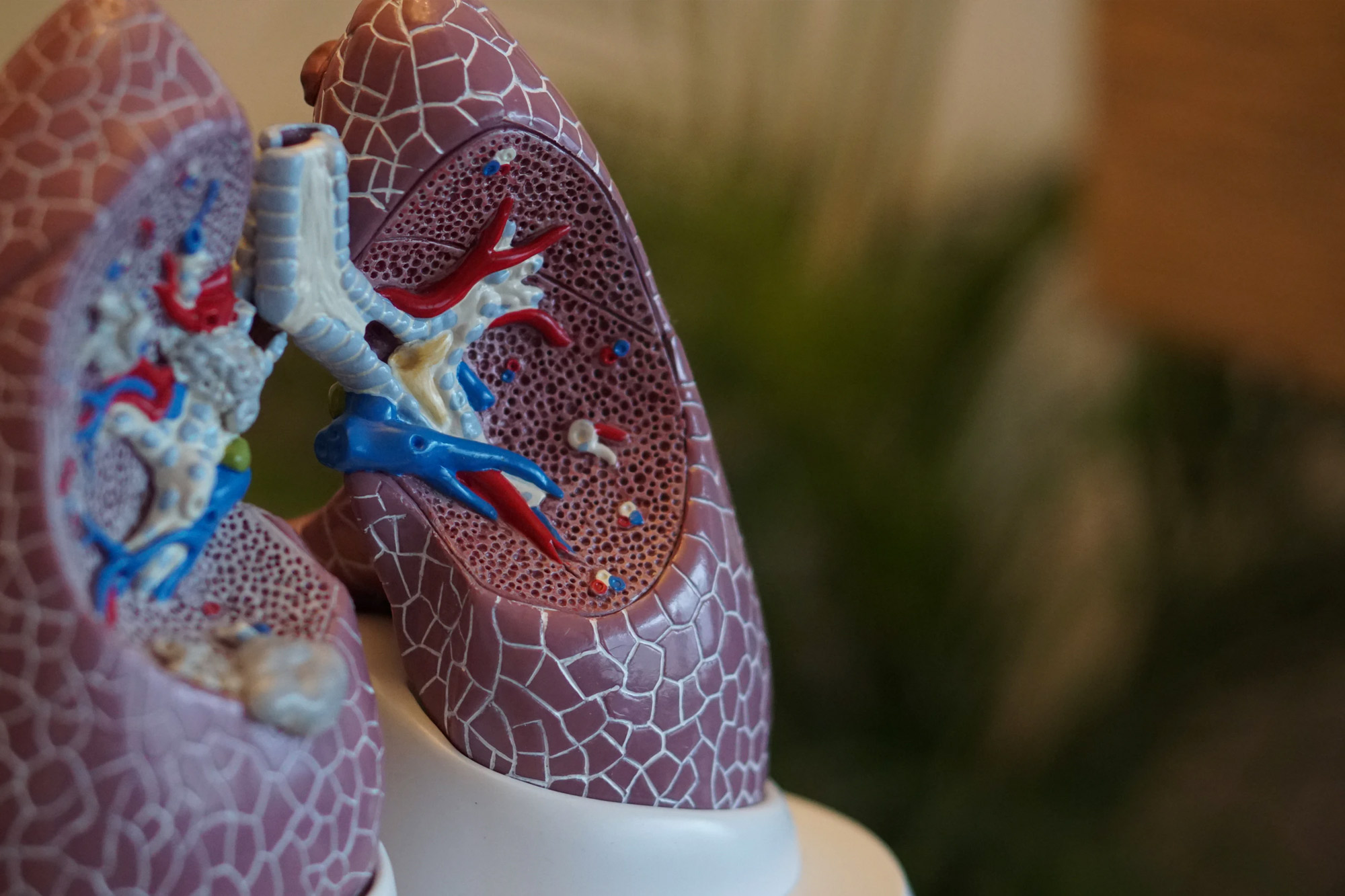 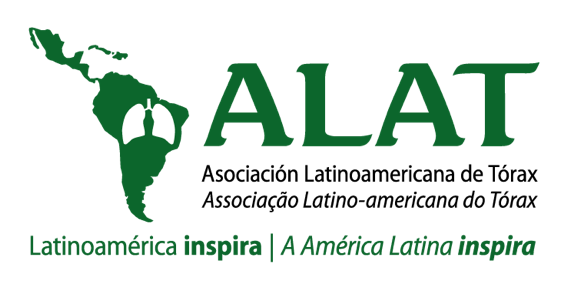 Guía de práctica clínica 
Enfermedad pulmonar 
obstructiva crónica EPOC
2019
[Speaker Notes: Factores de riesgo
Puntos clave:
Los principales factores de riesgo para la EPOC son el consumo de tabaco, la exposición ocupacional y al combustible de biomasa(9).
La prevalencia de la EPOC en mujeres está en aumento
La TB es un factor de riesgo para la obstrucción al flujo de aire 
Existen diferentes factores genéticos en particular el déficit de AAT que probablemente influyan en la variación de la función pulmonar especialmente en sujetos no fumadores
Los datos sobre prevalencia en pacientes con VIH son escasos]
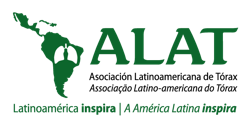 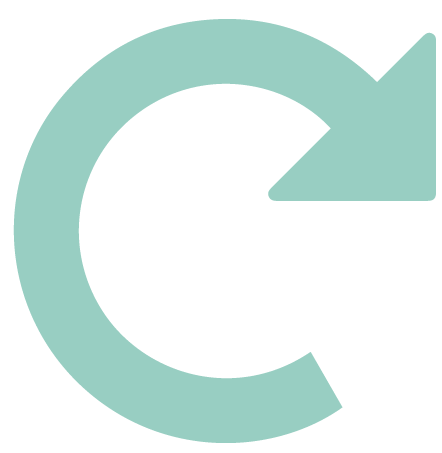 Actualización de GPC 2014
dirigido a sumar evidencias
Se suman capítulos 
Comorbilidades
Visión de los pacientes
[Speaker Notes: El documento de ALAT sobre la Enfermedad Pulmonar Obstructiva Crónica   2019, es una actualización de la guía de práctica clínica (GPC) 2014. 
Es un esfuerzo dirigido a adicionar las evidencias en las áreas en crecimiento y controversia, que ameriten una nueva aproximación diagnóstica y terapéutica.
Participan colegas de distintos países de América Latina, utilizando nuevamente la metodología de GPC, formulando nuevas preguntas clínicas incorporadas a cada capítulo considerando las nuevas evidencias de las publicaciones realizadas a partir del 2014.
Se incorporan un capítulo de Comorbilidades y uno con la visión de los pacientes.
Un reto mayor para estas Guías es aumentar la diseminación e implementación. Reconocemos que a pesar de los múltiples esfuerzos que se han hecho en materia de educación la comunidad médica, la industria, las universidades, asociaciones científicas y entes gubernamentales, todavía sigue siendo muy baja la implementación de recomendaciones en la práctica médica diaria, lo que conlleva a mal diagnóstico (sub-diagnóstico o sobre-diagnóstico), sub-tratamiento o tratamiento inadecuado.]
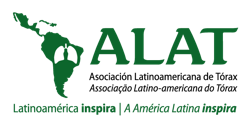 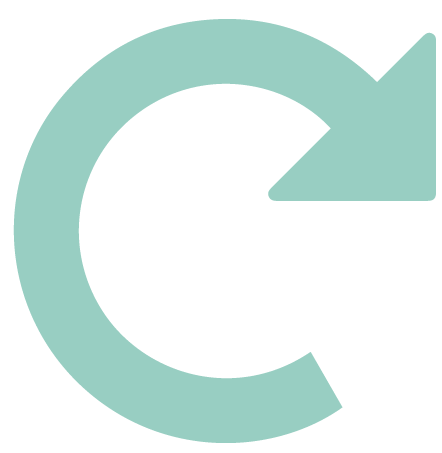 Actualización de GPC 2014
Desafío
Diseminación
Implementación
[Speaker Notes: El documento de ALAT sobre la Enfermedad Pulmonar Obstructiva Crónica   2019, es una actualización de la guía de práctica clínica (GPC) 2014. 
Es un esfuerzo dirigido a adicionar las evidencias en las áreas en crecimiento y controversia, que ameriten una nueva aproximación diagnóstica y terapéutica.
Participan colegas de distintos países de América Latina, utilizando nuevamente la metodología de GPC, formulando nuevas preguntas clínicas incorporadas a cada capítulo considerando las nuevas evidencias de las publicaciones realizadas a partir del 2014.
Se incorporan un capítulo de Comorbilidades y uno con la visión de los pacientes.
Un reto mayor para estas Guías es aumentar la diseminación e implementación. Reconocemos que a pesar de los múltiples esfuerzos que se han hecho en materia de educación la comunidad médica, la industria, las universidades, asociaciones científicas y entes gubernamentales, todavía sigue siendo muy baja la implementación de recomendaciones en la práctica médica diaria, lo que conlleva a mal diagnóstico (sub-diagnóstico o sobre-diagnóstico), sub-tratamiento o tratamiento inadecuado.]
1
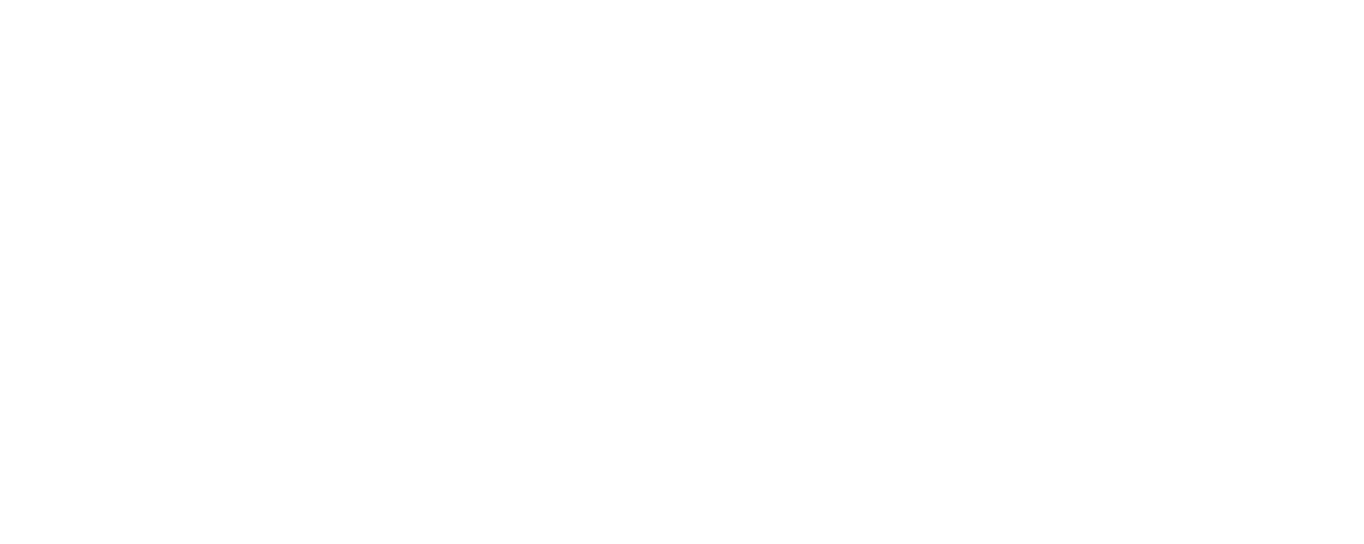 capítulo
METODOLOGÍA
DE ELABORACIÓN
[Speaker Notes: METODOLOGÍA DE ELABORACIÓN 
	Se realizó un manual de procedimientos o guía metodológica, utilizando herramientas provenientes de diferentes centros (www.g-i-n.net, www.guiasalud, www.agreetrust.org) dedicados a la elaboración, diseminación y/o implementación de GPC.
Formación del grupo de trabajo y distribución de roles
	Se convocó a un grupo de asociados con experiencia en elaboración y/o evaluación de GPC para conformar el grupo de trabajo. Los participantes se integraron en 6 sub-grupos: 
Epidemiología
Metodología
Diagnóstico
Tratamiento
Exacerbaciones
Comorbilidades
Cada sub-grupo, tuvo un coordinador a cargo de estimular la toma de decisión por consenso, en comunicación directa con la coordinación general. Se realizaron tres reuniones presenciales de entrenamiento y revisión de trabajo.
En cada subgrupo se realizó una discusión tipo plenaria tanto de las preguntas clínicas como de la estrategia de búsqueda, selección bibliográfica y las recomendaciones.]
1
METODOLOGÍA
DE ELABORACIÓN
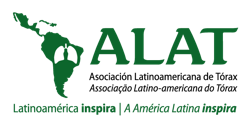 Guideline international 
network
www.g-i-n.net
Agreetrust
www.agreetrust.org
Guías salud
www.guiasalud.com
Manual de procedimientos o guía metodológica Adaptada (ALAT/MedSolid)
Formación del grupo de trabajo
Comorbilidades
Exacerbaciones
Tratamiento
Diagnóstico
Epidemiología
Metodología
[Speaker Notes: METODOLOGÍA DE ELABORACIÓN 
	Se realizó un manual de procedimientos o guía metodológica, utilizando herramientas provenientes de diferentes centros (www.g-i-n.net, www.guiasalud, www.agreetrust.org) dedicados a la elaboración, diseminación y/o implementación de GPC.
Formación del grupo de trabajo y distribución de roles
	Se convocó a un grupo de asociados con experiencia en elaboración y/o evaluación de GPC para conformar el grupo de trabajo. Los participantes se integraron en 6 sub-grupos: 
Epidemiología
Metodología
Diagnóstico
Tratamiento
Exacerbaciones
Comorbilidades
Cada sub-grupo, tuvo un coordinador a cargo de estimular la toma de decisión por consenso, en comunicación directa con la coordinación general. Se realizaron tres reuniones presenciales de entrenamiento y revisión de trabajo.
En cada subgrupo se realizó una discusión tipo plenaria tanto de las preguntas clínicas como de la estrategia de búsqueda, selección bibliográfica y las recomendaciones.]
1
METODOLOGÍA
DE ELABORACIÓN
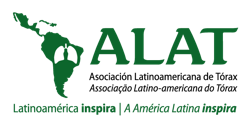 Estructura de la guía
y formulación de 
preguntas clínicas
Criterios de
elegibilidad
Se priorizó la selección al nivel más alto de evidencia 
que mejor respondiera a la pregunta clínica.
Selección algorítmica (P.Glaziou)
P aciente I ntervención C omparación O utcome
Análisis crítico y
formulación de recomendaciones
Estrategia de búsqueda
Plantillas propuestas por la red CASPE.
ACCP grading system
Trip
database
Pubmed
Revisión externa
3 Revisores externos con experiencia EPOC
[Speaker Notes: Estructura de la guía y formulación de preguntas clínicas
	Los grupos introdujeron preguntas de relevancia clínica de acuerdo a revisión y discusión de guías o consensos publicadas previamente(1–4) que agregan valor en forma de adaptación contextual de guías(5). Para la búsqueda sistemática, se transformaron preguntas clínicas en  formato de preguntas  PICO: Paciente, Intervención, Comparación y  Outcome (o desenlace) para el desarrollo de las preguntas clínicas(6). 
Estrategia de búsqueda 
	La bibliografía fue seleccionada en base a una estrategia de búsqueda en dos metabuscadores: Tripdatabase y PubMed. EL primero se utilizó tanto para jerarquizar la información y contestar las preguntas PICO; el PubMed, con el uso del MeSh, se empleó para contrastar y complementar la búsqueda de las preguntas PICO. Se dio prioridad a: guías publicadas, evidencias secundarias, ensayos clínicos e investigaciones primarias extendidas capturadas en el Tripdatabase con una estrategia de búsqueda basada en palabras claves. 

Criterios de elegibilidad
	Para los resultados de las preguntas PICO, se priorizó la selección al nivel más alto de evidencia que mejor respondiera la pregunta clínica. Cuando esta no respondía a la pregunta, se diseñaron estrategias específicas para la pregunta correspondiente. Se siguió la recomendación de selección algorítmica, principalmente para las preguntas terapéuticas(7). No se estableció ningún límite por lengua de publicación (se consideraron estudios en español, portugués e inglés). La fecha de cierre de la última búsqueda fue Septiembre 2018.

Análisis crítico y formulación de recomendaciones
Para el análisis crítico de las referencias seleccionadas se usaron las recomendaciones y plantillas propuestas por la red CASPE (www.redcaspe.org). Se utilizó el “ACCP grading system” que clasifica las recomendaciones en FUERTE o DÉBIL de acuerdo con el balance entre riesgo, beneficio, carga y, en ocasiones, el costo. La calidad de la evidencia fue clasificada en ALTA, MODERADA o BAJA según el diseño del estudio consistencia de los resultados y claridad de la evidencia para responder a la pregunta PICO. Ese sistema fue seleccionado por ser simple, transparente, explícito y consistente con la aproximación metodológica actual para el proceso de desarrollo de GPC basada en evidencias(8). Los autores propusieron un grupo de revisores externos con experiencia en el campo de la EPOC, que aparece en la sección de “Autores y colaboradores”.	

Revisión externa
	 Se propusieron tres revisores externos con experiencia en EPOC. La versión final del texto de la guía fue revisada y aprobada por el grupo de autores.]
1
METODOLOGÍA
DE ELABORACIÓN
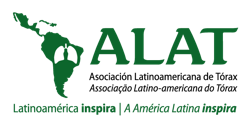 Nuevas Preguntas P.I.C.O.
¿Existe relevancia clínica en la detección de pacientes con EPOC asintomática?

¿Es la escala de disnea mMRC más efectiva que el cuestionario CAT para evaluar la gravedad de los pacientes con EPOC?

¿Los broncodilatadores de larga acción (LABA o LAMA) son más efectivos que los SABA o SAMA en pacientes con EPOC?

¿La asociación LABA más CIs proporciona mayores beneficios que la monoterapia con LAMA o la broncodilatación dual con LABA mas LAMA?
LAMA: long acting muscarinic antagonist
LABA: long acting beta agonist 
CI: inhaled corticosteroids
[Speaker Notes: ¿Existe relevancia clínica en la detección de pacientes con EPOC asintomática?
¿Es la escala de disnea mMRC más efectiva que el cuestionario CAT para evaluar la gravedad de los pacientes con EPOC?
¿Los broncodilatadores de larga acción (LABA o LAMA) son más efectivos que los SABA o SAMA en pacientes con EPOC?
¿La asociación LABA más CIs proporciona mayores beneficios que la monoterapia con LAMA o la broncodilatación dual con LABA mas LAMA?]
1
METODOLOGÍA
DE ELABORACIÓN
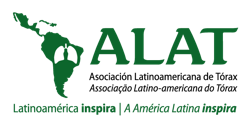 Nuevas Preguntas P.I.C.O.
¿La asociación LABA más LAMA más CIs (terapia triple) proporciona mayores beneficios comparada con monoterapia con LAMA; la terapia combinada (LABA/CIs) o que la terapia doble broncodilatadora (LABA mas LAMA) en pacientes con EPOC? 

¿Cuáles son los pacientes con EPOC que se benefician del uso de CIs en la reducción de exacerbaciones?

¿En cuales pacientes es seguro retirar los CIs?

¿Los pacientes con EPOC y antecedente de asma tienen diferentes desenlaces clínicos que los pacientes con EPOC sin antecedente de asma?
LAMA: long acting muscarinic antagonist
LABA: long acting beta agonist 
CI: inhaled corticosteroids
[Speaker Notes: ¿La asociación LABA más LAMA más CIs (terapia triple) proporciona mayores beneficios comparada con monoterapia con LAMA; la terapia combinada (LABA/CIs) o que la terapia doble broncodilatadora (LABA mas LAMA) en pacientes con EPOC? 
¿Cuáles son los pacientes con EPOC que se benefician del uso de CIs en la reducción de exacerbaciones?
¿En cuales pacientes es seguro retirar los CIs?:
¿Los pacientes con EPOC y antecedente de asma tienen diferentes desenlaces clínicos que los pacientes con EPOC sin antecedente de asma?]
1
METODOLOGÍA
DE ELABORACIÓN
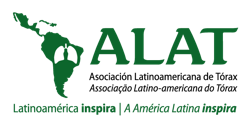 Preguntas de desarrollo
La utilización de la relación del VEF1/CVF post BD < 0,7 como diagnostico de EPOC en comparación con el índice VEF1/CVF <LLN post BD o el VEF1/VEF6 <0,7 post BD en el diagnostico.

¿Los pacientes sintomáticos (disnea, tos), con factores de riesgo, sin obstrucción tienen más riesgo de desarrollar EPOC?

¿Es la espirometría de cribado importante en las poblaciones especiales (HIV o TB)?
[Speaker Notes: La utilización de la relación del VEF1/CVF post BD < 0,7 como diagnostico de EPOC en comparación con el índice VEF1/CVF <LLN post BD o el VEF1/VEF6 <0,7 post BD en el diagnostico.

¿Los pacientes sintomáticos (disnea, tos), con factores de riesgo, sin obstrucción tienen más riesgo de desarrollar EPOC?

¿Es la espirometría de cribado importante en las poblaciones especiales (HIV o TB)?]
1
METODOLOGÍA
DE ELABORACIÓN
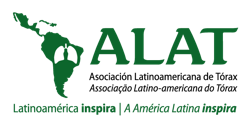 Preguntas de desarrollo
¿El número y tipo de comorbilidades en la EPOC es importante en el pronóstico?

¿Cuál es la utilidad de la VMNI en pacientes con EPOC?

¿Cuál es la utilidad de la oxigenoterapia en pacientes con EPOC estable?

¿Cuál es la efectividad del uso de  opioides en alivio de disnea al final de la vida (EPOC muy grave) ?
[Speaker Notes: ¿Es la espirometría de cribado importante en las poblaciones especiales (HIV o TB)?

¿El número y tipo de comorbilidades en la EPOC es importante en el pronóstico?

¿Cuál es la utilidad de la VMNI en pacientes con EPOC?

¿Cuál es la utilidad de la oxigenoterapia en pacientes con EPOC estable?

¿Cuál esla efectividad del uso de  opioides en alivio de disnea al final de la vida (EPOC muy grave) ?]
1
METODOLOGÍA
DE ELABORACIÓN
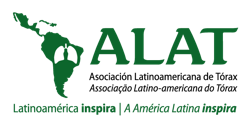 Preguntas P.I.C.O. anteriores
(GPC EPOC ALAT 2014)(9)
¿Existen otros factores de riesgo inhalados diferentes al humo de tabaco relacionados con el desarrollo de la EPOC?

¿La EPOC en mujeres tiene características epidemiológicas y clínicas diferentes?

¿Es la búsqueda activa de casos por medio de espirometría en población expuesta a factores de riesgo, el mejor método para detectar pacientes con EPOC?

¿Cuáles índices multidimensionales han sido validados para predecir mortalidad en EPOC?

¿Los antimuscarínicos de acción prolongada (LAMAs) proporcionan mayores beneficios que los b2–agonistas de acción prolongada (LABAs) en pacientes con EPOC?
[Speaker Notes: ¿Existen otros factores de riesgo inhalados diferentes al humo de tabaco relacionados con el desarrollo de la EPOC?

¿La EPOC en mujeres tiene características epidemiológicas y clínicas diferentes?

¿Es la búsqueda activa de casos por medio de espirometría en población expuesta a factores de riesgo, el mejor método para detectar pacientes con EPOC?

¿Cuáles índices multidimensionales han sido validados para predecir mortalidad en EPOC?

¿Los antimuscarínicos de acción prolongada (LAMAs) proporcionan mayores beneficios que los b2–agonistas de acción prolongada (LABAs) en pacientes con EPOC?]
1
METODOLOGÍA
DE ELABORACIÓN
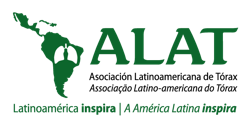 Preguntas P.I.C.O. anteriores
(GPC EPOC ALAT 2014)(9)
¿La asociación LABA + LAMA proporciona mayores beneficios que la monoterapia con LAMA o LABA en pacientes con EPOC?

¿La combinación LABA/CI sumada a tiotropio (terapia triple) proporciona mayores beneficios comparada con la monoterapia con tiotropio, la combinación LABA/CI o la doble terapia broncodilatadora (LABA + LAMA) en pacientes con EPOC?

¿Se justifica la aplicación de inmunizaciones y lisados bacterianos en pacientes con EPOC?

¿El uso profiláctico de antibióticos en pacientes con EPOC estable previene las exacerbaciones?
[Speaker Notes: ¿La asociación LABA + LAMA proporciona mayores beneficios que la monoterapia con LAMA o LABA en pacientes con EPOC?

¿La combinación LABA/CI sumada a tiotropio (terapia triple) proporciona mayores beneficios comparada con la monoterapia con tiotropio, la combinación LABA/CI o la doble terapia broncodilatadora (LABA + LAMA) en pacientes con EPOC?

¿Se justifica la aplicación de inmunizaciones y lisados bacterianos en pacientes con EPOC?

¿El uso profiláctico de antibióticos en pacientes con EPOC estable previene las exacerbaciones?]
2
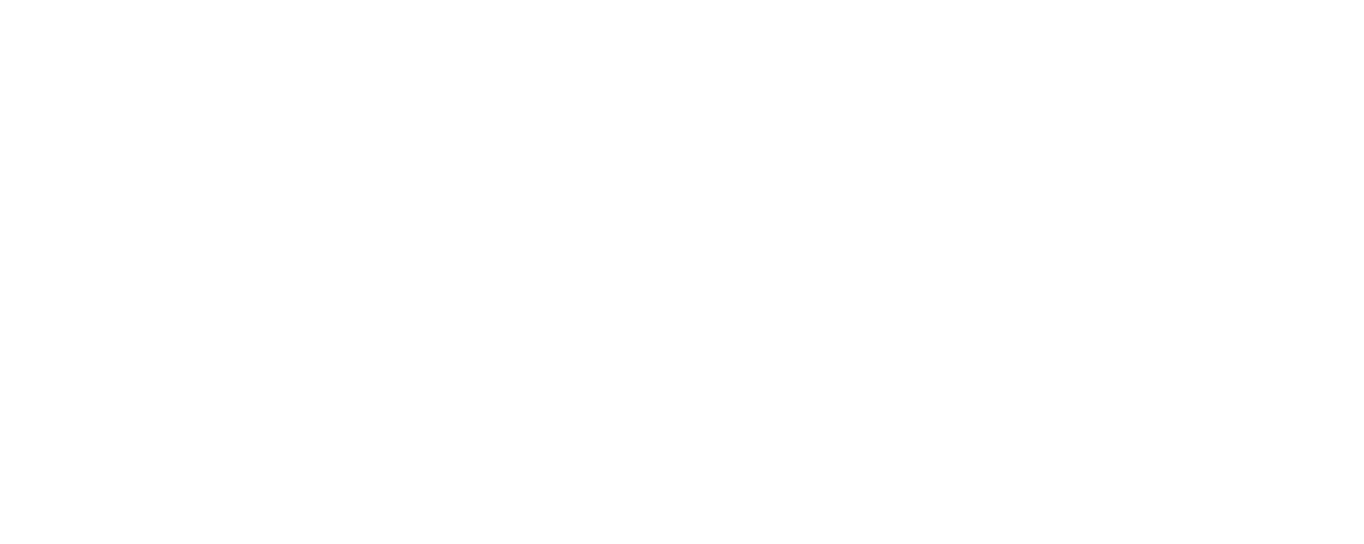 capítulo
DEFINICIÓN, EPIDEMIOLOGÍA,
FACTORES DE RIESGO 
Y PATOGENIA
2
DEFINICIÓN, EPIDEMIOLOGÍA,
FACTORES DE RIESGO 
Y PATOGENIA
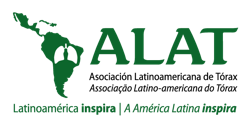 La EPOC es una enfermedad caracterizada por una obstrucción persistente al flujo de aire, de alta prevalencia, prevenible, tratable y heterogénea en su presentación clínica y evolución.

La espirometría es imprescindible para confirmar el diagnóstico.

Cuatro estudios (PLATINO, PREPOCOL, EPOCAR y CRONICAS) proporcionan datos sobre prevalencia de la EPOC en Latinoamérica. 

Existe un importante subdiagnóstico y diagnóstico erróneo de la EPOC debido al bajo uso de la espirometría.
Puntos 
Clave
”
2
DEFINICIÓN, EPIDEMIOLOGÍA,
FACTORES DE RIESGO 
Y PATOGENIA
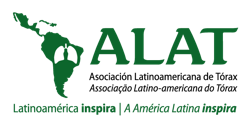 Definición
La EPOC se caracteriza por una limitación crónica al flujo de aire persistente, heterogénea en su presentación clínica y evolución, producida principalmente por la exposición al humo del tabaco, ocupacional y al humo del combustible de biomasa. Es una enfermedad de alta prevalencia, prevenible y tratable.
“
[Speaker Notes: La EPOC se caracteriza por una limitación crónica persistente, al flujo de aire persistente, heterogénea en su presentación clínica y evolución, producida principalmente por la exposición al humo del tabaco, ocupacional y al humo del combustible de biomasa. Es una enfermedad de alta prevalencia, prevenible y tratable.
El concepto de EPOC como enfermedad progresiva está cambiando, la declinación de la función pulmonar sólo se produce en algunos pacientes(10–12) Para el diagnóstico de la enfermedad es imprescindible realizar una espirometría que permita confirmar la presencia de obstrucción al flujo de aire. Esta se confirma demostrando una relación entre el volumen espiratorio forzado en el primer segundo (VEF1) y la capacidad vital forzada (CVF) menor de 0,70 luego del uso de un broncodilatador inhalado (VEF1/CVF < 0,70 post–BD).
La enfermedad es heterogénea en su forma de presentación y evolución, pudiendo estar o no acompañada de síntomas como disnea, tos y expectoración, exacerbaciones, manifestaciones extra–pulmonares y enfermedades concomitante(1,2,13). La EPOC es una causa mayor de morbilidad y mortalidad con importante impacto socioeconómico y constituye un problema de salud pública de primer orden. En la actualidad es la tercera causa de muerte a nivel mundial(13,14). Se ha postulado que la EPOC es la única enfermedad crónica cuya morbimortalidad mantiene un incremento sostenido(15,16). Sin embargo, estudios recientes indican que las tasas de mortalidad han aumentado a un ritmo más lento o inclusive disminuido sobre todo en los hombres(17–20). Datos provenientes de estudios epidemiológicos de diferentes regiones permiten estimar la prevalencia global de EPOC en 10%(21–25). Un análisis sobre los datos de estudios poblacionales nacionales e internacionales de prevalencia de EPOC (44 centros, 27 países) mostró que, a pesar de la variabilidad en la prevalencia, el bajo uso de la espirometría y el subdiagnóstico son universalmente altos(26–30). Cuatro estudios epidemiológicos, el Proyecto Latinoamericano de Investigación en Obstrucción Pulmonar (PLATINO), Prevalencia de EPOC en Colombia (PREPOCOL), Prevalencia de EPOC en Peru (CRONICAS) y Prevalencia de EPOC en Argentina (EPOC.AR) han proporcionado información sobre la prevalencia de la Enfermedad  en Latinoamérica (figura 1)(31–34). PLATINO es un estudio sobre prevalencia de la EPOC en individuos ≥40 años, realizado en cinco ciudades de Latinoamérica: Ciudad de México (México), San Pablo (Brasil), Montevideo (Uruguay), Santiago de Chile (Chile), y Caracas (Venezuela). PREPOCOL evaluó la prevalencia en cinco ciudades de Colombia. EPOC.AR determina la prevalencia de EPOC y rasgos clínicos relevantes en Argentina mediante una muestra representativa aleatoria de 6 conglomerados urbanos: La Plata, Rosario, Ciudad Autónoma de Buenos Aires, Zona Norte del Gran Buenos Aires, Córdoba y Mendoza. El estudio CRONICAS fue realizado en Perú en centros urbanos, semi urbanos y rurales. Utilizando como criterio diagnóstico la relación VEF1/ CVF< 0,70 post–BD la prevalencia global de EPOC en PLATINO es 14,3% (desde 7,8% en Ciudad de México a 19,7% en Montevideo)(31). PREPOCOL reporta una prevalencia en Colombia de 8,9% (desde 6,2% en Barranquilla a 13,5% en Medellín)(32).]
”
2
DEFINICIÓN, EPIDEMIOLOGÍA,
FACTORES DE RIESGO 
Y PATOGENIA
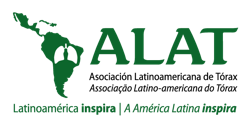 Definición
Cambio en el concepto de enfermedad progresiva
Fundamental confirmar presencia de obstrucción
Enfermedad heterogénea en presentación y evolución Puede o no estar acompañada de síntomas 
Exacerbaciones
Manifestaciones extra-pulmonares
“
[Speaker Notes: La EPOC se caracteriza por una limitación crónica persistente, al flujo de aire persistente, heterogénea en su presentación clínica y evolución, producida principalmente por la exposición al humo del tabaco, ocupacional y al humo del combustible de biomasa. Es una enfermedad de alta prevalencia, prevenible y tratable.
El concepto de EPOC como enfermedad progresiva está cambiando, la declinación de la función pulmonar sólo se produce en algunos pacientes(10–12) Para el diagnóstico de la enfermedad es imprescindible realizar una espirometría que permita confirmar la presencia de obstrucción al flujo de aire. Esta se confirma demostrando una relación entre el volumen espiratorio forzado en el primer segundo (VEF1) y la capacidad vital forzada (CVF) menor de 0,70 luego del uso de un broncodilatador inhalado (VEF1/CVF < 0,70 post–BD).
La enfermedad es heterogénea en su forma de presentación y evolución, pudiendo estar o no acompañada de síntomas como disnea, tos y expectoración, exacerbaciones, manifestaciones extra–pulmonares y enfermedades concomitante(1,2,13). La EPOC es una causa mayor de morbilidad y mortalidad con importante impacto socioeconómico y constituye un problema de salud pública de primer orden. En la actualidad es la tercera causa de muerte a nivel mundial(13,14). Se ha postulado que la EPOC es la única enfermedad crónica cuya morbimortalidad mantiene un incremento sostenido(15,16). Sin embargo, estudios recientes indican que las tasas de mortalidad han aumentado a un ritmo más lento o inclusive disminuido sobre todo en los hombres(17–20). Datos provenientes de estudios epidemiológicos de diferentes regiones permiten estimar la prevalencia global de EPOC en 10%(21–25). Un análisis sobre los datos de estudios poblacionales nacionales e internacionales de prevalencia de EPOC (44 centros, 27 países) mostró que, a pesar de la variabilidad en la prevalencia, el bajo uso de la espirometría y el subdiagnóstico son universalmente altos(26–30). Cuatro estudios epidemiológicos, el Proyecto Latinoamericano de Investigación en Obstrucción Pulmonar (PLATINO), Prevalencia de EPOC en Colombia (PREPOCOL), Prevalencia de EPOC en Peru (CRONICAS) y Prevalencia de EPOC en Argentina (EPOC.AR) han proporcionado información sobre la prevalencia de la Enfermedad  en Latinoamérica (figura 1)(31–34). PLATINO es un estudio sobre prevalencia de la EPOC en individuos ≥40 años, realizado en cinco ciudades de Latinoamérica: Ciudad de México (México), San Pablo (Brasil), Montevideo (Uruguay), Santiago de Chile (Chile), y Caracas (Venezuela). PREPOCOL evaluó la prevalencia en cinco ciudades de Colombia. EPOC.AR determina la prevalencia de EPOC y rasgos clínicos relevantes en Argentina mediante una muestra representativa aleatoria de 6 conglomerados urbanos: La Plata, Rosario, Ciudad Autónoma de Buenos Aires, Zona Norte del Gran Buenos Aires, Córdoba y Mendoza. El estudio CRONICAS fue realizado en Perú en centros urbanos, semi urbanos y rurales. Utilizando como criterio diagnóstico la relación VEF1/ CVF< 0,70 post–BD la prevalencia global de EPOC en PLATINO es 14,3% (desde 7,8% en Ciudad de México a 19,7% en Montevideo)(31). PREPOCOL reporta una prevalencia en Colombia de 8,9% (desde 6,2% en Barranquilla a 13,5% en Medellín)(32).]
2
DEFINICIÓN, EPIDEMIOLOGÍA,
FACTORES DE RIESGO 
Y PATOGENIA
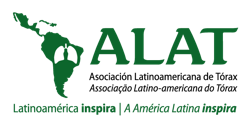 Causa mayor de morbilidad y mortalidad, aumento sostenido
 (Corresponde a la 3ra causa de muerte a nivel mundial)
Tercera causa de muerte a nivel mundial
Problema de salud pública
Impacto socioeconómico
EPOC es la única enfermedad crónica cuya morbimortalidad mantiene un incremento sostenido.

 Tasas de mortalidad han aumentado a un ritmo más lento o inclusive disminuido sobre todo en los hombres
Variabilidad en la prevalencia
Un análisis sobre los datos de estudios poblacionales nacionales e internacionales de prevalencia de EPOC (44 centros, 27 países) mostró que, a pesar de la variabilidad en la prevalencia, el bajo uso de la espirometría y el subdiagnóstico son universalmente altos.
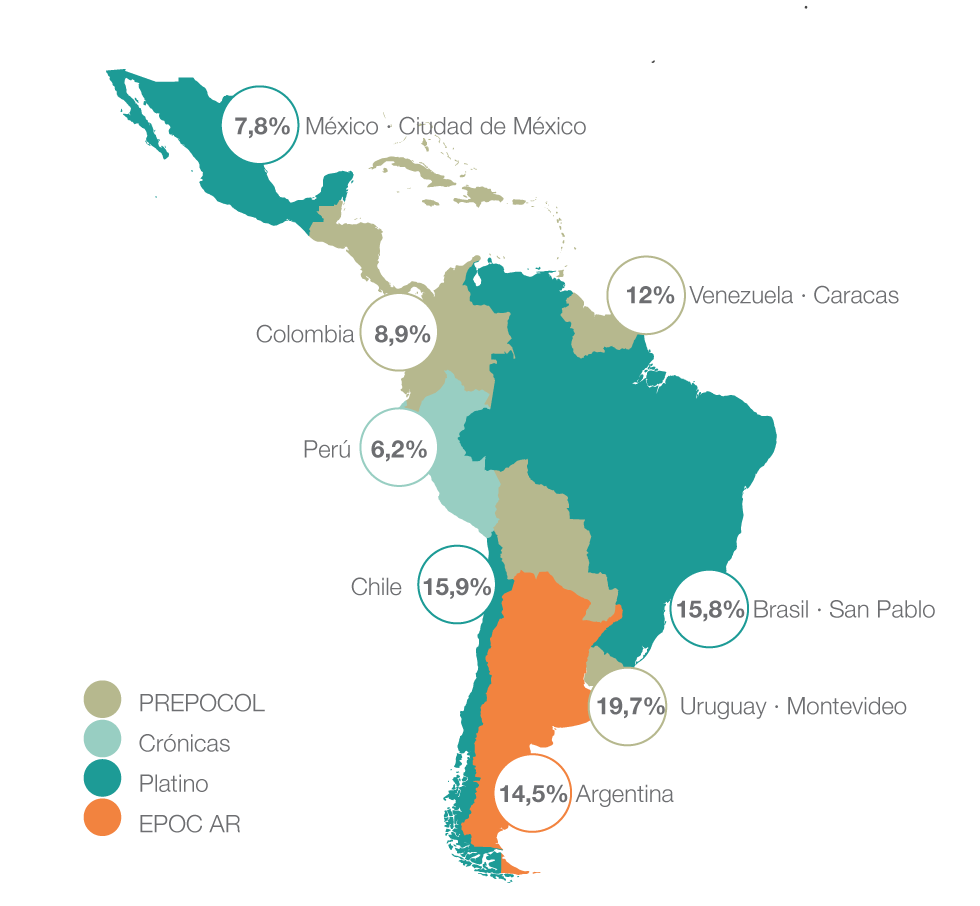 2
DEFINICIÓN, EPIDEMIOLOGÍA,
FACTORES DE RIESGO 
Y PATOGENIA
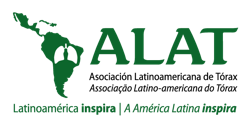 Prevalencia de la EPOC en Latinoamérica
[Speaker Notes: Cuatro estudios epidemiológicos, el Proyecto Latinoamericano de Investigación en Obstrucción Pulmonar (PLATINO), Prevalencia de EPOC en Colombia (PREPOCOL), Prevalencia de EPOC en Peru (CRONICAS) y Prevalencia de EPOC en Argentina (EPOC.AR) han proporcionado información sobre la prevalencia de la Enfermedad  en Latinoamérica (figura 1)(31–34). PLATINO es un estudio sobre prevalencia de la EPOC en individuos ≥40 años, realizado en cinco ciudades de Latinoamérica: Ciudad de México (México), San Pablo (Brasil), Montevideo (Uruguay), Santiago de Chile (Chile), y Caracas (Venezuela). PREPOCOL evaluó la prevalencia en cinco ciudades de Colombia. EPOC.AR determina la prevalencia de EPOC y rasgos clínicos relevantes en Argentina mediante una muestra representativa aleatoria de 6 conglomerados urbanos: La Plata, Rosario, Ciudad Autónoma de Buenos Aires, Zona Norte del Gran Buenos Aires, Córdoba y Mendoza. El estudio CRONICAS fue realizado en Perú en centros urbanos, semi urbanos y rurales. Utilizando como criterio diagnóstico la relación VEF1/ CVF< 0,70 post–BD la prevalencia global de EPOC en PLATINO es 14,3% (desde 7,8% en Ciudad de México a 19,7% en Montevideo)(31). PREPOCOL reporta una prevalencia en Colombia de 8,9% (desde 6,2% en Barranquilla a 13,5% en Medellín)(32).]
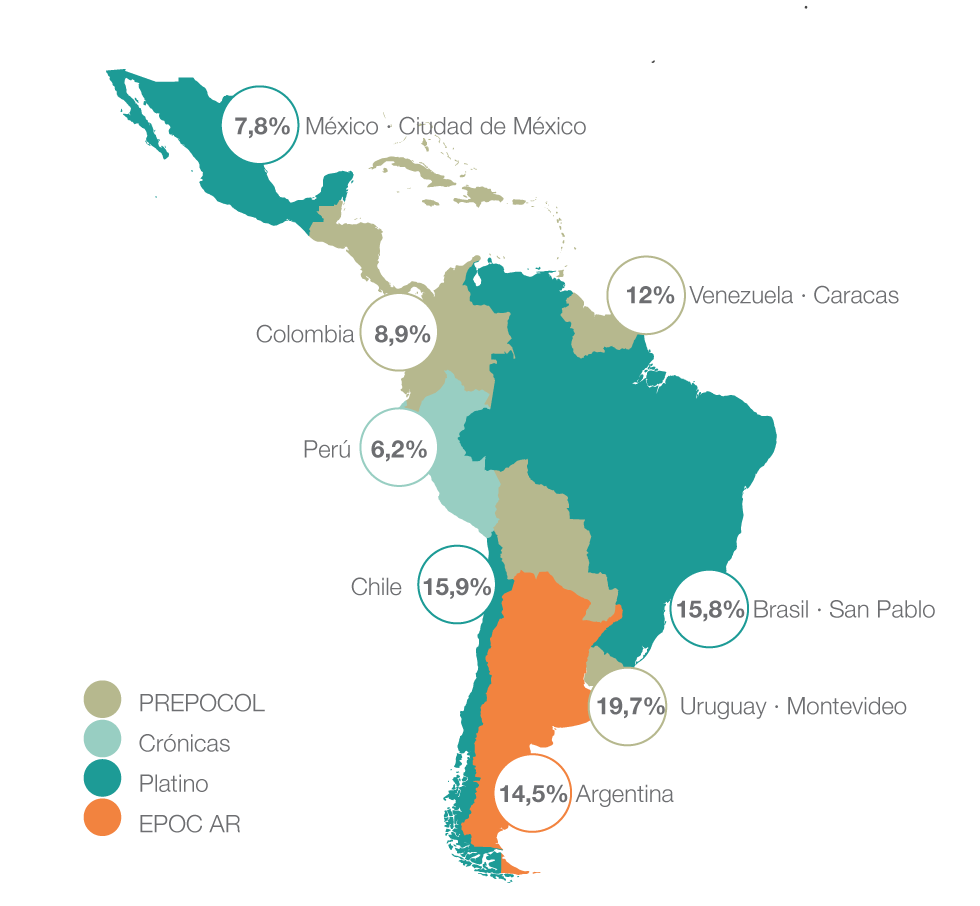 2
DEFINICIÓN, EPIDEMIOLOGÍA,
FACTORES DE RIESGO 
Y PATOGENIA
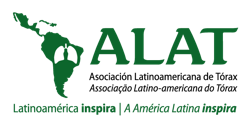 Prevalencia de la EPOC en Latinoamérica
El estudio de seguimiento de la cohorte PLATINO en tres de los cinco centros originales muestra que es posible llevar a cabo estudios longitudinales de base poblacional en Latinoamérica con altas tasas de seguimiento y espirometrías de calidad.
[Speaker Notes: Utilizando el criterio del límite inferior de la normalidad (LIN) de la relación VEF1/CVF post–BD la prevalencia global de EPOC en PLATINO es 11,7%. Ésta es todavía menor si se usa la relación VEF1/VEF6< LIN post–BD (9,5%). En PLATINO, el sub–diagnóstico de la EPOC fue 89% y el diagnóstico erróneo 64% (individuos con diagnóstico médico previo de EPOC sin limitación al flujo de aire), lo que sugiere que la principal causa de diagnóstico erróneo es la subutilización de la espirometría como herramienta diagnóstica(35). Sólo el 20% de los individuos encuestados en PLATINO habían realizado una espirometría alguna vez en su vida(35). El estudio de seguimiento de la cohorte PLATINO en tres de los cinco centros originales muestra que es posible llevar a cabo estudios longitudinales de base poblacional en Latinoamérica con altas tasas de seguimiento y espirometrías de calidad. También informa que la variación en la prevalencia de la EPOC tanto en el análisis basal como en el seguimiento es menor al usar la definición VEF1/VEF6< LLN (basal de 7,5% en Santiago a 9,7% en Montevideo, y en el seguimiento de 8,6% en San Pablo a 11,4% en Montevideo) comparada con el criterio de la relación VEF1/CVF< 0,70 o el VEF1/CVF< LLN sugiriendo que la relación VEF1/VEF6 es un índice más fiable y reproducible que la VEF1/CVF(36).
EPOC.AR estima que más de 2,3 millones de argentinos padecen EPOC con elevada tasa de subdiagnóstico y error diagnóstico. La prevalencia global de EPOC fue de 14,5% (IC: 13,4-15,7). La distribución de los casos compatibles con EPOC según VEF1 (GOLD-2017) fue: 1: 38% (IC: 34-43); 2: 52% (IC: 47-56); 3: 10% (IC: 7-13); y 4: 1% (IC: 0,-2) y de acuerdo al modelo combinado ABCD (GOLD 2017): A: 52% (IC: 47-56); B: 43% (IC: 39-48); C: 1% (IC:0-2) y D: 4% (IC: 2-6). El subdiagnóstico fue del 77,4% (IC 73,7-81,1%) y el error diagnóstico de 60,7% (IC 55,1-66,3%). Se encontró una asociación significativa de presencia de EPOC con edad (OR 3,77 en 50-59 años a 19,23 en > 80 años), sexo masculino (OR: 1,62; IC: 1,31-2), tabaquismo (OR: 1,95; IC: 1,49-2,54), nivel socioeconómico bajo (OR: 1,33; IC: 1,02-1,73) y antecedentes de tuberculosis (OR: 3,3; IC: 1,43-7,62)(33). 
El estudio CRONICAS mostró una prevalencia global de 6%, variable entre los centros, y predominantemente asociada a biomasa y antecedente de tuberculosis.]
2
DEFINICIÓN, EPIDEMIOLOGÍA,
FACTORES DE RIESGO 
Y PATOGENIA
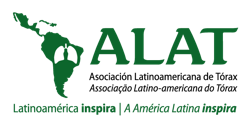 FACTORES 
DE RIESGO
Puntos 
Clave
Los principales factores de riesgo para la EPOC son el consumo de tabaco, la exposición ocupacional y al combustible de biomasa.

La prevalencia de la EPOC en mujeres está en aumento.

La Tuberculosis Pulmonar es un factor de riesgo para la obstrucción al flujo de aire.

Existen diferentes factores genéticos en particular el déficit de AAT que probablemente influyan en la variación de la función pulmonar especialmente en sujetos no fumadores.

Los datos sobre prevalencia en pacientes con VIH son escasos
[Speaker Notes: Factores de riesgo
Puntos clave:
• Los principales factores de riesgo para la EPOC son el consumo de tabaco, la exposición ocupacional y al combustible de biomasa(9).
• La prevalencia de la EPOC en mujeres está en aumento
• La TB es un factor de riesgo para la obstrucción al flujo de aire 
• Existen diferentes factores genéticos en particular el déficit de AAT que probablemente influyan en la variación de la función pulmonar especialmente en sujetos no fumadores
• Los datos sobre prevalencia en pacientes con VIH son escasos]
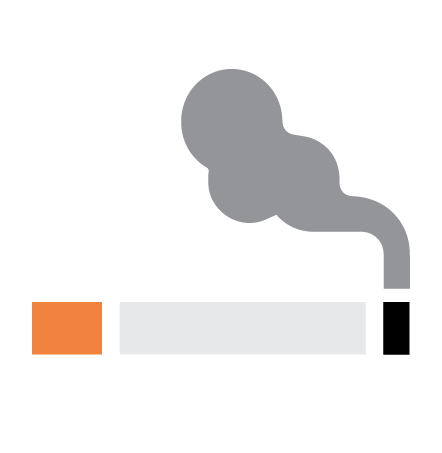 2
DEFINICIÓN, EPIDEMIOLOGÍA,
FACTORES DE RIESGO 
Y PATOGENIA
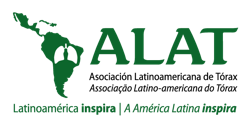 Consumo de Tabaco
23,9%
38,5%
El principal factor de riesgo para la EPOC es el consumo de tabaco. La prevalencia de consumo de tabaco es variable entre ciudades de la región 23,9% en San Pablo a 38,5% en Santiago de Chile, predominando en hombres.
San Pablo  Brasil
Santiago Chile
[Speaker Notes: Consumo de Tabaco: El principal factor de riesgo para la EPOC es el consumo de tabaco. La prevalencia de consumo de tabaco es variable entre ciudades de la región (23,9% en San Pablo a 38,5% en Santiago de Chile), predominando en hombres(37).
Otros Factores de Riesgo
Aunque el consumo de tabaco es el principal factor de riesgo para la EPOC, existe una proporción importante de casos que no pueden ser atribuidos a esta exposición. La exposición al humo del combustible de biomasa, y la ocupacional a polvos, y gases han sido confirmados con una relación directa con la patogenia de la enfermedad(38). Estos factores deben ser explorados clínica y epidemiológicamente.
Cerca del 50% de los hogares a nivel mundial y 90% de los de zonas rurales utilizan combustibles de biomasa como principal fuente de energía doméstica. Los resultados de diferentes meta-análisis indican que las personas expuestas al humo de biomasa tienen más posibilidades de desarrollar EPOC comparados con los no expuestos(38,39). Estudios latinoamericanos confirman esta relación, e indican que los síntomas respiratorios se presentan a partir de una exposición al humo de biomasa de 100 horas/año y la limitación al flujo de aire a partir de 200 horas/año o >10 años(40). 
También existe evidencia para inferir una relación causal entre la exposición ocupacional y el desarrollo de EPOC(41,42). Según datos de NHANES-III, el 31% de los casos de EPOC en no fumadores sería atribuible a exposición laboral(43).]
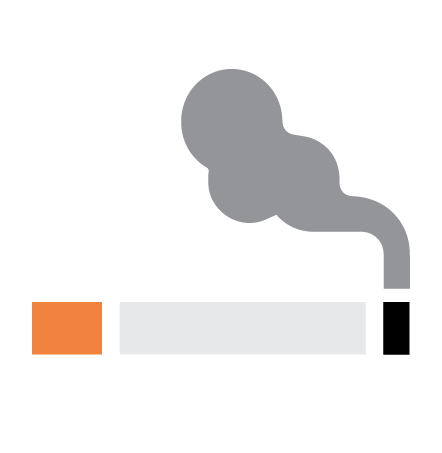 2
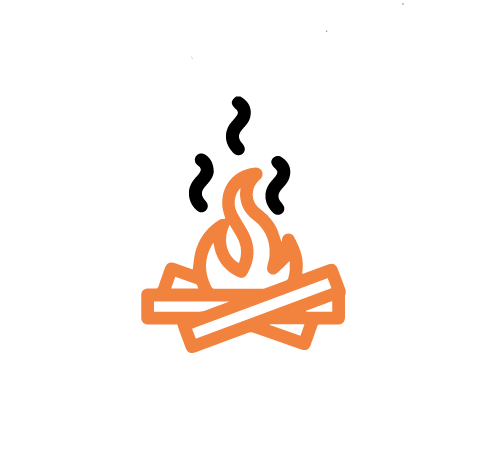 DEFINICIÓN, EPIDEMIOLOGÍA,
FACTORES DE RIESGO 
Y PATOGENIA
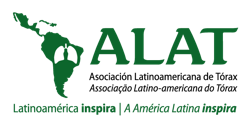 Humo de biomasa > 100 horas/año  SÍNTOMAS
>200 horas/año o >10 años  limitación al flujo de aire.
Tabaquismo PASIVO
La exposición pasiva al humo del tabaco está asociada con mayor riesgo de EPOC. Los resultados de un estudio transversal indican que la exposición por más de 20 horas semanales aumenta en 1,18 veces la posibilidad de riesgo de EPOC (IC95%: 1,0-1,4)
Exposición ocupacional
 y desarrollo de EPOC

31% de los casos de EPOC en no fumadores sería atribuible a exposición laboral
[Speaker Notes: Se ha sugerido que la exposición pasiva al humo del tabaco está asociada con mayor riesgo de EPOC. Los resultados de un estudio transversal indican que la exposición por más de 20 horas semanales aumenta en 1,18 veces la posibilidad de riesgo de EPOC (IC95%: 1,0-1,4)(44).
La información sobre la relación entre contaminación del aire exterior y el desarrollo de EPOC es menos consistente y debe ser interpretada con cautela(45–48).]
2
DEFINICIÓN, EPIDEMIOLOGÍA,
FACTORES DE RIESGO 
Y PATOGENIA
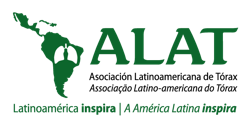 Otros factores de riesgo
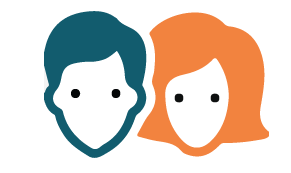 Humo del
combustible
de biomasa
Ocupación
a polvos
y gases
Contaminación
Ambiental
[Speaker Notes: Otros Factores de Riesgo
Aunque el consumo de tabaco es el principal factor de riesgo para la EPOC, existe una proporción importante de casos que no pueden ser atribuidos a esta exposición. La exposición al humo del combustible de biomasa, y la ocupacional a polvos, y gases han sido confirmados con una relación directa con la patogenia de la enfermedad(38). Estos factores deben ser explorados clínica y epidemiológicamente.
Cerca del 50% de los hogares a nivel mundial y 90% de los de zonas rurales utilizan combustibles de biomasa como principal fuente de energía doméstica. Los resultados de diferentes meta-análisis indican que las personas expuestas al humo de biomasa tienen más posibilidades de desarrollar EPOC comparados con los no expuestos(38,39). Estudios latinoamericanos confirman esta relación, e indican que los síntomas respiratorios se presentan a partir de una exposición al humo de biomasa de 100 horas/año y la limitación al flujo de aire a partir de 200 horas/año o >10 años(40). 
También existe evidencia para inferir una relación causal entre la exposición ocupacional y el desarrollo de EPOC(41,42). Según datos de NHANES-III, el 31% de los casos de EPOC en no fumadores sería atribuible a exposición laboral(43).  
Se ha sugerido que la exposición pasiva al humo del tabaco está asociada con mayor riesgo de EPOC. Los resultados de un estudio transversal indican que la exposición por más de 20 horas semanales aumenta en 1,18 veces la posibilidad de riesgo de EPOC (IC95%: 1,0-1,4)(44). 
La información sobre la relación entre contaminación del aire exterior y el desarrollo de EPOC es menos consistente y debe ser interpretada con cautela(45–48).
Género: 
La EPOC ha sido considerada tradicionalmente asociada al género masculino. Sin embargo, la prevalencia de la EPOC en mujeres está en aumento. Este fenómeno podría ser explicado por el incremento en el consumo de tabaco y las dificultades para lograr la abstinencia en este género. Las evidencias indican que existen diferencias en la expresión clínica de la EPOC en las mujeres en relación con el impacto, las características clínicas, la progresión y la mortalidad.
Frente a la misma exposición al humo del tabaco, las mujeres son más propensas a desarrollar EPOC a edad más temprana con mayor deterioro de la función pulmonar(49,50). Se ha reportado que el subdiagnóstico en mujeres es 1,27 veces más frecuente comparada con los hombres (86% vs. 67,6%; p<0,05)(51). Estudios en población general y seleccionada, muestran que las mujeres con similar gravedad de obstrucción presentan: mayor disnea, ansiedad y depresión, menos enfisema en la radiología, peor calidad de vida y mejor sobrevida(52–58).  
Es importante considerar e identificar estas manifestaciones y desarrollar estrategias para su adecuado control, especialmente en los casos de ansiedad y depresión.
Se debe considerar al género femenino como un factor importante en el riesgo de desarrollar EPOC con manifestaciones particulares en la expresión clínica de la misma(9)]
2
DEFINICIÓN, EPIDEMIOLOGÍA,
FACTORES DE RIESGO 
Y PATOGENIA
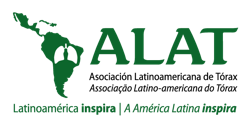 Prevalencia global de obstrucción al flujo aéreo
Antecedentes 
de tuberculosis  TB
30,7% (con historia TB)
ESTUDIO
PLATINO
13,9% (sin historia TB)
es un factor de riesgo más fuerte para obstrucción al flujo aéreo que el tabaquismo
Factor de riesgo antecedente TB
independiente al tabaquismo 
y exposición combustión biomasa
ESTUDIO
BOLD
Fuerte asociación entre la historia de TB y la obstucción del flujo de aire (proporción de probabilidades de 2,94)
ESTUDIO
PREPOCOL
[Speaker Notes: Antecedente de tuberculosis
El estudio poblacional multicéntrico PLATINO(59), mostró que la prevalencia global de obstrucción al flujo aéreo fue de 30,7% entre aquellos sujetos con historia de tuberculosis (TB), comparado con el 13,9% entre aquellos sin historia de TB, con una razón de probabilidad (odds ratio [OR]) de 2,33 después de ajustar por confundidores como la edad, sexo, escolaridad, etnia, tabaquismo, exposición a polvo y humos, morbilidad respiratoria en la niñez y morbilidad actual. También el estudio BOLD mostró que el antecedente de TB es un factor de riesgo para el desarrollo de obstrucción al flujo aéreo posteriormente en la vida con una OR ajustada de 2,51(60). Dos revisiones sistemáticas recientes también han confirmado la asociación entre la historia pasada de TB y la presencia de obstrucción crónica al flujo aéreo, relación que fue independiente al tabaquismo y exposición a combustión de biomasas. La asociación ha mostrado ser más fuerte en nunca fumadores y personas más jóvenes (<40 años)(61,62). 
Varios predictores de función pulmonar alterada se han reportado en los pacientes con TB, incluyendo enfermedad bacilífera, compromiso pulmonar extenso previo al tratamiento anti-TB, poca mejoría radiológica post tratamiento y duración prolongada del tratamiento(63). El retardo en el inicio de la terapia anti-TB también es un factor de riesgo independiente de desarrollar EPOC(64). Por tanto, el diagnóstico precoz y el inicio pronto del tratamiento anti-TB es esencial para el control tanto de la tuberculosis como del desarrollo de EPOC.
Se ha sugerido que los pacientes con cambios radiológicos   por TB deberían ser candidatos para screening de EPOC(65). La prevalencia de obstrucción al flujo aéreo en sujetos con cambios radiológicos fue del 26,3%, significativamente más alta que los pacientes sin ningún cambio radiológico, y se encontraban en las etapas más avanzadas de GOLD.
En el estudio PREPOCOL se observó una fuerte asociación entre la historia de tuberculosis y el desarrollo de obstrucción del flujo de aire (proporción de probabilidades de 2,94) y fue mayor que con el tabaquismo.
La TB es un factor de riesgo más fuerte para obstrucción al flujo aéreo que el tabaquismo(32).
Existe relación entre haber tenido TB y el desarrollo de EPOC, el antecedente de TB es un factor de riesgo independiente para desarrollar EPOC y las secuelas dejadas por la TB son un factor determinante para adquirir EPOC. El riesgo atribuible proporcional en expuestos es de 69%, es decir, el 69% de los casos de EPOC en los pacientes con antecedentes de haber tenido tuberculosis se debe a la TB(66). 	 
Factores Genéticos
Déficit de α-1 antitripsina: La deficiencia de α-1 antitripsina (DAAT) es una enfermedad hereditaria asociada con niveles bajos de la proteína α-1 antitripsina (AAT), que conduce a un desequilibrio proteasa-antiproteasa y mayor riesgo de desarrollar EPOC. La prevalencia de los genotipos anormales asociados con deficiencia severa de AAT, es mayor entre las poblaciones de riesgo, como la población con EPOC, en las cuales se ha estimado en alrededor de 1-2% (67,68). La identificación y el diagnóstico temprano de los pacientes con DAAT es fundamental, por la posibilidad de un tratamiento para disminuir la progresión de la enfermedad pulmonar. El diagnóstico es de laboratorio, siendo recomendable la investigación de los niveles séricos de AAT en todo paciente con diagnóstico de EPOC(69).  Con valores inferiores a de AAT ≤100 mg / dL se debe continuar los estudios(70,71). 
Otros factores Genéticos: Otros factores genéticos diferentes a la DAAT probablemente influyan en la variación de la función pulmonar especialmente en sujetos no fumadores. Sin embargo estos resultados no identifican los factores genéticos que aumentan el riesgo de desarrollar EPOC(72).]
2
DEFINICIÓN, EPIDEMIOLOGÍA,
FACTORES DE RIESGO 
Y PATOGENIA
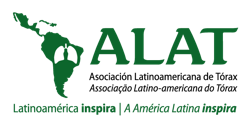 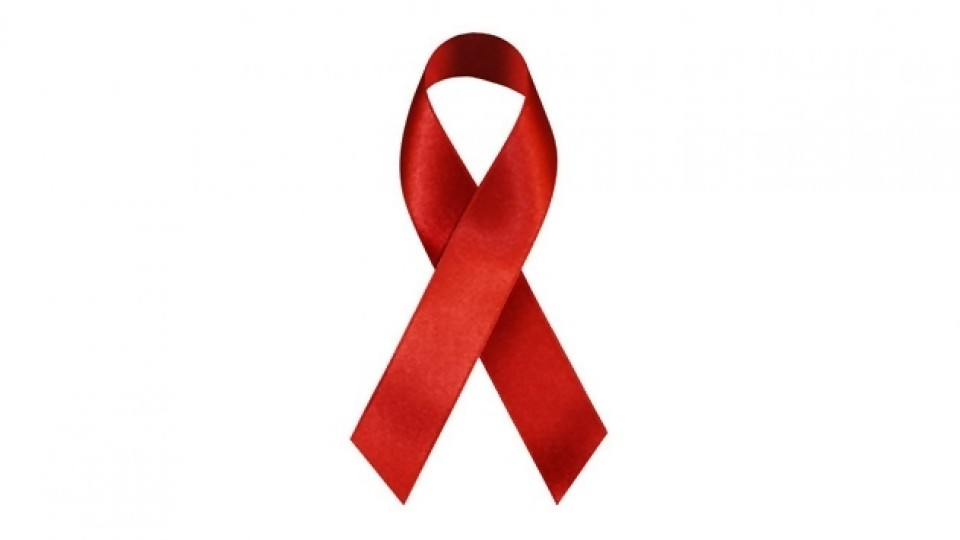 EPOC y  VIH
30 ESTUDIOS
Prevalencia global 
EPOC en PVVIH 10,5%
Principal factor de riesgo para EPOC el tabaquismo, la edad  avanzada y recuento CD4
Infección VIH
Factor de riesgo 
para EPOC
Los hallazgos actuales sugieren que las indicaciones de espirometría diagnóstica en los PVVIH son las mismas que en la población general, fumadores ≥ 40 años y con síntomas respiratorios, pudiéndose agregar un recuento de CD4 nadir ≤ 200 células/l (76).
[Speaker Notes: EPOC y VIH
Los datos sobre prevalencia de EPOC en personas que viven con VIH (PVVIH) varían ampliamente.  Una revisión sistemática y metaanálisis de Bigna et al. basado en 30 estudios, encontró una prevalencia global de EPOC en PVVIH del 10,5% (IC 95%: 6,2 a 15,7)(73). 
La infección por VIH en sí misma ha sido sugerida como un factor de riesgo para la EPOC, independientemente del estado de tabaquismo(74,75) 
Estudios en PVVIH informan como principales factores de riesgo para EPOC el tabaquismo, la edad avanzada y el recuento de CD4(73,76). 
En contraste con otras enfermedades crónicas no hay recomendaciones específicas de estudio de función pulmonar para las personas que viven con HIV (PVVIH).
Los hallazgos actuales sugieren que las indicaciones de espirometría diagnóstica en los PVVIH son las mismas que en la población general, fumadores ≥ 40 años y con síntomas respiratorios, pudiéndose agregar un recuento de CD4 nadir ≤ 200 células/l (76).]
2
DEFINICIÓN, EPIDEMIOLOGÍA,
FACTORES DE RIESGO 
Y PATOGENIA
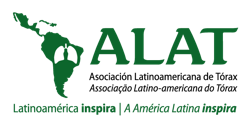 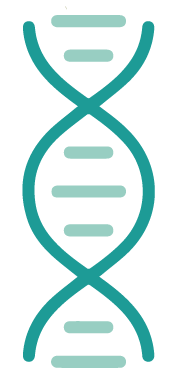 Factores Genéticos
DÉFICIT DE α-1 ANTITRIPSINA
La deficiencia de α-1 antitripsina (DAAT) es una enfermedad hereditaria asociada con niveles bajos de la proteína α-1 antitripsina (AAT),  conduce a un desequilibrio proteasa-antiproteasa y mayor riesgo de desarrollar EPOC
[Speaker Notes: Factores Genéticos
Déficit de α-1 antitripsina: La deficiencia de α-1 antitripsina (DAAT) es una enfermedad hereditaria asociada con niveles bajos de la proteína α-1 antitripsina (AAT), que conduce a un desequilibrio proteasa-antiproteasa y mayor riesgo de desarrollar EPOC. La prevalencia de los genotipos anormales asociados con deficiencia severa de AAT, es mayor entre las poblaciones de riesgo, como la población con EPOC, en las cuales se ha estimado en alrededor de 1-2% (67,68). La identificación y el diagnóstico temprano de los pacientes con DAAT es fundamental, por la posibilidad de un tratamiento para disminuir la progresión de la enfermedad pulmonar. El diagnóstico es de laboratorio, siendo recomendable la investigación de los niveles séricos de AAT en todo paciente con diagnóstico de EPOC(69).  Con valores inferiores a de AAT ≤100 mg / dL se debe continuar los estudios(70,71). 
Otros factores Genéticos: Otros factores genéticos diferentes a la DAAT probablemente influyan en la variación de la función pulmonar especialmente en sujetos no fumadores. Sin embargo estos resultados no identifican los factores genéticos que aumentan el riesgo de desarrollar EPOC(72).]
2
DEFINICIÓN, EPIDEMIOLOGÍA,
FACTORES DE RIESGO 
Y PATOGENIA
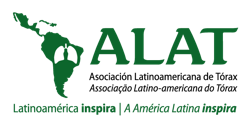 Enfermedad compleja con mecanismos patogénicos diversos que afectan la vía aérea en todas sus dimensiones, los alvéolos y la circulación pulmonar.

La inflamación crónica provocada por la inhalación de gases tóxicos (tabaco, humo de leña) interactuando con otros factores como el desarrollo pulmonar insuficiente producen: engrosamiento de la pared bronquial con disminución de calibre y destrucción alveolar

Las consecuencias funcionales son obstrucción al flujo de aire, colapso espiratorio del árbol bronquial y pérdida del retroceso elástico.

La obstrucción de la vía aérea tiene componentes irreversibles y reversibles, sobre los que se puede actuar.
Puntos 
Clave
[Speaker Notes: Puntos clave:
La EPOC es una enfermedad compleja con mecanismos patogénicos diversos que afectan la vía aérea en todas sus dimensiones, los alvéolos y la circulación pulmonar. La presencia de inflamación crónica en la vía aérea es uno de los mecanismos asociados con la aparición y progresión de la enfermedad pero no es el único(77). Otros factores como el desarrollo pulmonar insuficiente, la pérdida acelerada de pequeña vía aérea, la disfunción mucociliar y el daño tóxico directo por los gases y partículas nocivas son mecanismos adicionales que tienen una interrelación compleja con los mecanismos inflamatórios(78). Los mecanismos patogénicos mejor estudiados son los provocados por el humo del tabaco. La acción del humo del tabaco sobre las células epiteliales y los macrófagos alveolares provoca la liberación de citokinas proinflamatorias y atrae células circulantes (neutrófilos, monocitos y linfocitos) hacia el pulmón desencadenando un proceso inflamatorio crónico persistente en el tiempo(79–81). Un gran número de citocinas están involucradas. Las células epiteliales liberan TNF-α, IL-1β, GM-CSF, TGF-β1, MCP-1, leucotrieno B4, e IL-8(82).
Los macrófagos también liberan diferentes quimiocinas tales como CCL2, CXCL1, CXCL8, CXCL9, CXCL10 y CXCL11(83). 
Además de estos mecanismos, se generan en respuesta al estrés oxidativo enzimas proteolíticas (metaloproteinasas MMP-2, MMP-9,MMP-12, y catepsinas) que contribuyen al daño pulmonar(84). 

En algunos pacientes con EPOC los eosinófilos pueden jugar un rol importante en la inflamación crónica(85). Si bien este mecanismo inflamatorio ha sido fundamentalmente asociado con asma se calcula hasta en un tercio de los pacientes con EPOC pueden tener eosinofilia en el esputo dependiendo del umbral que se establezca(86–88). 
La inflamación eosinofílica ha sido relacionada con un incremento en la frecuencia de exacerbaciones y un deterioro de la función pulmonar(89). No está establecido el mecanismo exacto a través del cual se producen estos efectos. También ha sido descripta la presencia de eosinofilia en esputo durante las exacerbaciones y se la ha relacionado con las infecciones virales(90). Se ha propuesto el uso de la eosinofilia en sangre periférica como biomarcador para la predicción de las exacerbaciones y la utilidad del uso de corticoides inhalados en la prevención de las mismas. 

En relación con enfisema pulmonar, el envejecimiento acelerado, la autoinmunidad y cambios epigenéticos en la expresión de diversas enzimas,  potencian el disbalance proteasas-antiproteasas generado por la inflamación,  aumentando la destrucción de las paredes alveolares(91).  Independientemente de cuál sea el mecanismo patogénico, el sitio principal de afectación son los bronquios de diámetro menor a 2 mm y el esqueleto elástico de los pulmones(92). La infiltración inflamatoria de la vía aérea, la hipersecreción mucosa y la remodelación de la pared bronquial contribuyen a la obstrucción de la vía aérea. El daño de estas estructuras es precoz en la evolución de la enfermedad y lleva a todas las alteraciones funcionales respiratorias y sus manifestaciones clínicas. La obstrucción de la vía aérea tiene componentes reversibles e irreversibles. La inflamación daña el epitelio respiratorio y estimulando las fibras nerviosas expuestas (fibras sensitivas C, receptores de adaptación rápida) liberando neurokininas. Este mecanismo aumenta la estimulación aferente vagal y como consecuencia la respuesta eferente con broncoconstricción por aumento del tono broncomotor(93). Este es el principal componente reversible de la obstrucción al flujo de aire y puede ser manejado farmacológicamente.

Los mecanismos vagales reflejos también aumentan la secreción mucosa contribuyendo a la obstrucción bronquial(94). Tanto la respuesta constrictora del músculo liso como la hipersecreción bronquial están reguladas por los receptores muscarínicos M3.
La estimulación de receptores muscarínicos actúa en forma sinérgica con el factor de crecimiento epitelial (EGF) en la activación de células mucosecretantes. A través de este mecanismo la secreción aumentada de acetilcolina puede intervenir en la hipertrofia e hiperplasia de células caliciformes y glándulas submucosas contribuyendo a la remodelación de las paredes bronquiales(95). Estos cambios estructurales son permanentes y difíciles de modificar. 

El resultado final de la inflamación crónica y demás mecanismos es el engrosamiento de la pared bronquial con disminución del calibre, la destrucción alveolar con agrandamiento de los espacios aéreos y pérdida de los anclajes bronquiales. Las consecuencias funcionales son obstrucción al flujo de aire, colapso espiratorio del árbol bronquial y pérdida del retroceso elástico.
Simultáneamente con las alteraciones respiratorias y por diversos mecanismos se activan manifestaciones sistémicas que provocan efectos extra-pulmonares(96,97) . Los pacientes con EPOC tienen evidencias de inflamación sistémica con aumento en sangre de citoquinas (IL-8, IL-6, factor de necrosis tumoral alfa, IL-1β), quimoquinas (CXCL8), proteínas de fase aguda (proteína C-reactiva), neutrófilos, monocitos, y linfocitos(97–99). No está bien establecida la relación entre estos cambios y los efectos extra-pulmonares. 
La inflamación es un mecanismo activo y progresivo con picos de aumento durante las exacerbaciones. La desactivación de este mecanismo es más difícil a medida que la enfermedad progresa y se establece el daño estructural(100). El efecto de dejar de fumar es más efectivo en las etapas tempranas de la enfermedad(98,101,102) .]
3
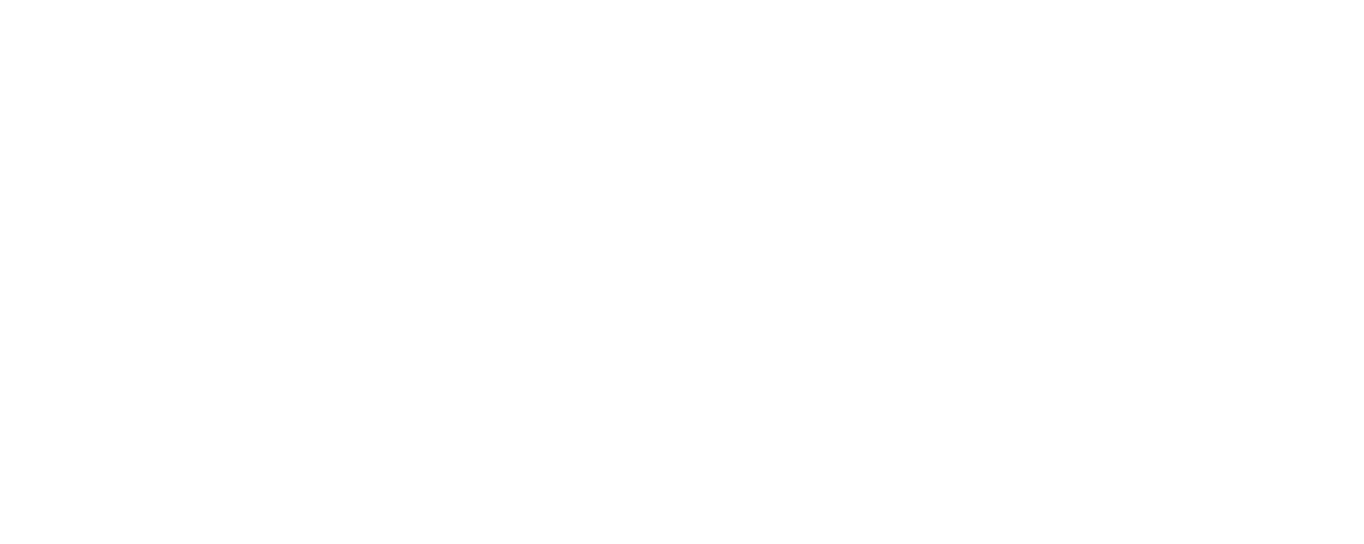 capítulo
CURSO CLÍNICO, DIAGNÓSTICO, 
BÚSQUEDA DE CASOS, 
ESTRATIFICACIÓN DE LA GRAVEDAD 
Y PRONÓSTICO
[Speaker Notes: METODOLOGÍA DE ELABORACIÓN 
	Se realizó un manual de procedimientos o guía metodológica, utilizando herramientas provenientes de diferentes centros (www.g-i-n.net, www.guiasalud, www.agreetrust.org) dedicados a la elaboración, diseminación y/o implementación de GPC.
Formación del grupo de trabajo y distribución de roles
	Se convocó a un grupo de asociados con experiencia en elaboración y/o evaluación de GPC para conformar el grupo de trabajo. Los participantes se integraron en 6 sub-grupos: 
Epidemiología
Metodología
Diagnóstico
Tratamiento
Exacerbaciones
Comorbilidades
Cada sub-grupo, tuvo un coordinador a cargo de estimular la toma de decisión por consenso, en comunicación directa con la coordinación general. Se realizaron tres reuniones presenciales de entrenamiento y revisión de trabajo.
En cada subgrupo se realizó una discusión tipo plenaria tanto de las preguntas clínicas como de la estrategia de búsqueda, selección bibliográfica y las recomendaciones.]
3
CURSO CLÍNICO, DIAGNÓSTICO, BÚSQUEDA DE CASOS, 
ESTRATIFICACIÓN DE LA GRAVEDAD Y PRONÓSTICO
Enfermedad heterogénea caracterizada por una amplia  variabilidad en su curso clínico.

La variabilidad ocurre también en la función pulmonar

El reconocimiento precoz de la EPOC es importante para modificar la exposición a factores de riesgo y mejorar el pronóstico.

Los expuestos a factores de riesgo, y con síntomas,  requieren seguimiento por su mayor riesgo de desarrollar EPOC y tener peores desenlaces clínicos.
CURSO 
CLÍNICO
Puntos 
Clave
[Speaker Notes: CURSO CLÍNICO, DIAGNÓSTICO, BÚSQUEDA DE CASOS, ESTRATIFICACIÓN DE LA GRAVEDAD Y PRONÓSTICO
 
CURSO CLÍNICO 
Puntos clave:
La EPOC es una enfermedad heterogénea caracterizada por una amplia  variabilidad en su curso clínico, desde formas asintomáticas o con pocos síntomas y exacerbaciones, hasta cuadros graves incapacitantes acompañados habitualmente de exacerbaciones frecuentes. 
La variabilidad ocurre también en la función pulmonar identificándose pacientes con muy poca variación de la limitación al flujo de aire y otros con declinación acelerada de la función pulmonar.  
El reconocimiento precoz de la EPOC es importante para modificar la exposición a factores de riesgo y mejorar el pronóstico.
Los pacientes fumadores o expuestos a otros factores de riesgo, especialmente si tienen síntomas respiratorios, aunque no tengan limitación al flujo de aire y no cumplan el criterio diagnóstico de EPOC, requieren seguimiento por su mayor riesgo de desarrollar EPOC y por tener peores desenlaces clínicos.    
 
La EPOC es una enfermedad heterogénea cuyo origen, desarrollo y evolución tienen una amplia variabilidad y muchos vacíos de conocimiento(78,103). Cada vez se reconoce más que la aparición de limitación al flujo de aire (que define la enfermedad) es un evento posterior al desarrollo de cambios inflamatorios y estructurales que pueden manifestarse por síntomas o anormalidades en la tomografía y que representan una fase pre obstructiva (Pre-EPOC)(104). Esta observación motivó la realización de una búsqueda estructurada para responder la pregunta: Los pacientes sintomáticos (disnea, tos), con factores de riesgo, sin obstrucción tienen más riesgo de desarrollar EPOC?]
3
CURSO CLÍNICO, DIAGNÓSTICO, BÚSQUEDA DE CASOS, 
ESTRATIFICACIÓN DE LA GRAVEDAD Y PRONÓSTICO
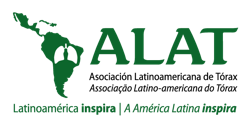 Limitación al flujo de aire que persiste después de la administración de broncodilatador (VEF1/CVF <0.70 post-BD) 
	
La espirometría es obligatoria para el diagnóstico


Espirometría a mayores de 40 años con historia de exposición a factores de riesgo CON o SIN síntomas.

La presencia de síntomas o signos clínicos apoyan el diagnóstico de EPOC, pero su ausencia no lo excluye.
DIAGNÓSTICO
Puntos 
Clave
[Speaker Notes: Puntos clave:

El diagnóstico de EPOC se establece con la presencia en la espirometría de limitación al flujo de aire (obstrucción) que persiste después de la administración de broncodilatador (VEF1/CVF <0.70 post-BD) en una persona mayor de 40 años, habitualmente expuesta a un factor de riesgo para la enfermedad, y la exclusión de otras condiciones patológicas que expliquen la limitación al flujo de aire. Para establecer el diagnóstico de EPOC es entonces obligatorio realizar una espirometría posbroncodilatador y demostrar la presencia de limitación al flujo de aire. 

Toda persona mayor de 40 años con historia de exposición a factores de riesgo para EPOC (tabaco, combustibles de biomasa, vapores o polvos ocupacionales), aun siendo asintomática, debe ser estudiada. La presencia de síntomas o signos clínicos apoyan el diagnóstico de EPOC, pero su ausencia no lo excluye. 

Toda persona mayor de 40 años con historia de exposición a factores de riesgo para EPOC y síntomas respiratorios o anormalidades tomográficas que no tiene limitación al flujo de aire en la espirometría, aunque no cumple el criterio diagnóstico de EPOC, no debe considerarse sana y justifica seguimiento periódico por su mayor riesgo de desarrollar obstrucción y tener desenlaces clínicos negativos. 

Los estudios diagnósticos adicionales a la espirometría son necesarios para descartar diagnósticos diferenciales, reconocer comorbilidades, definir la gravedad de la enfermedad y establecer el pronóstico. 

Es necesario identificar las comorbilidades, especialmente enfermedad cardiovascular, disfunción muscular, depresión y cáncer pulmonar, que impactan negativamente la mortalidad y las hospitalizaciones.]
3
CURSO CLÍNICO, DIAGNÓSTICO, BÚSQUEDA DE CASOS, 
ESTRATIFICACIÓN DE LA GRAVEDAD Y PRONÓSTICO
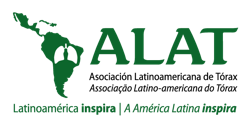 Pacientes con síntomas o anormalidades tomográficas,   sin diagnóstico de EPOC,  tienen mayor riesgo de desarrollar obstrucción y tener desenlaces clínicos negativos. 

Descartar diagnósticos diferenciales, reconocer comorbilidades, definir la gravedad de la enfermedad y establecer el pronóstico. 

Identificar las comorbilidades que impactan negativamente la mortalidad y las hospitalizaciones
(CV, disfunción muscular, depresión y cáncer pulmonar).
DIAGNÓSTICO
Puntos 
Clave
[Speaker Notes: Puntos clave:

El diagnóstico de EPOC se establece con la presencia en la espirometría de limitación al flujo de aire (obstrucción) que persiste después de la administración de broncodilatador (VEF1/CVF <0.70 post-BD) en una persona mayor de 40 años, habitualmente expuesta a un factor de riesgo para la enfermedad, y la exclusión de otras condiciones patológicas que expliquen la limitación al flujo de aire. Para establecer el diagnóstico de EPOC es entonces obligatorio realizar una espirometría posbroncodilatador y demostrar la presencia de limitación al flujo de aire. 

Toda persona mayor de 40 años con historia de exposición a factores de riesgo para EPOC (tabaco, combustibles de biomasa, vapores o polvos ocupacionales), aun siendo asintomática, debe ser estudiada. La presencia de síntomas o signos clínicos apoyan el diagnóstico de EPOC, pero su ausencia no lo excluye. 

Toda persona mayor de 40 años con historia de exposición a factores de riesgo para EPOC y síntomas respiratorios o anormalidades tomográficas que no tiene limitación al flujo de aire en la espirometría, aunque no cumple el criterio diagnóstico de EPOC, no debe considerarse sana y justifica seguimiento periódico por su mayor riesgo de desarrollar obstrucción y tener desenlaces clínicos negativos. 

Los estudios diagnósticos adicionales a la espirometría son necesarios para descartar diagnósticos diferenciales, reconocer comorbilidades, definir la gravedad de la enfermedad y establecer el pronóstico. 

Es necesario identificar las comorbilidades, especialmente enfermedad cardiovascular, disfunción muscular, depresión y cáncer pulmonar, que impactan negativamente la mortalidad y las hospitalizaciones.]
3
CURSO CLÍNICO, DIAGNÓSTICO, BÚSQUEDA DE CASOS, 
ESTRATIFICACIÓN DE LA GRAVEDAD Y PRONÓSTICO
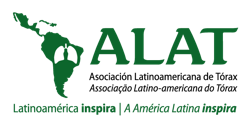 Sospecha clínica y proceso diagnóstico
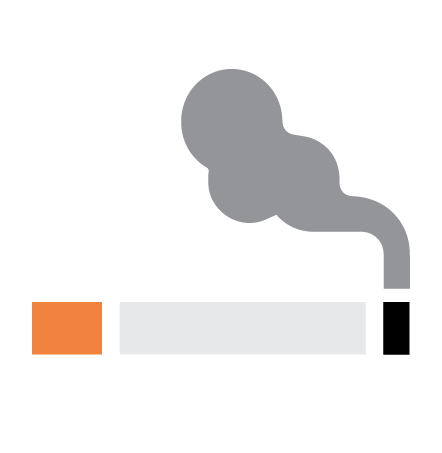 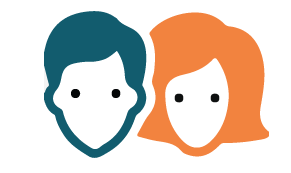 CON O SIN 
SINTOMAS
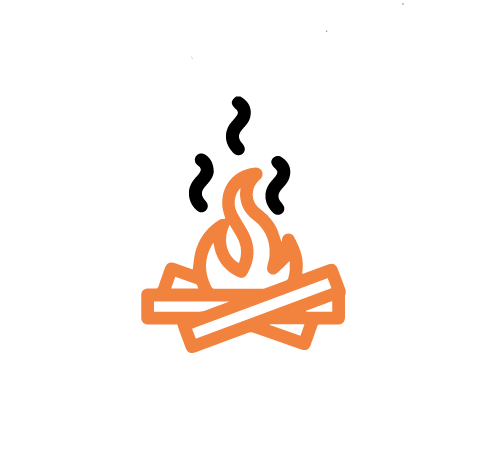 ESPIROMETRÍA
[Speaker Notes: La sospecha de EPOC se establece por la presencia de factores de riesgo  acompañada o no de síntomas respiratorios(155–158). En algunos casos la sospecha parte de los síntomas, generalmente disnea o tos con o sin expectoración, y en otros casos parte de la exposición a factores de riesgo para el desarrollo de EPOC (tabaco, combustibles de biomasa, vapores o polvos ocupacionales). En todo adulto de 40 años o más con historia de exposición a estos factores, con o sin síntomas respiratorios, se debe considerar el diagnóstico de EPOC y solicitar una espirometría con broncodilatador. La presencia de limitación al flujo de aire post-broncodilatador confirma el diagnóstico de EPOC. Hecho el diagnóstico, la determinación de la intensidad de la disnea, el número de exacerbaciones y hospitalizaciones por exacerbación en el último año y el nivel de la limitación al flujo de aire permiten definir la gravedad de la EPOC y el nivel de asistencia médica requerida. El proceso diagnóstico de la EPOC incluye la sospecha clínica, confirmación, evaluación de la gravedad y pronóstico. En pacientes con limitación leve a moderada al flujo de aire, especialmente en fumadores de edad no avanzada, es recomendable realizar al menos una espirometría en los siguientes dos años para ratificar el diagnóstico de EPOC ya que la limitación podría desaparecer(159,160).]
3
CURSO CLÍNICO, DIAGNÓSTICO, BÚSQUEDA DE CASOS, 
ESTRATIFICACIÓN DE LA GRAVEDAD Y PRONÓSTICO
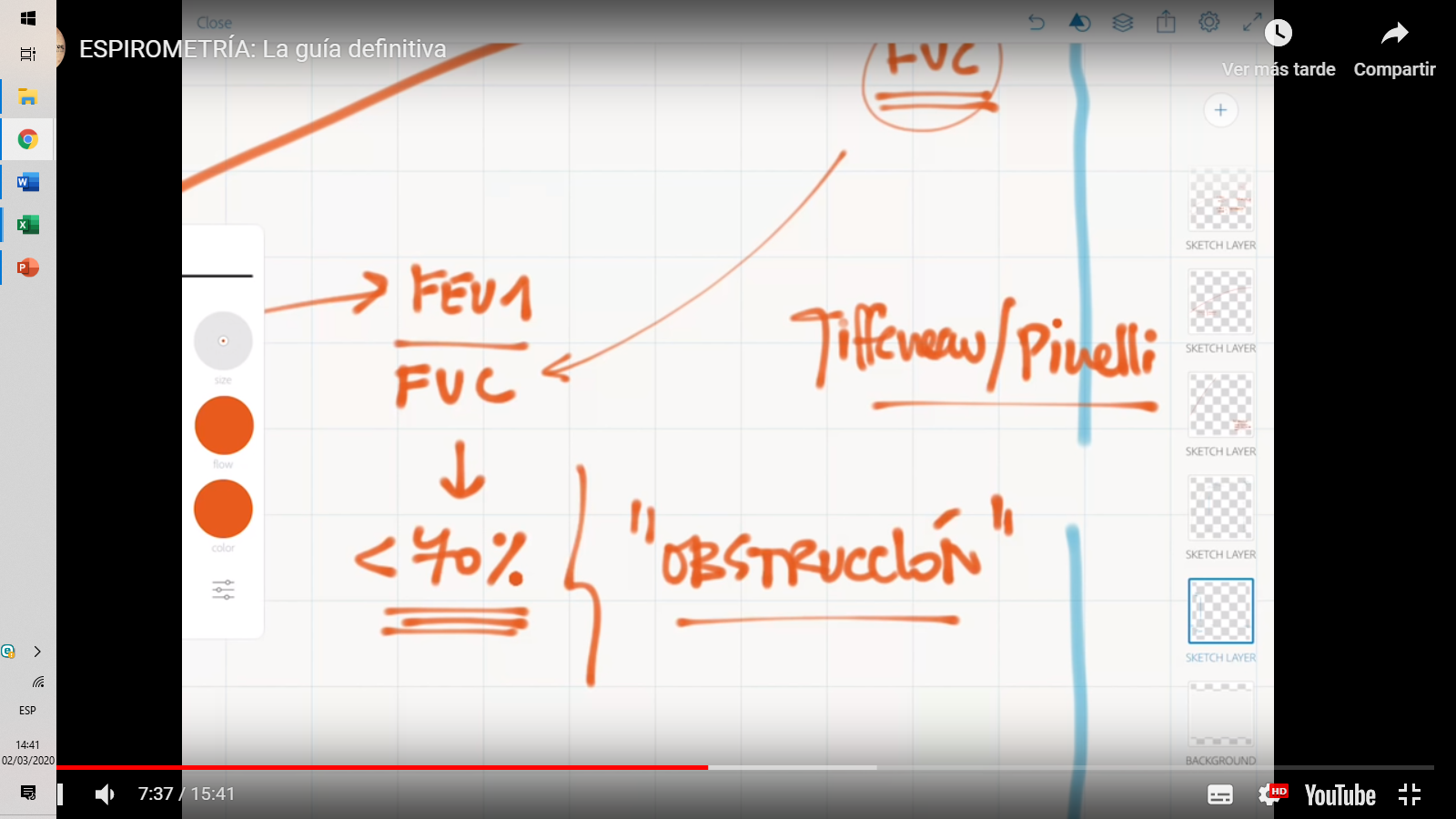 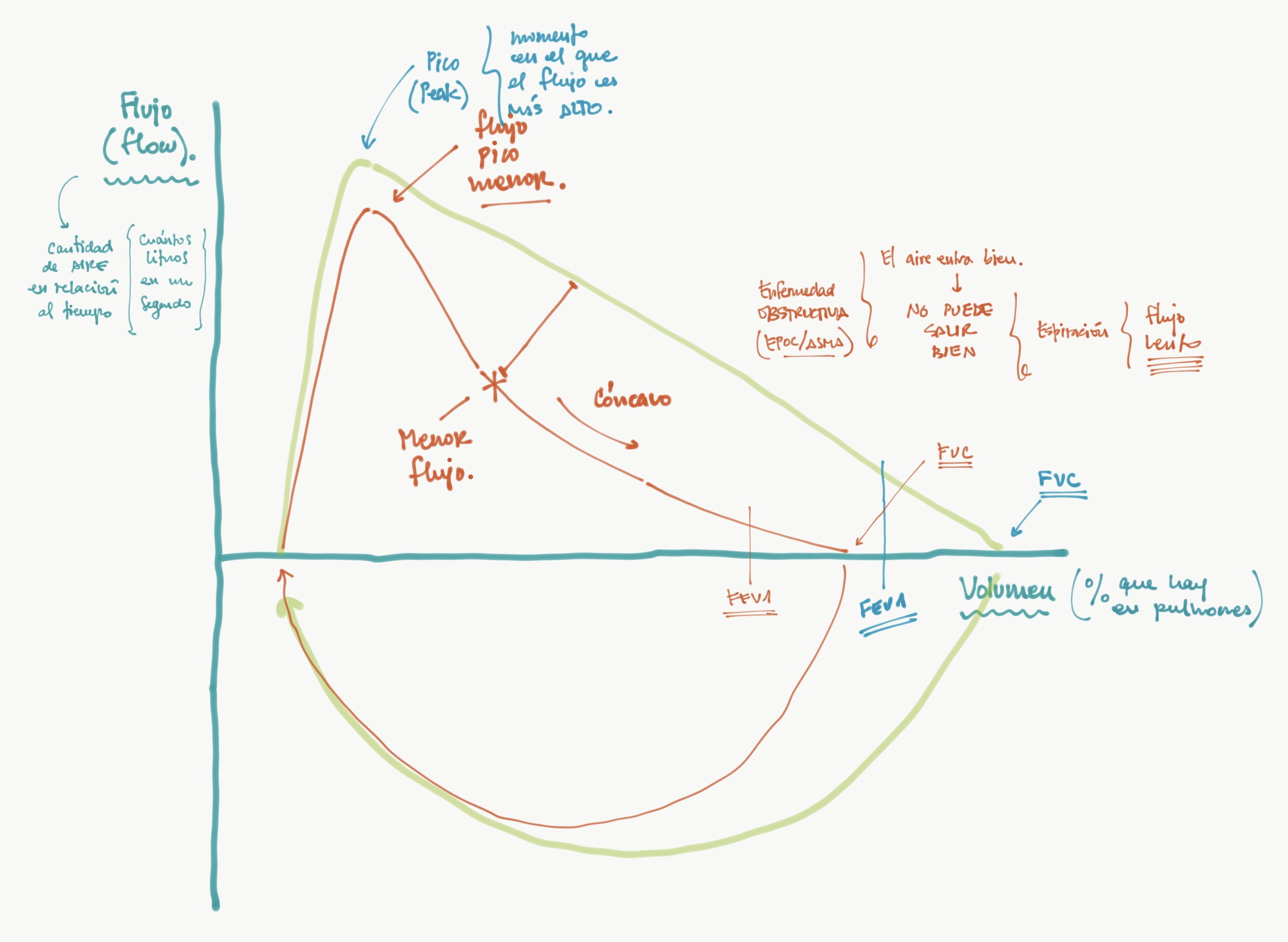 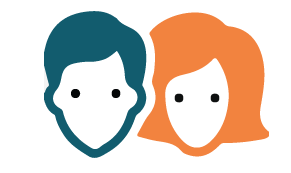 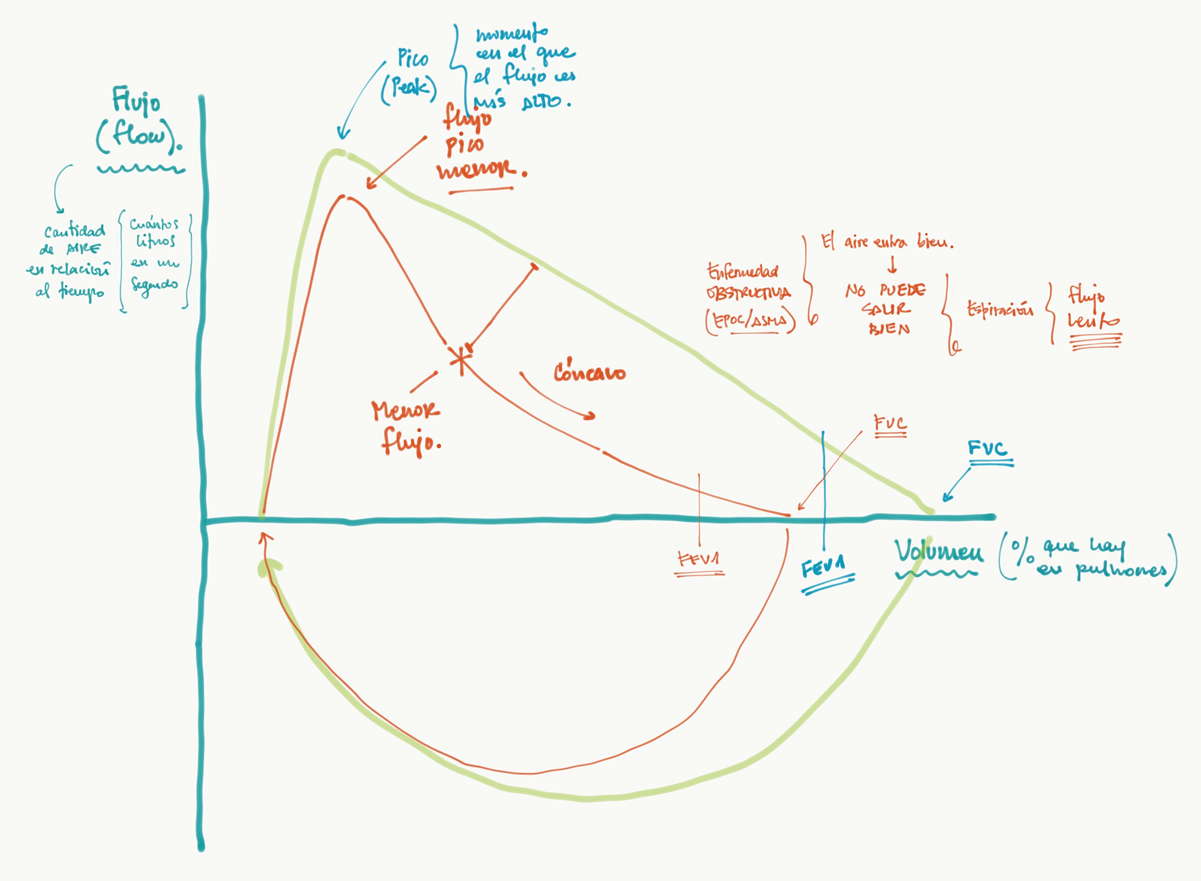 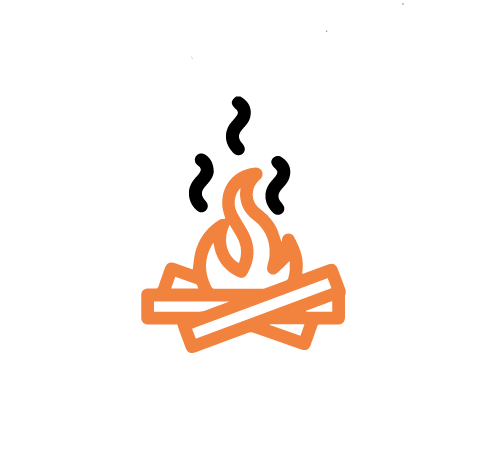 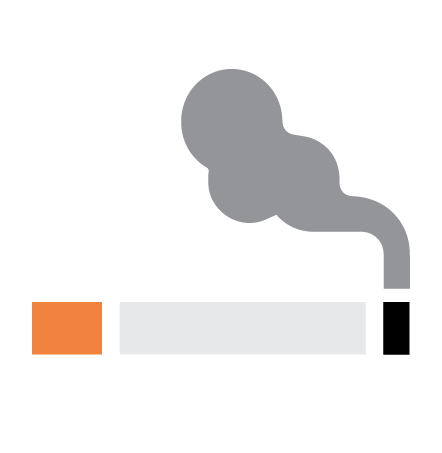 CON O SIN 
SINTOMAS
ESPIROMETRÍA
[Speaker Notes: La sospecha de EPOC se establece por la presencia de factores de riesgo  acompañada o no de síntomas respiratorios(155–158). En algunos casos la sospecha parte de los síntomas, generalmente disnea o tos con o sin expectoración, y en otros casos parte de la exposición a factores de riesgo para el desarrollo de EPOC (tabaco, combustibles de biomasa, vapores o polvos ocupacionales). En todo adulto de 40 años o más con historia de exposición a estos factores, con o sin síntomas respiratorios, se debe considerar el diagnóstico de EPOC y solicitar una espirometría con broncodilatador. La presencia de limitación al flujo de aire post-broncodilatador confirma el diagnóstico de EPOC. Hecho el diagnóstico, la determinación de la intensidad de la disnea, el número de exacerbaciones y hospitalizaciones por exacerbación en el último año y el nivel de la limitación al flujo de aire permiten definir la gravedad de la EPOC y el nivel de asistencia médica requerida. El proceso diagnóstico de la EPOC incluye la sospecha clínica, confirmación, evaluación de la gravedad y pronóstico. En pacientes con limitación leve a moderada al flujo de aire, especialmente en fumadores de edad no avanzada, es recomendable realizar al menos una espirometría en los siguientes dos años para ratificar el diagnóstico de EPOC ya que la limitación podría desaparecer(159,160).]
3
CURSO CLÍNICO, DIAGNÓSTICO, BÚSQUEDA DE CASOS, 
ESTRATIFICACIÓN DE LA GRAVEDAD Y PRONÓSTICO
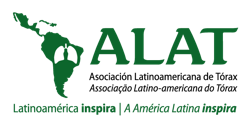 FEV1/CVF
 Post BD
DIAGNÓSTICO
EPOC
< 70 % (o < LIN)
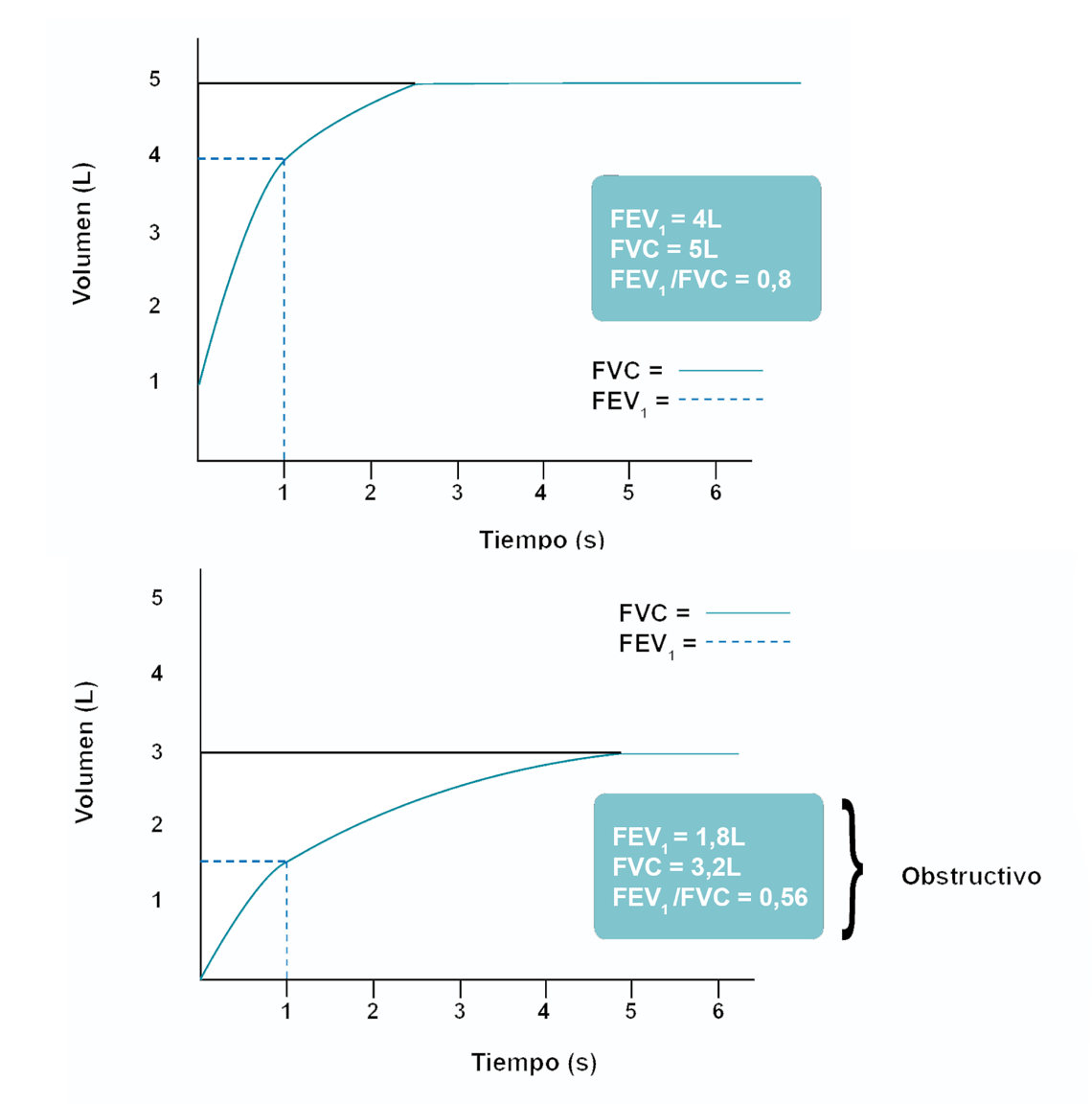 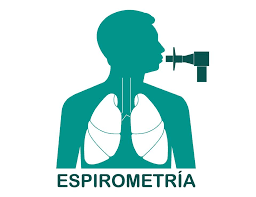 [Speaker Notes: Puntos clave:

El diagnóstico de EPOC se establece con la presencia en la espirometría de limitación al flujo de aire (obstrucción) que persiste después de la administración de broncodilatador (VEF1/CVF <0.70 post-BD) en una persona mayor de 40 años, habitualmente expuesta a un factor de riesgo para la enfermedad, y la exclusión de otras condiciones patológicas que expliquen la limitación al flujo de aire. Para establecer el diagnóstico de EPOC es entonces obligatorio realizar una espirometría posbroncodilatador y demostrar la presencia de limitación al flujo de aire. 

Toda persona mayor de 40 años con historia de exposición a factores de riesgo para EPOC (tabaco, combustibles de biomasa, vapores o polvos ocupacionales), aun siendo asintomática, debe ser estudiada. La presencia de síntomas o signos clínicos apoyan el diagnóstico de EPOC, pero su ausencia no lo excluye. 

Toda persona mayor de 40 años con historia de exposición a factores de riesgo para EPOC y síntomas respiratorios o anormalidades tomográficas que no tiene limitación al flujo de aire en la espirometría, aunque no cumple el criterio diagnóstico de EPOC, no debe considerarse sana y justifica seguimiento periódico por su mayor riesgo de desarrollar obstrucción y tener desenlaces clínicos negativos. 

Los estudios diagnósticos adicionales a la espirometría son necesarios para descartar diagnósticos diferenciales, reconocer comorbilidades, definir la gravedad de la enfermedad y establecer el pronóstico. 

Es necesario identificar las comorbilidades, especialmente enfermedad cardiovascular, disfunción muscular, depresión y cáncer pulmonar, que impactan negativamente la mortalidad y las hospitalizaciones.]
3
CURSO CLÍNICO, DIAGNÓSTICO, BÚSQUEDA DE CASOS, 
ESTRATIFICACIÓN DE LA GRAVEDAD Y PRONÓSTICO
Escenarios para establecer la sospecha clínica de EPOC
Cuestionarios de síntomas y exposición
Chequeo
Consulta por síntomas
[Speaker Notes: Escenarios para establecer la sospecha clínica de EPOC. En algunos casos el paciente asiste a la consulta médica, en atención primaria o especializada, por sus síntomas respiratorios o, menos frecuentemente, para conocer su condición de salud por saberse expuesto a un factor de riesgo (chequeo). En estos casos, una historia clínica detallada es la base de la sospecha clínica de EPOC y del proceso diagnóstico subsecuente(155,158). En otros casos, que son la gran mayoría, el paciente no consulta porque no tiene síntomas, o los tiene y no les da importancia, o no tiene accesibilidad fácil al sistema de salud, o consulta por otras razones y no es detectado. En todos estos casos es necesario desarrollar estrategias y herramientas de fácil aplicación para hacer la detección de la EPOC de manera oportunista o activa(161–165). Casi todas estas herramientas usan la edad (40 años o más) y los factores de riesgo, con o sin síntomas respiratorios, para establecer la sospecha clínica y realizar la espirometría. Toda persona identificada con EPOC por una estrategia de búsqueda oportunista o cribado (tamizaje) debe tener una evaluación médica con una historia clínica detallada y seguir el proceso de estratificación del diagnóstico, evaluación y calificación de gravedad (Figura 2). 
Figura 2. Proceso diagnóstico de la EPOC]
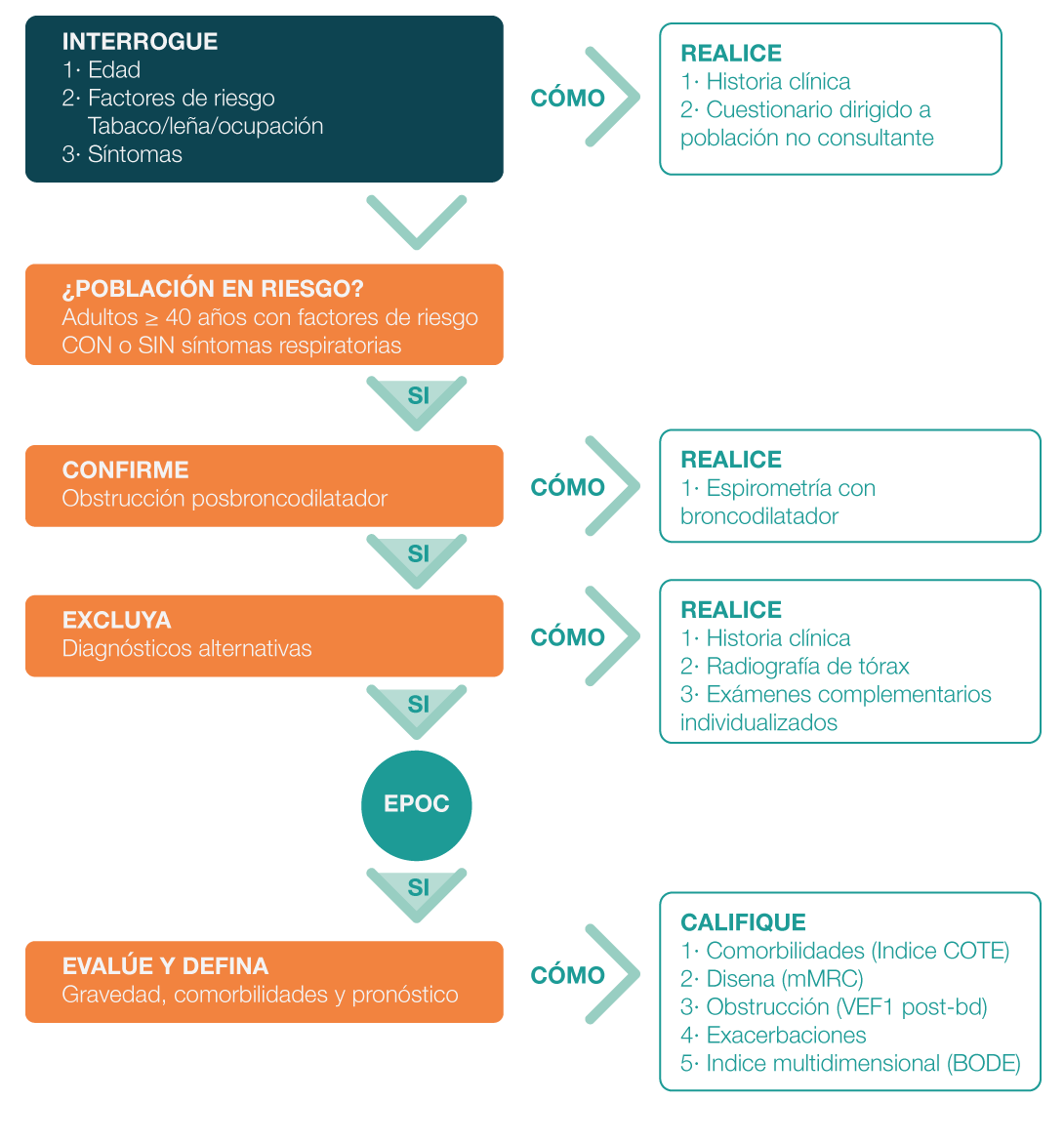 PROCESO DE DIAGNÓSTICO
FIGURA 2
[Speaker Notes: Escenarios para establecer la sospecha clínica de EPOC. En algunos casos el paciente asiste a la consulta médica, en atención primaria o especializada, por sus síntomas respiratorios o, menos frecuentemente, para conocer su condición de salud por saberse expuesto a un factor de riesgo (chequeo). En estos casos, una historia clínica detallada es la base de la sospecha clínica de EPOC y del proceso diagnóstico subsecuente(155,158). En otros casos, que son la gran mayoría, el paciente no consulta porque no tiene síntomas, o los tiene y no les da importancia, o no tiene accesibilidad fácil al sistema de salud, o consulta por otras razones y no es detectado. En todos estos casos es necesario desarrollar estrategias y herramientas de fácil aplicación para hacer la detección de la EPOC de manera oportunista o activa(161–165). Casi todas estas herramientas usan la edad (40 años o más) y los factores de riesgo, con o sin síntomas respiratorios, para establecer la sospecha clínica y realizar la espirometría. Toda persona identificada con EPOC por una estrategia de búsqueda oportunista o cribado (tamizaje) debe tener una evaluación médica con una historia clínica detallada y seguir el proceso de estratificación del diagnóstico, evaluación y calificación de gravedad (Figura 2). 
Figura 2. Proceso diagnóstico de la EPOC]
3
CURSO CLÍNICO, DIAGNÓSTICO, BÚSQUEDA DE CASOS, 
ESTRATIFICACIÓN DE LA GRAVEDAD Y PRONÓSTICO
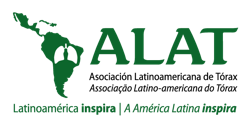 Evaluación de los
factores de riesgo
3
SÍNTOMAS

30% de los pacientes con EPOC son asintomáticos 
Heterogeneidad significativa de los síntomas respiratorios. 
La disnea, tos y expectoración son los síntomas cardinales de la EPOC y su presencia e intensidad se relacionan con peores desenlaces clínicos.
[Speaker Notes: Evaluación de los factores de riesgo: El interrogatorio sobre la exposición al humo de tabaco, combustibles de biomasa, vapores, otros humos y polvos de origen ocupacional debe ser rutinario y detallado. Los aspectos principales a precisar son: la duración, intensidad y continuidad de la exposición. Con esto se calculan los índices de paquetes/año para el humo de tabaco (número promedio de cigarrillos fumados al día multiplicado por el número de años que fumó o ha fumado el paciente dividido por 20), el de horas-año para humo de leña (número promedio de horas al día cocinando con fogón de leña multiplicado por el número de años que cocinó con leña) (166) o el número de años usando leña como combustible para cocinar(167). Un sujeto de 40 años o más y fumador de ≥10 paquete/año o expuesto a humo de leña por más de 200 horas-año o 10 años tiene riesgo elevado de EPOC(166,167). Los instrumentos usados para cribado (tamizaje) en búsqueda activa o para búsqueda oportunista pueden usar estos mismos puntos de corte. La asociación entre EPOC y la exposición ocupacional a vapores, polvos, humos y gases es cada vez mejor reconocida y obliga a interrogar de manera detallada sobre la historia ocupacional(168,169).
Síntomas: Alrededor del 30% de los pacientes con EPOC son asintomáticos y pueden pasar varios años entre la aparición de la limitación al flujo de aire y el desarrollo de las manifestaciones clínicas(118–120) con una heterogeneidad significativa de los síntomas respiratorios en la EPOC leve y moderada(170) y variabilidad en los casos de EPOC severa(130). La disnea, tos y expectoración son los síntomas cardinales de la EPOC(156,158) y su presencia e intensidad se relacionan con peores desenlaces clínicos(155,171).

La disnea de esfuerzo es el síntoma más frecuente(120,130,131). La percepción de la disnea es variable entre los sujetos por lo que se recomienda estandarizar su medición con el uso de escalas autoadministradas. Por su fácil uso y amplia validación recomendamos utilizar la escala modificada del Medical Research Council (mMRC) (Tabla 1) (172–175). Aunque existe una relación débil entre el grado de disnea y la gravedad de la obstrucción al flujo de aire(132,133,176–178), la disnea se correlaciona consistentemente con la mortalidad(179) por lo que su medición objetiva por la escala mMRC debe considerarse un criterio básico de la graduación de la gravedad de la EPOC.]
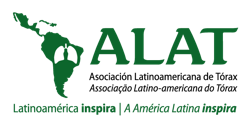 Escala modificada de disnea del Medical Research Council (mMRC)
Me ahogo o me falta el aire sólo si hago actividad física o ejercicio intenso (no me falta el aire a menos que haga ejercicio intenso)
TABLA 1
3
0
0
Me ahogo o me falta el aire al vestirme, desvestirme o bañarme o el ahogo o la falta de aire no permite salir de la casa
Me ahogo o me falta el aire al caminar rápido en lo plano o al subir una escalera o una pendiente suave
1
4
Debo caminar más despacio o a mi propio paso en lo plano que una persona de mi misma edad por ahogo o falta de aire o debo detenerme para tomar mi propio paso
2
Debo detenerme al caminar una cuadra (100 metros) o unos pocos minutos en lo plano por ahogo o la falta de aire
[Speaker Notes: Evaluación de los factores de riesgo: El interrogatorio sobre la exposición al humo de tabaco, combustibles de biomasa, vapores, otros humos y polvos de origen ocupacional debe ser rutinario y detallado. Los aspectos principales a precisar son: la duración, intensidad y continuidad de la exposición. Con esto se calculan los índices de paquetes/año para el humo de tabaco (número promedio de cigarrillos fumados al día multiplicado por el número de años que fumó o ha fumado el paciente dividido por 20), el de horas-año para humo de leña (número promedio de horas al día cocinando con fogón de leña multiplicado por el número de años que cocinó con leña) (166) o el número de años usando leña como combustible para cocinar(167). Un sujeto de 40 años o más y fumador de ≥10 paquete/año o expuesto a humo de leña por más de 200 horas-año o 10 años tiene riesgo elevado de EPOC(166,167). Los instrumentos usados para cribado (tamizaje) en búsqueda activa o para búsqueda oportunista pueden usar estos mismos puntos de corte. La asociación entre EPOC y la exposición ocupacional a vapores, polvos, humos y gases es cada vez mejor reconocida y obliga a interrogar de manera detallada sobre la historia ocupacional(168,169).
Síntomas: Alrededor del 30% de los pacientes con EPOC son asintomáticos y pueden pasar varios años entre la aparición de la limitación al flujo de aire y el desarrollo de las manifestaciones clínicas(118–120) con una heterogeneidad significativa de los síntomas respiratorios en la EPOC leve y moderada(170) y variabilidad en los casos de EPOC severa(130). La disnea, tos y expectoración son los síntomas cardinales de la EPOC(156,158) y su presencia e intensidad se relacionan con peores desenlaces clínicos(155,171).

La disnea de esfuerzo es el síntoma más frecuente(120,130,131). La percepción de la disnea es variable entre los sujetos por lo que se recomienda estandarizar su medición con el uso de escalas autoadministradas. Por su fácil uso y amplia validación recomendamos utilizar la escala modificada del Medical Research Council (mMRC) (Tabla 1) (172–175). Aunque existe una relación débil entre el grado de disnea y la gravedad de la obstrucción al flujo de aire(132,133,176–178), la disnea se correlaciona consistentemente con la mortalidad(179) por lo que su medición objetiva por la escala mMRC debe considerarse un criterio básico de la graduación de la gravedad de la EPOC.]
3
CURSO CLÍNICO, DIAGNÓSTICO, BÚSQUEDA DE CASOS, 
ESTRATIFICACIÓN DE LA GRAVEDAD Y PRONÓSTICO
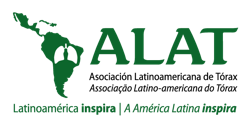 Confirmación diagnóstica
Gravedad de la obstrucción según el VEF1
TABLA 2
ESPIROMETRÍA POST-BRONCODILATADOR
*Siempre y cuando haya obsturcción definida por una relación VEF1/CVF < 0.70
[Speaker Notes: Confirmación diagnóstica 

Espirometría post-broncodilatador. Para el diagnóstico de la EPOC es imprescindible realizar una espirometría que permita confirmar la presencia de limitación al flujo de aire. Esta se establece por una relación VEF1/CVF <0,70 post-BD(155,156).  Este criterio, por su fácil aplicabilidad, es el parámetro de elección para el diagnóstico de la EPOC. Sin embargo, puede subdiagnosticar la presencia de limitación al flujo de aire en jóvenes con factores de riesgo y sobrediagnosticarla en personas mayores de 65 años sin factores de riesgo(188,189). Por esta razón se han propuesto criterios alternativos como la relación VEF1/CVF post-BD por debajo del límite inferior de la normalidad (<percentil 5)  o la relación VEF1/VEF6 <0.70 post-BD(35,190). Para esta Guía recomendamos como criterio diagnóstico de EPOC una relación VEF1/CVF <0.70 post-BD (criterio del cociente fijo). Comprobada la limitación al flujo de aire, el VEF1, expresado como porcentaje del valor esperado, es la variable que define la gravedad de la limitación al flujo de aire (Tabla 2).]
3
CURSO CLÍNICO, DIAGNÓSTICO, BÚSQUEDA DE CASOS, 
ESTRATIFICACIÓN DE LA GRAVEDAD Y PRONÓSTICO
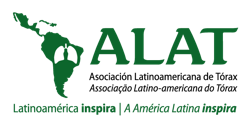 Confirmación diagnóstica
Diagnóstico diferencial entre EPOC y ASMA
TABLA 3
La presencia de reversibilidad 
no permite discriminar 
el asma de la EPOC
REVERSIBILIDAD 
AGUDA CON LOS BRONCO-
DILATADORES
Es importante por las diferencias en pronóstico y enfoque terapéutico
DIAGNÓSTICO 
DIFERENCIAL
- (casi) nunca;  +  ocasional;  ++  frecuente;  +++ muy frecuente o siempre
[Speaker Notes: Reversibilidad aguda con los broncodilatadores. Se considera que hay reversibilidad al broncodilatador cuando el VEF1 y/o la CVF aumentan ≥12% y ≥200 ml, 15 a 20 minutos después de administrar un broncodilatador(120,191).  Se estima que aproximadamente una tercera parte de los pacientes con EPOC tiene reversibilidad(120,192–194). La presencia de reversibilidad aguda al broncodilatador no permite discriminar el asma de la EPOC.  
 
Diagnóstico diferencial
Se debe hacer diagnóstico diferencial con otras enfermedades respiratorias que causan limitación al flujo de aire como asma, tuberculosis o sus secuelas, neumoconiosis, bronquiectasias, bronquiolitis constrictiva y obstrucción de la vía aérea superior(195,196).
El diagnóstico diferencial con el asma es importante por las diferencias en pronóstico y enfoque terapéutico y puede ser difícil(197). En general, en el asma la edad de inicio de los síntomas es más temprana (antes de los 40 años) y los síntomas tienen un carácter episódico, predominando las sibilancias, con períodos variables asintomáticos. Con frecuencia hay síntomas alérgicos asociados, antecedentes personales o familiares de manifestaciones atópicas o historia de enfermedad respiratoria no precisada en la infancia o adolescencia (Tabla 3)(198–200). Por ser dos enfermedades prevalentes no es raro, sin embargo, que la EPOC y el asma coexistan(107,145,146,201,202).
Tabla 3. Diagnóstico diferencial entre la EPOC y Asma

Broncodilatadores 
Estos fármacos son la piedra angular del tratamiento farmacológico de la EPOC.  De acuerdo a la duración de acción se clasifican en broncodilatadores de acción corta y de acción prolongada y por el mecanismo de acción en antimuscarínicos y β2-agonistas. El tratamiento regular con broncodilatadores de acción prolongada es más efectivo y conveniente que el tratamiento con los de acción corta(313–316). 
 
Broncodilatadores de acción corta 
 	La duración del efecto de los broncodilatadores de acción corta como los β2-agonistas (salbutamol, fenoterol y terbutalina) y antimuscarínicos (ipratropio) es de 6-8 horas. Pueden ser usados en forma regular en caso de no estar disponibles los de acción prolongada. 
Los β2-agonistas de acción corta tienen un inicio de acción rápido que permite su uso como medicación de rescate, aun cuando el paciente utilice broncodilatadores de acción prolongada regularmente. Esta recomendación no está basada en la evidencia, por lo que el uso de altas dosis de β2-agonistas de acción corta no puede ser recomendado.
Broncodilatadores de acción prolongada 
En pacientes sintomáticos se recomienda el uso de broncodilatadores de acción prolongada en forma regular. Los β2-agonistas de acción prolongada (LABA por su nombre en inglés, long-acting β2-agonists) y antimuscarínicos de acción prolongada (LAMA por su nombre en inglés, long-acting muscarinic antagonists) han demostrado beneficios sobre la calidad de vida, disnea, exacerbaciones y función pulmonar con un perfil de seguridad adecuado(317,318,327–331,319–326). 
β2-agonistas de acción prolongada (LABAs) 
Estos medicamentos estimulan los receptores β2-adrenérgicos e incrementan la concentración intracelular de AMP-c, lo que favorece la relajación del músculo liso de la vía aérea. Actualmente se dispone de LABAs de 12 y 24 horas de efecto broncodilatador (salmeterol, formoterol, indacaterol, vilanterol y olodaterol). La eficacia de estos fármacos reside en su vida media prolongada y la mayor selectividad sobre los receptores ß2 respecto a los ß2-agonistas de acción corta(332). En pacientes con EPOC los LABAs han demostrado beneficios sobre la calidad de vida, disnea, frecuencia de exacerbaciones y función pulmonar con un perfil de seguridad y tolerabilidad adecuado(320,322–325,333,334).  
 
		Antimuscarínicos de acción prolongada (LAMAs)
         Estos fármacos inducen broncodilatación a través del  bloqueo de los recep­tores muscarínicos de la vía aéreala vemplazarla porios de la  los efectos de la  que es la vida media m.  Los LAMAs, tienen una mayor selectividad por los receptores muscarínicos M3 y M1, con una duración de acción mayor de 24 horas, se administran una (tiotroprio, glicopirronio y umeclidinio) o dos (aclidinio) veces al día, lo cual aumenta la adherencia al tratamiento(335,336). 
El tiotropio, mejora la calidad de vida, reduce el riesgo de exacerbaciones y las hospitalizaciones por exacerbación con un adecuado perfil de seguridad y tolerancia(317,318,326,337–339). Estudios a largo plazo en un gran número de pacientes confirman la seguridad del tiotropio en sus dos formas de administración (HandiHaler y Respimat)(192,318). Sin embargo, existe limitada información sobre el perfil de seguridad de los LAMAs en pacientes con comorbilidad cardiovascular significativa, por lo que su uso en estos pacientes debe ser cuidadosamente monitoreado.
Otros LAMAs como el bromuro de aclidinio, el glicopirronio y umeclidinio están disponibles y los estudios muestran un adecuado perfil de eficacia sobre la función pulmonar, disnea, frecuencia de exacerbaciones y calidad de vida, así como de seguridad y tolerancia en pacientes con EPOC(319,327–331). 
 
	Metilxantinas 
La teofilina es un inhibidor no es­pecífico de la fosfodiesterasa (PDE), que incrementa el AMP-c intracelular, relajando así el músculo liso de la vía aérea. Tiene un discreto efecto broncodilatador a concentraciones plasmáticas relativamente altas (10-20 mg/l)(340–342).  
Existe un estrecho margen entre el nivel terapéutico y su toxicidad, por lo que su uso es muy limitado. Se recomienda monitorear los niveles séricos de teofilina y utilizar rangos más bajos que los aceptados como broncodilatador (por debajo de 10 mg/l), los cuales han mostrado efecto inhibitorio sobre la inflamación de la vía aérea con mejor perfil de seguridad(343–346). 
Los resultados de un estudio en pacientes con EPOC que recibían corticosteroides inhalados y tenían antecedentes de ≥2 exacerbaciones en el año anterior mostro que dosis baja de teofilina (200 mg una vez al día, para proporcionar una concentración plasmática de 1 a 5 mg/l determinada por el peso corporal ideal) en comparación con el placebo, no tuvo efecto sobre la frecuencia de exacerbaciones(347). 
Inhibidor de la fosfodiesterasa tipo 4: Roflumilast
Las fosfodiesterasas son enzimas distribuidas en todo el organismo cuya función es hidrolizar el AMPc. La acción de este segundo mensajero que es reconocido por sus efectos antiinflamatorios en células proinflamatorias e inmunocompetentes puede ser reforzada inhibiendo las fosfodiesterasas. Esta acción propiciaría un efecto antiinflamatorio(348) Una de las 11 isoformas de la enzima, la PDE4 podría ser importante en este mecanismo y el roflumilast que es un inhibidor específico de la misma se considera un antiinflamatorio de segunda línea de potencial utilidad en la EPOC. Estos fármacos mejoran la función pulmonar y reducen la probabilidad de exacerbaciones, con poco impacto en la calidad de vida o los síntomas(349). Algunos efectos adversos gastrointestinales (diarrea, nauseas) y la pérdida de peso son comunes. Datos de seguridad presentados a la FDA han generado también preocupación por efectos adversos psiquiátricos(349). El roflumilast puede ser útil como terapia adicional para disminuir el número de exacerbaciones en pacientes con VEF1 50%, presencia de bronquitis crónica (tos y expectoración habitual) y exacerbaciones frecuentes no controladas con broncodilatadores de acción prolongada(349).  
 
Corticosteroides inhalados 
El efecto de los corticosteroides inhalados (CI) sobre la inflamación pulmonar y sistémica en la EPOC ha sido motivo de controversia. El beneficio terapéutico de estas drogas sería a través de la disminución de citoquinas, proteína C reactiva y células inflamatorias.
	Varios estudios han evaluado el uso de CI solos o asociados a LABAs en la EPOC estable(350,351).
Los potenciales beneficios de los CI en la EPOC (disminución de la frecuencia de exacerbaciones, y reducción del deterioro de la calidad de vida) deben balancearse con los efectos adversos como son la candidiasis orofaríngea, la disfonía y el incremento del riesgo de neumonía(350,352,353). 
 	No se recomienda la monoterapia a largo plazo con CI en pacientes con EPOC, ya que es menos eficaz que la monoterapia con LABA o la combinación de LABA/CI y aumenta el riesgo de neumonía(354,355). 
Evidencias provenientes de varios estudios clínicos sugieren que el recuento de eosinófilos en sangre se correlaciona con el recuento de eosinófilos en esputo y que puede ser usado como un marcador sustituto de la eosinofilia de la vía aérea(356). También se ha reportado que el recuento de eosinófilos en sangre puede ser usado como un potencial biomarcador para dirigir con mayor precisión el tratamiento con CI en pacientes de alto riesgo de exacerbación(357–366). Se sugiere un punto de corte de ≥300 eosinófilos /µL para identificar aquellos pacientes de alta probabilidad de beneficio con el uso de CI, mientras que recuentos de eosinófilos <100 eosinófilos/ µL identifica a los pacientes con baja probabilidad de beneficios con los CI. Sobre la base de estas evidencias el uso de CI en pacientes con EPOC estaría reservado para aquellos pacientes con recuentos de eosinófilos en sangre ≥300 eosinófilos/µL, en exacerbadores frecuentes (≥2 exacerbaciones que requiera el uso de corticosteroides y/o antibióticos o ≥1 hospitalizaciones por exacerbación en el último año) con recuento de eosinófilos ≥100 cels/µL o aquellos con antecedente de diagnóstico médico previo de asma antes de los 40 años. 
El uso de corticosteroides sistémicos en la EPOC sólo está indicado durante las exacerbaciones. 
 
Monoterapia Broncodilatadora (LABA o LAMA): 
La monoterapia broncodilatadora de preferencia de acción prolongada está indicada en aquellos pacientes sintomáticos que requieren tratamiento regular.
La selección inicial del broncodilatador tendrá en consideración la condición particular del paciente y la disponibilidad local.]
3
CURSO CLÍNICO, DIAGNÓSTICO, BÚSQUEDA DE CASOS, 
ESTRATIFICACIÓN DE LA GRAVEDAD Y PRONÓSTICO
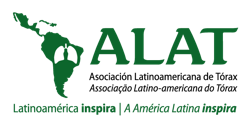 Búsqueda activa y detección oportunista de casos
¿Existe relevancia clínica en la detección de pacientes con EPOC asintomáticos?
JUSTIFICACIÓN
Los pacientes con EPOC pueden ser poco perceptores de su enfermedad, atribuyendo sus limitaciones funcionales a otras causas.
Se capturaron en total 432 referencias (MeSH: 74; Tripdatabase: 358) seleccionando 4 estudios para responder la pregunta (1 revisión sistemática, 2 estudios de cohorte y 1 estudio longitudinal.
SELECCIÓN DE BÚSQUEDA
[Speaker Notes: BÚSQUEDA ACTIVA Y DETECCIÓN OPORTUNISTA DE CASOS
Hay un interés creciente por la detección temprana de la EPOC que incluye el diagnóstico precoz, definido como aquél que se realiza antes de la aparición de síntomas, y la identificación de pacientes con EPOC leve, definida en esta Guía (ver adelante en este mismo capítulo) por puntaje de disnea de 0 o 1 (mMRC), VEF1 ≥80% y ausencia de exacerbaciones(203,204). La detección temprana incluye la búsqueda activa de personas asintomáticas expuestas a factores de riesgo que no consultan espontáneamente. Se ha cuestionado si la búsqueda activa de estos pacientes con EPOC que no tienen síntomas tiene importancia clínica y es costo-efectiva.
Pregunta: 
¿Existe relevancia clínica en la detección de pacientes con EPOC asintomáticos?
Justificación  
El problema del sub-diagnóstico de EPOC es universal(26,33).  La guía ALAT 2014 recomienda el uso de la espirometría para la detección de casos de EPOC en población con síntomas respiratorios, ≥40 años de edad expuesta a factores de riesgo conocidos, como tabaco (≥10 paquetes/año), humo de leña (≥200 horas/año o ≥10 años) u ocupación. Siendo esta recomendación débil para individuos asintomáticos(205). No obstante, persiste la controversia sobre la realización de espirometrías para el diagnóstico temprano de EPOC en fumadores asintomáticos y la relevancia clínica de esta conducta diagnóstica(196). 
Los pacientes con EPOC pueden ser poco perceptores de su enfermedad, atribuyendo sus limitaciones funcionales a otras causas (sedentarismo, sobrepeso, edad, etc). Las alteraciones espirométricas frecuentemente son la única evidencia de la enfermedad y pueden inicialmente aparecer solo con el esfuerzo(206).  
El diagnóstico espirométrico en fase preclínica (sujetos fumadores asintomáticos) puede promover la intervención temprana(207) mejorando el estado de salud al incentivar la actividad física, la cesación tabáquica y tratamiento farmacológico(206); Sin embargo, esta práctica, tiene implicaciones de coste-efectividad debido a que una proporción significativa de estos pacientes tendrían una forma leve de la enfermedad, con mínimo beneficio de intervenciones terapéuticas(208). 
Selección de búsqueda
Se capturaron en total 432 referencias (MeSH: 74; Tripdatabase: 358) seleccionando 4 estudios para responder la pregunta (1 revisión sistemática)(209), 2 estudios de cohorte(106,210) y 1 estudio longitudinal(211). 
Resumen de la evidencia
Los estudios que evalúan el rendimiento de la detección de casos lo hacen fundamentalmente en términos de prevalencia, proporción de nuevos casos y costos de la estrategia y no por el impacto sobre el curso natural de la enfermedad o la morbi-mortalidad. 
Una revisión sistemática sobre el tamizaje en la EPOC(209) muestra que no existe evidencia directa para determinar los beneficios o daños de detectar EPOC en adultos asintomáticos mediante cuestionarios o espirometría ni para determinar el beneficio del tratamiento  sobre la calidad de vida u otros desenlaces clínicos en esta población. En pacientes con EPOC leve a moderada el beneficio de la farmacoterapia para reducir las exacerbaciones es modesto, sin beneficio en la mortalidad por todas las causas. 
En esa misma línea, un estudio de cohorte realizado en Latinoamérica(127) no muestra diferencia en la tasa de declinación anual del VEF1 entre individuos con y sin limitación al flujo de aire (27 ml/año, 0,22% del predictivo, 1,32 % del basal vs. 36 ml/año, 0.14% del predictivo, 1.36 % del basal; respectivamente). La tasa de declinación del VEF1 se asoció con una función pulmonar basal más alta, edad avanzada, respuesta significativa a los broncodilatadores, fumadores y mujeres con síntomas o 2 exacerbaciones en el año anterior. Los pacientes asintomáticos no tuvieron diferencias con los sintomáticos.
Otro estudio observacional(106) encontró que los pacientes con EPOC leve o moderado asintomáticos (puntuación de CAT <10) comparado con el grupo control (no fumadores, con función pulmonar preservada) presentaban más exacerbaciones anuales (0,18±0.38 vs. 0,03±0.21, p<0,05; respectivamente); más exacerbaciones severas (0,04±0.17 vs. 0,01±0.10, p<0,05; respectivamente) y visitas a centros de salud (0,16±0,36 vs. 0,02±0,18, p<0,05; respectivamente) 
Recientemente, un estudio prospectivo(121) demostró un incremento del riesgo de exacerbaciones (HR=5; 95%IC 2,8-8,9) y de diagnóstico de neumonía (HR=1,7; 95%IC: 1,3-2,2), en pacientes con EPOC asintomáticos no diagnosticados comparados con población sin EPOC.  

Conclusiones y Recomendaciones
Los pacientes con EPOC asintomáticos tienen mayor riesgo de exacerbaciones, neumonía y uso de los recursos de salud comparados con la población sin EPOC.  
No existe evidencia de que la detección de EPOC por espirometría en fumadores asintomáticos tenga relevancia sobre la enfermedad en términos de progresión, mejoría de la cesación de tabaquismo o beneficio de la intervención farmacológica en la calidad de vida u otros desenlaces clínicos. 

EVIDENCIA MODERADA de que la detección de individuos con EPOC asintomáticos tiene relevancia clínica en términos de evitar mayor riesgo en exacerbaciones, neumonía y uso de recursos de salud.
RECOMENDACIÓN DEBIL para realizar tamizaje en esta población.]
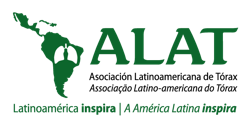 Búsqueda activa y detección oportunista de casos
¿Existe relevancia clínica en la detección de pacientes con EPOC asintomáticos?
RESUMEN DE LA
EVIDENCIA
Los pacientes con EPOC asintomáticos tienen mayor riesgo de exacerbaciones, neumonía y uso de los recursos de salud comparados con la población sin EPOC.  

No existe evidencia de que la detección de EPOC por espirometría en fumadores asintomáticos tenga relevancia sobre la enfermedad en términos de progresión, mejoría de la cesación de tabaquismo o beneficio de la intervención farmacológica en la calidad de vida u otros desenlaces clínicos.
CONCLUSIONES Y
RECOMENDACIONES
EVIDENCIA MODERADA de que la detección de individuos con EPOC asintomáticos tiene relevancia clínica en términos de evitar mayor riesgo en exacerbaciones, neumonía y uso de recursos de salud.
RECOMENDACIÓN DEBIL para realizar tamizaje en esta población.
[Speaker Notes: BÚSQUEDA ACTIVA Y DETECCIÓN OPORTUNISTA DE CASOS
Hay un interés creciente por la detección temprana de la EPOC que incluye el diagnóstico precoz, definido como aquél que se realiza antes de la aparición de síntomas, y la identificación de pacientes con EPOC leve, definida en esta Guía (ver adelante en este mismo capítulo) por puntaje de disnea de 0 o 1 (mMRC), VEF1 ≥80% y ausencia de exacerbaciones(203,204). La detección temprana incluye la búsqueda activa de personas asintomáticas expuestas a factores de riesgo que no consultan espontáneamente. Se ha cuestionado si la búsqueda activa de estos pacientes con EPOC que no tienen síntomas tiene importancia clínica y es costo-efectiva.
Pregunta: 
¿Existe relevancia clínica en la detección de pacientes con EPOC asintomáticos?
Justificación  
El problema del sub-diagnóstico de EPOC es universal(26,33).  La guía ALAT 2014 recomienda el uso de la espirometría para la detección de casos de EPOC en población con síntomas respiratorios, ≥40 años de edad expuesta a factores de riesgo conocidos, como tabaco (≥10 paquetes/año), humo de leña (≥200 horas/año o ≥10 años) u ocupación. Siendo esta recomendación débil para individuos asintomáticos(205). No obstante, persiste la controversia sobre la realización de espirometrías para el diagnóstico temprano de EPOC en fumadores asintomáticos y la relevancia clínica de esta conducta diagnóstica(196). 
Los pacientes con EPOC pueden ser poco perceptores de su enfermedad, atribuyendo sus limitaciones funcionales a otras causas (sedentarismo, sobrepeso, edad, etc). Las alteraciones espirométricas frecuentemente son la única evidencia de la enfermedad y pueden inicialmente aparecer solo con el esfuerzo(206).  
El diagnóstico espirométrico en fase preclínica (sujetos fumadores asintomáticos) puede promover la intervención temprana(207) mejorando el estado de salud al incentivar la actividad física, la cesación tabáquica y tratamiento farmacológico(206); Sin embargo, esta práctica, tiene implicaciones de coste-efectividad debido a que una proporción significativa de estos pacientes tendrían una forma leve de la enfermedad, con mínimo beneficio de intervenciones terapéuticas(208). 
Selección de búsqueda
Se capturaron en total 432 referencias (MeSH: 74; Tripdatabase: 358) seleccionando 4 estudios para responder la pregunta (1 revisión sistemática)(209), 2 estudios de cohorte(106,210) y 1 estudio longitudinal(211). 
Resumen de la evidencia
Los estudios que evalúan el rendimiento de la detección de casos lo hacen fundamentalmente en términos de prevalencia, proporción de nuevos casos y costos de la estrategia y no por el impacto sobre el curso natural de la enfermedad o la morbi-mortalidad. 
Una revisión sistemática sobre el tamizaje en la EPOC(209) muestra que no existe evidencia directa para determinar los beneficios o daños de detectar EPOC en adultos asintomáticos mediante cuestionarios o espirometría ni para determinar el beneficio del tratamiento  sobre la calidad de vida u otros desenlaces clínicos en esta población. En pacientes con EPOC leve a moderada el beneficio de la farmacoterapia para reducir las exacerbaciones es modesto, sin beneficio en la mortalidad por todas las causas. 
En esa misma línea, un estudio de cohorte realizado en Latinoamérica(127) no muestra diferencia en la tasa de declinación anual del VEF1 entre individuos con y sin limitación al flujo de aire (27 ml/año, 0,22% del predictivo, 1,32 % del basal vs. 36 ml/año, 0.14% del predictivo, 1.36 % del basal; respectivamente). La tasa de declinación del VEF1 se asoció con una función pulmonar basal más alta, edad avanzada, respuesta significativa a los broncodilatadores, fumadores y mujeres con síntomas o 2 exacerbaciones en el año anterior. Los pacientes asintomáticos no tuvieron diferencias con los sintomáticos.
Otro estudio observacional(106) encontró que los pacientes con EPOC leve o moderado asintomáticos (puntuación de CAT <10) comparado con el grupo control (no fumadores, con función pulmonar preservada) presentaban más exacerbaciones anuales (0,18±0.38 vs. 0,03±0.21, p<0,05; respectivamente); más exacerbaciones severas (0,04±0.17 vs. 0,01±0.10, p<0,05; respectivamente) y visitas a centros de salud (0,16±0,36 vs. 0,02±0,18, p<0,05; respectivamente) 
Recientemente, un estudio prospectivo(121) demostró un incremento del riesgo de exacerbaciones (HR=5; 95%IC 2,8-8,9) y de diagnóstico de neumonía (HR=1,7; 95%IC: 1,3-2,2), en pacientes con EPOC asintomáticos no diagnosticados comparados con población sin EPOC.  

Conclusiones y Recomendaciones
Los pacientes con EPOC asintomáticos tienen mayor riesgo de exacerbaciones, neumonía y uso de los recursos de salud comparados con la población sin EPOC.  
No existe evidencia de que la detección de EPOC por espirometría en fumadores asintomáticos tenga relevancia sobre la enfermedad en términos de progresión, mejoría de la cesación de tabaquismo o beneficio de la intervención farmacológica en la calidad de vida u otros desenlaces clínicos. 

EVIDENCIA MODERADA de que la detección de individuos con EPOC asintomáticos tiene relevancia clínica en términos de evitar mayor riesgo en exacerbaciones, neumonía y uso de recursos de salud.
RECOMENDACIÓN DEBIL para realizar tamizaje en esta población.]
3
CURSO CLÍNICO, DIAGNÓSTICO, BÚSQUEDA DE CASOS, 
ESTRATIFICACIÓN DE LA GRAVEDAD Y PRONÓSTICO
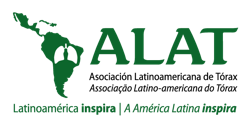 Evaluación Complementaria
Indice de comorbilidad COTE
Indice de Masa Corporal 
(IMC=peso [kg]/talla [m]2)
TABLA 4
Frecuencia y gravedad de las exacerbaciones y hospitalizaciones
Identificación de comorbilidades y su impacto clínico y pronóstico (Indice COTE)
Gravedad de la disnea
Oximetría de pulso (SpO2) en reposo
Radiografía del tórax
Hemoglobina y hematocrito
Gasometría arterial
[Speaker Notes: EVALUACIÓN COMPLEMENTARIA   
Las evaluaciones complementarias a la espirometría son útiles para el diagnóstico diferencial, la evaluación de la gravedad de la EPOC, la individualización del tratamiento y la definición del pronóstico de la enfermedad.  Se recomienda realizar las siguientes:  
Índice de masa corporal (IMC=peso [kg]/talla [m]2). En la EPOC, valores de IMC menores a 20 kg/m2 se asocian con mayor mortalidad(212,213).  Adicionalmente, un IMC en valores menores a 20 kg/m2 o mayores a 30 kg/m2 se asocia con peor calidad de vida, disnea, distancia recorrida en la prueba de caminata de seis minutos y expresión clínica de las comorbilidades(214–216). 
Frecuencia y gravedad de las exacerbaciones y hospitalizaciones por la EPOC en el año anterior. Aunque se requiere mayor precisión en la definición de las exacerbaciones(217,218), la mayor frecuencia y gravedad de éstas y de las hospitalizaciones relacionadas se asocia con peor calidad de vida, altos costos sanitarios y mayor mortalidad(123,219–221). Su registro apropiado hace parte esencial de la calificación gravedad de la EPOC(2,196).
Identificación  de comorbilidades y su impacto clínico y pronóstico (índice COTE). Las comorbilidades son frecuentes en la EPOC y tienen un alto impacto negativo, especialmente las cardiovasculares, en síntomas, calidad de vida, mortalidad y costos de atención(222–226). Por esta razón, su registro y calificación apropiados son necesarios. Se recomienda el índice de COTE cuya explicación detallada se presenta en la sección de evaluación de comorbilidades (Tabla 4)(227). 
Tabla 4. Índice de comorbilidad COTE 
Comorbilidad
Puntos
Cáncer de pulmón, esófago, páncreas y mama*
6
Ansiedad*
6
Todos los otros tipos de cáncer
2
Cirrosis hepática
2
Fibrilación auricular / aleteo
2
Diabetes con neuropatía
2
Fibrosis pulmonar
2
Insuficiencia cardíaca congestiva
1
Úlcera gástrica/duodenal
1
Enfermedad coronaria
1
 
Gravedad de la disnea. Para su cuantificación se recomienda la escala modificada del Medical Research Council (mMRC) (Tabla 1) que es autoadministrada (puede ser calificada por el paciente mientras espera la atención en consulta) y se correlaciona bien con la mortalidad(228), con los cambios en el tiempo y con otras variables clínicas y funcionales(178). 
Oximetría de pulso (SpO2) en reposo. Aunque tiene variabilidad y puede sobrestimar la saturación de oxígeno de la hemoglobina sanguínea(229), puede ser útil para sugerir mayor gravedad e identificar posibles candidatos a oxigenoterapia y presencia de comorbilidades(230).  
Radiografía del tórax. Se recomienda en la evaluación inicial para excluir otras enfermedades como cáncer de pulmón, tuberculosis y enfermedad ocupacional. En los casos de EPOC moderada y grave se pueden encontrar signos de hiperinflación (aplanamiento diafragmático, aumento del aire retroesternal y del diámetro vertical del tórax, hipertrofia de cavidades derechas y signos de hipertensión pulmonar)(231,232).
.
Hemoglobina y hematocrito para descartar policitemia asociada a hipoxemia. 
Gasometría arterial. A nivel del mar o bajas alturas (<1.500 m sobre el nivel del mar), se recomienda en la evaluación inicial de los pacientes con obstrucción grave o muy grave, SpO2 en reposo <93% y en aquellos con manifestaciones clínicas de hipoxemia (cianosis, cor pulmonale e hipertensión pulmonar) para determinar la necesidad de oxigenoterapia ambulatoria(233,234). En etapas avanzadas la hipoxemia se asocia con frecuencia a hipercapnia, otro marcador de gravedad. En ciudades situadas en alturas intermedias o grandes (>1.500 m sobre el nivel del mar), la gasometría arterial está indicada también en pacientes con obstrucción moderada o leve, si hay manifestaciones de hipoxemia, y en pacientes con SpO2 <90%.]
3
CURSO CLÍNICO, DIAGNÓSTICO, BÚSQUEDA DE CASOS, 
ESTRATIFICACIÓN DE LA GRAVEDAD Y PRONÓSTICO
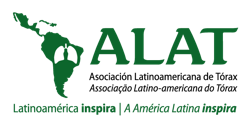 Evaluación Complementaria
Prueba de marcha o caminata de 6 minutos (C6M)
Capacidad de difusión de monóxido de carbono (DLCO)
Tomografía de tórax
TABLA 5
Electrocardiograma y ecocardiograma
Índice BODE
Biomarcadores en sangre
B: Body mass index; O: Obstruction VEF1(%); D: Dyspnea (mMRC); E: Exercise test (6MM)
[Speaker Notes: Prueba de marcha o caminata de 6 minutos (C6M). Esta prueba mide la distancia en metros recorrida por el paciente en ese período de tiempo, la cual refleja de manera muy precisa la capacidad funcional del paciente y se correlaciona estrechamente con la calidad de vida y la mortalidad del paciente con EPOC(235–238). Se recomienda esta prueba para evaluar la tolerancia al esfuerzo, determinar el índice BODE, medir el efecto del entrenamiento en los programas de rehabilitación pulmonar y otras intervenciones terapéuticas(239–243). 

Capacidad de difusión de monóxido de carbono (DLCO). La disminución de la DLCO se correlaciona con la gravedad del enfisema medida con tomografía computarizada de tórax (TC) de alta resolución(244). Su medición puede ser útil para el diagnóstico diferencial con asma. Algunos estudios han mostrado que, a diferencia de la EPOC por humo de tabaco, en la EPOC por humo de leña la DLCO es mayor y la DLCO/VA es normal o levemente reducida (245–247). Esto es el resultado de la menor extensión de enfisema y el mayor compromiso de la vía aérea que caracteriza a los pacientes por humo de leña(40,245,246,248–250). 

Tomografía de tórax. La TC es de gran utilidad para determinar el daño estructural por la EPOC especialmente para definir el grado de enfisema y la presencia de bronquiectasias(251–254). El grado de enfisema se ha relacionado con la gravedad, progresión y pronóstico de la EPOC(255–259). A pesar de la información creciente sobre la utilidad de la TC, no se recomienda su uso rutinario en el paciente con EPOC. Está indicada cuando hay desproporción entre las pruebas funcionales y los síntomas respiratorios, cuando hay sospecha de cáncer pulmonar y con la presencia de tos con expectoración amarilla persistente (posibilidad de bronquiectasias). Igualmente, en personas expuestas a factores de riesgo, especialmente fumadores, con síntomas respiratorios persistentes en ausencia de limitación al flujo de aire(105).  

Electrocardiograma y ecocardiograma. Están indicados si hay evidencia clínica o radiográfica de hipertensión pulmonar.

Índice BODE. Este índice se desarrolló como respuesta al interés de encontrar un modelo multidimensional para predecir con mayor certeza la mortalidad en la EPOC(260). Es un índice que utiliza variables con un gran poder pronóstico, de fácil medición, no invasivas y bajo costo (disnea [mMRC], VEF1, IMC y C6M). Las variables incluidas en este índice, así como la escala de puntos se muestran en la Tabla 5. Su puntuación oscila entre 0 (mejor pronóstico) y 10 (peor pronóstico). El incremento en una unidad de su puntuación aumenta la mortalidad por cualquier causa y respiratoria en 34 y 62%, respectivamente(260). El índice BODE se correlaciona bien, además de con cada uno de los componentes individuales que lo conforman, con la calidad de vida, cuestionarios clínicos, variables funcionales y otros índices multidimensionales por lo cual se ha planteado su uso, no sólo para la determinación del pronóstico, sino para el seguimiento y la evaluación del resultados de algunas intervenciones como la rehabilitación(261–264). 

Biomarcadores en sangre. Un número significativo de compuestos biológicos, especialmente marcadores de inflamación y de actividad proteolítica, ha sido estudiado en los últimos años(265). Algunos de ellos, como la proteína C reactiva, el fibrinógeno y el recuento de leucocitos, han sido asociados con desenlaces clínicos como exacerbaciones, hospitalizaciones y mortalidad(265–267). Los resultados con las interleuquinas: IL-6 e IL-8 han sido menos consistentes(268). Los marcadores de recambio del colágeno se han asociado con mala función pulmonar y mayor mortalidad por lo cual son un área de interés en desarrollo(269,270). En general, la mayor parte de estos biomarcadores se incrementan en las exacerbaciones(271). A pesar de ser un campo de interés y conocimiento creciente, ante la falta de evidencia más clara y robusta, esta Guía no recomienda el uso rutinario de biomarcadores sanguíneos en la evaluación y seguimiento de los pacientes con EPOC.]
3
CURSO CLÍNICO, DIAGNÓSTICO, BÚSQUEDA DE CASOS, 
ESTRATIFICACIÓN DE LA GRAVEDAD Y PRONÓSTICO
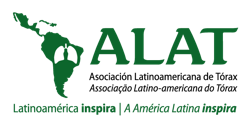 ESTRATIFICACIÓN DE LA GRAVEDAD
¿Es la escala de disnea mMRC más efectiva que el cuestionario CAT para evaluar la gravedad de los pacientes con EPOC?
JUSTIFICACIÓN
mMRC se ha correlacionado con mortalidad, y con el grado de obstrucción.
El CAT se ha correlacionado con la calidad de vida y un puntaje ≥15 se ha asociado con mayor riesgo de exacerbación.  
Estas observaciones sugieren que las escalas de mMRC y CAT aportan información complementaria.
SELECCIÓN DE BÚSQUEDA
Se capturaron en total 27 referencias: seleccionando 10 estudios para responder la pregunta (4 estudios de corte transversal y  3 estudios métodos diagnósticos , 2 estudios de cohorte y 1 revisión sistemática. ‬‬‬‬‬‬‬‬‬‬‬‬‬‬‬‬‬‬‬‬‬‬‬‬‬‬‬‬‬‬‬‬‬‬‬‬‬‬‬‬‬‬‬‬‬‬‬‬‬‬‬‬‬‬‬‬‬‬‬‬‬‬‬‬‬‬‬‬‬‬‬‬‬‬‬‬‬‬‬‬‬‬‬‬‬‬‬‬‬‬‬‬‬‬‬‬‬‬‬‬‬‬‬‬‬‬‬‬‬‬‬‬‬‬‬‬‬‬‬‬‬‬‬‬‬‬‬‬‬‬‬‬‬‬‬‬‬‬‬‬‬‬‬‬‬‬‬‬‬‬‬‬‬‬‬‬‬‬‬‬‬‬‬‬‬‬‬‬‬‬‬‬‬‬‬‬‬‬‬‬‬‬‬‬‬‬‬‬‬‬‬‬‬‬‬‬‬‬‬‬‬‬‬‬‬‬‬‬‬‬‬‬‬‬‬‬‬‬‬‬‬‬‬‬‬‬‬‬‬‬‬‬‬‬‬‬‬‬‬‬‬‬‬‬‬‬‬‬‬‬‬‬‬‬‬‬‬‬‬‬‬‬‬‬‬‬‬‬‬‬‬‬‬‬‬‬‬‬‬‬‬‬‬‬‬‬‬‬‬‬‬‬‬‬‬‬‬‬‬‬‬‬‬‬‬‬‬‬‬‬‬‬‬‬‬‬‬‬‬‬‬‬‬‬‬‬‬‬‬‬‬‬‬‬‬‬‬‬‬‬‬‬‬‬‬‬‬‬‬‬‬‬‬‬‬‬‬‬‬‬‬‬‬‬‬‬‬‬‬‬‬‬‬‬‬‬‬‬‬‬‬‬‬‬‬‬‬‬‬‬‬‬‬‬‬‬‬‬‬‬‬‬‬‬‬‬‬‬‬‬‬‬‬‬‬‬‬‬‬‬‬‬‬‬‬‬‬‬‬‬‬‬‬‬‬‬‬‬‬‬‬‬‬‬‬‬‬‬‬‬
[Speaker Notes: Diversos estudios han evaluado la concordancia entre la escala mMRC y el puntaje del CAT(278,286). Un meta-análisis(285) reportó que la concordancia entre el puntaje mMRC≥2 y  el CAT≥10, varió entre pobre y sustancial entre los estudios analizados (κ= 0.13-0.77) con un valor del coeficiente κ agrupado de 0.548 (95% CI, 0.35-0.70; p< 0.0001) y elevada heterogeneidad entre los estudios (I2=99,3; z= 4,84).

Dos estudios han sugerido usar el punto de corte para la puntuación de mMRC ≥1 en lugar de ≥2, por mostrar esta la concordancia más alta (coeficiente k: 0,66 a 0,79) con el punto de corte de CAT de ≥10(280,282). Cuando se evalúan pacientes con mayores síntomas, un estudio demostró que un puntaje de 2 en la escala mMRC correspondía a un puntaje de CAT de 15 (especificidad y sensibilidad de 0.70 y 0.66, respectivamente; área bajo la curva [AUC] 0,74; IC95% 0,70-0,77)(280).  . Otro estudio mostró que una puntuación CT ≥10 tenía 82% de sensibilidad, pero 24% de especificidad para identificar mMRC ≥2, mientras que una puntuación de 17 tenía 98% de especificidad, pero una baja sensibilidad de 52% y no mejoró la concordancia. Los resultados sugieren que usar la puntuación de mMRC ≥2 y CAT ≥17 para identificar más síntomas y evitaría una categorización discordante(281). En otro estudio la puntuación mMRC mostró un amplio rango de correlación con cada ítem de CAT (r= 0,290 para el ítem esputo, r= 0,731 para el ítem disnea, p <0,001)(279). La estabilidad del puntaje de CAT y mMRC en un año fue evaluada en un estudio de cohorte(287). Las puntuaciones del CAT fueron similares (±4 puntos) en 56% de los pacientes, más altas en 27% y más bajas en 17%. Las puntuaciones del mMRC fueron similares (±1 punto) en el 46% de los pacientes, peor en el 36% y mejor en el 18%. El mejor predictor para los cambios del puntaje del CAT de un año, fue los cambios en la escala mMRC (Coeficiente β 0,47; P< 0,001). Así mismo, un estudio de corte transversal encontró que, aunque el CAT y el mMRC pueden reflejar el nivel de actividad física de los sujetos con EPOC, el mMRC tiene una asociación más fuerte(278). 

Al evaluar la calidad de vida y síntomas, un estudio de corte transversal encontró que el CAT tuvo fuerte correlación con el puntaje del cuestionario de Saint Georges (SGQT) (r=0,77), y pobre con la caminata 6 minutos (r=0,02)(276). La escala mMRC se correlacionó con el índice de disnea basal (BDI) (r=0,73) y con la intensidad de disnea en reposo (escala de Borg) (r=0, 32)(276). 

En el estado de salud de los pacientes, hay evidencia que demuestra que la escala mMRC se relaciona con el estado de salud medido con diferentes escalas(282). Un valor de disnea mMRC1 está asociado a deterioro significante del estado de salud (SGRQ 39,4 ± 15,5 y CAT 15,7 ± 7,0); e inclusive pacientes con mMRC grado 0 presentan puntajes modestamente elevados (SGRQ 28,5 ± 15.1 y CAT 11,7 ± 6,8)(282). 
En cuanto a mortalidad, un estudio de cohorte mostró que los pacientes con EPOC que fallecían, tenían mayor puntaje de CAT (14 vs 11, P= 0,022) y mMRC (2 vs 1, P< 0,001) en comparación con los sobrevivientes(288). El análisis de las curvas ROC mostró que puntajes elevados de CAT y mMRC se asociaron con mayor mortalidad (área bajo la curva 0,589 y 0,649, respectivamente). Un puntaje de CAT ≥17 presenta la misma sensibilidad para predecir mortalidad por todas las causas que un puntaje ≥2 en la escala mMRC(283). 

Conclusiones y recomendaciones
Para la estratificación de la gravedad de la EPOC, el uso de un puntaje de mMRC de 1 con una puntuación de CAT ≥10, y un mMRC de 2 con una puntuación de CAT ≥17 parecen ser los puntos de cortes que hacen al mMRC y el CAT equivalentes. Con la información disponible, es razonable concluir que ambas herramientas (mMRC y CAT) son útiles para evaluar los síntomas en la EPOC y parecen aportar información complementaria sobre diferentes aspectos de la enfermedad. El uso de la escala de mMRC para la clasificación de la gravedad de la EPOC fundamentalmente por su simplicidad, posibilidad de autoadministración y por su buena correlación con calidad de vida, disnea, estado de salud y la mortalidad en los pacientes con EPOC podría recomendarse   de preferencia. 
EVIDENCIA ALTA para usar de manera indistinta la escala de mMRC o el CAT para evaluar los síntomas en pacientes con EPOC y RECOMENDACIÓN FUERTE para la preferencia del uso de la escala mMRC por su simplicidad, posibilidad de autoadministración y buena correlación con calidad de vida, disnea, estado de salud y mortalidad.  
Como se explica en la Tabla 6, para calificar la EPOC como leve deben cumplirse los tres criterios: disnea mMRC 0–1, VEF1 ≥80% y ninguna exacerbación moderada o grave en el último año. Para calificar la EPOC como moderada o grave, se requiere que se cumpla uno solo de los criterios anotados.]
3
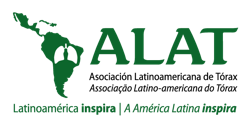 ES LA ESCALA DE DISNEA MMRC MÁS EFECTIVA QUE EL CUESTIONARIO CAT PARA EVALUAR LA GRAVEDAD DE LOS PACIENTES CON EPOC?
Ambas herramientas (mMRC y CAT) son útiles para evaluar los síntomas en la EPOC y parecen aportar información complementaria.
El uso de la escala de mMRC para la clasificación de la gravedad de la EPOC fundamentalmente por su simplicidad, posibilidad de autoadministración y por su buena correlación con calidad de vida, disnea, estado de salud y la mortalidad en los pacientes con EPOC podría recomendarse de preferencia.
RESUMEN DE LA
EVIDENCIA
EVIDENCIA ALTA para usar de manera indistinta la escala de mMRC o el CAT para evaluar los síntomas en pacientes con EPOC y RECOMENDACIÓN FUERTE para la preferencia del uso de la escala mMRC por su simplicidad, posibilidad de autoadministración y buena correlación con calidad de vida, disnea, estado de salud y mortalidad.
CONCLUSIONES Y RECOMENDACIONES
[Speaker Notes: Diversos estudios han evaluado la concordancia entre la escala mMRC y el puntaje del CAT(278,286). Un meta-análisis(285) reportó que la concordancia entre el puntaje mMRC≥2 y  el CAT≥10, varió entre pobre y sustancial entre los estudios analizados (κ= 0.13-0.77) con un valor del coeficiente κ agrupado de 0.548 (95% CI, 0.35-0.70; p< 0.0001) y elevada heterogeneidad entre los estudios (I2=99,3; z= 4,84).

Dos estudios han sugerido usar el punto de corte para la puntuación de mMRC ≥1 en lugar de ≥2, por mostrar esta la concordancia más alta (coeficiente k: 0,66 a 0,79) con el punto de corte de CAT de ≥10(280,282). Cuando se evalúan pacientes con mayores síntomas, un estudio demostró que un puntaje de 2 en la escala mMRC correspondía a un puntaje de CAT de 15 (especificidad y sensibilidad de 0.70 y 0.66, respectivamente; área bajo la curva [AUC] 0,74; IC95% 0,70-0,77)(280).  . Otro estudio mostró que una puntuación CT ≥10 tenía 82% de sensibilidad, pero 24% de especificidad para identificar mMRC ≥2, mientras que una puntuación de 17 tenía 98% de especificidad, pero una baja sensibilidad de 52% y no mejoró la concordancia. Los resultados sugieren que usar la puntuación de mMRC ≥2 y CAT ≥17 para identificar más síntomas y evitaría una categorización discordante(281). En otro estudio la puntuación mMRC mostró un amplio rango de correlación con cada ítem de CAT (r= 0,290 para el ítem esputo, r= 0,731 para el ítem disnea, p <0,001)(279). La estabilidad del puntaje de CAT y mMRC en un año fue evaluada en un estudio de cohorte(287). Las puntuaciones del CAT fueron similares (±4 puntos) en 56% de los pacientes, más altas en 27% y más bajas en 17%. Las puntuaciones del mMRC fueron similares (±1 punto) en el 46% de los pacientes, peor en el 36% y mejor en el 18%. El mejor predictor para los cambios del puntaje del CAT de un año, fue los cambios en la escala mMRC (Coeficiente β 0,47; P< 0,001). Así mismo, un estudio de corte transversal encontró que, aunque el CAT y el mMRC pueden reflejar el nivel de actividad física de los sujetos con EPOC, el mMRC tiene una asociación más fuerte(278). 

Al evaluar la calidad de vida y síntomas, un estudio de corte transversal encontró que el CAT tuvo fuerte correlación con el puntaje del cuestionario de Saint Georges (SGQT) (r=0,77), y pobre con la caminata 6 minutos (r=0,02)(276). La escala mMRC se correlacionó con el índice de disnea basal (BDI) (r=0,73) y con la intensidad de disnea en reposo (escala de Borg) (r=0, 32)(276). 

En el estado de salud de los pacientes, hay evidencia que demuestra que la escala mMRC se relaciona con el estado de salud medido con diferentes escalas(282). Un valor de disnea mMRC1 está asociado a deterioro significante del estado de salud (SGRQ 39,4 ± 15,5 y CAT 15,7 ± 7,0); e inclusive pacientes con mMRC grado 0 presentan puntajes modestamente elevados (SGRQ 28,5 ± 15.1 y CAT 11,7 ± 6,8)(282). 
En cuanto a mortalidad, un estudio de cohorte mostró que los pacientes con EPOC que fallecían, tenían mayor puntaje de CAT (14 vs 11, P= 0,022) y mMRC (2 vs 1, P< 0,001) en comparación con los sobrevivientes(288). El análisis de las curvas ROC mostró que puntajes elevados de CAT y mMRC se asociaron con mayor mortalidad (área bajo la curva 0,589 y 0,649, respectivamente). Un puntaje de CAT ≥17 presenta la misma sensibilidad para predecir mortalidad por todas las causas que un puntaje ≥2 en la escala mMRC(283). 

Conclusiones y recomendaciones
Para la estratificación de la gravedad de la EPOC, el uso de un puntaje de mMRC de 1 con una puntuación de CAT ≥10, y un mMRC de 2 con una puntuación de CAT ≥17 parecen ser los puntos de cortes que hacen al mMRC y el CAT equivalentes. Con la información disponible, es razonable concluir que ambas herramientas (mMRC y CAT) son útiles para evaluar los síntomas en la EPOC y parecen aportar información complementaria sobre diferentes aspectos de la enfermedad. El uso de la escala de mMRC para la clasificación de la gravedad de la EPOC fundamentalmente por su simplicidad, posibilidad de autoadministración y por su buena correlación con calidad de vida, disnea, estado de salud y la mortalidad en los pacientes con EPOC podría recomendarse   de preferencia. 
EVIDENCIA ALTA para usar de manera indistinta la escala de mMRC o el CAT para evaluar los síntomas en pacientes con EPOC y RECOMENDACIÓN FUERTE para la preferencia del uso de la escala mMRC por su simplicidad, posibilidad de autoadministración y buena correlación con calidad de vida, disnea, estado de salud y mortalidad.  
Como se explica en la Tabla 6, para calificar la EPOC como leve deben cumplirse los tres criterios: disnea mMRC 0–1, VEF1 ≥80% y ninguna exacerbación moderada o grave en el último año. Para calificar la EPOC como moderada o grave, se requiere que se cumpla uno solo de los criterios anotados.]
3
CURSO CLÍNICO, DIAGNÓSTICO, BÚSQUEDA DE CASOS, 
ESTRATIFICACIÓN DE LA GRAVEDAD Y PRONÓSTICO
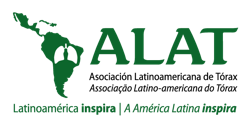 Estratificación de la Gravedad
Calificación de la gravedad de la EPOC
Tres parámetros que se correlacionan con la mortalidad y la calidad de vida.
De fácil medición en la práctica
Tabla 5
TABLA  6
*  Exacerbaciones en el último año
[Speaker Notes: ESTRATIFICACIÓN DE LA GRAVEDAD 
La Tabla 6 presenta la propuesta de estratificación de gravedad de la EPOC. Para la estratificación se evalúan tres criterios que se correlacionan muy bien con la mortalidad y la calidad de vida y pueden cuantificarse fácilmente en la práctica clínica cotidiana en cualquier nivel de atención: 1) la disnea (medida por la escala  mMRC)(228), 2) el grado de obstrucción (VEF1% post-BD)(272) y 3) la frecuencia y gravedad de las exacerbaciones o las hospitalizaciones asociadas a exacerbaciones en el año anterior(221). Representan diferentes dimensiones de la enfermedad: el impacto clínico (disnea y limitación funcional respiratoria) y el riesgo de nuevas exacerbaciones u hospitalizaciones por exacerbación. 

Para la elaboración de esta propuesta de estratificación de la gravedad de la EPOC se respondió la siguiente pregunta: ¿Es la escala de disnea mMRC más efectiva que el cuestionario CAT para evaluar la gravedad de los pacientes con EPOC? 

Justificación
La mayor parte de las guías de práctica clínica y estrategias de manejo de la EPOC(196), usan escalas de cuantificación de la disnea, como la modificada del Medical Research Council (mMRC), y cuestionarios de síntomas respiratorios, como el CAT, para estratificar la gravedad de la enfermedad. 
La escala mMRC es una de la más usadas para cuantificar la intensidad de la disnea en EPOC por su validación a lo largo del tiempo y su facilidad de aplicación en la práctica clínica(273). Esta escala se ha correlacionado directamente con la mortalidad(228), y con el grado de obstrucción de la vía aérea(273), mientras que el CAT se ha correlacionado mejor con la calidad de vida(274) y un puntaje ≥ 15 se ha asociado con mayor riesgo de exacerbación(275).  Estas observaciones sugieren que las escalas de mMRC y CAT aportan información complementaria.
El documento de la iniciativa global para el manejo de la EPOC (GOLD) promueve el uso de cualquiera de las dos escalas (mMRC o CAT) para diferenciar los pacientes sintomáticos de los pocos sintomáticos. En este documento, los pacientes con un puntaje de mMRC ≥2 o CAT ≥10 se clasifican como más sintomáticos (grupos B y D) y aquéllos con mMRC <2 o CAT <10 (Grupos A y C) como poco sintomáticos, estableciendo que se puede usar las dos escalas sin distinción y que los puntos de corte son equivalentes. 
Con el fin de seleccionar un solo instrumento, para la evaluación de la gravedad de los síntomas en la EPOC en relación con los diferentes desenlaces clínicos (mortalidad, síntomas, calidad de vida y exacerbaciones), se realizó una búsqueda orientada a establecer la escala más adecuada y sus puntos de corte. 
Selección
Se capturaron en total 27 referencias (MeSH: 5 Tripdatabase: 22 seleccionando 10 estudios para responder la pregunta (4 estudios de corte transversal(276–279) y  3 estudios métodos diagnósticos(280–282), 2 estudios de cohorte(283,284) y 1 revisión sistemática)(285).]
3
CURSO CLÍNICO, DIAGNÓSTICO, BÚSQUEDA DE CASOS, 
ESTRATIFICACIÓN DE LA GRAVEDAD Y PRONÓSTICO
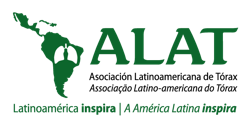 Evaluación de las Comorbilidades
Presencia de uno o más desórdenes o enfermedades concomitantes a la enfermedad de base, independientemente de que estén directamente relacionados con ella o con su historia natural
El desenlace principal sobre el que se establece el pronóstico es la mortalidad, otras variables relevantes en el caso de la EPOC son la calidad de vida y las exacerbaciones.
Índices multidimensionales tienen mejor rendimiento
PRONÓSTICO
[Speaker Notes: EVALUACIÓN DE LAS COMORBILIDADES 
Aun cuando no existe una definición universalmente aceptada de comorbilidad, el término se refiere a la presencia de uno o más desórdenes o enfermedades concomitantes a la enfermedad de base, independientemente de que estén directamente relacionados con ella o con su historia natural (289,290). La EPOC se asocia a múltiples comorbilidades que pueden influir negativamente en los síntomas, la calidad de vida, la actividad física, el riesgo y la frecuencia de exacerbaciones y la mortalidad(96,223,227,289,291–296). La mayoría de los pacientes tiene al menos una comorbilidad importante, con un promedio de comorbilidades mayor en pacientes con EPOC en comparación con personas sin la enfermedad y en los pacientes con mayor gravedad de la EPOC(294,297–300). 
Las comorbilidades cardiovasculares (enfermedad coronaria, hipertensión arterial, insuficiencia cardíaca, arritmias y accidente cerebrovascular) son las más frecuentes, seguidas por la diabetes, el cáncer de pulmón, la osteoporosis, artritis y los trastornos psiquiátricos (ansiedad y depresión)(301). 
En una cohorte de pacientes seguidos por aproximadamente 4 años, se identificaron doce comorbilidades asociadas con mayor mortalidad en la EPOC, elaborando con ellas el índice de comorbilidad COTE (COTE index: Comorbidity y TEst)(227).  El cáncer (en particular de pulmón, esófago, páncreas y mama), la ansiedad, cirrosis hepática, fibrilación auricular, diabetes, fibrosis pulmonar, insuficiencia cardíaca, úlcera gastroduodenal y enfermedad coronaria se asociaron con mayor mortalidad. La hipertensión y la hipercolesterolemia aunque frecuentes, no se asociaron con la mortalidad. El índice COTE puede ser utilizado para cuantificar la carga de la comorbilidad en la EPOC y es un predictor sencillo de riesgo de muerte que complementa la predicción pronóstica del índice BODE. Las comorbilidades incluidas en este índice, así como la escala de puntos se muestran en la Tabla 4. Una puntuación del índice COTE ≥4 puntos aumenta 2.2 veces el riesgo de muerte en todos los cuartiles del índice BODE(227). El índice COTE puede complementar el índice BODE en la evaluación del pronóstico de los pacientes con EPOC(302).   

PRONÓSTICO
El pronóstico médico es el juicio que hace el profesional de la salud sobre los cambios que pueden producirse en el curso de una enfermedad. Aunque el desenlace principal sobre el que se establece el pronóstico es la mortalidad, otras variables relevantes en el caso de la EPOC son la calidad de vida y las exacerbaciones. Variables como la disnea, el VEF1, la capacidad de ejercicio y las exacerbaciones, cada una de manera independiente, han sido relacionadas con la mortalidad. De allí que se hubiera planteado que los índices multidimensionales, que combinan diversas variables, podrían tener mejor rendimiento para la predicción de mortalidad y se desarrollara el índice BODE(260), el cual utiliza variables de fácil medición, no invasivas y bajo costo: la disnea [mMRC], el VEF1, el IMC y la distancia recorrida en la caminata de seis minutos). Las variables incluidas en este índice, así como la escala de puntos se muestran en la Tabla 5. Su puntuación oscila entre 0 (mejor pronóstico) y 10 (peor pronóstico). El incremento en una unidad de su puntuación aumenta la mortalidad por cualquier causa y respiratoria en 34 y 62%, respectivamente(260). El índice BODE se correlaciona bien con otros desenlaces clínicos relevantes en la determinación del pronóstico de la EPOC como las exacerbaciones y la calidad de vida(261–264,303).]
4
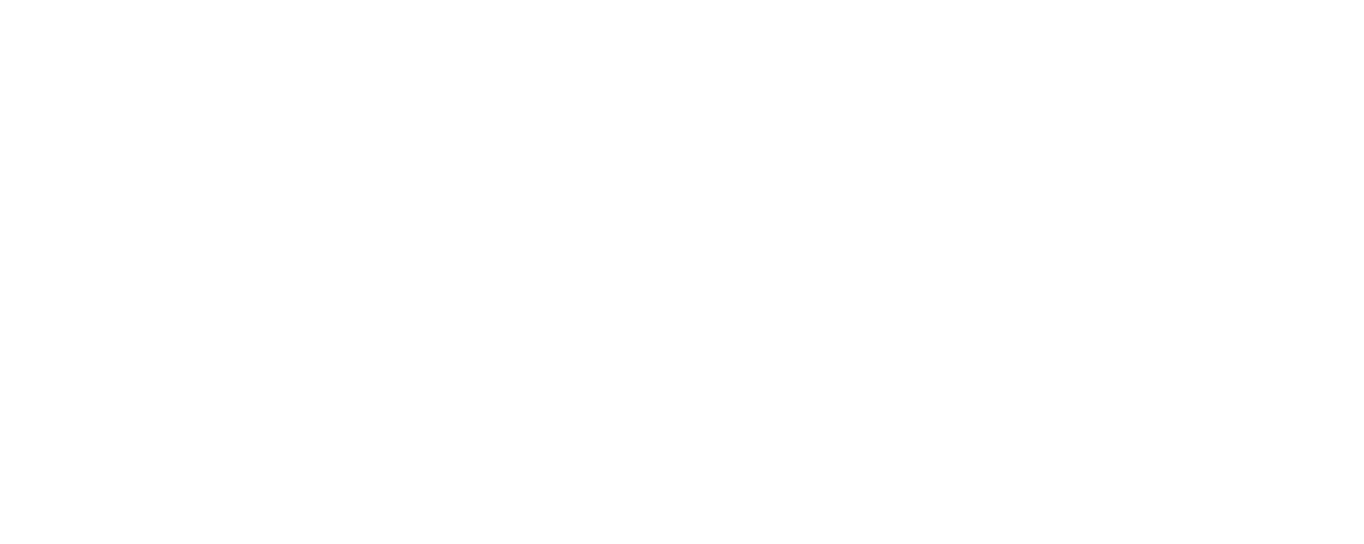 capítulo
TRATAMIENTO 
DE LA EPOC ESTABLE
4
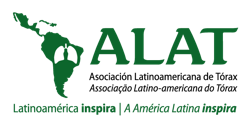 TRATAMIENTO DE LA EPOC ESTABLE
Medidas generales y de prevención
Tratamiento farmacológico para cesación tabáquica
Vacunación
Educación
Apoyo
nutricional
Cesación
de tabaco
Actividad
física
TABLA 7
[Speaker Notes: TRATAMIENTO DE LA EPOC ESTABLE
El tratamiento de la EPOC debe ser individualizado, de acuerdo a la gravedad y modificado según la respuesta al mismo. Debe abarcar medidas generales, de prevención y tratamiento farmacológico.
MEDIDAS GENERALES Y DE PREVENCIÓN
   Educación 
 	La educación para el autocuidado en pacientes con EPOC incluye el conocimiento de la enfermedad, manejo de síntomas, uso de medicación, consejo antitabáquico y la promoción de actividad física para lograr que el paciente tenga un adecuado autocontrol y correcta adherencia al tratamiento(304).  
La educación para el autocuidado ha demostrado ser útil para mejorar calidad de vida, reducir las visitar a emergencia y las hospitalizaciones  por EPOC(304). 
 
Cesación de tabaco 
La EPOC es una enfermedad prevenible y dejar de fumar es la intervención más costo–efectiva para su prevención. El uso de la espirometría ha demostrado ser un instrumento útil para motivar a los pacientes con diagnóstico y en fumadores con síntomas para la cesación tabáquica(305). La intervención mas eficaz para dejar de fumar en pacientes con EPOC es la combinación de asesoramiento conductual intenso mas terapia farmacológica(305). 
  Los medicamentos más efectivos para dejar de fumar con un perfil de seguridad adecuado en pacientes con dependencia nicotínica moderada son la terapia de reemplazo de nicotina (TRN), el bupropión y la vareniclina. La financiación de este de tratamiento es una medida costo-efectiva para los sistemas de salud(306).  Se han evidenciado tasas similares de cesación en pacientes con tratamiento standard con Vareniclina vs 12 meses(307).  La tabla 7 resume las dosis, modo de acción y beneficios de los medicamentos de primera línea para dejar de fumar. 
Tabla 7. Tratamiento farmacológico para cesación tabáquica.

Vacunación 
Las recomendaciones para el uso de la vacuna contra la influenza y el neumococo se abordan en la sección de exacerbaciones.
Apoyo nutricional 
La intervencion nutricional es probablemente efectiva en pacientes desnutridos en combinación con un programa rehabilitación pulmonar. La evidencia indica que una dieta balanceada es beneficiosa para los pacientes con EPOC, no solamente por sus beneficios pulmonares(308). Existe una gran heterogeneidad en los ECA publicados que dificultan establecer el efecto de suplementos nutricionales en pacientes con EPOC y desnutrición(309). 
Actividad física
 Los pacientes con EPOC realizan menos actividad física que controles sanos de su misma edad, hallazgos consistentes según el método de medición utilizado(310). Una revisión sistemática reporta que los pacientes que reportan más síntomas matutinos  presentan menos actividad física durante el día(311). 
Estudios prospectivos muestran que existe una asociación entre bajos niveles de actividad física y aumento de riesgo de hospitalizaciones  por exacerbación de la EPOC y reingresos, demostrando que caminar o montar bicicleta por 2 horas/semana tienen un efecto significante sobre las admisiones por EPOC(310). Se ha demostrado que la poca actividad física es un factor que predice mortalidad por todas las causas en pacientes con EPOC(312).]
4
TRATAMIENTO DE LA EPOC ESTABLE
TABLA 8
Tratamiento
farmacológico
Clases y dosis de la terapia inhalada para el tratamiento de la EPOC
[Speaker Notes: TRATAMIENTO FARMACOLÓGICO
El abordaje terapéutico de la EPOC estable está dirigido fundamentalmente a reducir los síntomas, la frecuencia y gravedad de las exacerbaciones, mejorar la calidad de vida, función pulmonar y tolerancia al ejercicio. La elección del tratamiento dependerá de la accesibilidad de la medicación, gravedad de la enfermedad y respuesta clínica. 
La tabla 8 muestra las clases y dosis de los medicamentos inhalados disponibles en Latinoamérica para el tratamiento de la EPOC.

Broncodilatadores 
Estos fármacos son la piedra angular del tratamiento farmacológico de la EPOC.  De acuerdo a la duración de acción se clasifican en broncodilatadores de acción corta y de acción prolongada y por el mecanismo de acción en antimuscarínicos y β2-agonistas. El tratamiento regular con broncodilatadores de acción prolongada es más efectivo y conveniente que el tratamiento con los de acción corta(313–316).]
4
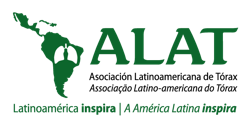 TRATAMIENTO DE LA EPOC ESTABLE
¿Los broncodilatadores de acción larga (LABA o LAMA) son más efectivos que los de acción corta (SABA o SAMA) en pacientes con EPOC leve?
En EPOC leve usualmente se recomienda el uso de cualquier broncodilatador. Se analiza si se justifica usar un broncodilatador de acción prolongada en lugar de acción corta en estos pacientes
JUSTIFICACIÓN
Se capturaron 485 referencias, seleccionando 2 revisiones sistemáticas  para responder la pregunta
SELECCIÓN DE BÚSQUEDA
[Speaker Notes: Justificación
Los resultados de estudios epidemiológicos indican que alrededor del 70% de los pacientes con EPOC tienen una obstrucción del flujo de aire entre leve y moderada (VEF1 ≥50%), con pocos síntomas respiratorios(25,32–34). Sin embargo, existe limitada información sobre el tratamiento farmacológico de la EPOC en etapas iniciales o en enfermedad leve. Dos ensayos clínicos controlados en pacientes con obstrucción leve a moderada evaluaron los beneficios de la monoterapia con antimuscarínicos de acción prolongada (LAMA)(367,368). La monoterapia con tiotropio comparado placebo mostro mejoría del VEF1, la calidad de vida, frecuencia de exacerbaciones y caída del VEF1 a los 24 meses.(367).  Por otra parte, en pacientes con obstrucción moderada el uso de β2-agonistas de acción prolongada más corticoide inhalado LABA/CIs parece reducir la caída del VEF1(368). En base a estas premisas surge la pregunta sobre si se justifica usar un broncodilatador de acción prolongada en lugar de uno de acción corta en pacientes con enfermedad leve. 
Selección de búsqueda
Se capturaron 485 referencias (MeSh: 465; Tripdatabase: 20) seleccionando 2 para responder la pregunta (2 revisiones sistemáticas(314,315). 
Resumen de la evidencia
En términos de eficacia, una revisión sistemática que compara tiotropio vs. ipratropio (SAMA), en pacientes con obstrucción moderada, muestra mayor beneficio del tiotropio en la función pulmonar (incremento del VEF1 109 ml, 95%IC 80-137 ml), calidad de vida (diferencia de SGQT -3.3 95% IC 0.97-5.63), menores hospitalizaciones (OR 0.34 95%IC 0,15-0.76) y exacerbaciones (OR 0.71 95%IC 0.52-0.95) comparados con el ipratropio(314). Otra revisión sistemática comparó la eficacia entre ipratropio y LABA en EPOC estable(315). La monoterapia con salmeterol mostró mayores beneficios en el VEF1 (60 ml 95%IC 110-0 ml) y el pico flujo matutino (-10.96 lit/min, 95%IC -16.09 a -5.83) comparado con el ipatropio, sin diferencia en la calidad de vida, exacerbaciones, uso de medicación de rescate, capacidad de ejercicio o síntomas. El uso de formoterol comparado con ipratropio parece mostrar mejoría en el pico flujo matutino sin diferencia en el VEF1, calidad de vida, disnea o capacidad de ejercicio. 
En términos de seguridad, la revisión sistemática que compara ipratropio vs. tiotropio mostró menos eventos adversos serios (OR 0.50; 95%IC 0.34-0.73) y eventos específicos de la enfermedad con el tiotropio (OR 0.59; 95%IC 0.41 to 0.85), sin diferencias en la mortalidad(314). No se encontraron estudios comparativos de monoterapia con broncodilatadores de acción prolongada vs. β2 agonistas de acción corta, ni estudios en pacientes con obstrucción leve(315). 
Conclusiones y recomendaciones
Las evidencias indican que en términos de eficacia el tiotropio y los LABA comparados con el ipratropio tienen mayores beneficios en la función pulmonar. El tiotropio además mostró mayores beneficios sobre la disnea, exacerbaciones y calidad de vida con un mejor perfil de seguridad.
Evidencia ALTA y Recomendación FUERTE para en el uso de broncodilatadores de acción prolongada sobre ipratropio en términos de mejoría de disnea, calidad de vida y función pulmonar en EPOC con obstrucción moderada a grave. 
Evidencia ALTA y recomendación FUERTE para el uso de tiotropio sobre ipratropio en términos de mejoría de exacerbaciones y hospitalizaciones.
 
La guía de práctica clínica de la EPOC ALAT-2014 analizó la pregunta clínica en formato PICO sobre las diferencias de eficacia y seguridad entre la monoterapia de LAMA y LABA (¿Los antimuscarínicos de acción prolongada proporcionan mayores beneficios que los 2-agonistas de acción prolongada en pacientes con EPOC?)(205). Las conclusiones y recomendaciones fueron: las evidencias indican que en términos de eficacia el tiotropio y los LABAs tienen beneficios similares sobre la disnea, función pulmonar, y calidad de vida. El tiotropio es más efectivo que los LABAs para reducir la frecuencia de exacerbaciones. El perfil de seguridad es similar entre ambas opciones terapéuticas. Evidencia ALTA y Recomendación FUERTE para la no preferencia de algún broncodilatador en particular (LABA o LAMA) en términos de mejoría de disnea, calidad de vida y función pulmonar; Evidencia ALTA y Recomendación FUERTE para el uso de tiotropio sobre LABAs en pacientes con exacerbaciones frecuentes; Evidencia ALTA y Recomendación DÉBIL para justificar el uso preferencial de HandiHaler sobre Respimat en pacientes con enfermedad cardíaca concomitante(205). 
Resultados similares se han reportado en otras revisiones sistemáticas más recientes(369,370).]
4
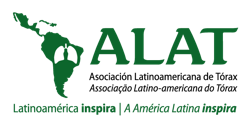 ¿LOS BRONCODILATADORES DE ACCIÓN LARGA (LABA O LAMA) SON MÁS EFECTIVOS QUE LOS DE ACCIÓN CORTA (SABA O SAMA) EN PACIENTES CON EPOC LEVE?
Conclusiones y recomendaciones
RESUMEN DE LA
EVIDENCIA
No hay estudios en obstrucción leve.
Los estudios capturados son en pacientes con obstrucción moderada-grave. 
Tiotropio vs ipratropio : Tiotropio mostró mayores beneficios en función pulmonar, disnea, exacerbaciones y calidad de vida con mejor perfil de seguridad.
Evidencia ALTA y Recomendación FUERTE para el uso de tiotropio sobre LABAs en pacientes con exacerbaciones frecuentes.
CONCLUSIONES Y RECOMENDACIONES
[Speaker Notes: Diversos estudios han evaluado la concordancia entre la escala mMRC y el puntaje del CAT(278,286). Un meta-análisis(285) reportó que la concordancia entre el puntaje mMRC≥2 y  el CAT≥10, varió entre pobre y sustancial entre los estudios analizados (κ= 0.13-0.77) con un valor del coeficiente κ agrupado de 0.548 (95% CI, 0.35-0.70; p< 0.0001) y elevada heterogeneidad entre los estudios (I2=99,3; z= 4,84).

Dos estudios han sugerido usar el punto de corte para la puntuación de mMRC ≥1 en lugar de ≥2, por mostrar esta la concordancia más alta (coeficiente k: 0,66 a 0,79) con el punto de corte de CAT de ≥10(280,282). Cuando se evalúan pacientes con mayores síntomas, un estudio demostró que un puntaje de 2 en la escala mMRC correspondía a un puntaje de CAT de 15 (especificidad y sensibilidad de 0.70 y 0.66, respectivamente; área bajo la curva [AUC] 0,74; IC95% 0,70-0,77)(280).  . Otro estudio mostró que una puntuación CT ≥10 tenía 82% de sensibilidad, pero 24% de especificidad para identificar mMRC ≥2, mientras que una puntuación de 17 tenía 98% de especificidad, pero una baja sensibilidad de 52% y no mejoró la concordancia. Los resultados sugieren que usar la puntuación de mMRC ≥2 y CAT ≥17 para identificar más síntomas y evitaría una categorización discordante(281). En otro estudio la puntuación mMRC mostró un amplio rango de correlación con cada ítem de CAT (r= 0,290 para el ítem esputo, r= 0,731 para el ítem disnea, p <0,001)(279). La estabilidad del puntaje de CAT y mMRC en un año fue evaluada en un estudio de cohorte(287). Las puntuaciones del CAT fueron similares (±4 puntos) en 56% de los pacientes, más altas en 27% y más bajas en 17%. Las puntuaciones del mMRC fueron similares (±1 punto) en el 46% de los pacientes, peor en el 36% y mejor en el 18%. El mejor predictor para los cambios del puntaje del CAT de un año, fue los cambios en la escala mMRC (Coeficiente β 0,47; P< 0,001). Así mismo, un estudio de corte transversal encontró que, aunque el CAT y el mMRC pueden reflejar el nivel de actividad física de los sujetos con EPOC, el mMRC tiene una asociación más fuerte(278). 

Al evaluar la calidad de vida y síntomas, un estudio de corte transversal encontró que el CAT tuvo fuerte correlación con el puntaje del cuestionario de Saint Georges (SGQT) (r=0,77), y pobre con la caminata 6 minutos (r=0,02)(276). La escala mMRC se correlacionó con el índice de disnea basal (BDI) (r=0,73) y con la intensidad de disnea en reposo (escala de Borg) (r=0, 32)(276). 

En el estado de salud de los pacientes, hay evidencia que demuestra que la escala mMRC se relaciona con el estado de salud medido con diferentes escalas(282). Un valor de disnea mMRC1 está asociado a deterioro significante del estado de salud (SGRQ 39,4 ± 15,5 y CAT 15,7 ± 7,0); e inclusive pacientes con mMRC grado 0 presentan puntajes modestamente elevados (SGRQ 28,5 ± 15.1 y CAT 11,7 ± 6,8)(282). 
En cuanto a mortalidad, un estudio de cohorte mostró que los pacientes con EPOC que fallecían, tenían mayor puntaje de CAT (14 vs 11, P= 0,022) y mMRC (2 vs 1, P< 0,001) en comparación con los sobrevivientes(288). El análisis de las curvas ROC mostró que puntajes elevados de CAT y mMRC se asociaron con mayor mortalidad (área bajo la curva 0,589 y 0,649, respectivamente). Un puntaje de CAT ≥17 presenta la misma sensibilidad para predecir mortalidad por todas las causas que un puntaje ≥2 en la escala mMRC(283). 

Conclusiones y recomendaciones
Para la estratificación de la gravedad de la EPOC, el uso de un puntaje de mMRC de 1 con una puntuación de CAT ≥10, y un mMRC de 2 con una puntuación de CAT ≥17 parecen ser los puntos de cortes que hacen al mMRC y el CAT equivalentes. Con la información disponible, es razonable concluir que ambas herramientas (mMRC y CAT) son útiles para evaluar los síntomas en la EPOC y parecen aportar información complementaria sobre diferentes aspectos de la enfermedad. El uso de la escala de mMRC para la clasificación de la gravedad de la EPOC fundamentalmente por su simplicidad, posibilidad de autoadministración y por su buena correlación con calidad de vida, disnea, estado de salud y la mortalidad en los pacientes con EPOC podría recomendarse   de preferencia. 
EVIDENCIA ALTA para usar de manera indistinta la escala de mMRC o el CAT para evaluar los síntomas en pacientes con EPOC y RECOMENDACIÓN FUERTE para la preferencia del uso de la escala mMRC por su simplicidad, posibilidad de autoadministración y buena correlación con calidad de vida, disnea, estado de salud y mortalidad.  
Como se explica en la Tabla 6, para calificar la EPOC como leve deben cumplirse los tres criterios: disnea mMRC 0–1, VEF1 ≥80% y ninguna exacerbación moderada o grave en el último año. Para calificar la EPOC como moderada o grave, se requiere que se cumpla uno solo de los criterios anotados.]
4
TRATAMIENTO DE LA EPOC ESTABLE
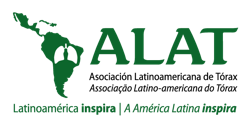 Terapia Doble:
ASOCIACIÓN DE DOS BRONCODILATADORES
DE ACCIÓN PROLONGADA O DE UN LABA CON 
CORTICOSTEROIDES INHALADOS
a.
Asociación de dos broncodilatadores de acción prolongada con diferente modo de acción (LABA/LAMA):
b.
Asociación de un LABA con corticosteroides inhalados (LABA/CI)
[Speaker Notes: Terapia Doble: Asociación de dos broncodilatadores de acción prolongada o de un LABA con corticosteroides inhalados.
La eficacia y seguridad de la terapia doble (asociación de dos broncodilatadores de acción prolongada con diferente modo de acción (LABA/LAMA) ha sido analizada en la guía de práctica clínica de la EPOC ALAT-2014 como pregunta clínica en formato PICO(205). 
a. Asociación de dos broncodilatadores de acción prolongada con diferente modo de acción (LABA/LAMA): 
El análisis de la pregunta ¿La asociación LABA/LAMA proporciona mayores beneficios que la monoterapia con LAMA o LABA en pacientes con EPOC? indica las siguientes conclusiones y recomendaciones:  La evidencia indica que en términos de eficacia la doble terapia broncodilatadora tiene mayores beneficios comparada con la monoterapia en pacientes con EPOC moderada a muy grave sobre la gravedad de la disnea, la función pulmonar y calidad de vida; pero no sobre el número de exacerbaciones. El perfil de seguridad es similar en ambas opciones terapéuticas. Evidencia ALTA y Recomendación FUERTE para el uso de la doble terapia broncodilatadora (LABA+LAMA) vs. LAMA o LABA en pacientes con EPOC moderado a muy grave que persisten sintomáticos o con calidad de vida muy afectada con la monoterapia broncodilatadora(205). 
Los resultados de nuevas revisiones sistemáticas indican que la combinación LABA/LAMA es más efectivas que las monoterapias (LAMA o LABA) para mejorar la función pulmonar, los síntomas y la calidad de vida(370,371). También muestran que la combinación LABA/LAMA disminuye las exacerbaciones moderadas a graves en comparación con la combinación LAMA y LABA en la población de alto riesgo (HR 0.87;IC95% 0.78-0.99 y 0.70; IC95% 0.61-0.8, respectivamente(370). 
 
b. Asociación de un LABA con corticosteroides inhalados (LABA/CI): 
 
Terapias Combinadas (LABA/CI, LABA/LAMA y LABA/LAMA/CI)
Pregunta:
 ¿La asociación LABA más CIs proporciona mayores beneficios que la monoterapia con LAMA o la doble terapia broncodilatadora con LABA más LAMA?
Justificación
La monoterapia con LAMA ha mostrado beneficios sobre la disnea, calidad de vida, frecuencia de exacerbaciones y hospitalizaciones(192,319,327,372). También se ha reportado reducción del número de exacerbaciones, mejoría en la calidad de vida y función pulmonar con el uso de la terapia combinada (LABA/CI)(373)  y la doble terapia broncodilatadora LABA/LAMA(372,374,383,375–382). Al disponer de estas opciones terapéuticas surge entonces la pregunta si existen diferencias en términos de eficacia y seguridad entre estos tratamientos.

Selección de búsqueda
Se capturaron 238 referencias (MeSh: 230; Tripdatabase: 8) seleccionando 5 para contestar la pregunta (5 revisiones sistemáticas(371,384–387).

Resumen de la evidencia
En términos de eficacia una revisión sistemática que compara terapia combinada vs tiotropio muestra resultados similares en la frecuencia de exacerbaciones, ingresos hospitalarios por exacerbaciones, y calidad de vida entre las dos opciones terapéuticas(384). Sin embargo, el número de abandonos en uno de los estudios incluidos fue alto con desequilibrio entre ambos grupos sin seguimiento de los pacientes luego del abandono, lo que limita parcialmente la aplicabilidad de sus resultados(385). 
Otra revisión sistemática que compara estas mismas terapias mostró una mejoría modesta sobre el VEF1 pre-broncodilatador (cambio 60 ml), uso de medicación de rescate, y calidad de vida (SGRQ –2,07 unidades) de la terapia combinada (LABA/CI) comparada con la monoterapia con tiotropio, sin alcanzar estos cambios la relevancia clínica(386). 
Una revisión sistemática de Cochrane compara la efectividad de la terapia LABA/ LAMA con la terapia combinada (LABA/CI) en EPOC estable(387). La doble terapia broncodilatadora mostró mayores beneficios en la función pulmonar [VEF1 valle (MD 80 mL)] y riesgo de exacerbaciones (OR 0.82). No hubo diferencia en la calidad de vida medida por el puntaje total del SGRQ, sin embargo, se observó que, con la doble terapia broncodilatadora, se alcanzó con mayor frecuencia la diferencia clínica mínima de 4 puntos en este cuestionario comparado con la terapia LABA/CI (OR: 1.25)(387). 
Otra revisión sistemática y metaanálisis mostró mayores beneficios de la doble terapia broncodilatadora en la función pulmonar [VEF1 valle (MD 80 mL)], el riesgo de exacerbaciones moderadas a severas (RR:0.82) y el uso de medicación de rescate (-0.18 puff/día) comparado con la terapia combinada (LABA/CI)(371). No hubo diferencia en la calidad de vida ni la gravedad de la disnea entre las terapias. 
Con respecto a la seguridad, las revisiones sistemáticas que comparan terapia combinada (LABA/CI) vs. tiotropio o doble terapia broncodilatadora muestran aumento del riesgo de neumonía y efectos adversos serios con la combinación LABA/CI comparada con monoterapia con tiotropio o doble terapia broncodilatadora (LABA/LAMA)(371,387).

Conclusiones y recomendaciones
La evidencia indica que en términos de eficacia la monoterapia con LAMA y la terapia combinada (LABA/CI) son similares. La doble terapia broncodilatadora (LABA/LAMA) en términos de eficacia tiene mayores beneficios sobre la función pulmonar y en el riesgo de exacerbaciones comparado con la terapia combinada (LABA/CI). En relación a la seguridad, existe evidencia que asocia mayor riesgo de neumonía con la terapia combinada (LABA/CI) comparada con monoterapia con LAMA y doble terapia broncodilatadora.

Evidencia ALTA para el uso de tiotropio o terapia combinada (LABA/CI) en términos de mejorar la disnea, función pulmonar, calidad de vida, frecuencia de exacerbaciones y hospitalizaciones por exacerbación. Recomendación FUERTE para preferir el uso de LAMA sobre la terapia combinada (LABA/CI) debido al riesgo aumentado de neumonía con el uso de la combinación.
Evidencia es ALTA y la recomendación FUERTE para el uso preferencial de la doble terapia broncodilatadora sobre la terapia combinada (LABA/IC) en términos de mejorar función pulmonar y frecuencia de exacerbaciones, con menor riesgo de neumonías.
 
Una revisión sistemática reciente compara la combinación LABA /CI (furoato de fluticasona y vilanterol 100/25 mcg una vez al día) versus LAMA (tiotropio 18 mcg). Los resultados indican que las evidencias actuales no son lo suficientemente sólida como para demostrar diferencias importantes entre estos medicamentos en cuanto a la eficacia o efecto adverso, ni para establecer que fluticasona/vilanterol 100/25 una vez al día y 18 mcg de tiotropio sean equivalentes(388).]
4
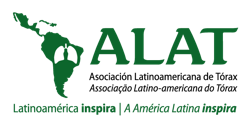 TRATAMIENTO DE LA EPOC ESTABLE
¿La asociación LABA más CIS proporciona mayores beneficios que la monoterapia con LAMA o la doble terapia broncodilatadora con LABA más LAMA?
Al disponer de estas opciones terapéuticas surge entonces la pregunta si existen diferencias en términos de eficacia y seguridad entre estos tratamientos.
JUSTIFICACIÓN
Se capturaron 238 referencias, seleccionando 5 revisiones sistemáticas  para responder la pregunta
SELECCIÓN DE BÚSQUEDA
[Speaker Notes: Justificación
Los resultados de estudios epidemiológicos indican que alrededor del 70% de los pacientes con EPOC tienen una obstrucción del flujo de aire entre leve y moderada (VEF1 ≥50%), con pocos síntomas respiratorios(25,32–34). Sin embargo, existe limitada información sobre el tratamiento farmacológico de la EPOC en etapas iniciales o en enfermedad leve. Dos ensayos clínicos controlados en pacientes con obstrucción leve a moderada evaluaron los beneficios de la monoterapia con antimuscarínicos de acción prolongada (LAMA)(367,368). La monoterapia con tiotropio comparado placebo mostro mejoría del VEF1, la calidad de vida, frecuencia de exacerbaciones y caída del VEF1 a los 24 meses.(367).  Por otra parte, en pacientes con obstrucción moderada el uso de β2-agonistas de acción prolongada más corticoide inhalado LABA/CIs parece reducir la caída del VEF1(368). En base a estas premisas surge la pregunta sobre si se justifica usar un broncodilatador de acción prolongada en lugar de uno de acción corta en pacientes con enfermedad leve. 
Selección de búsqueda
Se capturaron 485 referencias (MeSh: 465; Tripdatabase: 20) seleccionando 2 para responder la pregunta (2 revisiones sistemáticas(314,315). 
Resumen de la evidencia
En términos de eficacia, una revisión sistemática que compara tiotropio vs. ipratropio (SAMA), en pacientes con obstrucción moderada, muestra mayor beneficio del tiotropio en la función pulmonar (incremento del VEF1 109 ml, 95%IC 80-137 ml), calidad de vida (diferencia de SGQT -3.3 95% IC 0.97-5.63), menores hospitalizaciones (OR 0.34 95%IC 0,15-0.76) y exacerbaciones (OR 0.71 95%IC 0.52-0.95) comparados con el ipratropio(314). Otra revisión sistemática comparó la eficacia entre ipratropio y LABA en EPOC estable(315). La monoterapia con salmeterol mostró mayores beneficios en el VEF1 (60 ml 95%IC 110-0 ml) y el pico flujo matutino (-10.96 lit/min, 95%IC -16.09 a -5.83) comparado con el ipatropio, sin diferencia en la calidad de vida, exacerbaciones, uso de medicación de rescate, capacidad de ejercicio o síntomas. El uso de formoterol comparado con ipratropio parece mostrar mejoría en el pico flujo matutino sin diferencia en el VEF1, calidad de vida, disnea o capacidad de ejercicio. 
En términos de seguridad, la revisión sistemática que compara ipratropio vs. tiotropio mostró menos eventos adversos serios (OR 0.50; 95%IC 0.34-0.73) y eventos específicos de la enfermedad con el tiotropio (OR 0.59; 95%IC 0.41 to 0.85), sin diferencias en la mortalidad(314). No se encontraron estudios comparativos de monoterapia con broncodilatadores de acción prolongada vs. β2 agonistas de acción corta, ni estudios en pacientes con obstrucción leve(315). 
Conclusiones y recomendaciones
Las evidencias indican que en términos de eficacia el tiotropio y los LABA comparados con el ipratropio tienen mayores beneficios en la función pulmonar. El tiotropio además mostró mayores beneficios sobre la disnea, exacerbaciones y calidad de vida con un mejor perfil de seguridad.
Evidencia ALTA y Recomendación FUERTE para en el uso de broncodilatadores de acción prolongada sobre ipratropio en términos de mejoría de disnea, calidad de vida y función pulmonar en EPOC con obstrucción moderada a grave. 
Evidencia ALTA y recomendación FUERTE para el uso de tiotropio sobre ipratropio en términos de mejoría de exacerbaciones y hospitalizaciones.
 
La guía de práctica clínica de la EPOC ALAT-2014 analizó la pregunta clínica en formato PICO sobre las diferencias de eficacia y seguridad entre la monoterapia de LAMA y LABA (¿Los antimuscarínicos de acción prolongada proporcionan mayores beneficios que los 2-agonistas de acción prolongada en pacientes con EPOC?)(205). Las conclusiones y recomendaciones fueron: las evidencias indican que en términos de eficacia el tiotropio y los LABAs tienen beneficios similares sobre la disnea, función pulmonar, y calidad de vida. El tiotropio es más efectivo que los LABAs para reducir la frecuencia de exacerbaciones. El perfil de seguridad es similar entre ambas opciones terapéuticas. Evidencia ALTA y Recomendación FUERTE para la no preferencia de algún broncodilatador en particular (LABA o LAMA) en términos de mejoría de disnea, calidad de vida y función pulmonar; Evidencia ALTA y Recomendación FUERTE para el uso de tiotropio sobre LABAs en pacientes con exacerbaciones frecuentes; Evidencia ALTA y Recomendación DÉBIL para justificar el uso preferencial de HandiHaler sobre Respimat en pacientes con enfermedad cardíaca concomitante(205). 
Resultados similares se han reportado en otras revisiones sistemáticas más recientes(369,370).]
4
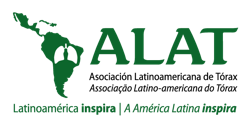 ¿LA ASOCIACIÓN LABA MÁS CIS PROPORCIONA MAYORES BENEFICIOS QUE LA MONOTERAPIA CON LAMA O LA DOBLE TERAPIA BRONCODILATADORA CON LABA MÁS LAMA?
Conclusiones y recomendaciones
En EPOC moderada-grave, tiotropio y fluticasona/salmeterol son similares. LABA/LAMA tiene mayores beneficios sobre función pulmonar y riesgo de exacerbaciones comparada con fluticasona/salmeterol. 
En seguridad, existe evidencia de mayor riesgo de neumonía con fluticasona/salmeterol vs. tiotropio y LABA/LAMA.
RESUMEN DE LA
EVIDENCIA
Evidencia ALTA para el uso de tiotropio o LABA/CIS en términos de disnea, función pulmonar, calidad de vida, frecuencia de exacerbaciones y hospitalizaciones en pacientes con EPOC moderada-grave. 
Recomendación FUERTE para preferir tiotropio sobre fluticasona/salmeterol, por riesgo aumentado de neumonía.
Evidencia ALTA y recomendación FUERTE para uso de LABA/LAMA sobre LABA/ICS (fluticasona/salmeterol), para mejorar función pulmonar y frecuencia de exacerbaciones, con menor riesgo de neumonías en pacientes con EPOC moderada-muy grave.
CONCLUSIONES Y RECOMENDACIONES
[Speaker Notes: Diversos estudios han evaluado la concordancia entre la escala mMRC y el puntaje del CAT(278,286). Un meta-análisis(285) reportó que la concordancia entre el puntaje mMRC≥2 y  el CAT≥10, varió entre pobre y sustancial entre los estudios analizados (κ= 0.13-0.77) con un valor del coeficiente κ agrupado de 0.548 (95% CI, 0.35-0.70; p< 0.0001) y elevada heterogeneidad entre los estudios (I2=99,3; z= 4,84).

Dos estudios han sugerido usar el punto de corte para la puntuación de mMRC ≥1 en lugar de ≥2, por mostrar esta la concordancia más alta (coeficiente k: 0,66 a 0,79) con el punto de corte de CAT de ≥10(280,282). Cuando se evalúan pacientes con mayores síntomas, un estudio demostró que un puntaje de 2 en la escala mMRC correspondía a un puntaje de CAT de 15 (especificidad y sensibilidad de 0.70 y 0.66, respectivamente; área bajo la curva [AUC] 0,74; IC95% 0,70-0,77)(280).  . Otro estudio mostró que una puntuación CT ≥10 tenía 82% de sensibilidad, pero 24% de especificidad para identificar mMRC ≥2, mientras que una puntuación de 17 tenía 98% de especificidad, pero una baja sensibilidad de 52% y no mejoró la concordancia. Los resultados sugieren que usar la puntuación de mMRC ≥2 y CAT ≥17 para identificar más síntomas y evitaría una categorización discordante(281). En otro estudio la puntuación mMRC mostró un amplio rango de correlación con cada ítem de CAT (r= 0,290 para el ítem esputo, r= 0,731 para el ítem disnea, p <0,001)(279). La estabilidad del puntaje de CAT y mMRC en un año fue evaluada en un estudio de cohorte(287). Las puntuaciones del CAT fueron similares (±4 puntos) en 56% de los pacientes, más altas en 27% y más bajas en 17%. Las puntuaciones del mMRC fueron similares (±1 punto) en el 46% de los pacientes, peor en el 36% y mejor en el 18%. El mejor predictor para los cambios del puntaje del CAT de un año, fue los cambios en la escala mMRC (Coeficiente β 0,47; P< 0,001). Así mismo, un estudio de corte transversal encontró que, aunque el CAT y el mMRC pueden reflejar el nivel de actividad física de los sujetos con EPOC, el mMRC tiene una asociación más fuerte(278). 

Al evaluar la calidad de vida y síntomas, un estudio de corte transversal encontró que el CAT tuvo fuerte correlación con el puntaje del cuestionario de Saint Georges (SGQT) (r=0,77), y pobre con la caminata 6 minutos (r=0,02)(276). La escala mMRC se correlacionó con el índice de disnea basal (BDI) (r=0,73) y con la intensidad de disnea en reposo (escala de Borg) (r=0, 32)(276). 

En el estado de salud de los pacientes, hay evidencia que demuestra que la escala mMRC se relaciona con el estado de salud medido con diferentes escalas(282). Un valor de disnea mMRC1 está asociado a deterioro significante del estado de salud (SGRQ 39,4 ± 15,5 y CAT 15,7 ± 7,0); e inclusive pacientes con mMRC grado 0 presentan puntajes modestamente elevados (SGRQ 28,5 ± 15.1 y CAT 11,7 ± 6,8)(282). 
En cuanto a mortalidad, un estudio de cohorte mostró que los pacientes con EPOC que fallecían, tenían mayor puntaje de CAT (14 vs 11, P= 0,022) y mMRC (2 vs 1, P< 0,001) en comparación con los sobrevivientes(288). El análisis de las curvas ROC mostró que puntajes elevados de CAT y mMRC se asociaron con mayor mortalidad (área bajo la curva 0,589 y 0,649, respectivamente). Un puntaje de CAT ≥17 presenta la misma sensibilidad para predecir mortalidad por todas las causas que un puntaje ≥2 en la escala mMRC(283). 

Conclusiones y recomendaciones
Para la estratificación de la gravedad de la EPOC, el uso de un puntaje de mMRC de 1 con una puntuación de CAT ≥10, y un mMRC de 2 con una puntuación de CAT ≥17 parecen ser los puntos de cortes que hacen al mMRC y el CAT equivalentes. Con la información disponible, es razonable concluir que ambas herramientas (mMRC y CAT) son útiles para evaluar los síntomas en la EPOC y parecen aportar información complementaria sobre diferentes aspectos de la enfermedad. El uso de la escala de mMRC para la clasificación de la gravedad de la EPOC fundamentalmente por su simplicidad, posibilidad de autoadministración y por su buena correlación con calidad de vida, disnea, estado de salud y la mortalidad en los pacientes con EPOC podría recomendarse   de preferencia. 
EVIDENCIA ALTA para usar de manera indistinta la escala de mMRC o el CAT para evaluar los síntomas en pacientes con EPOC y RECOMENDACIÓN FUERTE para la preferencia del uso de la escala mMRC por su simplicidad, posibilidad de autoadministración y buena correlación con calidad de vida, disnea, estado de salud y mortalidad.  
Como se explica en la Tabla 6, para calificar la EPOC como leve deben cumplirse los tres criterios: disnea mMRC 0–1, VEF1 ≥80% y ninguna exacerbación moderada o grave en el último año. Para calificar la EPOC como moderada o grave, se requiere que se cumpla uno solo de los criterios anotados.]
4
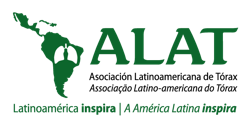 TRATAMIENTO DE LA EPOC ESTABLE
¿La asociación LABA más LAMA más CIS (terapia triple) proporciona mayores beneficios comparada con monoterapia con LAMA, la terapia combinada (LABA/CIS) o la doble terapia broncodilatadora (LABA/LAMA) en pacientes con EPOC?
Persiste la controversia sobre el perfil de eficacia y seguridad de la triple terapia en combinación de dosis fija o combinando diferentes dispositivos comparado con la monoterapia con LAMA, terapia combinada (LAMA/CIS) o doble terapia broncodilatadora (LABA/LAMA).
JUSTIFICACIÓN
Se capturaron 193 referencias, seleccionando 2 revisiones sistemáticas y 5 ensayos clínicos aleatorizados para responder la pregunta
SELECCIÓN DE BÚSQUEDA
[Speaker Notes: Justificación
Los resultados de estudios epidemiológicos indican que alrededor del 70% de los pacientes con EPOC tienen una obstrucción del flujo de aire entre leve y moderada (VEF1 ≥50%), con pocos síntomas respiratorios(25,32–34). Sin embargo, existe limitada información sobre el tratamiento farmacológico de la EPOC en etapas iniciales o en enfermedad leve. Dos ensayos clínicos controlados en pacientes con obstrucción leve a moderada evaluaron los beneficios de la monoterapia con antimuscarínicos de acción prolongada (LAMA)(367,368). La monoterapia con tiotropio comparado placebo mostro mejoría del VEF1, la calidad de vida, frecuencia de exacerbaciones y caída del VEF1 a los 24 meses.(367).  Por otra parte, en pacientes con obstrucción moderada el uso de β2-agonistas de acción prolongada más corticoide inhalado LABA/CIs parece reducir la caída del VEF1(368). En base a estas premisas surge la pregunta sobre si se justifica usar un broncodilatador de acción prolongada en lugar de uno de acción corta en pacientes con enfermedad leve. 
Selección de búsqueda
Se capturaron 485 referencias (MeSh: 465; Tripdatabase: 20) seleccionando 2 para responder la pregunta (2 revisiones sistemáticas(314,315). 
Resumen de la evidencia
En términos de eficacia, una revisión sistemática que compara tiotropio vs. ipratropio (SAMA), en pacientes con obstrucción moderada, muestra mayor beneficio del tiotropio en la función pulmonar (incremento del VEF1 109 ml, 95%IC 80-137 ml), calidad de vida (diferencia de SGQT -3.3 95% IC 0.97-5.63), menores hospitalizaciones (OR 0.34 95%IC 0,15-0.76) y exacerbaciones (OR 0.71 95%IC 0.52-0.95) comparados con el ipratropio(314). Otra revisión sistemática comparó la eficacia entre ipratropio y LABA en EPOC estable(315). La monoterapia con salmeterol mostró mayores beneficios en el VEF1 (60 ml 95%IC 110-0 ml) y el pico flujo matutino (-10.96 lit/min, 95%IC -16.09 a -5.83) comparado con el ipatropio, sin diferencia en la calidad de vida, exacerbaciones, uso de medicación de rescate, capacidad de ejercicio o síntomas. El uso de formoterol comparado con ipratropio parece mostrar mejoría en el pico flujo matutino sin diferencia en el VEF1, calidad de vida, disnea o capacidad de ejercicio. 
En términos de seguridad, la revisión sistemática que compara ipratropio vs. tiotropio mostró menos eventos adversos serios (OR 0.50; 95%IC 0.34-0.73) y eventos específicos de la enfermedad con el tiotropio (OR 0.59; 95%IC 0.41 to 0.85), sin diferencias en la mortalidad(314). No se encontraron estudios comparativos de monoterapia con broncodilatadores de acción prolongada vs. β2 agonistas de acción corta, ni estudios en pacientes con obstrucción leve(315). 
Conclusiones y recomendaciones
Las evidencias indican que en términos de eficacia el tiotropio y los LABA comparados con el ipratropio tienen mayores beneficios en la función pulmonar. El tiotropio además mostró mayores beneficios sobre la disnea, exacerbaciones y calidad de vida con un mejor perfil de seguridad.
Evidencia ALTA y Recomendación FUERTE para en el uso de broncodilatadores de acción prolongada sobre ipratropio en términos de mejoría de disnea, calidad de vida y función pulmonar en EPOC con obstrucción moderada a grave. 
Evidencia ALTA y recomendación FUERTE para el uso de tiotropio sobre ipratropio en términos de mejoría de exacerbaciones y hospitalizaciones.
 
La guía de práctica clínica de la EPOC ALAT-2014 analizó la pregunta clínica en formato PICO sobre las diferencias de eficacia y seguridad entre la monoterapia de LAMA y LABA (¿Los antimuscarínicos de acción prolongada proporcionan mayores beneficios que los 2-agonistas de acción prolongada en pacientes con EPOC?)(205). Las conclusiones y recomendaciones fueron: las evidencias indican que en términos de eficacia el tiotropio y los LABAs tienen beneficios similares sobre la disnea, función pulmonar, y calidad de vida. El tiotropio es más efectivo que los LABAs para reducir la frecuencia de exacerbaciones. El perfil de seguridad es similar entre ambas opciones terapéuticas. Evidencia ALTA y Recomendación FUERTE para la no preferencia de algún broncodilatador en particular (LABA o LAMA) en términos de mejoría de disnea, calidad de vida y función pulmonar; Evidencia ALTA y Recomendación FUERTE para el uso de tiotropio sobre LABAs en pacientes con exacerbaciones frecuentes; Evidencia ALTA y Recomendación DÉBIL para justificar el uso preferencial de HandiHaler sobre Respimat en pacientes con enfermedad cardíaca concomitante(205). 
Resultados similares se han reportado en otras revisiones sistemáticas más recientes(369,370).]
4
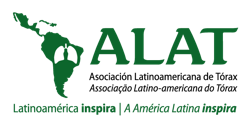 ¿LA ASOCIACIÓN LABA MÁS CIS PROPORCIONA MAYORES BENEFICIOS QUE LA MONOTERAPIA CON LAMA O LA DOBLE TERAPIA BRONCODILATADORA CON LABA MÁS LAMA?
En EPOC sintomáticos con obstrucción grave-muy grave e historia de exacerbaciones, en términos de eficacia, la triple terapia muestra mayores beneficios sobre función pulmonar, calidad de vida y riesgo de exacerbaciones vs. tiotropio y LABA/CIS. 
La triple terapia comparada con LABA/LAMA muestra mayores beneficios sobre el riesgo de exacerbaciones moderadas-graves. 
El riesgo de neumonía es mayor en las terapias con CIS.
RESUMEN DE LA
EVIDENCIA
.
[Speaker Notes: Diversos estudios han evaluado la concordancia entre la escala mMRC y el puntaje del CAT(278,286). Un meta-análisis(285) reportó que la concordancia entre el puntaje mMRC≥2 y  el CAT≥10, varió entre pobre y sustancial entre los estudios analizados (κ= 0.13-0.77) con un valor del coeficiente κ agrupado de 0.548 (95% CI, 0.35-0.70; p< 0.0001) y elevada heterogeneidad entre los estudios (I2=99,3; z= 4,84).

Dos estudios han sugerido usar el punto de corte para la puntuación de mMRC ≥1 en lugar de ≥2, por mostrar esta la concordancia más alta (coeficiente k: 0,66 a 0,79) con el punto de corte de CAT de ≥10(280,282). Cuando se evalúan pacientes con mayores síntomas, un estudio demostró que un puntaje de 2 en la escala mMRC correspondía a un puntaje de CAT de 15 (especificidad y sensibilidad de 0.70 y 0.66, respectivamente; área bajo la curva [AUC] 0,74; IC95% 0,70-0,77)(280).  . Otro estudio mostró que una puntuación CT ≥10 tenía 82% de sensibilidad, pero 24% de especificidad para identificar mMRC ≥2, mientras que una puntuación de 17 tenía 98% de especificidad, pero una baja sensibilidad de 52% y no mejoró la concordancia. Los resultados sugieren que usar la puntuación de mMRC ≥2 y CAT ≥17 para identificar más síntomas y evitaría una categorización discordante(281). En otro estudio la puntuación mMRC mostró un amplio rango de correlación con cada ítem de CAT (r= 0,290 para el ítem esputo, r= 0,731 para el ítem disnea, p <0,001)(279). La estabilidad del puntaje de CAT y mMRC en un año fue evaluada en un estudio de cohorte(287). Las puntuaciones del CAT fueron similares (±4 puntos) en 56% de los pacientes, más altas en 27% y más bajas en 17%. Las puntuaciones del mMRC fueron similares (±1 punto) en el 46% de los pacientes, peor en el 36% y mejor en el 18%. El mejor predictor para los cambios del puntaje del CAT de un año, fue los cambios en la escala mMRC (Coeficiente β 0,47; P< 0,001). Así mismo, un estudio de corte transversal encontró que, aunque el CAT y el mMRC pueden reflejar el nivel de actividad física de los sujetos con EPOC, el mMRC tiene una asociación más fuerte(278). 

Al evaluar la calidad de vida y síntomas, un estudio de corte transversal encontró que el CAT tuvo fuerte correlación con el puntaje del cuestionario de Saint Georges (SGQT) (r=0,77), y pobre con la caminata 6 minutos (r=0,02)(276). La escala mMRC se correlacionó con el índice de disnea basal (BDI) (r=0,73) y con la intensidad de disnea en reposo (escala de Borg) (r=0, 32)(276). 

En el estado de salud de los pacientes, hay evidencia que demuestra que la escala mMRC se relaciona con el estado de salud medido con diferentes escalas(282). Un valor de disnea mMRC1 está asociado a deterioro significante del estado de salud (SGRQ 39,4 ± 15,5 y CAT 15,7 ± 7,0); e inclusive pacientes con mMRC grado 0 presentan puntajes modestamente elevados (SGRQ 28,5 ± 15.1 y CAT 11,7 ± 6,8)(282). 
En cuanto a mortalidad, un estudio de cohorte mostró que los pacientes con EPOC que fallecían, tenían mayor puntaje de CAT (14 vs 11, P= 0,022) y mMRC (2 vs 1, P< 0,001) en comparación con los sobrevivientes(288). El análisis de las curvas ROC mostró que puntajes elevados de CAT y mMRC se asociaron con mayor mortalidad (área bajo la curva 0,589 y 0,649, respectivamente). Un puntaje de CAT ≥17 presenta la misma sensibilidad para predecir mortalidad por todas las causas que un puntaje ≥2 en la escala mMRC(283). 

Conclusiones y recomendaciones
Para la estratificación de la gravedad de la EPOC, el uso de un puntaje de mMRC de 1 con una puntuación de CAT ≥10, y un mMRC de 2 con una puntuación de CAT ≥17 parecen ser los puntos de cortes que hacen al mMRC y el CAT equivalentes. Con la información disponible, es razonable concluir que ambas herramientas (mMRC y CAT) son útiles para evaluar los síntomas en la EPOC y parecen aportar información complementaria sobre diferentes aspectos de la enfermedad. El uso de la escala de mMRC para la clasificación de la gravedad de la EPOC fundamentalmente por su simplicidad, posibilidad de autoadministración y por su buena correlación con calidad de vida, disnea, estado de salud y la mortalidad en los pacientes con EPOC podría recomendarse   de preferencia. 
EVIDENCIA ALTA para usar de manera indistinta la escala de mMRC o el CAT para evaluar los síntomas en pacientes con EPOC y RECOMENDACIÓN FUERTE para la preferencia del uso de la escala mMRC por su simplicidad, posibilidad de autoadministración y buena correlación con calidad de vida, disnea, estado de salud y mortalidad.  
Como se explica en la Tabla 6, para calificar la EPOC como leve deben cumplirse los tres criterios: disnea mMRC 0–1, VEF1 ≥80% y ninguna exacerbación moderada o grave en el último año. Para calificar la EPOC como moderada o grave, se requiere que se cumpla uno solo de los criterios anotados.]
4
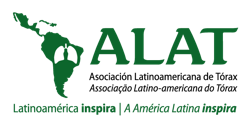 ¿LA ASOCIACIÓN LABA MÁS CIS PROPORCIONA MAYORES BENEFICIOS QUE LA MONOTERAPIA CON LAMA O LA DOBLE TERAPIA BRONCODILATADORA CON LABA MÁS LAMA?
Conclusiones y recomendaciones
Evidencia ALTA y recomendación FUERTE para uso de triple terapia en pacientes con EPOC sintomáticos con obstrucción grave-muy grave y riesgo de exacerbaciones, para mejorar función pulmonar, calidad de vida y disminuir riesgo de exacerbaciones.
CONCLUSIONES Y RECOMENDACIONES
[Speaker Notes: Diversos estudios han evaluado la concordancia entre la escala mMRC y el puntaje del CAT(278,286). Un meta-análisis(285) reportó que la concordancia entre el puntaje mMRC≥2 y  el CAT≥10, varió entre pobre y sustancial entre los estudios analizados (κ= 0.13-0.77) con un valor del coeficiente κ agrupado de 0.548 (95% CI, 0.35-0.70; p< 0.0001) y elevada heterogeneidad entre los estudios (I2=99,3; z= 4,84).

Dos estudios han sugerido usar el punto de corte para la puntuación de mMRC ≥1 en lugar de ≥2, por mostrar esta la concordancia más alta (coeficiente k: 0,66 a 0,79) con el punto de corte de CAT de ≥10(280,282). Cuando se evalúan pacientes con mayores síntomas, un estudio demostró que un puntaje de 2 en la escala mMRC correspondía a un puntaje de CAT de 15 (especificidad y sensibilidad de 0.70 y 0.66, respectivamente; área bajo la curva [AUC] 0,74; IC95% 0,70-0,77)(280).  . Otro estudio mostró que una puntuación CT ≥10 tenía 82% de sensibilidad, pero 24% de especificidad para identificar mMRC ≥2, mientras que una puntuación de 17 tenía 98% de especificidad, pero una baja sensibilidad de 52% y no mejoró la concordancia. Los resultados sugieren que usar la puntuación de mMRC ≥2 y CAT ≥17 para identificar más síntomas y evitaría una categorización discordante(281). En otro estudio la puntuación mMRC mostró un amplio rango de correlación con cada ítem de CAT (r= 0,290 para el ítem esputo, r= 0,731 para el ítem disnea, p <0,001)(279). La estabilidad del puntaje de CAT y mMRC en un año fue evaluada en un estudio de cohorte(287). Las puntuaciones del CAT fueron similares (±4 puntos) en 56% de los pacientes, más altas en 27% y más bajas en 17%. Las puntuaciones del mMRC fueron similares (±1 punto) en el 46% de los pacientes, peor en el 36% y mejor en el 18%. El mejor predictor para los cambios del puntaje del CAT de un año, fue los cambios en la escala mMRC (Coeficiente β 0,47; P< 0,001). Así mismo, un estudio de corte transversal encontró que, aunque el CAT y el mMRC pueden reflejar el nivel de actividad física de los sujetos con EPOC, el mMRC tiene una asociación más fuerte(278). 

Al evaluar la calidad de vida y síntomas, un estudio de corte transversal encontró que el CAT tuvo fuerte correlación con el puntaje del cuestionario de Saint Georges (SGQT) (r=0,77), y pobre con la caminata 6 minutos (r=0,02)(276). La escala mMRC se correlacionó con el índice de disnea basal (BDI) (r=0,73) y con la intensidad de disnea en reposo (escala de Borg) (r=0, 32)(276). 

En el estado de salud de los pacientes, hay evidencia que demuestra que la escala mMRC se relaciona con el estado de salud medido con diferentes escalas(282). Un valor de disnea mMRC1 está asociado a deterioro significante del estado de salud (SGRQ 39,4 ± 15,5 y CAT 15,7 ± 7,0); e inclusive pacientes con mMRC grado 0 presentan puntajes modestamente elevados (SGRQ 28,5 ± 15.1 y CAT 11,7 ± 6,8)(282). 
En cuanto a mortalidad, un estudio de cohorte mostró que los pacientes con EPOC que fallecían, tenían mayor puntaje de CAT (14 vs 11, P= 0,022) y mMRC (2 vs 1, P< 0,001) en comparación con los sobrevivientes(288). El análisis de las curvas ROC mostró que puntajes elevados de CAT y mMRC se asociaron con mayor mortalidad (área bajo la curva 0,589 y 0,649, respectivamente). Un puntaje de CAT ≥17 presenta la misma sensibilidad para predecir mortalidad por todas las causas que un puntaje ≥2 en la escala mMRC(283). 

Conclusiones y recomendaciones
Para la estratificación de la gravedad de la EPOC, el uso de un puntaje de mMRC de 1 con una puntuación de CAT ≥10, y un mMRC de 2 con una puntuación de CAT ≥17 parecen ser los puntos de cortes que hacen al mMRC y el CAT equivalentes. Con la información disponible, es razonable concluir que ambas herramientas (mMRC y CAT) son útiles para evaluar los síntomas en la EPOC y parecen aportar información complementaria sobre diferentes aspectos de la enfermedad. El uso de la escala de mMRC para la clasificación de la gravedad de la EPOC fundamentalmente por su simplicidad, posibilidad de autoadministración y por su buena correlación con calidad de vida, disnea, estado de salud y la mortalidad en los pacientes con EPOC podría recomendarse   de preferencia. 
EVIDENCIA ALTA para usar de manera indistinta la escala de mMRC o el CAT para evaluar los síntomas en pacientes con EPOC y RECOMENDACIÓN FUERTE para la preferencia del uso de la escala mMRC por su simplicidad, posibilidad de autoadministración y buena correlación con calidad de vida, disnea, estado de salud y mortalidad.  
Como se explica en la Tabla 6, para calificar la EPOC como leve deben cumplirse los tres criterios: disnea mMRC 0–1, VEF1 ≥80% y ninguna exacerbación moderada o grave en el último año. Para calificar la EPOC como moderada o grave, se requiere que se cumpla uno solo de los criterios anotados.]
4
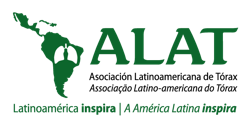 TRATAMIENTO DE LA EPOC ESTABLE
¿En cuáles pacientes es seguro retirar los CIs ?
El sobreuso de CIS en EPOC es una práctica común.
El uso a largo plazo de CIS se asocia con aumento del riesgo de neumonía.
Es necesario identificar aquellos pacientes con baja probabilidad de beneficio de CIS en quienes sea seguro retirarlos.
JUSTIFICACIÓN
Se capturaron 588 referencias, seleccionando 1 meta-análisis y dos ECAs para responder a esta pregunta.
SELECCIÓN DE 
BÚSQUEDA
[Speaker Notes: Justificación
Los resultados de estudios epidemiológicos indican que alrededor del 70% de los pacientes con EPOC tienen una obstrucción del flujo de aire entre leve y moderada (VEF1 ≥50%), con pocos síntomas respiratorios(25,32–34). Sin embargo, existe limitada información sobre el tratamiento farmacológico de la EPOC en etapas iniciales o en enfermedad leve. Dos ensayos clínicos controlados en pacientes con obstrucción leve a moderada evaluaron los beneficios de la monoterapia con antimuscarínicos de acción prolongada (LAMA)(367,368). La monoterapia con tiotropio comparado placebo mostro mejoría del VEF1, la calidad de vida, frecuencia de exacerbaciones y caída del VEF1 a los 24 meses.(367).  Por otra parte, en pacientes con obstrucción moderada el uso de β2-agonistas de acción prolongada más corticoide inhalado LABA/CIs parece reducir la caída del VEF1(368). En base a estas premisas surge la pregunta sobre si se justifica usar un broncodilatador de acción prolongada en lugar de uno de acción corta en pacientes con enfermedad leve. 
Selección de búsqueda
Se capturaron 485 referencias (MeSh: 465; Tripdatabase: 20) seleccionando 2 para responder la pregunta (2 revisiones sistemáticas(314,315). 
Resumen de la evidencia
En términos de eficacia, una revisión sistemática que compara tiotropio vs. ipratropio (SAMA), en pacientes con obstrucción moderada, muestra mayor beneficio del tiotropio en la función pulmonar (incremento del VEF1 109 ml, 95%IC 80-137 ml), calidad de vida (diferencia de SGQT -3.3 95% IC 0.97-5.63), menores hospitalizaciones (OR 0.34 95%IC 0,15-0.76) y exacerbaciones (OR 0.71 95%IC 0.52-0.95) comparados con el ipratropio(314). Otra revisión sistemática comparó la eficacia entre ipratropio y LABA en EPOC estable(315). La monoterapia con salmeterol mostró mayores beneficios en el VEF1 (60 ml 95%IC 110-0 ml) y el pico flujo matutino (-10.96 lit/min, 95%IC -16.09 a -5.83) comparado con el ipatropio, sin diferencia en la calidad de vida, exacerbaciones, uso de medicación de rescate, capacidad de ejercicio o síntomas. El uso de formoterol comparado con ipratropio parece mostrar mejoría en el pico flujo matutino sin diferencia en el VEF1, calidad de vida, disnea o capacidad de ejercicio. 
En términos de seguridad, la revisión sistemática que compara ipratropio vs. tiotropio mostró menos eventos adversos serios (OR 0.50; 95%IC 0.34-0.73) y eventos específicos de la enfermedad con el tiotropio (OR 0.59; 95%IC 0.41 to 0.85), sin diferencias en la mortalidad(314). No se encontraron estudios comparativos de monoterapia con broncodilatadores de acción prolongada vs. β2 agonistas de acción corta, ni estudios en pacientes con obstrucción leve(315). 
Conclusiones y recomendaciones
Las evidencias indican que en términos de eficacia el tiotropio y los LABA comparados con el ipratropio tienen mayores beneficios en la función pulmonar. El tiotropio además mostró mayores beneficios sobre la disnea, exacerbaciones y calidad de vida con un mejor perfil de seguridad.
Evidencia ALTA y Recomendación FUERTE para en el uso de broncodilatadores de acción prolongada sobre ipratropio en términos de mejoría de disnea, calidad de vida y función pulmonar en EPOC con obstrucción moderada a grave. 
Evidencia ALTA y recomendación FUERTE para el uso de tiotropio sobre ipratropio en términos de mejoría de exacerbaciones y hospitalizaciones.
 
La guía de práctica clínica de la EPOC ALAT-2014 analizó la pregunta clínica en formato PICO sobre las diferencias de eficacia y seguridad entre la monoterapia de LAMA y LABA (¿Los antimuscarínicos de acción prolongada proporcionan mayores beneficios que los 2-agonistas de acción prolongada en pacientes con EPOC?)(205). Las conclusiones y recomendaciones fueron: las evidencias indican que en términos de eficacia el tiotropio y los LABAs tienen beneficios similares sobre la disnea, función pulmonar, y calidad de vida. El tiotropio es más efectivo que los LABAs para reducir la frecuencia de exacerbaciones. El perfil de seguridad es similar entre ambas opciones terapéuticas. Evidencia ALTA y Recomendación FUERTE para la no preferencia de algún broncodilatador en particular (LABA o LAMA) en términos de mejoría de disnea, calidad de vida y función pulmonar; Evidencia ALTA y Recomendación FUERTE para el uso de tiotropio sobre LABAs en pacientes con exacerbaciones frecuentes; Evidencia ALTA y Recomendación DÉBIL para justificar el uso preferencial de HandiHaler sobre Respimat en pacientes con enfermedad cardíaca concomitante(205). 
Resultados similares se han reportado en otras revisiones sistemáticas más recientes(369,370).]
4
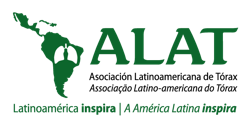 ¿EN CUÁLES PACIENTES ES SEGURO RETIRAR LOS CIS ?
Conclusiones y recomendaciones
En EPOC con bajo riesgo de exacerbación, obstrucción moderada-grave y recuento de eosinófilos en sangre <300 eosinófilos/µl se puede retirar abruptamente el CIS sin incrementar el riesgo de exacerbación ni afectar la función pulmonar. 
En pacientes con alto riesgo de exacerbaciones y obstrucción moderada-grave, no se deben retirar CIS por incremento del riesgo de exacerbación y deterioro de función pulmonar.
CONCLUSIONES Y RECOMENDACIONES
Evidencia Moderada y Recomendación Fuerte para retiro del CIS en EPOC con bajo riesgo de exacerbaciones, obstrucción moderada-grave y recuento de eosinófilos <300 eosinófilos/µl en sangre.
EVIDENCIA MODERADA
Y RECOMENDACIÓN 
FUERTE
[Speaker Notes: Conclusiones y recomendaciones 
La evidencia indica que en pacientes con EPOC de bajo riesgo de exacerbación se pueden retirar abruptamente los CIs sin incrementar el riesgo de exacerbación. En los pacientes de alto riesgo de exacerbaciones y en aquellos con recuento de eosinófilos ≥300 cels/µl no deben retirarse los CIs por el incremento del riesgo de exacerbación y deterioro de la función pulmonar.

Evidencia Moderada y Recomendación Fuerte para el retiro de CIs en pacientes con EPOC con bajo riesgo de exacerbaciones y recuento bajo de eosinófilos en sangre.]
4
TRATAMIENTO EPOC ESTABLE
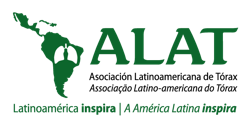 Esquema de tratamiento farmacológico 
de la EPOC estable
En términos de eficacia la monoterapia con LAMA y la terapia combinada (LABA/CI) son similares. La doble terapia broncodilatadora (LABA/LAMA) en términos de eficacia tiene mayores beneficios sobre la función pulmonar y en el riesgo de exacerbaciones comparado con la terapia combinada (LABA/CI).
La monoterapia con LABAs o LAMAs son equivalentes y pueden ser usados indistintamente para el tratamiento de la disnea, mejorar la calidad de vida y la función pulmonar de pacientes con EPOC.
La monoterapia con broncodilatadores de acción larga tiene mayor beneficio comparados con los de acción corta
[Speaker Notes: PAG 80 - 84

Esquema de tratamiento farmacológico de la EPOC estable
Puntos clave:
La monoterapia con broncodilatadores de acción larga tiene mayor beneficio comparados con los de acción corta.

La monoterapia con LABAs o LAMAs son equivalentes y pueden ser usados indistintamente para el tratamiento de la disnea, mejorar la calidad de vida y la función pulmonar de pacientes con EPOC. Se recomienda el uso de monoterapia con LAMAs sobre LABAs en pacientes con exacerbaciones frecuentes. 

En términos de eficacia la monoterapia con LAMA y la terapia combinada (LABA/CI) son similares. La doble terapia broncodilatadora (LABA/LAMA) en términos de eficacia tiene mayores beneficios sobre la función pulmonar y en el riesgo de exacerbaciones comparado con la terapia combinada (LABA/CI). En relación a la seguridad, existe evidencia que asocia mayor riesgo de neumonía con la terapia combinación (LABA/CI).
La triple terapia comparada con doble terapia LABA/LAMA muestra mayores beneficios sobre el riesgo de exacerbaciones moderadas a severas.

Se recomienda el uso de la doble terapia broncodilatadora (LABA/LAMA) en pacientes con EPOC moderado a grave que persisten sintomáticos o con calidad de vida muy afectada recibiendo monoterapia broncodilatadora. 
Se recomienda el uso de la triple terapia (LABA/LABA/CI) en aquellos pacientes con enfermedad grave con recuentos de eosinófilos en sangre ≥300 eosinófilos/µL, o en exacerbadores frecuentes (≥2 exacerbaciones que requiera el uso de corticosteroides y/o antibióticos o ≥1 hospitalizaciones por exacerbación en el último año) con recuento de eosinófilos ≥100 cels/µL que reciben doble terapia broncodilatadora (LABA/LAMA) o terapia combinada (LABA/CI).

El beneficio del uso de CIs en pacientes con recuento elevado de eosinófilos en sangre en términos de disminución de riesgo de exacerbaciones, se debe contrapesar con el aumento de riesgo de neumonía.
Es posible retirar abruptamente el CI en pacientes con EPOC con bajo riesgo de exacerbación sin incrementar el riesgo de estas. No se debe retirar el CI en pacientes de alto riesgo de exacerbación o en aquellos con recuento de eosinófilos ≥300 cels/µl debido al incremento del riesgo de exacerbarse y deterioro de la función pulmonar.
 
El tratamiento farmacológico de la EPOC se realiza en forma progresiva y escalonada de acuerdo a la gravedad de la enfermedad (disnea, obstrucción y exacerbaciones) y puede ser modificado en función de la respuesta al mismo. La figura 3 muestra el esquema general de tratamiento de acuerdo al nivel de gravedad de la EPOC. 

En pacientes con indicador de gravedad leve se recomienda iniciar tratamiento con monoterapia broncodilatadora de preferencia de acción prolongada (LAMA o LABA). 

En los pacientes con enfermedad moderada (al menos uno: disnea mMRC 2, VEF1 79-50%, 1 exacerbación sin hospitalización en el último año) se recomienda iniciar con monoterapia broncodilatadora (LAMA o LABA), de preferencia frente al uso de LABA/IC por el riesgo aumentado de neumonía asociado al uso de CI. Según respuesta, se puede escalar a LAMA/LABA o a triple terapia si el tratamiento se inició con terapia combinada.  Se sugieren en estos pacientes un punto de corte del recuento de eosinófilos <100 cels/µl para escalar a LAMA/LABA y ≥100 cels/µl. para la triple terapia(359,401).
Este indicado escalar a triple terapia (LABA/LAMA /CI) en pacientes con enfermedad grave exacerbadores frecuentes (≥2 exacerbaciones que requiera el uso de corticosteroides y/o antibióticos o ≥1 hospitalizaciones por exacerbación en el último año) con recuento de eosinófilos ≥100 cels/µL que reciben doble terapia broncodilatadora (LABA/LAMA) o terapia combinada (LABA/CI). 
En pacientes con enfermedad grave (al menos uno: mMRC 3-4, VEF1< 50%, ≥2 exacerbaciones en el último año u hospitalización por exacerbación ≥1) se recomienda iniciar con LAMA/LABA salvo en aquellos con recuento de eosinófilos ≥300cels/µl en quienes se recomienda LABA/LAMA/CI. Este indicado escalar a triple terapia LABA/LAMA/CI en pacientes que iniciaron LAMA/LABA que persisten con exacerbaciones y tienen recuento de eosinófilos ≥100cels/µl o considerar el uso de roflumilast o azitromicina con recuento de eosinófilos <100cels/µl.
Las medidas generales de tratamiento y prevención deben aplicarse en todos los pacientes, independientemente del nivel de gravedad.

Otros tratamientos farmacológicos
En aquellos pacientes con EPOC que no reciben CI, el tratamiento regular con mucolíticos (carbocisteína y N-acetilcisteína) puede reducir modestamente las exacerbaciones y mejorar el estado de salud(402,403). La gran heterogeneidad de las poblaciones incluida en estos estudios, las dosis usadas y los tratamientos concomitantes, no permiten identificar con mejor precisión la población de mayor probabilidad de beneficio con el uso de estos agentes.
La indicación de administración profiláctica de antibióticos en pacientes con exacerbaciones infecciosas frecuentes se aborda en la sección de exacerbaciones.]
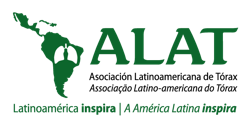 Esquema general de tratamiento
de acuerdo al nivel de gravedad de la EPOC
GRAVE
MODERADA
LEVE
Al menos uno:
Disnea mMRC 2
FEV1 79-50%
Exacerbación moderada=1
FIGURA 3
Ambos criterios:
Disnea mMRC 0-1
FEV1 ≥80%
Al menos uno:
Disnea MRC 3-4, 
FEV1 < 50%
(Exacerbaciones Moderadas ≥ 2u Hospitalización 
por exacerbación ≥1)
Disnea mMRC 1
LAMA o LABA
o
LABA/IC
LAMA + LABA
SAMA o SABA
o
LAMA o LABA
Eos ≥300 cels / µL
*Eos <100
 cels / µL
**Eos ≥100
cels / µL
OTROS
**Eos ≥200
cels / µL
* Eosinofilia < µL considerar otros tratamientos (roflumilast o azitromicina)
** Eosinofilia ≥ 100 µL + ≥ exacerbaciones que requiera el uso de corticosteroides y/o antibióticos o ≥1 hospitalizaciones por exacerbación en el último año
LAMA/LABA/IC
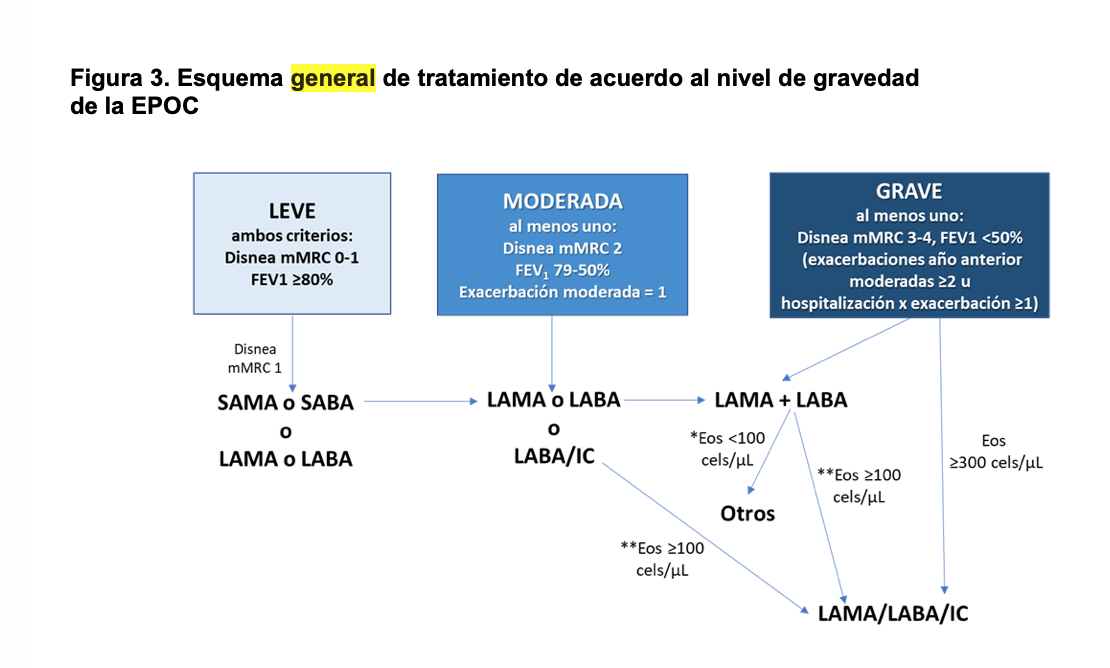 [Speaker Notes: Figura 3. Esquema general de tratamiento de acuerdo al nivel de gravedad de la EPOC


EXACERBACIONES DE EPOC 
Definición
Epidemiologia e impacto
Clasificación
Etiología
Diagnostico diferencial
Manejo
Farmacológico y no farmacológico
VMNI e invasiva
Prevención]
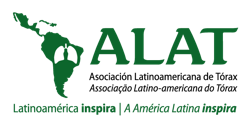 Esquema general de tratamiento
de acuerdo al nivel de gravedad de la EPOC
LEVE
GRAVE
MODERADA
FIGURA 3
Disnea mMRC 1
LAMA o LABA
o
LABA/IC
LAMA + LABA
SAMA o SABA
o
LAMA o LABA
Eos ≥300 cels / µL
*Eos <100
 cels / µL
**Eos ≥100
cels / µL
OTROS
**Eos ≥200
cels / µL
REHABILITACION
CONSIDERAR: OXIGENOTERAPIA/REDUCCIÓN DE VOLUMEN/CIRUGÍA
EDUCACIÓN/CESACIÓN DE TABACO/EVITAR EXPOSICIÓN A BIOMASA/ACTIVIDAD FÍSICA/ /VACUNACIÓN/NUTRICIÓN/BD DE RESCATE
LAMA/LABA/IC
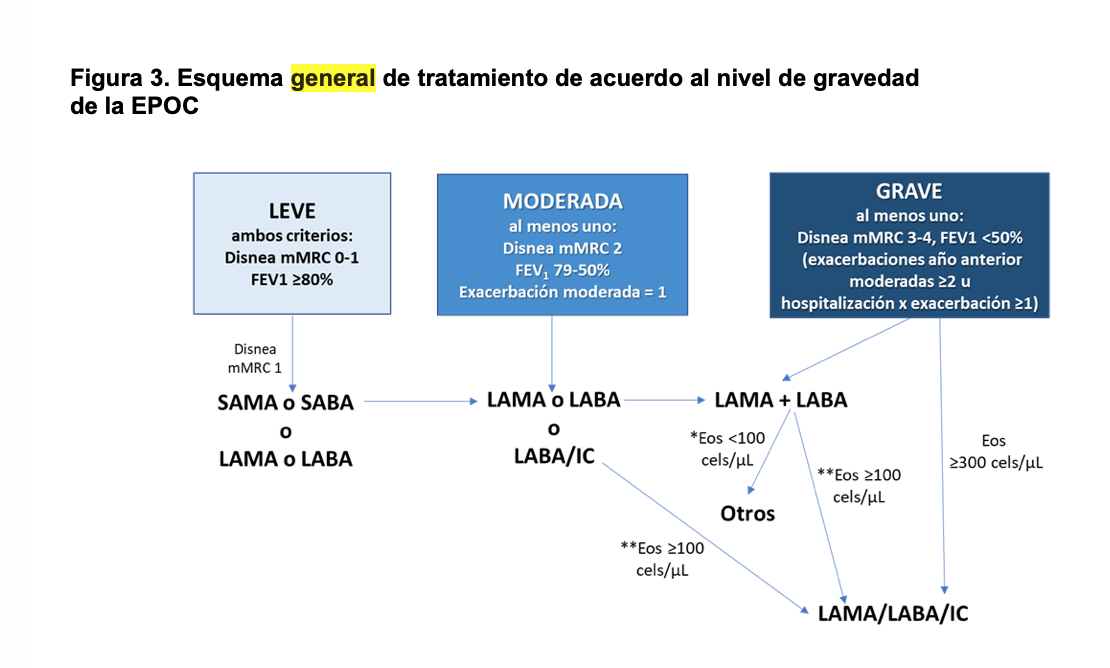 [Speaker Notes: Figura 3. Esquema general de tratamiento de acuerdo al nivel de gravedad de la EPOC


EXACERBACIONES DE EPOC 
Definición
Epidemiologia e impacto
Clasificación
Etiología
Diagnostico diferencial
Manejo
Farmacológico y no farmacológico
VMNI e invasiva
Prevención]
5
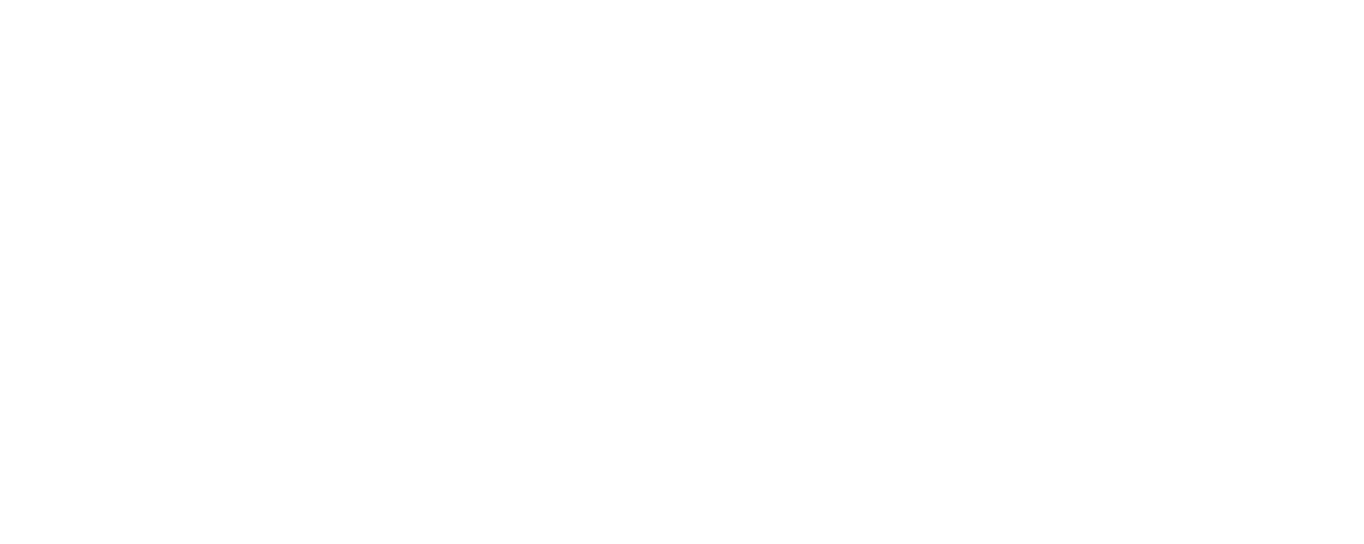 capítulo
EXACERBACIONES
”
5
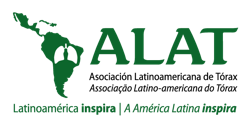 EXACERBACIONES DE LA EPOC
Evento agudo con deterioro clínico 

Aumento en la disnea, tos y/o expectoración basal del paciente más allá de la variabilidad diaria y suficiente para requerir modificación del tratamiento regular. 

Elevación de biomarcadores de reacción de fase aguda y procalcitonina.

Diagnóstico de exclusión.
Definición
“
[Speaker Notes: La exacerbación de EPOC (E-EPOC) es un diagnóstico de exclusión de un evento agudo con el deterioro clínico del paciente con EPOC caracterizado por aumento en la disnea, tos y/o expectoración (volumen y/o purulencia) basal del paciente más allá de la variabilidad diaria y suficiente para requerir modificación del tratamiento regular según biomarcadores de reacción de fase aguda y etiológicos(217) .

EPIDEMIOLOGIA E IMPACTO DE LAS E-EPOC
Desde 1987, Anthonisen describió estas agudizaciones claramente(404) y más recientemente, se ha establecido la heterogeneidad y posibles fenotipos específicos de exacerbaciones(90,405), demostrando que no todas las agudizaciones deben considerarse de la misma forma y que su etiología y gravedad deben ser abordadas de distintas maneras.

La prevalencia de las E-EPOC inevitablemente variarán entre estudios dependiendo de la población estudiada, definición de la E-EPOC y el reporte preciso de los eventos por cada paciente(124,397,406,407). Lo que es constante entre los estudios es que, sin importar la severidad de la enfermedad, el fenotipo de exacerbador infrecuente (≤ 1/año) es el más común (50-70%), el exacerbador frecuente (≥ 2/año) es la minoría (2-15%) y que existe un grupo considerable como exacerbador inconsistente (15-48%). La historia de una exacerbación en el año previo, su severidad y la duración de estos eventos son los mejores predictores de exacerbaciones futuras(124,408) La frecuencia promedio de exacerbaciones reportado en la literatura oscila entre 0.81 a 1.20 por paciente por año(407). Adicionalmente, la relación arteria pulmonar con aorta >1(409,410), el empeoramiento de la obstrucción pulmonar y la presencia de comorbilidades están asociadas con un incremento en la prevalencia de exacerbaciones y riesgo de muerte(411,412). 

Múltiples biomarcadores clínicos, fisiológicos e inflamatorios han sido estudiados sin poder tener un valor confiable y reproducible para poder diagnosticar o predecir exacerbaciones futuras(89,124,413,414).  Eosinófilos en esputo, aunque poco práctico, son un biomarcador prometedor para identificar quien está a mayor riesgo de peores desenlaces y predecir readmisiones, estadía hospitalaria, respuesta a esteroides y mortalidad(415,416) . 
Datos recientes refuerzan el papel de las exacerbaciones moderadas y severas en la mortalidad. Independientemente de la gravedad basal de la enfermedad, a más agudizaciones y mayor severidad de la agudización, mayor riesgo de presentar otra agudización, rehospitalización y de muerte(123,408). La mortalidad estimada por E-EPOC oscila en un rango de 10-24% en hospitalizados en sala general, hasta 42% en sala de cuidados intensivos(417). Los factores asociados con mal pronóstico en las E–EPOC son hipoxemia, hipercapnia, hipoalbuminemia (<2,5 gr/dl), IMC< 20 kg/m2, historia de exacerbaciones previas, uso prolongado de corticosteroides orales y la presencia de hipertensión pulmonar(125,406,418–420).  

Prevenir y controlar las exacerbaciones de la EPOC es de vital importancia ya que estas agudizaciones producen un gran deterioro de la calidad de vida relacionada con la salud(421,422), agrava los signos y síntomas, acelera la pérdida de la función pulmonar(423,424), incrementa la progresión de la enfermedad, riesgo de exacerbaciones recurrentes, muerte(123,221) y genera costos socioeconómicos elevados en su control(425,426). Intervenciones de prevención deben ser aplicadas en la población de alto riesgo y no de forma rutinaria hasta que se llegue a comprender con precisión cuál es la manera de manejar a las distintas facetas de esta enfermedad.]
5
EXACERBACIONES DE LA EPOC
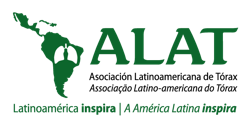 Clasificación de las exacerbaciones de EPOC
MODERADA
SEVERA
MUY SEVERA
síntomas que ponen en peligro la vida del paciente y que requieren el uso de corticoesteroides y/o antibióticos endovenosos 
y en ocasiones, 
ventilación asistida
corticoesteroides y/o antibióticos orales
corticoesteroides y/o antibióticos orales o endovenosos
LEVE
aumento de uso de broncodilatadores de acción corta
[Speaker Notes: PAG 88

CLASIFICACION DE LAS EXACERBACIONES DE EPOC
No existe un criterio absoluto para clasificar la gravedad de las E–EPOC. Una forma práctica es utilizar el nivel de atención requerida por el paciente: ambulatorio, hospitalizado en sala general o en la UCI, así como el tratamiento requerido(427,428). Recomendamos clasificar a las E–EPOC en leves, moderadas, graves y muy graves de acuerdo a los siguientes criterios:
Exacerbación Leve: 
Aumento de síntomas que requieren aumento de uso de broncodilatadores de acción corta (≥3 puffs/día por 2 días consecutivos); Manejo ambulatorio.
Exacerbaciones Moderadas: 
Aumento de síntomas que requieren el uso de corticoesteroides y/o antibióticos orales; Manejo ambulatorio o breve estancia en la unidad de emergencia.
Exacerbación Severa:
Aumento de síntomas que requieren el uso de corticoesteroides y/o antibióticos orales o endovenosos; Manejo hospitalario en sala general de encamamiento.
Exacerbación Muy Severa: 
Aumento de síntomas que ponen en peligro la vida del paciente y que requieren el uso de corticoesteroides y/o antibióticos endovenosos y en ocasiones, ventilación asistida; Manejo hospitalario en cuidados intensivos.

PREVENCIÓN
 
La cesación tabáquica reduce el riesgo de exacerbaciones en 20–30%, en especial en aquellos pacientes con mayor duración de abstinencia(429). Se conoce poco a cerca de la patofisiología de las E-EPOC mediadas por exposición a biomasa y por consiguiente, se desconoce que estrategias de prevención y manejo son las idóneas para su control. La adecuada adherencia al tratamiento, así como el uso correcto de la terapia inhalada reduce el riesgo de exacerbaciones(430).  Los programas de auto–cuidado son también beneficiosos reduciendo el riesgo de hospitalización(431,432).  . La evidencia disponible indica que en términos de eficacia la doble terapia broncodilatadora LAMA/LABA tiene mayores beneficios versus la terapia combinada LABA/ICS en la prevención de las exacerbaciones. (Ver Capitulo de Tratamiento). En los estudios de cohortes longitudinales (ECLIPSE, BODE, CHAIN, COPDGene) con mediciones seriadas de eosinofilos séricos se correlacionan con un mayor riesgo de exacerbaciones solo en el grupo con eosinofilia persistente mayor de 300 cel/ µL y con ≥ 2 exacerbaciones en el año previo(433,434).]
5
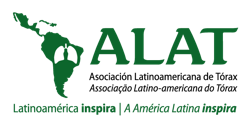 EXACERBACIONES DE LA EPOC
Prevención de
exacerbaciones
PROGRAMAS 
DE 
AUTOCUIDADO
ADHERENCIA 
AL 
TRATAMIENTO
VACUNACIÓN
CESACIÓN
DE TABACO
FARMACO
TERAPIA
[Speaker Notes: TRATAMIENTO DE LA EPOC ESTABLE
El tratamiento de la EPOC debe ser individualizado, de acuerdo a la gravedad y modificado según la respuesta al mismo. Debe abarcar medidas generales, de prevención y tratamiento farmacológico.
MEDIDAS GENERALES Y DE PREVENCIÓN
   Educación 
 	La educación para el autocuidado en pacientes con EPOC incluye el conocimiento de la enfermedad, manejo de síntomas, uso de medicación, consejo antitabáquico y la promoción de actividad física para lograr que el paciente tenga un adecuado autocontrol y correcta adherencia al tratamiento(304).  
La educación para el autocuidado ha demostrado ser útil para mejorar calidad de vida, reducir las visitar a emergencia y las hospitalizaciones  por EPOC(304). 
 
Cesación de tabaco 
La EPOC es una enfermedad prevenible y dejar de fumar es la intervención más costo–efectiva para su prevención. El uso de la espirometría ha demostrado ser un instrumento útil para motivar a los pacientes con diagnóstico y en fumadores con síntomas para la cesación tabáquica(305). La intervención mas eficaz para dejar de fumar en pacientes con EPOC es la combinación de asesoramiento conductual intenso mas terapia farmacológica(305). 
  Los medicamentos más efectivos para dejar de fumar con un perfil de seguridad adecuado en pacientes con dependencia nicotínica moderada son la terapia de reemplazo de nicotina (TRN), el bupropión y la vareniclina. La financiación de este de tratamiento es una medida costo-efectiva para los sistemas de salud(306).  Se han evidenciado tasas similares de cesación en pacientes con tratamiento standard con Vareniclina vs 12 meses(307).  La tabla 7 resume las dosis, modo de acción y beneficios de los medicamentos de primera línea para dejar de fumar. 
Tabla 7. Tratamiento farmacológico para cesación tabáquica.

Vacunación 
Las recomendaciones para el uso de la vacuna contra la influenza y el neumococo se abordan en la sección de exacerbaciones.
Apoyo nutricional 
La intervencion nutricional es probablemente efectiva en pacientes desnutridos en combinación con un programa rehabilitación pulmonar. La evidencia indica que una dieta balanceada es beneficiosa para los pacientes con EPOC, no solamente por sus beneficios pulmonares(308). Existe una gran heterogeneidad en los ECA publicados que dificultan establecer el efecto de suplementos nutricionales en pacientes con EPOC y desnutrición(309). 
Actividad física
 Los pacientes con EPOC realizan menos actividad física que controles sanos de su misma edad, hallazgos consistentes según el método de medición utilizado(310). Una revisión sistemática reporta que los pacientes que reportan más síntomas matutinos  presentan menos actividad física durante el día(311). 
Estudios prospectivos muestran que existe una asociación entre bajos niveles de actividad física y aumento de riesgo de hospitalizaciones  por exacerbación de la EPOC y reingresos, demostrando que caminar o montar bicicleta por 2 horas/semana tienen un efecto significante sobre las admisiones por EPOC(310). Se ha demostrado que la poca actividad física es un factor que predice mortalidad por todas las causas en pacientes con EPOC(312).]
5
EXACERBACIONES DE LA EPOC
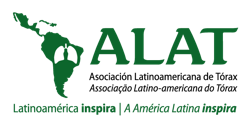 ¿Cuáles son los pacientes con EPOC que se benefician del uso de CIs en la reducción de exacerbaciones?
Necesidad de definir el subgrupo de pacientes con EPOC que más se beneficia del CIS, enfocado en la reducción del riesgo de exacerbación.
JUSTIFICACIÓN
Se capturaron 338 referencias, seleccionando 3 revisiones sistemáticas y 2 ECAs para responder a esta pregunta
SELECCIÓN DE BÚSQUEDA
[Speaker Notes: Justificación
Los resultados de estudios epidemiológicos indican que alrededor del 70% de los pacientes con EPOC tienen una obstrucción del flujo de aire entre leve y moderada (VEF1 ≥50%), con pocos síntomas respiratorios(25,32–34). Sin embargo, existe limitada información sobre el tratamiento farmacológico de la EPOC en etapas iniciales o en enfermedad leve. Dos ensayos clínicos controlados en pacientes con obstrucción leve a moderada evaluaron los beneficios de la monoterapia con antimuscarínicos de acción prolongada (LAMA)(367,368). La monoterapia con tiotropio comparado placebo mostro mejoría del VEF1, la calidad de vida, frecuencia de exacerbaciones y caída del VEF1 a los 24 meses.(367).  Por otra parte, en pacientes con obstrucción moderada el uso de β2-agonistas de acción prolongada más corticoide inhalado LABA/CIs parece reducir la caída del VEF1(368). En base a estas premisas surge la pregunta sobre si se justifica usar un broncodilatador de acción prolongada en lugar de uno de acción corta en pacientes con enfermedad leve. 
Selección de búsqueda
Se capturaron 485 referencias (MeSh: 465; Tripdatabase: 20) seleccionando 2 para responder la pregunta (2 revisiones sistemáticas(314,315). 
Resumen de la evidencia
En términos de eficacia, una revisión sistemática que compara tiotropio vs. ipratropio (SAMA), en pacientes con obstrucción moderada, muestra mayor beneficio del tiotropio en la función pulmonar (incremento del VEF1 109 ml, 95%IC 80-137 ml), calidad de vida (diferencia de SGQT -3.3 95% IC 0.97-5.63), menores hospitalizaciones (OR 0.34 95%IC 0,15-0.76) y exacerbaciones (OR 0.71 95%IC 0.52-0.95) comparados con el ipratropio(314). Otra revisión sistemática comparó la eficacia entre ipratropio y LABA en EPOC estable(315). La monoterapia con salmeterol mostró mayores beneficios en el VEF1 (60 ml 95%IC 110-0 ml) y el pico flujo matutino (-10.96 lit/min, 95%IC -16.09 a -5.83) comparado con el ipatropio, sin diferencia en la calidad de vida, exacerbaciones, uso de medicación de rescate, capacidad de ejercicio o síntomas. El uso de formoterol comparado con ipratropio parece mostrar mejoría en el pico flujo matutino sin diferencia en el VEF1, calidad de vida, disnea o capacidad de ejercicio. 
En términos de seguridad, la revisión sistemática que compara ipratropio vs. tiotropio mostró menos eventos adversos serios (OR 0.50; 95%IC 0.34-0.73) y eventos específicos de la enfermedad con el tiotropio (OR 0.59; 95%IC 0.41 to 0.85), sin diferencias en la mortalidad(314). No se encontraron estudios comparativos de monoterapia con broncodilatadores de acción prolongada vs. β2 agonistas de acción corta, ni estudios en pacientes con obstrucción leve(315). 
Conclusiones y recomendaciones
Las evidencias indican que en términos de eficacia el tiotropio y los LABA comparados con el ipratropio tienen mayores beneficios en la función pulmonar. El tiotropio además mostró mayores beneficios sobre la disnea, exacerbaciones y calidad de vida con un mejor perfil de seguridad.
Evidencia ALTA y Recomendación FUERTE para en el uso de broncodilatadores de acción prolongada sobre ipratropio en términos de mejoría de disnea, calidad de vida y función pulmonar en EPOC con obstrucción moderada a grave. 
Evidencia ALTA y recomendación FUERTE para el uso de tiotropio sobre ipratropio en términos de mejoría de exacerbaciones y hospitalizaciones.
 
La guía de práctica clínica de la EPOC ALAT-2014 analizó la pregunta clínica en formato PICO sobre las diferencias de eficacia y seguridad entre la monoterapia de LAMA y LABA (¿Los antimuscarínicos de acción prolongada proporcionan mayores beneficios que los 2-agonistas de acción prolongada en pacientes con EPOC?)(205). Las conclusiones y recomendaciones fueron: las evidencias indican que en términos de eficacia el tiotropio y los LABAs tienen beneficios similares sobre la disnea, función pulmonar, y calidad de vida. El tiotropio es más efectivo que los LABAs para reducir la frecuencia de exacerbaciones. El perfil de seguridad es similar entre ambas opciones terapéuticas. Evidencia ALTA y Recomendación FUERTE para la no preferencia de algún broncodilatador en particular (LABA o LAMA) en términos de mejoría de disnea, calidad de vida y función pulmonar; Evidencia ALTA y Recomendación FUERTE para el uso de tiotropio sobre LABAs en pacientes con exacerbaciones frecuentes; Evidencia ALTA y Recomendación DÉBIL para justificar el uso preferencial de HandiHaler sobre Respimat en pacientes con enfermedad cardíaca concomitante(205). 
Resultados similares se han reportado en otras revisiones sistemáticas más recientes(369,370).]
5
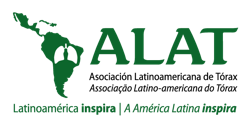 ¿CUÁLES SON LOS PACIENTES CON EPOC QUE SE BENEFICIAN DEL USO DE CIS EN LA REDUCCIÓN DE EXACERBACIONES?
Conclusiones y recomendaciones
Los CIS a largo plazo mostraron  beneficios sobre el riesgo de exacerbaciones en pacientes con EPOC moderada-grave, siendo mayor  en aquellos con recuento elevado de eosinófilos en sangre. 
Este beneficio debe confrontarse con el incremento del riesgo de neumonías.
RESUMEN DE LA
EVIDENCIA
EVIDENCIA MODERADA Y RECOMENDACIÓN FUERTE para uso de CIS en pacientes con EPOC moderada-grave con historia de exacerbaciones y recuento elevado de eosinófilos en sangre en términos de disminución del riesgo de exacerbaciones.
CONCLUSIONES Y RECOMENDACIONES
[Speaker Notes: Diversos estudios han evaluado la concordancia entre la escala mMRC y el puntaje del CAT(278,286). Un meta-análisis(285) reportó que la concordancia entre el puntaje mMRC≥2 y  el CAT≥10, varió entre pobre y sustancial entre los estudios analizados (κ= 0.13-0.77) con un valor del coeficiente κ agrupado de 0.548 (95% CI, 0.35-0.70; p< 0.0001) y elevada heterogeneidad entre los estudios (I2=99,3; z= 4,84).

Dos estudios han sugerido usar el punto de corte para la puntuación de mMRC ≥1 en lugar de ≥2, por mostrar esta la concordancia más alta (coeficiente k: 0,66 a 0,79) con el punto de corte de CAT de ≥10(280,282). Cuando se evalúan pacientes con mayores síntomas, un estudio demostró que un puntaje de 2 en la escala mMRC correspondía a un puntaje de CAT de 15 (especificidad y sensibilidad de 0.70 y 0.66, respectivamente; área bajo la curva [AUC] 0,74; IC95% 0,70-0,77)(280).  . Otro estudio mostró que una puntuación CT ≥10 tenía 82% de sensibilidad, pero 24% de especificidad para identificar mMRC ≥2, mientras que una puntuación de 17 tenía 98% de especificidad, pero una baja sensibilidad de 52% y no mejoró la concordancia. Los resultados sugieren que usar la puntuación de mMRC ≥2 y CAT ≥17 para identificar más síntomas y evitaría una categorización discordante(281). En otro estudio la puntuación mMRC mostró un amplio rango de correlación con cada ítem de CAT (r= 0,290 para el ítem esputo, r= 0,731 para el ítem disnea, p <0,001)(279). La estabilidad del puntaje de CAT y mMRC en un año fue evaluada en un estudio de cohorte(287). Las puntuaciones del CAT fueron similares (±4 puntos) en 56% de los pacientes, más altas en 27% y más bajas en 17%. Las puntuaciones del mMRC fueron similares (±1 punto) en el 46% de los pacientes, peor en el 36% y mejor en el 18%. El mejor predictor para los cambios del puntaje del CAT de un año, fue los cambios en la escala mMRC (Coeficiente β 0,47; P< 0,001). Así mismo, un estudio de corte transversal encontró que, aunque el CAT y el mMRC pueden reflejar el nivel de actividad física de los sujetos con EPOC, el mMRC tiene una asociación más fuerte(278). 

Al evaluar la calidad de vida y síntomas, un estudio de corte transversal encontró que el CAT tuvo fuerte correlación con el puntaje del cuestionario de Saint Georges (SGQT) (r=0,77), y pobre con la caminata 6 minutos (r=0,02)(276). La escala mMRC se correlacionó con el índice de disnea basal (BDI) (r=0,73) y con la intensidad de disnea en reposo (escala de Borg) (r=0, 32)(276). 

En el estado de salud de los pacientes, hay evidencia que demuestra que la escala mMRC se relaciona con el estado de salud medido con diferentes escalas(282). Un valor de disnea mMRC1 está asociado a deterioro significante del estado de salud (SGRQ 39,4 ± 15,5 y CAT 15,7 ± 7,0); e inclusive pacientes con mMRC grado 0 presentan puntajes modestamente elevados (SGRQ 28,5 ± 15.1 y CAT 11,7 ± 6,8)(282). 
En cuanto a mortalidad, un estudio de cohorte mostró que los pacientes con EPOC que fallecían, tenían mayor puntaje de CAT (14 vs 11, P= 0,022) y mMRC (2 vs 1, P< 0,001) en comparación con los sobrevivientes(288). El análisis de las curvas ROC mostró que puntajes elevados de CAT y mMRC se asociaron con mayor mortalidad (área bajo la curva 0,589 y 0,649, respectivamente). Un puntaje de CAT ≥17 presenta la misma sensibilidad para predecir mortalidad por todas las causas que un puntaje ≥2 en la escala mMRC(283). 

Conclusiones y recomendaciones
Para la estratificación de la gravedad de la EPOC, el uso de un puntaje de mMRC de 1 con una puntuación de CAT ≥10, y un mMRC de 2 con una puntuación de CAT ≥17 parecen ser los puntos de cortes que hacen al mMRC y el CAT equivalentes. Con la información disponible, es razonable concluir que ambas herramientas (mMRC y CAT) son útiles para evaluar los síntomas en la EPOC y parecen aportar información complementaria sobre diferentes aspectos de la enfermedad. El uso de la escala de mMRC para la clasificación de la gravedad de la EPOC fundamentalmente por su simplicidad, posibilidad de autoadministración y por su buena correlación con calidad de vida, disnea, estado de salud y la mortalidad en los pacientes con EPOC podría recomendarse   de preferencia. 
EVIDENCIA ALTA para usar de manera indistinta la escala de mMRC o el CAT para evaluar los síntomas en pacientes con EPOC y RECOMENDACIÓN FUERTE para la preferencia del uso de la escala mMRC por su simplicidad, posibilidad de autoadministración y buena correlación con calidad de vida, disnea, estado de salud y mortalidad.  
Como se explica en la Tabla 6, para calificar la EPOC como leve deben cumplirse los tres criterios: disnea mMRC 0–1, VEF1 ≥80% y ninguna exacerbación moderada o grave en el último año. Para calificar la EPOC como moderada o grave, se requiere que se cumpla uno solo de los criterios anotados.]
5
EXACERBACIONES DE LA EPOC
Etiología
TABLA 9
[Speaker Notes: PAG 96 - 100

Las exacerbaciones de la EPOC son causadas por interacciones entre los factores del huésped, bacterias, virus, eosinófilos, adherencia al tratamiento y cambios en la calidad del aire para producir mayor inflamación en la vía aérea inferior. Es necesario tratar de identificar la causa de la exacerbación con la finalidad de guiar el tratamiento (Tabla 9)(90,454). 

La diferenciación de una exacerbación bacteriana de otra etiología es difícil, sin embargo, datos recientes indican que el uso del color de la muestra de esputo sirve para dividir los episodios en aquellos con esputo mucoide o purulento e identifican una diferencia importante en el aislamiento bacteriano de muestras de esputo. Un cultivo positivo fue obtenido del 84% de muestras de esputo de pacientes con exacerbación purulenta en comparación con el 38% de las exacerbaciones mucoides. La presencia de esputo verde fue 94.4% sensible y 77% específica para el rendimiento de una alta carga bacteriana, identificando un subconjunto distinto de pacientes en los cuales las bacterias están fuertemente asociadas con la exacerbación(455).  Es importante tener en cuenta estos hallazgos para orientar el tratamiento antibiótico empírico en las exacerbaciones.
 
Estudios recientes evaluando el microbioma respiratorio en estado estable y durante exacerbaciones en forma longitudinal por 1 año revelan la taxonomía bacteriana con los Phylum Firmicutes, Proteobacteria y Bacteroidetes siendo los más abundantes representados por las especies Veillonella (Firmicutes), Haemophilus (Proteobacteria), Streptococcus (Firmicutes), Prevotella (Bacteroidetes) y Moraxella (Proteobacteria)(456,457). Se observa un incremento en Proteobacteria (Haemophilus) y disminución de Firmicutes y Bacteroidetes a mayor gravedad de EPOC y entre estado estable versus exacerbación donde aumenta la presencia de Moraxella. Esta disbiosis se presenta más frecuente en individuos con mayor número de exacerbaciones por año y en exacerbaciones bacterianos versus virales o eosinofílicas. Además, el agrupar muestras de fenotipos de exacerbaciones específicas puede distinguir poblaciones de microbioma y probabilidad de repetición en las siguientes exacerbaciones apoyando tratamientos precisos, disminuyendo la resistencia antimicrobiana y los efectos indeseados del abuso de antibióticos(457).
Se ha demostrado que la adherencia al tratamiento tiene gran impacto en la génesis de las exacerbaciones. En un estudio que incluyó pacientes con EPOC, el número de tasas de hospitalización y visitas al médico se redujeron en los pacientes que cumplieron con el tratamiento prescrito(458). Sin embargo, la adherencia completa a la terapia inhalada solo se observó en el 33,6% y fue mayor entre las personas con EPOC más grave. El riesgo de exacerbaciones que llevaron a la hospitalización fue 10 veces mayor en la clase IV de espirometría GOLD en comparación con la clase I de la espirometría GOLD, que fue aún más evidente en el análisis multivariado(459).
 
Se ha sugerido que la E-EPOC podría ser inducida por incrementos en la contaminación del aire(460). Los efectos de las partículas de diésel, dióxido de azufre (SO2), ozono (O3) y dióxido de nitrógeno (NO2) han sido estudiados y se han propuesto los posibles mecanismos por los cuales la inflamación de la vía aérea está aumentada con cambios de los síntomas respiratorios crónicos, hospitalizaciones y aumento de la mortalidad en pacientes con EPOC(461,462). Estos estudios han investigado el aumento de los ingresos hospitalarios en momentos de mayor contaminación atmosférica y concluyeron que esto puede representar aproximadamente entre el 6% y el 9% de los ingresos, según la época del año. Se observa que con este aumento de partículas contaminantes se aumenta el riesgo de exacerbaciones prolongadas y de origen viral(463).]
5
EXACERBACIONES DE LA EPOC
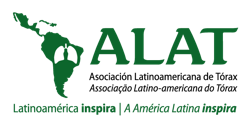 DIAGNÓSTICO DIFERENCIAL
Enfermedades pulmonares:  neumonía, derrame pleural, neumotórax, tromboembolismo pulmonar, obstrucción de la vía aérea alta, aspiración recurrente de contenido gástrico.

Enfermedades no pulmonares: arritmias cardiacas, cardiopatía isquémica, insuficiencia cardiaca, trastornos de ansiedad o pánico.

Otros: drogas tales como β bloqueantes no selectivos o sedantes.
Puntos 
Clave
[Speaker Notes: DIAGNÓSTICO DIFERENCIAL
 
PUNTOS CLAVE:
Enfermedades pulmonares: neumonía, derrame pleural, neumotórax, tromboembolismo pulmonar, obstrucción de la vía aérea alta, aspiración recurrente de contenido gástrico.
Enfermedades no pulmonares: arritmias cardiacas, cardiopatía isquémica, insuficiencia cardiaca, trastornos de ansiedad o pánico.
Otros: drogas tales como β bloqueantes no selectivos o sedantes.
 
Los síntomas de estas enfermedades agudas pueden imitar o coexistir en una exacerbación de EPOC y justifican intervenciones diagnósticas específicas en la evaluación inicial disminuyendo el sub-diagnóstico de estas patologías y manejo erróneo con consecuencias en pronóstico (Ver Figura 4). 
Rayos X de Tórax: Ayuda a descartar la presencia de neumonía, neumotórax, derrame pleural y fracturas costales o sugiere si hay un componente cardiaco si presenta cardiomegalia marcada.
Electrocardiograma: Evaluar la presencia de cambios isquémicos, trastornos de la conducción con arritmias y si hay evidencia de sobrecarga en ventrículo izquierdo o derecho.
Biomarcadores Cardíacos: El panel cardíaco ayuda a evaluar si hay isquemia, fallo ventricular o sospecha de embolia pulmonar si existe elevación de troponinas, péptido natriurético y dimero D, respectivamente.
Ecocardiograma: Evaluar trastornos de movilidad miocárdica, disfunción de ambos ventrículos e hipertensión pulmonar.
AngioTAC Pulmonar: Evalúa la presencia de tromboembolismo pulmonar y otras patologías (neumonía, enfisema, fibrosis pulmonar, neoplasias, etc.) que expliquen la disnea y desaturación del paciente.
 
La prevalencia de neumonía radiológica en pacientes con E-EPOC se estima entre 9 -35% con un aumento en los últimos años comparado con una disminución de E-EPOC sin neumonía. Estos pacientes son de mayor edad, presentan mayores comorbilidades, mayor uso de recursos de salud con estancias más prolongadas e ingresos a intensivos, y mayor mortalidad intrahospitalaria y a los 30 días(464–467). Una radiografía de tórax, hemograma y PCR debe proponerse en presencia de argumentos clínicos sugestivos de neumonía o signos de gravedad, de una evolución desfavorable de un episodio que se presume corresponde a una exacerbación de la EPOC y en el caso de tratamiento hospitalario.
 
La prevalencia de embolia pulmonar en pacientes con E-EPOC varía considerablemente 3% versus 5-19% si se estudia a pacientes en la emergencia o ya hospitalizados, respectivamente(468,469) .  El rendimiento diagnóstico de las puntuaciones de probabilidad clínica, el ensayo del dímero D, la angio-tomografía pulmonar y la angiografía, no parecen verse afectados por la presencia o ausencia de EPOC(470). Una hipoxemia refractaria a la oxigenoterapia debe hacer sospechar de embolia pulmonar.
 
 
Eventos cardiovasculares durante la E-EPOC son frecuentes, representado el 30% de las causas de muertes(471). Utilizando estudios tales como electrocardiograma, biomarcadores (tropininas y péptido natriurético) y estudios de imágenes (ecocardiograma, tomografía cardíaca dinámica) se pueden diagnosticar eventos cardiovasculares que imitan o coexisten durante E-EPOC con mayor morbimortalidad a corto y mediano plazo post-exacerbación(472,473). 
Enfermedad coronariana isquémica debe de evaluarse en todo pacientes con E-EPOC ya que 53% (95% CI 48–58%) presentan dolor precordial, 8.3% (95% CI 5,1–12,5%) presentan dolor precordial y cambios en EKG seriados que cumplen criterios de infarto al miocardio y 1 de cada 12 pacientes con E-EPOC presentan elevación de troponinas(474). La elevación de tropinina no es específica de isquemia miocárdica ya que puede elevarse en E-EPOC, embolia pulmonar, enfermedad renal pero su elevación persistente puede predecir el riesgo de reingresos y mortalidad(475). 
 
La prevalencia de disfunción ventricular izquierda durante E- EPOC esta poco estudiada, pero puede estar presente en un 25% de pacientes(299,476–478). Los pacientes con una fracción de expulsión menor de 50% y elevación de PCR y fibrinógeno se correlacionan con mayor morbimortalidad que en aquellos que no presentan disfunción del ventrículo izquierdo. Elevaciones en BNP o NT-pro-BNP no solo se observan con disfunción sistólica izquierda sino también con hipertensión pulmonar con disfunción derecha y en E-EPOC sin disfunción izquierda por lo que deben utilizarse en conjunto con criterios clínicos y ecocardiográficos(479) .  
 
La radiografía de tórax para el diagnóstico de disfunción del ventrículo izquierdo y las dificultades de acceso y realización de la ecocardiografía en estos pacientes justifican el uso de biomarcadores como ayuda diagnóstica. Péptidos natriuréticos (BNP y NT pro-BNP) parece que se desempeñan mejor en este contexto, principalmente por su valor predictivo negativo.]
5
SOSPECHA DE EPOC
EXACERBACIONES DE LA EPOC
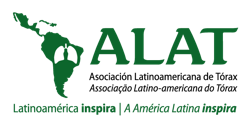 Historia · examen físico
Agudización de EPOC
disnea, tos y/o
Expectoración > días
Otras causas de disnea
aguda en paciente con EPOC
Algoritmo
para el diagnósitico
diferencial de la EPOC
Panel 
Cardíaco
Si
EKG
Rx Tórax
Neumonía
Enf.
Coronaria
Isquémica
Sx respiratorios superiores + Volumen o Disnea
Purulencia
+
Volumen
+
Disnea
Volumen
o
Disnea
Neumotórax
FIGURA 4
Arritmias
Traumatismo
Ecocardiograma
ICC
Embolía
Pulmonar
Angio TAC Pulmonar
Otros
Etiología
inconclusa
Viral
Bacteriano
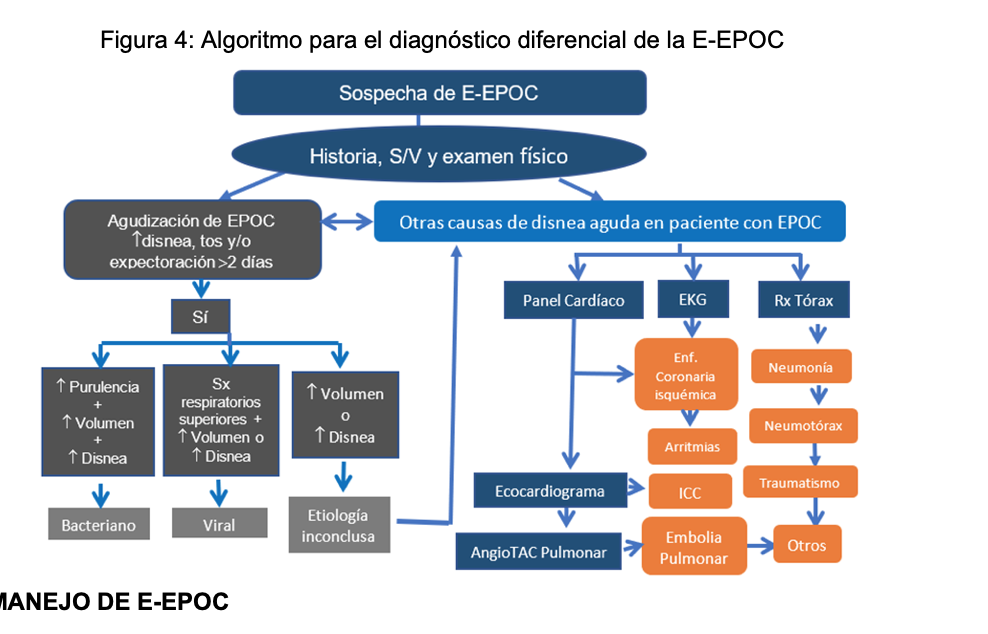 [Speaker Notes: DIAGNÓSTICO DIFERENCIAL
 
PUNTOS CLAVE
 
Figura 4: Algoritmo para el diagnóstico diferencial de la E-EPOC]
5
EXACERBACIONES DE LA EPOC
TABLA 10
TRATAMIENTO DE E-POC
Factores a considerar para decidir la hospitalización
*Ante la presencia de alguna de estas variables considerar ingreso a UCI
[Speaker Notes: MANEJO DE E-EPOC
FACTORES A CONSIDERAR PARA DECIDIR LA HOSPITALIZACIÓN
La Tabla 10 muestra las variables para decidir dónde tratar el paciente con E–EPOC(480). La ausencia de estos criterios define el tratamiento ambulatorio.
Tratamiento de la exacerbación de la EPOC
Los manejo farmacológico y no farmacológico de la E–EPOC no ha cambiado mucho en los últimos 10 años incluyendo broncodilatadores, corticosteroides sistémicos, antibióticos, oxígeno terapia y apoyo ventilatorio en los casos graves. Es importante optimizar este tratamiento para evitar el impacto negativo que significa cada exacerbación.]
5
EXACERBACIONES DE LA EPOC
TABLA 11
E-EPOC de 
Tratamiento 
Ambulatorio
[Speaker Notes: E–EPOC DE TRATAMIENTO AMBULATORIO
 
Condiciones generales de los pacientes
La intensidad de los síntomas no pone en peligro la vida del paciente.
No tiene enfermedad concomitante o está bien controlada.
No ha tenido hospitalizaciones por E–EPOC en los seis meses anteriores.
Tiene apoyo domiciliario adecuado(481) . 
 Tolera bien la vía oral.
 
Recomendaciones sobre el tratamiento ambulatorio
El reconocimiento de los síntomas de exacerbación y su tratamiento temprano se asocian con un periodo de recuperación más corto, mejoría en la calidad de vida, reducción del riesgos de hospitalización, fracaso terapéutico y recurrencias(482). 
Se recomienda realizar un interrogatorio exhaustivo y examen físico para descartar los diagnósticos diferenciales.
No se recomienda realizar pruebas de función pulmonar durante la E–EPOC.
No se recomienda hacer estudio bacteriológico rutinariamente. La tabla 11 muestra los factores de riesgo de infección por Pseudomonas aeruginosa(483).  

Se recomienda continuar el tratamiento con broncodilatadores de acción prolongada y aumentar la frecuencia de los broncodilatadores de acción corta (salbutamol, ipratropio o combinación de ambos) vía aerosol presurizado o nebulizados. No existe evidencia que este último sistema sea mejor. La Tabla 12 muestra las dosis recomendadas de los broncodilatadores de acción corta para el tratamiento de la E– EPOC.]
5
EXACERBACIONES DE LA EPOC
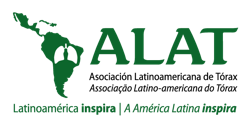 Broncodilatadores para el tratamiento de la E–EPOC
TABLA 12
[Speaker Notes: PAG  108
E–EPOC DE TRATAMIENTO AMBULATORIO
 
Condiciones generales de los pacientes
La intensidad de los síntomas no pone en peligro la vida del paciente.
No tiene enfermedad concomitante o está bien controlada.
No ha tenido hospitalizaciones por E–EPOC en los seis meses anteriores.
Tiene apoyo domiciliario adecuado(481) . 
 Tolera bien la vía oral.
 
Recomendaciones sobre el tratamiento ambulatorio
El reconocimiento de los síntomas de exacerbación y su tratamiento temprano se asocian con un periodo de recuperación más corto, mejoría en la calidad de vida, reducción del riesgos de hospitalización, fracaso terapéutico y recurrencias(482). 
Se recomienda realizar un interrogatorio exhaustivo y examen físico para descartar los diagnósticos diferenciales.
No se recomienda realizar pruebas de función pulmonar durante la E–EPOC.
No se recomienda hacer estudio bacteriológico rutinariamente. La tabla 11 muestra los factores de riesgo de infección por Pseudomonas aeruginosa(483).  

Se recomienda continuar el tratamiento con broncodilatadores de acción prolongada y aumentar la frecuencia de los broncodilatadores de acción corta (salbutamol, ipratropio o combinación de ambos) vía aerosol presurizado o nebulizados. No existe evidencia que este último sistema sea mejor. La Tabla 12 muestra las dosis recomendadas de los broncodilatadores de acción corta para el tratamiento de la E– EPOC.

Persiste la incertidumbre sobre los beneficios de los antibióticos en E–EPOC de tratamiento ambulatorio.Un sub–análisis de un ensayo clínico aleatorizado que evaluó predictores de desenlace en E–EPOC leves–moderadas encontró que el fracaso clínico sin antibióticos fue significativamente mayor (19,9%) comparado con el grupo que recibió amoxicilina/clavulánico (9,5%) pero con mas eventos adversos leves en el grupo que tomo antibiótico(484,485). Los principales factores asociados con el aumento del riesgo de fracaso sin antibióticos fueron la purulencia del esputo (OR= 6,1, IC 95%: 1,5– 25; p= 0,005) y un nivel de PCR ≥ 40 mg/L (OR= 13,4, IC 95%: 4,6–38,8; p< 0,001). Cuando ambos factores estaban presentes, la probabilidad de fracaso sin antibióticos fue 63,7%. Por lo tanto, se debe considerar el uso de antibióticos en estos casos leves a moderados en forma individual según severidad de la enfermedad y estudios de biomarcadores para identificar si la exacerbación es bacteriana, viral o eosinofílica(484,486). Se recomienda considerar el uso de antibiótico (Figura 6) en pacientes con 
Figura 5. Antibióticos recomendados en el tratamiento de la E–EPOC.
expectoración purulenta y/o nivel de PCR elevado por 5-7 días(484,485).]
5
EXACERBACIONES DE LA EPOC
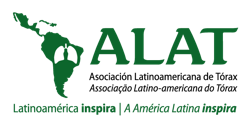 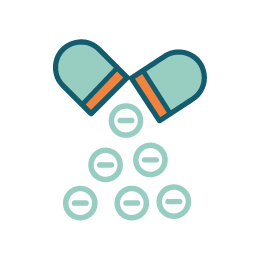 Antibióticos
Recomendados en el tratamiento
de la E-EPOC
TABLA 12
[Speaker Notes: PAG  110

Considerar el uso de corticosteroides sistémicos (prednisona vía oral 30–40 mg/día por 5–7 días o su equivalente) de acuerdo al caso (E–EPOC moderadas)(487–490). Los estudios incluyen muy pocos pacientes ambulatorios por lo que las recomendaciones en estos casos deben ser tomadas con cautela.

Tiempo de recuperación y seguimiento
Se han descrito dos patrones de presentación de las E– EPOC: las de inicio repentino y las de inicio gradual (aparición de los síntomas alrededor de 4 días)(406). Existe una gran variabilidad en la historia natural, la frecuencia y el periodo de recuperación de las exacerbaciones entre los pacientes. El tiempo de recuperación de los síntomas y la función pulmonar después de una E–EPOC también es variable y puede ser superior a un mes en algunos casos(406,491). Otros factores asociados con recuperación tardía (≥ 8 días) son: edad avanzada, antecedentes de exacerbaciones frecuentes, hospitalizaciones previas y comorbilidad cardíaca(492).
Durante la E–EPOC es importante instruir al paciente para que consulte nuevamente si no presenta mejoría en las primeras 72 horas. Se recomienda una consulta control dentro de los siguientes 15 días para detectar o prevenir recurrencia de las exacerbaciones(493,494).]
5
EXACERBACIONES DE LA EPOC
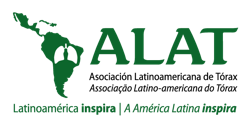 E-EPOC
de tratamiento hospitalario
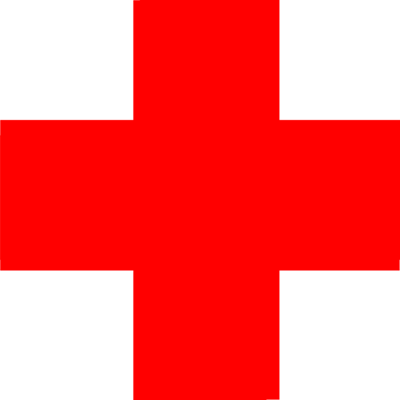 Enfermedades concominantes
Historia 
clínica
Gasometría
arterial
Cultivo de
esputo
EVALUAR
[Speaker Notes: PAG  111

En pacientes con E–EPOC y criterios de hospitalización se ha recomendado realizar las siguientes evaluaciones(480). 

Historia Clínica. Descartar los diagnósticos diferenciales (ver texto de diagnóstico diferencial) y determinar si se interna en sala general o en la UCI.
Gasometría Arterial. Está indicada ante la presencia de SpO2 < 90% en aire ambiente, antecedentes o sospecha clínica de hipercapnia, o criterios de ingreso a UCI (Tabla10).
Cultivo de esputo. Está indicado en pacientes con exacerbación muy grave o pacientes con riesgo de infección por Pseudomonas aeruginosa (Tabla 11) o bacterias nosocomiales(495). 
Evaluación de enfermedades concomitantes. Es importante evaluar el estado de control de las comorbilidades, en especial las cardiovasculares y diabetes mellitus, y tratarlas adecuadamente. Ademas, proveer profialxis para enfermedad tromboembólcia y enfermedad péptica. Mantenr una adecuada nutricón e hidratación.
Recomendaciones del tratamiento hospitalario de la E–EPOC
La Figura 7 muestra un esquema del tratamiento hospitalario.
Existe información limitada sobre los beneficios del uso de los broncodilatadores de acción prolongada en el tratamiento de las exacerbaciones de la EPOC que ameritan hospitalización(496–499). Los autores de esta guía sugieren la suspensión de los mismos e iniciar tratamiento con broncodilatadores de acción corta (salbutamol, ipratropio o combinación) en aerosol o nebulización (Tabla 12)(500). Una revisión sistemática comparando los efectos de los nebulizadores versus MDI presurizado (pMDI) más espaciador o dispositivo de polvo seco (DPI) no encontraron diferencias significativas en el cambio en el VEF1 a la 1 h después de la dosificación entre nebulizadores versus pMDI más espaciador, aunque hubo una tendencia a una mayor mejora en el VEF1 con nebulizadores. No se han publicado datos de calidad suficiente que comparen los nebulizadores con los DPI. En conclusión, las limitaciones de los datos no permiten proporcionar evidencia para favorecer a un modo de entrega sobre otro(501). Los broncodilatadores de acción prolongada se podrán reiniciar una vez que se consiga la estabilidad clínica que permita el uso apropiado de los dispositivos inhaladores.
Iniciar antibióticos endovenosos, considerando los patrones de resistencia locales.
La selección inicial de antibiótico se describe en la Figura 6. Una revisión sistemática muestra en términos de eficacia, beneficios consistentes del uso de antibióticos sobre el riesgo de fracaso de tratamiento, estancia hospitalaria y mortalidad en los pacientes con E–EPOC ingresados en UCI(502). (En pacientes hospitalizados fuera de UCI con exacerbación grave, el uso de antibióticos redujo los fracasos de tratamiento, pero no la estancia hospitalaria ni la mortalidad. No se observaron diferencias en fracaso de tratamiento, reingresos y tiempo hasta la próxima exacerbación entre esquemas de tratamiento de corta (5–7 días) y larga duración (10–14 días)(502,503). En los casos de exacerbaciones muy graves se recomienda considerar el uso de antibióticos endovensosos β–lactámicos activos frente a Pseudomonas aeruginosa (cefepima 2 gr c/8 horas, ceftazidima 2 gr c/8 horas, piperacilina–tazobactam 4,5 gr c/6 horas, imipenem 0,5–1 gr c/6–8 horas o meropenem 0,5– 1 gr c/6–8 horas), solos o asociados con un aminoglucósido (tobramicina o amikacina), durante los primeros 3 a 5 días. La levofloxacina (750 mg IV c/24 horas) o ciprofloxacina (400 mg IV c/8 horas) pueden sustituir al aminoglucósido en caso de existir contraindicaciones para el empleo de estos y la cepa sea sensible(504). 
El uso de corticosteroide endovenoso u oral en exacerbaciones graves sigue la misma pauta del tratamiento ambulatorio. Dos revisiones sistemáticas muestran beneficios consistentes del uso de corticosteroides sistémicos (orales o parenterales) para disminuir el riesgo de fracaso terapéutico, la duración de la estancia hospitalaria, las recurrencias y readmisiones a los 30 días, la mejoría del VEF1, gases arteriales y disnea en pacientes con E–EPOC tratados en forma ambulatoria o intrahospitalaria(487,490,505). Los resultados de tres revisiones sistemáticas y dos ensayos clínicos aleatorizados apoyan el uso de prednisona por vía oral, como primera elección (30–60 mg/día) durante 5 a 14 días o metilprednisona a dosis equivalentes. El uso específico en pacientes que requirieron soporte ventilatorio, invasiva o no invasiva, tienden a favorecer una disminución en la duración de ventilación pero sin efecto en duración de estancia en UCI ni mortalidad(506,507). La evidencia demuestra que los esquemas de tratamiento de prednisona oral a dosis de 40 mg/día de corta duración (5–7 días) son igualmente efectivos que los de larga duración (10–14 días) pero con menor frecuencia de efectos adversos como hiperglucemia e infecciones respiratorias en los esquemas de corta duración(489,508). En relación a la vía de administración, en términos de eficacia no hay diferencias entre la vía intravenosa u oral, sin embargo, la vía parenteral se asoció con mayor costo y complicaciones locales(488,509,510). En caso de intolerancia al uso de medicamentos por vía oral, se recomienda continuar la vía endovenosa y hacer el cambio a prednisona oral lo antes posible completando 5–10 días de tratamiento. En términos de seguridad, el evento adverso más frecuente es la hiperglucemia transitoria. En aquellos pacientes exacerbadores frecuentes que requieren múltiples cursos de corticosteroides, la dosis acumulativa aumenta el riesgo de diabetes, osteoporosis, fracturas, ganancia de peso, insomnio y complicaciones oculares(490). 
La eficacia clínica de la budesonida nebulizada (1–2 mg c/6 horas) sobre la función pulmonar y gases arteriales es similar a la prednisona oral (40 mg/día), sin el problema de hiperglucemia pero con un costo superior y mayor complejidad en su administración(196,511–513) .
El uso de metilxantinas (teofilina o aminofilina) en las E– EPOC no mejora los síntomas, la función pulmonar ni la evolución hospitalaria(347,514). 
Iniciar oxigenoterapia, cuando el paciente presenta SpO2< 90% o PaO2< 60 mmHg (ver texto de oxigenoterapia).
Iniciar VMNI en pacientes con falla respiratoria hipercápnica que no responden a terapia convencional (ver texto de ventilación mecánica no invasiva).]
5
EXACERBACIONES DE LA EPOC
Exacerbación de la EPOC
Evaluar criterios de hospitalización
TRATAMIENTO
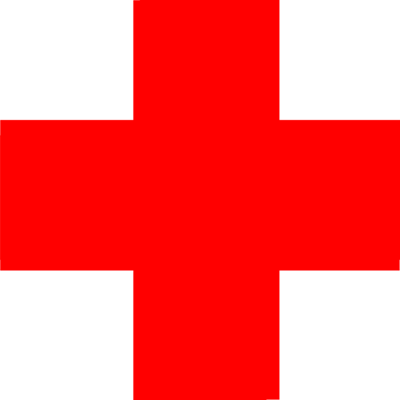 Hospitalario de la E-EPOC
Exacerbaciones frecuentes
Riesgo de infección por Pseudomonas
Insuficiencia respiratoria
SI
NO
Cultivo de esputo
Optimización de broncodilatadores
Corticoides sistémicos
Antibióticos
Oxígeno
FIGURA 6
Evolución Favorable
Evolución Desfavorable
ALTA
Ajuste de tratamiento según cultivos
Evaluar ventilación no invasiva
Tratamiento de comorbilidades
Evaluar ingreso a UCI
Completar tratamiento de corticoesteroides y antibióticos
Reiniciar terapia de mantenimiento
Estrategias de prevención
[Speaker Notes: PAG  115

Oxigenoterapia
No hay suficiente evidencia para apoyar diferentes modalidades de administrar el oxígeno en el ámbito pre–hospitalario de la E–EPOC(515,516). Sin embargo, se ha sugerido que el uso de oxígeno titulado en la ambulancia para mantener una SpO2 entre 88–92% se asocia con disminución en la mortalidad y menor incidencia de acidosis hipercápnica, sin efecto en los requerimientos de ventilación mecánica ni estancia hospitalaria. 
Se recomienda seguir las siguientes pautas de tratamiento con oxígeno, tanto en el ámbito pre como intrahospitalario:
Titular oxígeno vía cánula nasal (iniciar con 2 litros por minuto) o máscara de Venturi (FiO2 0,24–0,28) para mantener una SpO2> 88% o PaO2> 60 mmHg sin provocar acidosis respiratoria (pH< 7,30), evaluada con gasometría a los 30 minutos de iniciada la terapia. Usar aire comprimido y no oxígeno al realizar las nebulizaciones para evitar la elevación de la PaCO2 y acidosis respiratoria en pacientes con hipercapnia previa. Actualmente existe un equipo (FreeO2) que realiza ajustes automatizados en el flujo de oxígeno para limitar los episodios de hipo/hiperoxia disminuyendo así la estancia hospitalaria(517).
En aquellos pacientes que persisten con hipoxemia, se debe considerar la administración de FiO2 más altas si no provocan acidosis respiratoria y/o iniciar soporte ventilatorio.
Ventilación Mecánica No Invasiva (VMNI)
 
La VMNI es un método para proveer asistencia respiratoria sin necesidad de intubación endotraqueal. Se recomienda como primera elección en las E–EPOC con insuficiencia respiratoria hipercapnica que no responden a terapia convencional y en centros donde existe esta modalidad ventilatoria y un equipo profesional experimentado(518). Los criterios de inclusión y sus contraindicaciones relativas se describen en la Tabla 13. A pesar de estos criterios estandarizados y mayor experiencia en el uso de VMNI fuera de las unidades de cuidados intensivos, aún se reporta fallo en su utilización en 20-30%, lo cual está asociado a peores desenlaces(519,520). Es primordial establecer criterios que predicen el fallo del uso de VMNI e incluyen edad joven, niveles bajos de bicarbonato y PaCO2 bajos con lactatos elevados al inicio de la VMNI(520) y, taquicardia, acidosis persistente y evidencia por ultrasonido de disfunción diafragmática a 1 hora del inicio de VMNI(521). Es importante evaluar los cambios de la frecuencia respiratoria, PCO2, pH, Glasgow a la hora y 2 horas después de iniciar la VMNI. Si el paciente no mejora, proceder a intubar y conectar a ventilación mecánica invasiva(519). Utilizando estos criterios más estrictos para seleccionar candidatos para VMNI podrán mejorarse los desenlaces. 
Una revisión sistemática actualizada donde se compara VMNI versus tratamiento convencional en las E–EPOC han demostrado disminución en: mortalidad (46%), necesidad de intubación (65%), tiempo de hospitalización (3.39 días menos), del trabajo respiratorio, acidosis respiratoria y oxigenación en la primera hora de uso y complicaciones (RR 0.26)(518). Una vez iniciada esta modalidad ventilatoria, el tiempo de su retiro debe considerarse. Un estudio aleatorizado comparo el retiro inmediato versus 3 noches adicionales de VMNI una vez controlada la acidosis y parámetros de estabilización estaban presentes(522) . No se observaron diferencias entre las dos estrategias, pero aún se requieren más estudios para clarificar cuál será la mejor modalidad de retiro de estos pacientes.]
5
EXACERBACIONES DE LA EPOC
Selección 
de Pacientes para Ventilación mecánica no invasiva VMNI
TABLA 13
[Speaker Notes: PAG  117

Oxigenoterapia
No hay suficiente evidencia para apoyar diferentes modalidades de administrar el oxígeno en el ámbito pre–hospitalario de la E–EPOC(515,516). Sin embargo, se ha sugerido que el uso de oxígeno titulado en la ambulancia para mantener una SpO2 entre 88–92% se asocia con disminución en la mortalidad y menor incidencia de acidosis hipercápnica, sin efecto en los requerimientos de ventilación mecánica ni estancia hospitalaria. 
Se recomienda seguir las siguientes pautas de tratamiento con oxígeno, tanto en el ámbito pre como intrahospitalario:
Titular oxígeno vía cánula nasal (iniciar con 2 litros por minuto) o máscara de Venturi (FiO2 0,24–0,28) para mantener una SpO2> 88% o PaO2> 60 mmHg sin provocar acidosis respiratoria (pH< 7,30), evaluada con gasometría a los 30 minutos de iniciada la terapia. Usar aire comprimido y no oxígeno al realizar las nebulizaciones para evitar la elevación de la PaCO2 y acidosis respiratoria en pacientes con hipercapnia previa. Actualmente existe un equipo (FreeO2) que realiza ajustes automatizados en el flujo de oxígeno para limitar los episodios de hipo/hiperoxia disminuyendo así la estancia hospitalaria(517).
En aquellos pacientes que persisten con hipoxemia, se debe considerar la administración de FiO2 más altas si no provocan acidosis respiratoria y/o iniciar soporte ventilatorio.
Ventilación Mecánica No Invasiva (VMNI)
 
La VMNI es un método para proveer asistencia respiratoria sin necesidad de intubación endotraqueal. Se recomienda como primera elección en las E–EPOC con insuficiencia respiratoria hipercapnica que no responden a terapia convencional y en centros donde existe esta modalidad ventilatoria y un equipo profesional experimentado(518). Los criterios de inclusión y sus contraindicaciones relativas se describen en la Tabla 13. A pesar de estos criterios estandarizados y mayor experiencia en el uso de VMNI fuera de las unidades de cuidados intensivos, aún se reporta fallo en su utilización en 20-30%, lo cual está asociado a peores desenlaces(519,520). Es primordial establecer criterios que predicen el fallo del uso de VMNI e incluyen edad joven, niveles bajos de bicarbonato y PaCO2 bajos con lactatos elevados al inicio de la VMNI(520) y, taquicardia, acidosis persistente y evidencia por ultrasonido de disfunción diafragmática a 1 hora del inicio de VMNI(521). Es importante evaluar los cambios de la frecuencia respiratoria, PCO2, pH, Glasgow a la hora y 2 horas después de iniciar la VMNI. Si el paciente no mejora, proceder a intubar y conectar a ventilación mecánica invasiva(519). Utilizando estos criterios más estrictos para seleccionar candidatos para VMNI podrán mejorarse los desenlaces. 
Una revisión sistemática actualizada donde se compara VMNI versus tratamiento convencional en las E–EPOC han demostrado disminución en: mortalidad (46%), necesidad de intubación (65%), tiempo de hospitalización (3.39 días menos), del trabajo respiratorio, acidosis respiratoria y oxigenación en la primera hora de uso y complicaciones (RR 0.26)(518). Una vez iniciada esta modalidad ventilatoria, el tiempo de su retiro debe considerarse. Un estudio aleatorizado comparo el retiro inmediato versus 3 noches adicionales de VMNI una vez controlada la acidosis y parámetros de estabilización estaban presentes(522) . No se observaron diferencias entre las dos estrategias, pero aún se requieren más estudios para clarificar cuál será la mejor modalidad de retiro de estos pacientes.

El uso de VMNI es más costo efectivo que el tratamiento estándar y en lugares donde existe un equipo profesional experimentado se puede llevar a cabo fuera de la UCI(523). 
Por otro lado, si el paciente con E-EPOC requirió intubación, el uso de VMNI en el destete ha demostrado una reducción en mortalidad, fallo en destete, neumonía asociada a ventilación mecánica, duración de intubación, traqueostomía, re-intubación, estancia en intensivo y hospitalaria(524,525).
La evidencia para el uso domiciliario de VMNI en pacientes que sufrieron insuficiencia respiratoria hipercapnica aguda y permanecieron hipercapnicos después del evento agudo sigue creciendo. Estudios recientes concluyen que en pacientes que permanecen hipercapnicos (PaCO2 >53 mm Hg) 2-4 semanas después del evento agudo, se benefician del uso combinado de VMNI titulada con presiones altas (I-PAP 24 cm H2O y E-PAP de 4 cm H2O) y oxigenoterapia ambulatoria estándar. El uso de VMNI en los fenotipos de exacerbadores frecuentes y EPOC con obesidad con síndrome de apneas obstructivas del sueño disminuyen futuras exacerbaciones, readmisiones y mortalidad(526–528). 
 
Ventilación Mecánica Invasiva
Los criterios de intubación y ventilación mecánica invasiva se muestran en la Tabla 14.]
5
EXACERBACIONES DE LA EPOC
TABLA 14
Intubación
Y ventilación invasiva
[Speaker Notes: PAG  120

Criterios de alta hospitalaria
El alta hospitalaria se considerará cuando se ha producido la estabilidad clínica y gasométrica que le permita al paciente controlar su enfermedad en el domicilio, aunque persista hipoxemia leve y/o hipercapnia sin alteración del pH(529,530). Siempre será recomendable una visita médica a las dos semanas siguientes al alta, ya que en este período una cuarta parte de los pacientes puede presentar un empeoramiento con mayor riesgo de readmisiones(493,494,531,532) 
 
Rehabilitación pulmonar en E–EPOC
La rehabilitación pulmonar (RA) puede efectuarse con seguridad durante las E–EPOC graves en la medida que el estado del paciente lo permita(533–535). Los resultados de algunos estudios sugieren que la RP es una intervención efectiva y segura para reducir los ingresos hospitalarios, la mortalidad y mejorar la calidad de vida en los pacientes con EPOC que han sufrido recientemente una exacerbación(536). 
Por la heterogenidad en los estudios, existe controversia si la RP temprana intrahospitalaria versus la tardía (>3 semanas post-exacerbación) presentan la misma seguridad y descenlaces deseados(535–540). El entrenamiento de resistencia del cuádriceps, estimulación eléctrica neuromuscular y la movilización precoz de los pacientes ha demostrado que trae beneficios medibles en la fuerza de cuadríceps, caminata de 6 minutos, balance y calidad de vida(541–543) . Por consiguiente, al RP debe indicarse de acuerdo a las posibilidades de cada paciente pero con mayor cautela en los estadios tempranos y mayor gravedad de la exacerbación.]
6
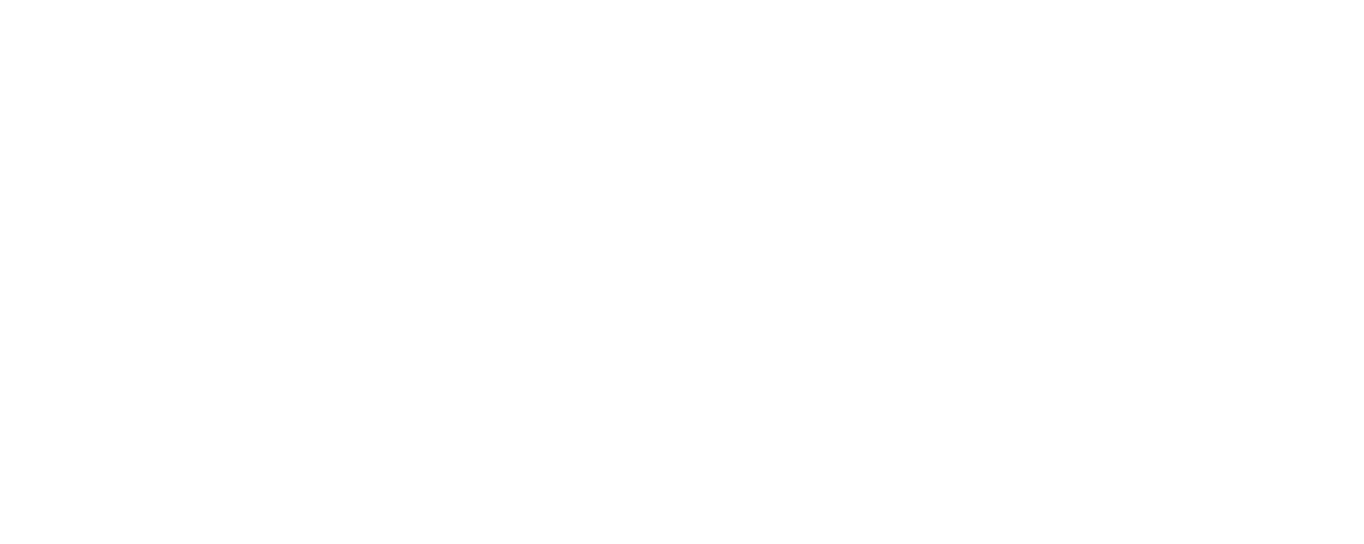 capítulo
COMORBILIDADES
6
COMORBILIDADES
COMORBILIDADES
EN LA EPOC
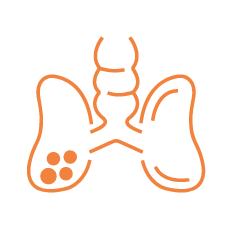 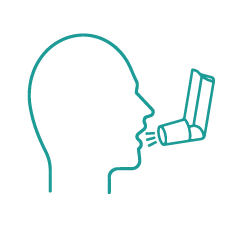 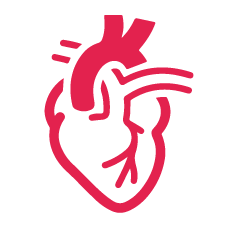 Enfermedad
cardiovascular
Cáncer de 
Pulmón
Asma
[Speaker Notes: PAG  121

COMORBILIDADES EN LA EPOC
 
La comorbilidad es definida por la presencia de una o más enfermedades coexistente con una enfermedad de interés o índice(544)   
Los pacientes con EPOC presentan más comorbilidades que los controles pareados sin EPOC (aproximadamente 1,5 veces más)(545–547) y es relevante definir el impacto que tienen ellas en los desenlaces finales: mortalidad, exacerbaciones, calidad de vida, tratamientos adicionales, costos, etc. Esto nos conduce a desarrollar 2 aspectos cruciales para entender la  importancia de otras enfermedades en el paciente con EPOC: la frecuencia de ellas (prevalencia) y el impacto que tienen sobre él (desenlaces). 
Otro componente a considerar es la sintomatología, ya que algunas manifestaciones pueden ser características de la comorbilidad (por ejemplo, la epigastralgia urente en el reflujo gastroesofágico) o ser compartidos e incluso amplificados con la EPOC (tos en el mismo caso del reflujo, disnea en la insuficiencia cardiaca, astenia en la depresión, etc.). 
 
Al menos 9 de cada 10 pacientes con EPOC reportan una o más condiciones crónicas adicional (300,547), lo más frecuente es la presencia de 4 a 6 comorbilidades en un paciente(227,548) (y no están relacionadas al grado de obstrucción en la vía aérea(132,548). Por la frecuencia, impacto y diagnóstico diferencial complejo haremos énfasis en las patologías cardiovasculares y respiratorias.
 
Enfermedad cardiovascular: es la más prevalente de las comorbilidades(227,548), aunque presenta un subdiagnóstico importante(476)  . La hipertensión arterial es la enfermedad crónica más reportada en pacientes con EPOC y su tratamiento debe realizarse acorde a las guías. La insuficiencia cardiaca representa un reto al clínico, ya que el deterioro de la función cardiaca compromete la respiratoria y la exacerbación de la EPOC puede ser muy parecida en síntomas(477)  ; por lo que es frecuente la necesidad de apoyo en biomarcadores (PNB) o imágenes (ecocardiograma) para precisar los componentes involucrados y poder guiar la terapéutica de una forma más certera. En un reciente meta-análisis, el diagnóstico de cardiopatía isquémica se incrementa más de 2 veces en pacientes con EPOC (OR 2,28; 95% CI 1,76-2,96; p<0,0001), el riesgo de arritmias casi se duplica (OR 1,94; 95% CI 1,55-2,43; p<0,0001) y las alteraciones de la circulación pulmonar aumentan 5,14 veces (95% CI 4,07-6,50, p<0,0001) (301). Es importante resaltar que la presencia de hipertensión pulmonar en pacientes con EPOC no conlleva a tratamientos específicos (inhibidores de fosfodiesterasa 5, antagonistas del receptor de endotelina, prostanoides, etc.); el control de la hipoxemia, así como de la obstrucción en la vía aérea mejoran la sobrecarga de presión que existe en las cavidades derechas(549)  .Tal como se indicó para hipertensión arterial, tanto la insuficiencia cardiaca, como la cardiopatía isquémica y las arritmias, deben ser tratadas según las guías de cada una de esas condiciones; de igual manera, el tratamiento de la EPOC debe mantenerse conforme a las recomendaciones establecidas en el capítulo de tratamiento estable y de la exacerbación. 
En una cohorte de 2088 pacientes con EPOC, la prevalencia de enfermedad arterial periférica fue 8.8%, mayor que la encontrada en pacientes sin EPOC(550). 
Las exacerbaciones de la EPOC incrementan al doble el riesgo de eventos cardiovasculares en los 30 días siguientes, incluso, este riesgo se mantiene elevado hasta un año después de la exacerbación
 
Cáncer de pulmón: la EPOC y el cáncer (CA) de pulmón comparten el humo de cigarrillo como factor de riesgo en común. Sin embargo, existe una interacción entre estas 2 entidades más allá del tabaco; aproximadamente 50% de los pacientes con CA de pulmón tienen EPOC, lo cual corresponde a una prevalencia 6 veces mayor comparado con un grupo control de fumadores sin EPOC(551).  En el mismo sentido, la EPOC representa un factor de riesgo independiente para el desarrollo de CA de pulmón, siendo más frecuente este CA en pacientes con obstrucción de la vía aérea, que en fumadores sin obstrucción(552,553)  . Es interesante destacar que el riesgo aumenta con el grado de obstrucción (desde un 38% de incremento en el grupo con menor obstrucción, hasta 136% en el de mayor), y es más acentuado en mujeres que en hombres(552). Este efecto bidireccional de riesgo incrementado entre ambas condiciones, sugiere la existencia de mecanismos comunes como predisposición genética, envejecimiento prematuro del pulmón, estrés oxidativo, alteraciones epigenéticas, etc(554).  En pacientes con EPOC tener bajo peso (IMC <25 m/kg2), edad avanzada (>60 años), alto consumo de cigarrillos (>60 paquetes/año) y presencia de enfisema (evaluado por tomografía o difusión CO), representan factores de riesgo independientes para la aparición de CA(555–557). 
Asma: la relación entre EPOC y asma ha sido extensamente discutida desde la década de los 60(558,559).  y ha conducido a plantear la superposición de ambas condiciones(202,560,561). Se estima esta concurrencia en un amplio rango entre 12 y 55% de los pacientes con EPOC, dependiendo de los criterios diagnósticos utilizados. El clínico se enfrenta a un importante reto ante el paciente adulto con obstrucción fija de la vía aérea (VEF1/CVF < 0,7) y exposición a factores de riesgo (tabaco, biomasa), que presenta una o más características de asma (respuesta del VEF1 a broncodilatadores > 15% y 400 ml, eosinófilos séricos >300 cel/ml). Estos hallazgos orientan a una superposición de asma y EPOC, aunque no existan criterios universales para definir esta entidad. En estos pacientes, la terapia inicial con LABA más esteroides inhalados es la recomendación más aceptada(562). En un intento por delimitar el problema de esta superposición y orientarnos hacia un tratamiento personalizado por rasgos tratables(153), quisimos responder lo siguiente:]
6
COMORBILIDADES
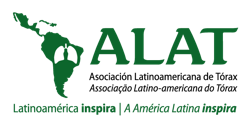 BRONQUIECTASIAS
APNEA DEL SUEÑO
ENFERMEDAD PSIQUIÁTRICA
REFLUJO GASTRO-ESOFÁGICO
[Speaker Notes: PAG 129

Bronquiectasias: la prevalencia de bronquiectasias en pacientes con EPOC oscila entre 20,8 y 57,2%, con una asociación positiva lineal según la severidad de la obstrucción: mayor presencia de bronquiectasias en los más graves(573)  . Las características clínicas diferenciales de los pacientes con EPOC que tienen bronquiectasias están desglosadas en el metaanálisis de Ni y colaboradores(574):mayor expectoración, más exacerbaciones, peor función pulmonar, biomarcadores inflamatorios elevados y colonización por microorganismos potencialmente patógenos. 
Las bronquiectasias parecen incrementar la mortalidad(573,575)  , sin embargo, este hallazgo no es consistente en todos los estudios(576,577)  . La calidad de vida es deteriorada por la presencia de bronquiectasias, casi el doble de los pacientes con EPOC y bronquiectasias tienen un valor de CAT >10 comparado con los pacientes sin la comorbilidad(573). En relación al tratamiento del paciente con ambas condiciones, no hay ensayos clínicos que orienten este aspecto, ya que la presencia de bronquiectasias ha sido un criterio de exclusión usual. A pesar de esta limitante, el uso de esteroides inhalados debería evitarse en pacientes con infecciones respiratorias bajas recurrentes y/o colonización bacteriana; su uso a dosis baja puede considerarse en pacientes con eosinófilos séricos elevados y/o hiperreactividad bronquial(573). Los esquemas de macrólidos y el roflumilast pueden ser buenas alternativas como adición a la terapia broncodilatadora(573). 

Apnea del sueño: la asociación entre las 2 patologías es conocida como síndrome de superposición y no es más prevalente en la EPOC con relación a la población general, pero la presencia de las 2 condiciones en un mismo paciente empeora la desaturación de oxígeno durante el sueño(578).  . No obstante, otro estudio en EPOC moderado a severo (VEF1 41%) encontró mayor prevalencia de apnea obstructiva del sueño(579).  Es probable que algunos fenotipos de la EPOC, como la bronquitis crónica, tengan mayor asociación con apnea del sueño que otros como el predominio de enfisema(580). El tratamiento del síndrome de superposición debe incluir broncodilatadores de acción larga, oxígeno suplementario y ventilación no invasiva(581).

Enfermedad psiquiátrica: en pacientes con EPOC la prevalencia de depresión es mayor comparada a la población control (23,1% vs 16,8%)(581).  Con similar tendencia, la posibilidad de desarrollar ansiedad es 85% mayor. Ambas generan impacto negativo en varios desenlaces: mayor mortalidad(227,582). más exacerbaciones, menor capacidad funcional y peor tolerancia al ejercicio(581,583). No hay evidencia que indique tratamiento diferente de estas comorbilidades cuando están presentes en un paciente con EPOC, importante resaltar que las intervenciones en el estilo de vida que involucran el ejercicio físico mejoran los síntomas de depresión y ansiedad(486) 
   
Reflujo gastro-esofágico: la prevalencia de los síntomas compatibles con reflujo gastro-esofágico (RGE) en los pacientes con EPOC se ha reportado similar a la población control(584), aunque otros estudios muestran una mayor frecuencia(585,586); las cohortes más numerosas reportan prevalencia entre 26 y 29% (587,588). Sin embargo, el aspecto más relevante entre estas 2 condiciones consiste en el aumento de las exacerbaciones de la EPOC en pacientes con RGE, representando un factor de riesgo independiente(587,589). También aumenta los síntomas respiratorios y deteriora la calidad de vida controvertido(587). El impacto del tratamiento con inhibidores de la bomba de protones sobre la frecuencia de las exacerbaciones es controvertido(587,589)]
6
COMORBILIDADES
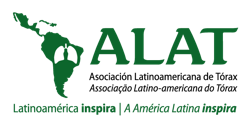 ¿Los pacientes con EPOC y antecedente de asma tienen diferentes desenlaces clínicos que los pacientes con EPOC sin antecedente de asma?
Valorar  impacto clínico que tiene el diagnóstico previo de asma en un paciente con EPOC.
JUSTIFICACIÓN
Se capturaron 698 referencias, seleccionando 4 estudios de cohorte y 3 transversales para responder a esta pregunta
SELECCIÓN DE BÚSQUEDA
[Speaker Notes: Justificación
Los resultados de estudios epidemiológicos indican que alrededor del 70% de los pacientes con EPOC tienen una obstrucción del flujo de aire entre leve y moderada (VEF1 ≥50%), con pocos síntomas respiratorios(25,32–34). Sin embargo, existe limitada información sobre el tratamiento farmacológico de la EPOC en etapas iniciales o en enfermedad leve. Dos ensayos clínicos controlados en pacientes con obstrucción leve a moderada evaluaron los beneficios de la monoterapia con antimuscarínicos de acción prolongada (LAMA)(367,368). La monoterapia con tiotropio comparado placebo mostro mejoría del VEF1, la calidad de vida, frecuencia de exacerbaciones y caída del VEF1 a los 24 meses.(367).  Por otra parte, en pacientes con obstrucción moderada el uso de β2-agonistas de acción prolongada más corticoide inhalado LABA/CIs parece reducir la caída del VEF1(368). En base a estas premisas surge la pregunta sobre si se justifica usar un broncodilatador de acción prolongada en lugar de uno de acción corta en pacientes con enfermedad leve. 
Selección de búsqueda
Se capturaron 485 referencias (MeSh: 465; Tripdatabase: 20) seleccionando 2 para responder la pregunta (2 revisiones sistemáticas(314,315). 
Resumen de la evidencia
En términos de eficacia, una revisión sistemática que compara tiotropio vs. ipratropio (SAMA), en pacientes con obstrucción moderada, muestra mayor beneficio del tiotropio en la función pulmonar (incremento del VEF1 109 ml, 95%IC 80-137 ml), calidad de vida (diferencia de SGQT -3.3 95% IC 0.97-5.63), menores hospitalizaciones (OR 0.34 95%IC 0,15-0.76) y exacerbaciones (OR 0.71 95%IC 0.52-0.95) comparados con el ipratropio(314). Otra revisión sistemática comparó la eficacia entre ipratropio y LABA en EPOC estable(315). La monoterapia con salmeterol mostró mayores beneficios en el VEF1 (60 ml 95%IC 110-0 ml) y el pico flujo matutino (-10.96 lit/min, 95%IC -16.09 a -5.83) comparado con el ipatropio, sin diferencia en la calidad de vida, exacerbaciones, uso de medicación de rescate, capacidad de ejercicio o síntomas. El uso de formoterol comparado con ipratropio parece mostrar mejoría en el pico flujo matutino sin diferencia en el VEF1, calidad de vida, disnea o capacidad de ejercicio. 
En términos de seguridad, la revisión sistemática que compara ipratropio vs. tiotropio mostró menos eventos adversos serios (OR 0.50; 95%IC 0.34-0.73) y eventos específicos de la enfermedad con el tiotropio (OR 0.59; 95%IC 0.41 to 0.85), sin diferencias en la mortalidad(314). No se encontraron estudios comparativos de monoterapia con broncodilatadores de acción prolongada vs. β2 agonistas de acción corta, ni estudios en pacientes con obstrucción leve(315). 
Conclusiones y recomendaciones
Las evidencias indican que en términos de eficacia el tiotropio y los LABA comparados con el ipratropio tienen mayores beneficios en la función pulmonar. El tiotropio además mostró mayores beneficios sobre la disnea, exacerbaciones y calidad de vida con un mejor perfil de seguridad.
Evidencia ALTA y Recomendación FUERTE para en el uso de broncodilatadores de acción prolongada sobre ipratropio en términos de mejoría de disnea, calidad de vida y función pulmonar en EPOC con obstrucción moderada a grave. 
Evidencia ALTA y recomendación FUERTE para el uso de tiotropio sobre ipratropio en términos de mejoría de exacerbaciones y hospitalizaciones.
 
La guía de práctica clínica de la EPOC ALAT-2014 analizó la pregunta clínica en formato PICO sobre las diferencias de eficacia y seguridad entre la monoterapia de LAMA y LABA (¿Los antimuscarínicos de acción prolongada proporcionan mayores beneficios que los 2-agonistas de acción prolongada en pacientes con EPOC?)(205). Las conclusiones y recomendaciones fueron: las evidencias indican que en términos de eficacia el tiotropio y los LABAs tienen beneficios similares sobre la disnea, función pulmonar, y calidad de vida. El tiotropio es más efectivo que los LABAs para reducir la frecuencia de exacerbaciones. El perfil de seguridad es similar entre ambas opciones terapéuticas. Evidencia ALTA y Recomendación FUERTE para la no preferencia de algún broncodilatador en particular (LABA o LAMA) en términos de mejoría de disnea, calidad de vida y función pulmonar; Evidencia ALTA y Recomendación FUERTE para el uso de tiotropio sobre LABAs en pacientes con exacerbaciones frecuentes; Evidencia ALTA y Recomendación DÉBIL para justificar el uso preferencial de HandiHaler sobre Respimat en pacientes con enfermedad cardíaca concomitante(205). 
Resultados similares se han reportado en otras revisiones sistemáticas más recientes(369,370).]
6
COMORBILIDADES
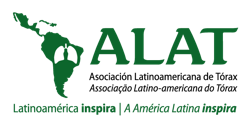 Conclusiones y recomendaciones
En los pacientes con EPOC el antecedente previo de asma condiciona un aumento en las exacerbaciones, hospitalizaciones por exacerbaciones,  uso de recursos de salud, así como mayor declinación de la función pulmonar en los pacientes con asma-EPOC y asma de aparición tardía.
CONCLUSIONES Y RECOMENDACIONES
de que los pacientes con EPOC y antecedente de asma tienen en comparación con los pacientes con EPOC sin antecedente de asma aumento en la frecuencia de exacerbaciones y del uso de recursos sanitarios.
EVIDENCIA ALTA
de que el antecedente de Asma no incrementa la mortalidad.
EVIDENCIA MODERADA
para la búsqueda activa del antecedente de asma en los pacientes con diagnóstico de EPOC.
EVIDENCIA FUERTE
[Speaker Notes: PAG 128 

Conclusiones y recomendaciones
Las evidencias indican que en los pacientes con EPOC el antecedente previo de asma condiciona un aumento en las exacerbaciones, en las hospitalizaciones por exacerbaciones, el uso de recursos de salud, así como mayor declinación de la función pulmonar en los pacientes con asma-EPOC y asma de aparición tardía. 

EVIDENCIA ALTA de que los pacientes con EPOC y antecedente de asma tienen en comparación con los pacientes con EPOC sin antecedente de asma aumento en la frecuencia de exacerbaciones y del uso de recursos sanitarios. Los pacientes con superposición asma-EPOC con asma de aparición tardía presentan mayor deterioro de la función pulmonar. 

EVIDENCIA MODERADA de que el antecedente de Asma no incrementa la mortalidad.

RECOMENDACIÓN FUERTE para la búsqueda activa del antecedente de asma en los pacientes con diagnóstico de EPOC.]
6
COMORBILIDADES
COMORBILIDADES
del índice de Charlson
TABLA 14
[Speaker Notes: PAG  133

En cuanto a las exacerbaciones, tanto estudios en atención primaria(296,594) como en centros especializados(593) evidencian una clara relación entre la presencia de comorbilidades y el aumento de ellas. Las comorbilidades que presentan una asociación más fuerte con ≥ 2 exacerbaciones/año son cáncer de pulmón, insuficiencia cardiaca, enfermedad prostática y depresión, en ese orden(296).. En un estudio sueco, las más relacionadas fueron insuficiencia cardiaca, cardiopatía isquémica, osteoporosis, enfermedad cerebro-vascular y depresión/ansiedad(594).  Nuevamente la diferencia en los estudios puede dar información variada, pero en cuanto a categorías nosológicas, las enfermedades cardiovasculares, respiratorias y psiquiátricas tienden a predominar en la asociación a pacientes con exacerbaciones frecuentes.
Las comorbilidades deterioran la calidad de vida de los pacientes en general(598), en la EPOC la presencia de más de 1 comorbilidad impacta en forma significativa la calidad de vida(590).. En población afro-americana (GOLD 2-4)(599), las patologías que se asociaron con una diferencia mayor a 4 puntos del cuestionario St. George fueron apnea del sueño, enfermedad cerebro-vascular y reflujo gastro-esofágico. Incluso, se desarrolló el índice COMCOLD(591)   en atención primaria de una población caucásica, en la cual depresión, ansiedad, arteriopatía periférica, enfermedad cerebro-vascular y cardiopatía sintomática, fueron las comorbilidades asociadas a peor calidad de vida.]
referencias
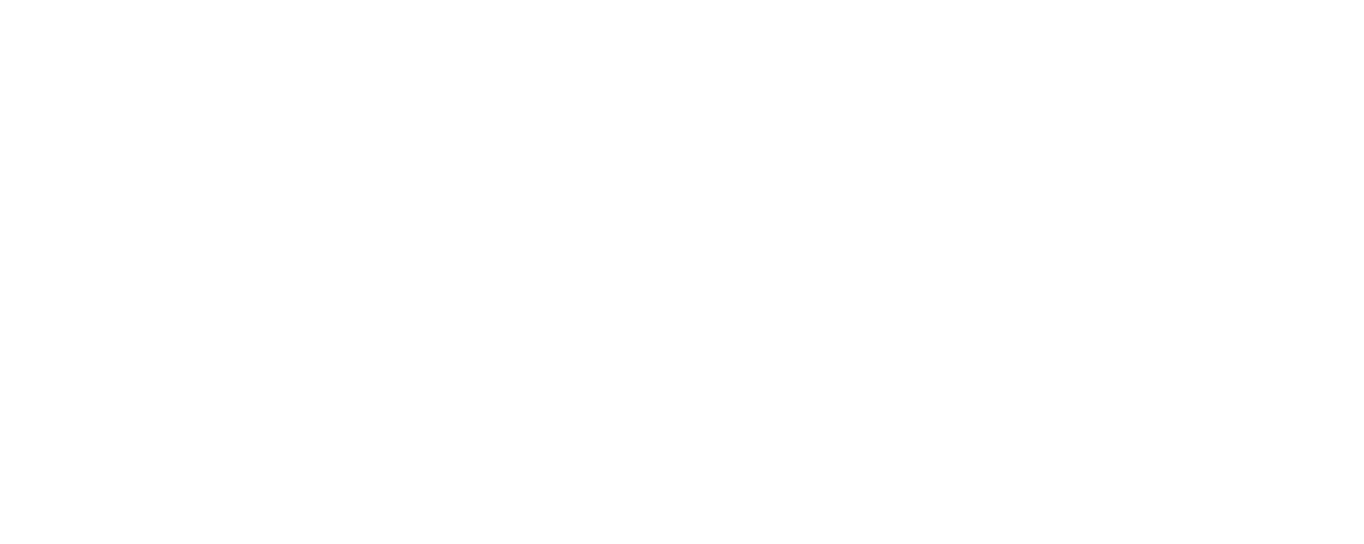 Guía de práctica clínica 
Enfermedad pulmonar 
obstructiva crónica EPOC
2019
[Speaker Notes: PAG
REFERENCIAS
1. 	Vestbo J, Hurd SS, Agustí AG, Jones PW, Vogelmeier C, Anzueto A, et al. Global strategy for the diagnosis, management, and prevention of chronic obstructive pulmonary disease: GOLD executive summary. Am J Respir Crit Care Med. 2013 Feb 15;187(4):347–65. 
2. 	Miravitlles M, Soler-Cataluña JJ, Calle M, Molina J, Almagro P, Quintano JA, et al. Spanish Guidelines for Management of Chronic Obstructive Pulmonary Disease (GesEPOC) 2017. Pharmacological Treatment of Stable Phase. Arch Bronconeumol. 2017 Jun;53(6):324–35. 
3. 	Qaseem A, Wilt TJ, Weinberger SE, Hanania NA, Criner G, van der Molen T, et al. Diagnosis and management of stable chronic obstructive pulmonary disease: a clinical practice guideline update from the American College of Physicians, American College of Chest Physicians, American Thoracic Society, and European Respiratory Society. Ann Intern Med. 2011 Aug 2;155(3):179–91. 
4. 	Marciniuk DD, Goodridge D, Hernandez P, Rocker G, Balter M, Bailey P, et al. Managing dyspnea in patients with advanced chronic obstructive pulmonary disease: a Canadian Thoracic Society clinical practice guideline. Can Respir J. 2011;18(2):69–78. 
5. 	Fervers B, Burgers JS, Haugh MC, Latreille J, Mlika-Cabanne N, Paquet L, et al. Adaptation of clinical guidelines: literature review and proposition for a framework and procedure. Int J Qual Health Care. 2006 Jun;18(3):167–76. 
6. 	Guyatt GH, Oxman AD, Kunz R, Atkins D, Brozek J, Vist G, et al. GRADE guidelines: 2. Framing the question and deciding on important outcomes. J Clin Epidemiol. 2011 Apr;64(4):395–400. 
7. 	Glasziou P, Del Mar CH SJ. Evidence-based Medicine Workbook. Finding and applying the best evidence to improve patient care. BMJ Publishing Group; 2003. 49 p. 
8. 	Guyatt G, Gutterman D, Baumann MH, Addrizzo-Harris D, Hylek EM, Phillips B, et al. Grading strength of recommendations and quality of evidence in clinical guidelines: report from an american college of chest physicians task force. Chest. 2006 Jan;129(1):174–81. 
9. 	Montes de Oca M, López Varela MV, Acuña A, Schiavi E, Rey MA, Jardim J, et al. Guía de práctica clínica de la enfermedad pulmonar obstructiva crónica (EPOC) ALAT-2014: Preguntas y respuestas. Arch Bronconeumol. 2015 Aug;51(8):403–16. 
10. 	Casanova C, de Torres JP, Aguirre-Jaíme A, Pinto-Plata V, Marin JM, Cordoba E, et al. The progression of chronic obstructive pulmonary disease is heterogeneous: the experience of the BODE cohort. Am J Respir Crit Care Med. 2011 Nov 1;184(9):1015–21. 
11. 	Nishimura M, Makita H, Nagai K, Konno S, Nasuhara Y, Hasegawa M, et al. Annual change in pulmonary function and clinical phenotype in chronic obstructive pulmonary disease. Am J Respir Crit Care Med. 2012 Jan 1;185(1):44–52. 
12. 	Vestbo J, Edwards LD, Scanlon PD, Yates JC, Agusti A, Bakke P, et al. Changes in forced expiratory volume in 1 second over time in COPD. N Engl J Med. 2011 Sep 29;365(13):1184–92. 
13. 	Celli BR, MacNee W. Standards for the diagnosis and treatment of patients with COPD: a summary of the ATS/ERS position paper. Eur Respir J. 2004 Jun;23(6):932–46. 
14. 	Hurd SS, Lenfant C. COPD: good lung health is the key. Lancet. 2005 Nov 26;366(9500):1832–4. 
15. 	Lozano R, Naghavi M, Foreman K, Lim S, Shibuya K, Aboyans V, et al. Global and regional mortality from 235 causes of death for 20 age groups in 1990 and 2010: a systematic analysis for the Global Burden of Disease Study 2010. Lancet. 2012 Dec 15;380(9859):2095–128. 
16. 	Bousquet J, Kiley J, Bateman ED, Viegi G, Cruz  a a, Khaltaev N, et al. Prioritised research agenda for prevention and control of chronic respiratory diseases. Eur Respir J. 2010;36:995–1001. 
17. 	Mannino DM, Buist AS. Global burden of COPD: risk factors, prevalence, and future trends. Lancet. 2007;370:765–73. 
18. 	Ford ES, Mannino DM, Zhao G, Li C, Croft JB. Changes in mortality among US adults with COPD in two national cohorts recruited from 1971-1975 and 1988-1994. Chest. 2012 Jan;141(1):101–10. 
19. 	Rycroft CE, Heyes A, Lanza L, Becker K. Epidemiology of chronic obstructive pulmonary disease: a literature review. Int J Chron Obstruct Pulmon Dis. 2012 Jan;7:457–94. 
20. 	Ford ES, Croft JB, Mannino DM, Wheaton AG, Zhang X, Giles WH. COPD surveillance--United States, 1999-2011. Chest. 2013 Jul;144(1):284–305. 
21. 	Gershon AS, Wang C, Wilton AS, Raut R, To T. Trends in chronic obstructive pulmonary disease prevalence, incidence, and mortality in ontario, Canada, 1996 to 2007: a population-based study. Arch Intern Med. 2010 Mar 22;170(6):560–5. 
22. 	Mannino DM, Gagnon RC, Petty TL, Lydick E. Obstructive lung disease and low lung function in adults in the United States: data from the National Health and Nutrition Examination Survey, 1988-1994. Arch Intern Med. 2000 Jun 12;160(11):1683–9. 
23. 	Peña VS, Miravitlles M, Gabriel R, Jiménez-Ruiz CA, Villasante C, Masa JF, et al. Geographic variations in prevalence and underdiagnosis of COPD: results of the IBERPOC multicentre epidemiological study. Chest. 2000 Oct;118(4):981–9. 
24. 	Zhong N, Wang C, Yao W, Chen P, Kang J, Huang S, et al. Prevalence of chronic obstructive pulmonary disease in China: a large, population-based survey. Am J Respir Crit Care Med. 2007 Oct 15;176(8):753–60. 
25. 	Buist AS, McBurnie MA, Vollmer WM, Gillespie S, Burney P, Mannino DM, et al. International variation in the prevalence of COPD (the BOLD Study): a population-based prevalence study. Lancet (London, England). 2007 Sep 1;370(9589):741–50. 
26. 	Lamprecht B, Soriano JB, Studnicka M, Kaiser B, Vanfleteren LE, Gnatiuc L, et al. Determinants of underdiagnosis of COPD in national and international surveys. Chest. 2015 Oct;148(4):971–85. 
27. 	Martinez CH, Mannino DM, Jaimes FA, Curtis JL, Han MK, Hansel NN, et al. Undiagnosed Obstructive Lung Disease in the United States. Associated Factors and Long-term Mortality. Ann Am Thorac Soc. 2015 Dec;12(12):1788–95. 
28. 	Llordés M, Jaén A, Almagro P, Heredia JL, Morera J, Soriano JB, et al. Prevalence, Risk Factors and Diagnostic Accuracy of COPD Among Smokers in Primary Care. COPD. 2015 Aug 4;12(4):404–12. 
29. 	Labonté LE, Tan WC, Li PZ, Mancino P, Aaron SD, Benedetti A, et al. Undiagnosed Chronic Obstructive Pulmonary Disease Contributes to the Burden of Health Care Use. Data from the CanCOLD Study. Am J Respir Crit Care Med. 2016 Aug 1;194(3):285–98. 
30. 	Casas Herrera A, Montes de Oca M, López Varela MV, Aguirre C, Schiavi E, Jardim JR, et al. COPD Underdiagnosis and Misdiagnosis in a High-Risk Primary Care Population in Four Latin American Countries. A Key to Enhance Disease Diagnosis: The PUMA Study. Chotirmall SH, editor. PLoS One. 2016 Apr 13;11(4):e0152266. 
31. 	Menezes AMB, Perez-Padilla R, Jardim JRB, Muiño A, Lopez MV, Valdivia G, et al. Chronic obstructive pulmonary disease in five Latin American cities (the PLATINO study): a prevalence study. Lancet. 2005 Nov 26;366(9500):1875–81. 
32. 	Caballero A, Torres-Duque CA, Jaramillo C, Bolívar F, Sanabria F, Osorio P, et al. Prevalence of COPD in five Colombian cities situated at low, medium, and high altitude (PREPOCOL study). Chest. 2008 Feb;133(2):343–9. 
33. 	Echazarreta AL, Arias SJ, Del Olmo R, Giugno ER, Colodenco FD, Arce SC, et al. Prevalence of COPD in 6 Urban Clusters in Argentina: The EPOC.AR Study. Arch Bronconeumol. 2018 May;54(5):260–9. 
34. 	Jaganath D, Miranda JJ, Gilman RH, Wise RA, Diette GB, Miele CH, et al. Prevalence of chronic obstructive pulmonary disease and variation in risk factors across four geographically diverse resource-limited settings in Peru. Respir Res. 2015 Mar 18;16(1):40. 
35. 	Pérez-Padilla R, Hallal PC, Vázquez-García JC, Muiño A, Máquez M, López MV, et al. Impact of bronchodilator use on the prevalence of COPD in population-based samples. COPD. 2007 Jun;4(2):113–20. 
36. 	Perez-Padilla R, Wehrmeister FC, Celli BR, Lopez-Varela MV, Montes de Oca M, Muiño A, et al. Reliability of FEV1/FEV6 to Diagnose Airflow Obstruction Compared with FEV1/FVC: The PLATINO Longitudinal Study. de Torres JP, editor. PLoS One. 2013 Aug 1;8(8):e67960. 
37. 	Menezes AM, Lopez M V, Hallal PC, Muiño A, Perez-Padilla R, Jardim JR, et al. Prevalence of smoking and incidence of initiation in the Latin American adult population: the PLATINO study. BMC Public Health. 2009 May 22;9(1):151. 
38. 	Hu G, Zhou Y, Tian J, Yao W, Li J, Li B, et al. Risk of COPD from exposure to biomass smoke: a metaanalysis. Chest. 2010 Jul;138(1):20–31. 
39. 	Po JYT, FitzGerald JM, Carlsten C. Respiratory disease associated with solid biomass fuel exposure in rural women and children: systematic review and meta-analysis. Thorax. 2011 Mar;66(3):232–9. 
40. 	Regalado J, Pérez-Padilla R, Sansores R, Páramo Ramirez JI, Brauer M, Paré P, et al. The effect of biomass burning on respiratory symptoms and lung function in rural Mexican women. Am J Respir Crit Care Med. 2006 Oct 15;174(8):901–5. 
41. 	Lindberg A, Jonsson A-C, Rönmark E, Lundgren R, Larsson L-G, Lundbäck B. Ten-year cumulative incidence of COPD and risk factors for incident disease in a symptomatic cohort. Chest. 2005 May;127(5):1544–52. 
42. 	Lamprecht B, McBurnie MA, Vollmer WM, Gudmundsson G, Welte T, Nizankowska-Mogilnicka E, et al. COPD in never smokers: results from the population-based burden of obstructive lung disease study. Chest. 2011 Apr;139(4):752–63. 
43. 	Hnizdo E, Sullivan PA, Bang KM, Wagner G. Association between chronic obstructive pulmonary disease and employment by industry and occupation in the US population: a study of data from the Third National Health and Nutrition Examination Survey. Am J Epidemiol. 2002 Oct 15;156(8):738–46. 
44. 	Jordan RE, Cheng KK, Miller MR, Adab P. Passive smoking and chronic obstructive pulmonary disease: cross-sectional analysis of data from the Health Survey for England. BMJ Open. 2011 Jan 1;1(2):e000153. 
45. 	Ackermann-Liebrich U, Leuenberger P, Schwartz J, Schindler C, Monn C, Bolognini G, et al. Lung function and long term exposure to air pollutants in Switzerland. Study on Air Pollution and Lung Diseases in Adults (SAPALDIA) Team. Am J Respir Crit Care Med. 1997 Jan;155(1):122–9. 
46. 	Downs SH, Schindler C, Liu L-JS, Keidel D, Bayer-Oglesby L, Brutsche MH, et al. Reduced exposure to PM10 and attenuated age-related decline in lung function. N Engl J Med. 2007 Dec 6;357(23):2338–47. 
47. 	Anderson HR, Spix C, Medina S, Schouten JP, Castellsague J, Rossi G, et al. Air pollution and daily admissions for chronic obstructive pulmonary disease in 6 European cities: results from the APHEA project. Eur Respir J. 1997 May;10(5):1064–71. 
48. 	Schwartz J. Air pollution and hospital admissions for the elderly in Detroit, Michigan. Am J Respir Crit Care Med. 1994 Sep;150(3):648–55. 
49. 	Han MK, Postma D, Mannino DM, Giardino ND, Buist S, Curtis JL, et al. Gender and chronic obstructive pulmonary disease: why it matters. Am J Respir Crit Care Med. 2007 Dec 15;176(12):1179–84. 
50. 	Miller MR, Jordan RE, Adab P. Gender differences in COPD: are women more susceptible to smoking effects than men? Thorax. 2011 Oct;66(10):921–2.. 
51. 	Lopez Varela M V, Montes de Oca M, Halbert RJ, Muiño  a, Perez-Padilla R, Tálamo C, et al. Sex-related differences in COPD in five Latin American cities: the PLATINO study. Eur Respir J. 2010 Nov;36(5):1034–41. 
52. 	de Torres JP, Casanova C, Hernández C, Abreu J, Aguirre-Jaime A, Celli BR. Gender and COPD in patients attending a pulmonary clinic. Chest. 2005 Oct;128(4):2012–6. 
53. 	de Torres JP, Cote CG, López M V, Casanova C, Díaz O, Marin JM, et al. Sex differences in mortality in patients with COPD. Eur Respir J. 2009 Mar;33(3):528–35. 
54. 	Martinez FJ, Curtis JL, Sciurba F, Mumford J, Giardino ND, Weinmann G, et al. Sex differences in severe pulmonary emphysema. Am J Respir Crit Care Med. 2007 Aug 1;176(3):243–52. 
55. 	Dransfield MT, Washko GR, Foreman MG, Estepar RSJ, Reilly J, Bailey WC. Gender differences in the severity of CT emphysema in COPD. Chest. 2007 Aug;132(2):464–70. 
56. 	Celli B, Vestbo J, Jenkins CR, Jones PW, Ferguson GT, Calverley PM a, et al. Sex differences in mortality and clinical expressions of patients with chronic obstructive pulmonary disease. The TORCH experience. Am J Respir Crit Care Med. 2011 Feb 1;183(3):317–22. 
57. 	Gonzalez A V, Suissa S, Ernst P. Gender differences in survival following hospitalisation for COPD. Thorax. 2011 Jan;66(1):38–42. 
58. 	Hogg JC, Chu F, Utokaparch S, Woods R, Elliott WM, Buzatu L, et al. The nature of small-airway obstruction in chronic obstructive pulmonary disease. N Engl J Med. 2004 Jun 24;350(26):2645–53. 
59. 	Menezes AMB, Hallal PC, Perez-Padilla R, Jardim JRB, Muiño A, Lopez M V, et al. Tuberculosis and airflow obstruction: evidence from the PLATINO study in Latin America. Eur Respir J. 2007 Dec;30(6):1180–5. 
60. 	Amaral AFS, Coton S, Kato B, Tan WC, Studnicka M, Janson C, et al. Tuberculosis associates with both airflow obstruction and low lung function: BOLD results. Eur Respir J. 2015 Oct;46(4):1104–12. 
61. 	Allwood BW, Myer L, Bateman ED. A systematic review of the association between pulmonary tuberculosis and the development of chronic airflow obstruction in adults. Respiration. 2013 Jan;86(1):76–85. 
62. 	Byrne AL, Marais BJ, Mitnick CD, Lecca L, Marks GB. Tuberculosis and chronic respiratory disease: a systematic review. Int J Infect Dis. 2015 Mar;32:138–46. 
63. 	Chung K-P, Chen J-Y, Lee C-H, Wu H-D, Wang J-Y, Lee L-N, et al. Trends and predictors of changes in pulmonary function after treatment for pulmonary tuberculosis. Clinics (Sao Paulo). 2011;66(4):549–56. 
64. 	Lee C-H, Lee M-C, Lin H-H, Shu C-C, Wang J-Y, Lee L-N, et al. Pulmonary tuberculosis and delay in anti-tuberculous treatment are important risk factors for chronic obstructive pulmonary disease. Pai M, editor. PLoS One. 2012 May 25;7(5):e37978. 
65. 	Hwang Y Il, Kim JH, Lee CY, Park S, Park YB, Jang SH, et al. The association between airflow obstruction and radiologic change by tuberculosis. J Thorac Dis. 2014 May;6(5):471–6. 
66. 	MANRIQUE HERNÁNDEZ, Rubén Darío; CASTAÑEDA PALACIO HL. Relación entre haber tenido tuberculosis y desarrollar enfermedad pulmonar obstructiva crónica. Revisión sistemática y meta análisis. Med UPB. 2015;34(2):115–25. 
67. 	Silverman EK, Miletich JP, Pierce JA, Sherman LA, Endicott SK, Broze GJ, et al. Alpha-1-antitrypsin deficiency. High prevalence in the St. Louis area determined by direct population screening. Am Rev Respir Dis. 1989 Oct;140(4):961–6. 
68. 	Campos M, Shmuels D, Walsh J. Detection of alpha-1 antitrypsin deficiency in the US. Am J Med. 2012 Jul;125(7):623–4. 
69. 	Lascano JE, Campos MA. The important role of primary care providers in the detection of alpha-1 antitrypsin deficiency. Postgrad Med. 2017 Nov 17;129(8):889–95. 
70. 	Calle Rubio M, Soriano JB, López-Campos JL, Soler-Cataluña JJ, Alcázar Navarrete B, Rodríguez González-Moro JM, et al. Testing for alpha-1 antitrypsin in COPD in outpatient respiratory clinics in Spain: A multilevel, cross-sectional analysis of the EPOCONSUL study. Loukides S, editor. PLoS One. 2018 Jun 28;13(6):e0198777. 
71. 	Beletic A, Dudvarski-Ilic A, Milenkovic B, Nagorni-Obradovic L, Ljujic M, Djordjevic V, et al. Is an integrative laboratory algorithm more effective in detecting alpha-1-antitrypsin deficiency in patients with premature chronic obstructive pulmonary disease than AAT concentration based screening approach? Biochem medica. 2014;24(2):293–8. 
72. 	Eisner MD, Anthonisen N, Coultas D, Kuenzli N, Perez-Padilla R, Postma D, et al. An official American Thoracic Society public policy statement: Novel risk factors and the global burden of chronic obstructive pulmonary disease. Am J Respir Crit Care Med. 2010 Sep 1;182(5):693–718. 
73. 	Bigna JJ, Kenne AM, Asangbeh SL, Sibetcheu AT. Prevalence of chronic obstructive pulmonary disease in the global population with HIV: a systematic review and meta-analysis. Lancet Glob Heal. 2018 Feb;6(2):e193–202. 
74. 	Madeddu G, Fois AG, Calia GM, Babudieri S, Soddu V, Becciu F, et al. Chronic obstructive pulmonary disease: an emerging comorbidity in HIV-infected patients in the HAART era? Infection. 2013 Apr 13;41(2):347–53. 
75. 	Kunisaki KM. Will expanded ART use reduce the burden of HIV-associated chronic lung disease? Curr Opin HIV AIDS. 2014 Jan;9(1):27–33. 
76. 	Costiniuk C, Nitulescu R, Saneei Z, Wasef N, Salahuddin S, Wasef D, et al. Prevalence and predictors of airflow obstruction in an HIV tertiary care clinic in Montreal, Canada: a cross-sectional study. HIV Med. 2019 Mar;20(3):192–201. 
77. 	Barnes PJ. Inflammatory mechanisms in patients with chronic obstructive pulmonary disease. J Allergy Clin Immunol. 2016 Jul;138(1):16–27. 
78. 	Lange P, Celli B, Agustí A, Boje Jensen G, Divo M, Faner R, et al. Lung-Function Trajectories Leading to Chronic Obstructive Pulmonary Disease. N Engl J Med. 2015 Jul 9;373(2):111–22. 
79. 	Gosens R, Zaagsma J, Meurs H, Halayko AJ. Muscarinic receptor signaling in the pathophysiology of asthma and COPD. Respir Res. 2006 Jan;7:73. 
80. 	Brusselle GG, Joos GF, Bracke KR. New insights into the immunology of chronic obstructive pulmonary disease. Lancet. 2011 Sep;378(9795):1015–26. 
81. 	Barnes PJ. Cellular and Molecular Mechanisms of Chronic Obstructive Pulmonary Disease. Clin Chest Med. 2014 Mar;35(1):71–86. 
82. 	Barnes PJ. The Cytokine Network in Chronic Obstructive Pulmonary Disease. Am J Respir Cell Mol Biol. 2009 Dec;41(6):631–8. 
83. 	Caramori G, Di Stefano A, Casolari P, Kirkham PA, Padovani A, Chung KF, et al. Chemokines and chemokine receptors blockers as new drugs for the treatment of chronic obstructive pulmonary disease. Curr Med Chem. 2013;20(35):4317–49. 
84. 	Barnes PJ. Mediators of chronic obstructive pulmonary disease. Pharmacol Rev. 2004 Dec;56(4):515–48. 
85. 	Tashkin DP, Wechsler ME. Role of eosinophils in airway inflammation of chronic obstructive pulmonary disease. Int J Chron Obstruct Pulmon Dis. 2018 Jan;13:335–49. 
86. 	Eltboli O, Bafadhel M, Hollins F, Wright A, Hargadon B, Kulkarni N, et al. COPD exacerbation severity and frequency is associated with impaired macrophage efferocytosis of eosinophils. BMC Pulm Med. 2014 Dec 9;14(1):112. 
87. 	Pizzichini E, Pizzichini MM, Gibson P, Parameswaran K, Gleich GJ, Berman L, et al. Sputum eosinophilia predicts benefit from prednisone in smokers with chronic obstructive bronchitis. Am J Respir Crit Care Med. 1998 Nov;158(5 Pt 1):1511–7. 
88. 	Leigh R, Pizzichini MMM, Morris MM, Maltais F, Hargreave FE, Pizzichini E. Stable COPD: predicting benefit from high-dose inhaled corticosteroid treatment. Eur Respir J. 2006 May;27(5):964–71. 
89. 	Vedel-Krogh S, Nielsen SF, Lange P, Vestbo J, Nordestgaard BG. Blood Eosinophils and Exacerbations in Chronic Obstructive Pulmonary Disease. The Copenhagen General Population Study. Am J Respir Crit Care Med. 2016 May 1;193(9):965–74. 
90. 	Bafadhel M, McKenna S, Terry S, Mistry V, Reid C, Haldar P, et al. Acute exacerbations of chronic obstructive pulmonary disease: identification of biologic clusters and their biomarkers. Am J Respir Crit Care Med. 2011 Sep 15;184(6):662–71. 
91. 	Lee S Do. Lee J. Pathogenesis of COPD. Chapter 4 in Lee S. COPD Heterogeneity and Personalized Treatment. Springer-Verlag Berlin Heidelberg 2017. DOI 10.1007/978-3-662-47178-4. In. 
92. 	Cosio MG, Saetta M, Agusti A. Immunologic aspects of chronic obstructive pulmonary disease. N Engl J Med. 2009 Jun 4;360(23):2445–54. 
93. 	Cortijo J, Mata M, Milara J, Donet E, Gavaldà A, Miralpeix M, et al. Aclidinium inhibits cholinergic and tobacco smoke-induced MUC5AC in human airways. Eur Respir J. 2011 Feb;37(2):244–54. 
94. 	Iwase N, Sasaki T, Oshiro T, Tamada T, Nara M, Sasamori K, et al. Differential effect of epidermal growth factor on serous and mucous cells in porcine airway submucosal gland. Respir Physiol Neurobiol. 2002 Sep 4;132(3):307–19. 
95. 	Scanlon PD, Connett JE, Waller LA, Altose MD, Bailey WC, Buist AS, et al. Smoking cessation and lung function in mild-to-moderate chronic obstructive pulmonary disease. The Lung Health Study. Am J Respir Crit Care Med. 2000 Mar;161(2 Pt 1):381–90. 
96. 	Barnes PJ, Celli BR. Systemic manifestations and comorbidities of COPD. Eur Respir J  Off J Eur Soc Clin Respir Physiol. 2009;33:1165–85. 
97. 	Macnee W. Pathogenesis of chronic obstructive pulmonary disease. Clin Chest Med. 2007 Sep;28(3):479–513, v. 
98. 	Pinto-Plata V, Casanova C, Müllerova H, de Torres JP, Corado H, Varo N, et al. Inflammatory and repair serum biomarker pattern: association to clinical outcomes in COPD. Respir Res. 2012 Jan;13:71. 
99. 	Celli BR, Locantore N, Yates J, Tal-Singer R, Miller BE, Bakke P, et al. Inflammatory biomarkers improve clinical prediction of mortality in chronic obstructive pulmonary disease. Am J Respir Crit Care Med. 2012 May 15;185(10):1065–72. 
100. 	Gamble E, Grootendorst DC, Hattotuwa K, O’Shaughnessy T, Ram FSF, Qiu Y, et al. Airway mucosal inflammation in COPD is similar in smokers and ex-smokers: a pooled analysis. Eur Respir J. 2007 Sep;30(3):467–71. 
101. 	Godtfredsen NS, Lam TH, Hansel TT, Leon ME, Gray N, Dresler C, et al. COPD-related morbidity and mortality after smoking cessation: status of the evidence. Eur Respir J. 2008 Oct;32(4):844–53. 
102. 	Kohansal R, Martinez-Camblor P, Agustí A, Buist AS, Mannino DM, Soriano JB. The natural history of chronic airflow obstruction revisited: an analysis of the Framingham offspring cohort. Am J Respir Crit Care Med. 2009 Jul 1;180(1):3–10. 
103. 	A. A, B. C. Natural history of COPD: Gaps and opportunities. ERJ Open Res. 2017; 
104. 	Celli BR, Agustí A. COPD: time to improve its taxonomy? ERJ open Res. 2018 Jan 16;4(1):00132–2017. 
105. 	Regan EA, Lynch DA, Curran-Everett D, Curtis JL, Austin JHM, Grenier PA, et al. Clinical and Radiologic Disease in Smokers With Normal Spirometry. JAMA Intern Med. 2015 Sep;175(9):1539–49. 
106. 	Woodruff PG, Barr RG, Bleecker E, Christenson SA, Couper D, Curtis JL, et al. Clinical Significance of Symptoms in Smokers with Preserved Pulmonary Function. N Engl J Med. 2016 May 12;374(19):1811–21. 
107. 	de Marco R, Pesce G, Marcon A, Accordini S, Antonicelli L, Bugiani M, et al. The coexistence of asthma and chronic obstructive pulmonary disease (COPD): prevalence and risk factors in young, middle-aged and elderly people from the general population. PLoS One. 2013 Jan;8(5):e62985. 
108. 	de Marco R, Accordini S, Cerveri I, Corsico A, Antó JM, Künzli N, et al. Incidence of chronic obstructive pulmonary disease in a cohort of young adults according to the presence of chronic cough and phlegm. Am J Respir Crit Care Med. 2007 Jan 1;175(1):32–9. 
109. 	Guerra S, Sherrill DL, Venker C, Ceccato CM, Halonen M, Martinez FD. Chronic bronchitis before age 50 years predicts incident airflow limitation and mortality risk. Thorax. 2009 Oct 1;64(10):894–900. 
110. 	Allinson JP, Hardy R, Donaldson GC, Shaheen SO, Kuh D, Wedzicha JA. The Presence of Chronic Mucus Hypersecretion across Adult Life in Relation to Chronic Obstructive Pulmonary Disease Development. Am J Respir Crit Care Med. 2016 Mar 15;193(6):662–72. 
111. 	Pauwels RA, Buist AS, Ma P, Jenkins CR, Hurd SS, GOLD Scientific Committee. Global strategy for the diagnosis, management, and prevention of chronic obstructive pulmonary disease: National Heart, Lung, and Blood Institute and World Health Organization Global Initiative for Chronic Obstructive Lung Disease (GOLD): executive summary. Respir Care. 2001 Aug;46(8):798–825. 
112. 	Rabe KF, Hurd S, Anzueto A, Barnes PJ, Buist SA, Calverley P, et al. Global strategy for the diagnosis, management, and prevention of chronic obstructive pulmonary disease: GOLD executive summary. Am J Respir Crit Care Med. 2007 Sep 15;176(6):532–55. 
113. 	Vestbo J, Lange P. Can GOLD Stage 0 provide information of prognostic value in chronic obstructive pulmonary disease? Am J Respir Crit Care Med. 2002 Aug 1;166(3):329–32. 
114. 	de Marco R, Accordini S, Cerveri I, Corsico A, Sunyer J, Neukirch F, et al. An international survey of chronic obstructive pulmonary disease in young adults according to GOLD stages. Thorax. 2004 Feb;59(2):120–5. 
115. 	Martinez CH, Murray S, Barr RG, Bleecker E, Bowler RP, Christenson SA, et al. Respiratory Symptoms Items from the COPD Assessment Test Identify Ever-Smokers with Preserved Lung Function at Higher Risk for Poor Respiratory Outcomes. An Analysis of the Subpopulations and Intermediate Outcome Measures in COPD Study Cohort. Ann Am Thorac Soc. 2017 May;14(5):636–42. 
116. 	Perez-Padilla R, Wehrmeister FC, de Oca MM, Lopez MV, Jardim JR, Muiño A, et al. Outcomes for symptomatic non-obstructed individuals and individuals with mild (GOLD stage 1) COPD in a population based cohort. Int J Chron Obstruct Pulmon Dis. 2018 Oct;13:3549–61. 
117. 	Soriano JB, Polverino F, Cosio BG. What is early COPD and why is it important? Eur Respir J. 2018 Dec;52(6):1801448. 
118. 	Murphy DE, Panos RJ. Diagnosis of COPD and clinical course in patients with unrecognized airflow limitation. Int J Chron Obstruct Pulmon Dis. 2013 Jan;8:199–208. 
119. 	Lu M, Yao W, Zhong N, Zhou Y, Wang C, Chen P, et al. Asymptomatic patients of chronic obstructive pulmonary disease in China. Chin Med J (Engl). 2010 Jun;123(12):1494–9. 
120. 	Montes de Oca M, Perez-Padilla R, Tálamo C, Halbert RJ, Moreno D, Lopez MV, et al. Acute bronchodilator responsiveness in subjects with and without airflow obstruction in five Latin American cities: the PLATINO study. Pulm Pharmacol Ther. 2010 Feb;23(1):29–35. 
121. 	Çolak Y, Afzal S, Nordestgaard BG, Vestbo J, Lange P. Prognosis of asymptomatic and symptomatic, undiagnosed COPD in the general population in Denmark: a prospective cohort study. Lancet Respir Med. 2017; 
122. 	Tsiligianni I, Kocks J, Tzanakis N, Siafakas N, van der Molen T. Factors that influence disease-specific quality of life or health status in patients with COPD: a review and meta-analysis of Pearson correlations. Prim Care Respir J. 2011 Sep;20(3):257–68. 
123. 	Suissa S, Dell’Aniello S, Ernst P. Long-term natural history of chronic obstructive pulmonary disease: severe exacerbations and mortality. Thorax. 2012 Nov;67(11):957–63. 
124. 	Hurst JR, Vestbo J, Anzueto A, Locantore N, Müllerova H, Tal-Singer R, et al. Susceptibility to exacerbation in chronic obstructive pulmonary disease. N Engl J Med. 2010 Sep 16;363(12):1128–38. 
125. 	Wedzicha JA, Brill SE, Allinson JP, Donaldson GC. Mechanisms and impact of the frequent exacerbator phenotype in chronic obstructive pulmonary disease. BMC Med. 2013 Jan;11:181. 
126. 	Bhatt SP, Soler X, Wang X, Murray S, Anzueto AR, Beaty TH, et al. Association between Functional Small Airway Disease and FEV 1 Decline in Chronic Obstructive Pulmonary Disease. Am J Respir Crit Care Med. 2016 Jul 15;194(2):178–84. 
127. 	Perez-Padilla R, Fernandez-Plata R, De Oca MM, Lopez-Varela MV, Jardim JR, Muiño A, et al. Lung function decline in subjects with and without COPD in a population-based cohort in Latin-America. PLoS One. 2017;  May 4;12(5):e0177032. 
128. 	Vestbo J, Edwards LD, Scanlon PD, Yates JC, Agusti A, Bakke P, et al. Changes in forced expiratory volume in 1 second over time in COPD. N Engl J Med. 2011 Sep 29;365(13):1184–92. 
129. 	Miller A, Raskin JM. The natural history of COPD: confirming and going beyond Fletcher and Peto. Eur Respir J. 2014 Aug 1;44(2):280–3. 
130. 	Kessler R, Partridge MR, Miravitlles M, Cazzola M, Vogelmeier C, Leynaud D, et al. Symptom variability in patients with severe COPD: a pan-European cross-sectional study. Eur Respir J. 2011 Mar;37(2):264–72. 
131. 	O’Donnell DE, Guenette JA, Maltais F, Webb KA. Decline of resting inspiratory capacity in COPD: the impact on breathing pattern, dyspnea, and ventilatory capacity during exercise. Chest. 2012 Mar;141(3):753–62. 
132. 	Agusti A, Calverley PMA, Celli B, Coxson HO, Edwards LD, Lomas DA, et al. Characterisation of COPD heterogeneity in the ECLIPSE cohort. Respir Res. 2010 Jan;11:122. 
133. 	Mahler DA, Ward J, Waterman LA, Baird JC. Longitudinal changes in patient-reported dyspnea in patients with COPD. COPD. 2012 Aug;9(5):522–7. 
134. 	Ramírez-Venegas A, Sansores RH, Quintana-Carrillo RH, Velázquez-Uncal M, Hernandez-Zenteno RJ, Sánchez-Romero C, et al. FEV1 decline in patients with chronic obstructive pulmonary disease associated with biomass exposure. Am J Respir Crit Care Med. 2014 Nov 1;190(9):996–1002. 
135. 	Siafakas N, Corlateanu A, Fouka E. Phenotyping Before Starting Treatment in COPD? COPD. 2017 Jun 4;14(3):367–74. 
136. 	Lange P, Halpin DM, O’Donnell DE, MacNee W, MacNee W. Diagnosis, assessment, and phenotyping of COPD: beyond FEV₁. Int J Chron Obstruct Pulmon Dis. 2016 Feb;11 Spec Iss:3–12. 
137. 	Calle Rubio M, Casamor R, Miravitlles M. Identification and distribution of COPD phenotypes in clinical practice according to Spanish COPD Guidelines: the FENEPOC study. Int J Chron Obstruct Pulmon Dis. 2017 Aug;12:2373–83. 
138. 	Alcázar-Navarrete B, Trigueros JA, Riesco JA, Campuzano A, Pérez J. Geographic variations of the prevalence and distribution of COPD phenotypes in Spain: “the ESPIRAL-ES study.” Int J Chron Obstruct Pulmon Dis. 2018 Apr;Volume 13:1115–24. 
139. 	Hernández Vázquez J, Ali García I, Jiménez-García R, Álvaro Meca A, López de Andrés A, Matesanz Ruiz C, et al. COPD phenotypes: differences in survival. Int J Chron Obstruct Pulmon Dis. 2018 Jul;13:2245–51. 
140. 	Mirza S, Benzo R. Chronic Obstructive Pulmonary Disease Phenotypes: Implications for Care. Mayo Clin Proc. 2017 Jul;92(7):1104–12. 
141. 	Pinto LM, Alghamdi M, Benedetti A, Zaihra T, Landry T, Bourbeau J. Derivation and validation of clinical phenotypes for COPD: a systematic review. Respir Res. 2015 Apr 18;16(1):50. 
142. 	Han MK, Kazerooni EA, Lynch DA, Liu LX, Murray S, Curtis JL, et al. Chronic obstructive pulmonary disease exacerbations in the COPDGene study: associated radiologic phenotypes. Radiology. 2011 Oct;261(1):274–82. 
143. 	Han MK, Agusti A, Calverley PM, Celli BR, Criner G, Curtis JL, et al. Chronic obstructive pulmonary disease phenotypes: the future of COPD. Am J Respir Crit Care Med. 2010;182:598–604. 
144. 	Dirksen A, MacNee W. The search for distinct and clinically useful phenotypes in chronic obstructive pulmonary disease. Am J Respir Crit Care Med. 2013 Nov 1;188(9):1045–6. 
145. 	Hardin M, Silverman EK, Barr RG, Hansel NN, Schroeder JD, Make BJ, et al. The clinical features of the overlap between COPD and asthma. Respir Res. 2011 Jan;12:127. 
146. 	Miravitlles M, Soriano JB, Ancochea J, Muñoz L, Duran-Tauleria E, Sánchez G, et al. Characterisation of the overlap COPD-asthma phenotype. Focus on physical activity and health status. Respir Med. 2013 Jul;107(7):1053–60. 
147. 	Menezes AMB, Montes de Oca M, Pérez-Padilla R, Nadeau G, Wehrmeister FC, Lopez-Varela MV, et al. Increased risk of exacerbation and hospitalization in subjects with an overlap phenotype: COPD-asthma. Chest. 2014 Feb;145(2):297–304. 
148. 	Kim V, Han MK, Vance GB, Make BJ, Newell JD, Hokanson JE, et al. The chronic bronchitic phenotype of COPD: an analysis of the COPDGene Study. Chest. 2011 Sep;140(3):626–33. 
149. 	Lu M, Yao W, Zhong N, Zhou Y, Wang C, Chen P, et al. Chronic obstructive pulmonary disease in the absence of chronic bronchitis in China. Respirology. 2010 Oct;15(7):1072–8. 
150. 	de Oca MM, Halbert RJ, Lopez MV, Perez-Padilla R, Tálamo C, Moreno D, et al. The chronic bronchitis phenotype in subjects with and without COPD: the PLATINO study. Eur Respir J. 2012 Jul;40(1):28–36. 
151. 	Ekberg-Aronsson M, Pehrsson K, Nilsson J-A, Nilsson PM, Löfdahl C-G. Mortality in GOLD stages of COPD and its dependence on symptoms of chronic bronchitis. Respir Res. 2005 Jan;6:98. 
152. 	Burgel P-R, Nesme-Meyer P, Chanez P, Caillaud D, Carré P, Perez T, et al. Cough and sputum production are associated with frequent exacerbations and hospitalizations in COPD subjects. Chest. 2009 Apr;135(4):975–82. 
153. 	Agusti A, Bel E, Thomas M, Vogelmeier C, Brusselle G, Holgate S, et al. Treatable traits: toward precision medicine of chronic airway diseases. Eur Respir J. 2016 Feb;47(2):410–9. 
154. 	Fingleton J, Hardy J, Beasley R. Treatable traits of chronic airways disease. Curr Opin Pulm Med. 2018 Jan;24(1):24–31. 
155. 	Vogelmeier CF, Criner GJ, Martinez FJ, Anzueto A, Barnes PJ, Bourbeau J, et al. Global Strategy for the Diagnosis, Management, and Prevention of Chronic Obstructive Lung Disease 2017 Report. GOLD Executive Summary. Am J Respir Crit Care Med. 2017 Mar 1;195(5):557–82. 
156. 	Mirza S, Clay RD, Koslow MA, Scanlon PD. COPD Guidelines: A Review of the 2018 GOLD Report. Mayo Clin Proc. 2018 Oct;93(10):1488–502. 
157. 	Parkes G. Asymptomatic COPD and NICE guidelines. Br J Gen Pract. 2011 Apr 1;61(585):294–5. 
158. 	Riley CM, Sciurba FC. Diagnosis and Outpatient Management of Chronic Obstructive Pulmonary Disease: A Review. JAMA. 2019 Feb 26;321(8):786–97. 
159. 	Aaron SD, Tan WC, Bourbeau J, Sin DD, Loves RH, MacNeil J, et al. Diagnostic Instability and Reversals of Chronic Obstructive Pulmonary Disease Diagnosis in Individuals with Mild to Moderate Airflow Obstruction. Am J Respir Crit Care Med. 2017 Aug;196(3):306–14. 
160. 	Schermer TR, Robberts B, Crockett AJ, Thoonen BP, Lucas A, Grootens J, et al. Should the diagnosis of COPD be based on a single spirometry test? NPJ Prim care Respir Med. 2016 Sep 29;26(1):16059. 
161. 	Haroon S, Adab P, Riley RD, Fitzmaurice D, Jordan RE. Predicting risk of undiagnosed COPD: development and validation of the TargetCOPD score. Eur Respir J. 2017 Jun 22;49(6):1602191. 
162. 	Jordan RE, Adab P, Sitch A, Enocson A, Blissett D, Jowett S, et al. Targeted case finding for chronic obstructive pulmonary disease versus routine practice in primary care (TargetCOPD): a cluster-randomised controlled trial. Lancet Respir Med. 2016 Sep;4(9):720–30. 
163. 	Kaplan A, Thomas M. Screening for COPD: the gap between logic and evidence. Eur Respir Rev. 2017 Mar 31;26(143):160113. 
164. 	López Varela MV, Montes de Oca M, Rey A, Casas A, Stirbulov R, Di Boscio V, et al. Development of a simple screening tool for opportunistic COPD case finding in primary care in Latin America: The PUMA study. Respirology. 2016 Oct;21(7):1227–34. 
165. 	Han MK, Steenrod AW, Bacci ED, Leidy NK, Mannino DM, Thomashow BM, et al. Identifying Patients with Undiagnosed COPD in Primary Care Settings: Insight from Screening Tools and Epidemiologic Studies. Chronic Obstr Pulm Dis (Miami, Fla). 2(2):103–21. 
166. 	Pérez-Padilla R, Regalado J, Vedal S, Paré P, Chapela R, Sansores R, et al. Exposure to biomass smoke and chronic airway disease in Mexican women. A case-control study. Am J Respir Crit Care Med. 1996 Sep;154(3 Pt 1):701–6. 
167. 	Caballero A, Torres-Duque CA, Jaramillo C, Bolívar F, Sanabria F, Osorio P, et al. Prevalence of COPD in Five Colombian Cities Situated at Low , Medium , and. Chest. 2008 Feb;133(2):343–9. 
168. 	van der Molen HF, de Groene GJ, Hulshof CTJ, Frings-Dresen MHW. Association between Work and Chronic Obstructive Pulmonary Disease (COPD). J Clin Med. 2018 Oct 9;7(10):335. 
169. 	Lytras T, Kogevinas M, Kromhout H, Carsin A-E, Antó JM, Bentouhami H, et al. Occupational exposures and 20-year incidence of COPD: the European Community Respiratory Health Survey. Thorax. 2018 Nov;73(11):1008–15. 
170. 	Johnson KM, Safari A, Tan WC, Bourbeau J, FitzGerald JM, Sadatsafavi M, et al. Heterogeneity in the respiratory symptoms of patients with mild-to-moderate COPD. Int J Chron Obstruct Pulmon Dis. 2018 Dec;13:3983–95. 
171. 	Miravitlles M, Worth H, Soler Cataluña JJ, Price D, De Benedetto F, Roche N, et al. Observational study to characterise 24-hour COPD symptoms and their relationship with patient-reported outcomes: results from the ASSESS study. Respir Res. 2014 Oct 21;15(1):122. 
172. 	Bestall JC, Paul EA, Garrod R, Garnham R, Jones PW, Wedzicha JA. Usefulness of the Medical Research Council (MRC) dyspnoea scale as a measure of disability in patients with chronic obstructive pulmonary disease. Thorax. 1999 Jul;54(7):581–6. 
173. 	Kesten S, Chapman KR. Physician perceptions and management of COPD. Chest. 1993 Jul;104(1):254–8. 
174. 	Gallego MC, Samaniego J, Alonso J, Sánchez A, Carrizo S, Marín JM. [Dyspnea in COPD: relation to the MRC scale with dyspnea induced by walking and cardiopulmonary stress testing]. Arch Bronconeumol. 2002 Mar;38(3):112–6. 
175. 	Serrano J, De Jesús-Berríos Y, Santos RA, Dexter D, Nazario CM, Montalvo F. Adaptation of the Medical Research Council Dyspnea Scale and the Oxygen Cost Diagram for its use in Puerto Rico. P R Health Sci J. 2007 Jun;26(2):135–40. 
176. 	Mahler DA, Ward J, Waterman LA, McCusker C, Zuwallack R, Baird JC. Patient-reported dyspnea in COPD reliability and association with stage of disease. Chest. 2009 Dec;136(6):1473–9. 
177. 	Oga T, Nishimura K, Tsukino M, Sato S, Hajiro T, Mishima M. Longitudinal deteriorations in patient reported outcomes in patients with COPD. Respir Med. 2007 Jan;101(1):146–53. 
178. 	Oga T, Tsukino M, Hajiro T, Ikeda A, Nishimura K. Analysis of longitudinal changes in dyspnea of patients with chronic obstructive pulmonary disease: an observational study. Respir Res. 2012 Jan;13:85. 
179. 	Nishimura K, Izumi T, Tsukino M, Oga T. Dyspnea is a better predictor of 5-year survival than airway obstruction in patients with COPD. Chest. 2002 May;121(5):1434–40. 
180. 	Cho S-H, Lin H-C, Ghoshal AG, Bin Abdul Muttalif AR, Thanaviratananich S, Bagga S, et al. Respiratory disease in the Asia-Pacific region: Cough as a key symptom. Allergy asthma Proc. 2016 Mar 21;37(2):131–40. 
181. 	Roche N, Chavannes NH, Miravitlles M. COPD symptoms in the morning: impact, evaluation and management. Respir Res. 2013 Jan;14:112. 
182. 	Miravitlles M. Cough and sputum production as risk factors for poor outcomes in patients with COPD. Respir Med. 2011 Aug;105(8):1118–28. 
183. 	Novosad SA, Barker AF. Chronic obstructive pulmonary disease and bronchiectasis. Curr Opin Pulm Med. 2013 Mar;19(2):133–9. 
184. 	Vestbo J, Prescott E, Almdal T, Dahl M, Nordestgaard BG, Andersen T, et al. Body mass, fat-free body mass, and prognosis in patients with chronic obstructive pulmonary disease from a random population sample: findings from the Copenhagen City Heart Study. Am J Respir Crit Care Med. 2006 Jan 1;173(1):79–83. 
185. 	Rutten EPA, Calverley PMA, Casaburi R, Agusti A, Bakke P, Celli B, et al. Changes in Body Composition in Patients with Chronic Obstructive Pulmonary Disease: Do They Influence Patient-Related Outcomes? Ann Nutr Metab. 2013;63(3):239–47. 
186. 	Hanania NA, Müllerova H, Locantore NW, Vestbo J, Watkins ML, Wouters EFM, et al. Determinants of depression in the ECLIPSE chronic obstructive pulmonary disease cohort. Am J Respir Crit Care Med. 2011 Mar 1;183(5):604–11. 
187. 	Holleman DR, Simel DL. Does the clinical examination predict airflow limitation? JAMA. 1995 Jan 25;273(4):313–9. 
188. 	Güder G, Brenner S, Angermann CE, Ertl G, Held M, Sachs AP, et al. &quot;GOLD or lower limit of normal definition? A comparison with expert-based diagnosis of chronic obstructive pulmonary disease in a prospective cohort-study&quot;. Respir Res. 2012 Feb 6;13(1):13. 
189. 	van Dijk W, Tan W, Li P, Guo B, Li S, Benedetti A, et al. Clinical relevance of fixed ratio vs lower limit of normal of FEV1/FVC in COPD: patient-reported outcomes from the CanCOLD cohort. Ann Fam Med. 2015 Jan 1;13(1):41–8. 
190. 	Swanney MP, Ruppel G, Enright PL, Pedersen OF, Crapo RO, Miller MR, et al. Using the lower limit of normal for the FEV1/FVC ratio reduces the misclassification of airway obstruction. Thorax. 2008 Dec;63(12):1046–51. 
191. 	Pellegrino R, Viegi G, Brusasco V, Crapo RO, Burgos F, Casaburi R, et al. Interpretative strategies for lung function tests. Eur Respir J. 2005 Nov;26(5):948–68. 
192. 	Tashkin DP, Celli B, Senn S, Burkhart D, Kesten S, Menjoge S, et al. A 4-year trial of tiotropium in chronic obstructive pulmonary disease. N Engl J Med. 2008 Oct 9;359(15):1543–54. 
193. 	Anthonisen NR, Lindgren PG, Tashkin DP, Kanner RE, Scanlon PD, Connett JE. Bronchodilator response in the lung health study over 11 yrs. Eur Respir J. 2005 Jul;26(1):45–51. 
194. 	Ben Saad H, Préfaut C, Tabka Z, Zbidi A, Hayot M. The forgotten message from gold: FVC is a primary clinical outcome measure of bronchodilator reversibility in COPD. Pulm Pharmacol Ther. 2008 Oct;21(5):767–73. 
195. 	Price DB, Yawn BP, Jones RCM. Improving the differential diagnosis of chronic obstructive pulmonary disease in primary care. Mayo Clin Proc. 2010 Dec;85(12):1122–9. 
196. 	Vogelmeier CF, Criner GJ, Martinez FJ, Anzueto A, Barnes PJ, Bourbeau J, et al. Global Strategy for the Diagnosis, Management, and Prevention of Chronic Obstructive Lung Disease 2017 Report. GOLD Executive Summary. Am J Respir Crit Care Med. 2017 Mar;195(5):557–82. 
197. 	Price D, Brusselle G. Challenges of COPD diagnosis. Expert Opin Med Diagn. 2013 Nov 8;7(6):543–56. 
198. 	Miravitlles M, Andreu I, Romero Y, Sitjar S, Altés A, Anton E. Difficulties in differential diagnosis of COPD and asthma in primary care. Br J Gen Pract. 2012 Feb 1;62(595):e68-75. 
199. 	Postma DS, Reddel HK, ten Hacken NHT, van den Berge M. Asthma and chronic obstructive pulmonary disease: similarities and differences. Clin Chest Med. 2014 Mar;35(1):143–56. 
200. 	Abramson MJ, Perret JL, Dharmage SC, McDonald VM, McDonald CF. Distinguishing adult-onset asthma from COPD: a review and a new approach. Int J Chron Obstruct Pulmon Dis. 2014 Sep;9:945–62. 
201. 	Plaza V, Álvarez F, Calle M, Casanova C, Cosío BG, López-Viña A, et al. Consensus on the Asthma-COPD Overlap Syndrome (ACOS) Between the Spanish COPD Guidelines (GesEPOC) and the Spanish Guidelines on the Management of Asthma (GEMA). Arch Bronconeumol. 2017 Aug;53(8):443–9. 
202. 	Gibson PG, Simpson JL. The overlap syndrome of asthma and COPD: what are its features and how important is it? Thorax. 2009 Aug;64(8):728–35. 
203. 	Soriano JB, Zielinski J, Price D. Screening for and early detection of chronic obstructive pulmonary disease. Lancet. 2009 Aug 29;374(9691):721–32. 
204. 	Siafakas N, Bizymi N, Mathioudakis A, Corlateanu A. EARLY versus MILD Chronic Obstructive Pulmonary Disease (COPD). Respir Med. 2018 Jul;140:127–31. 
205. 	Montes de Oca M, López Varela MV, Acuña A, Schiavi E, Rey MA, Jardim J, et al. ALAT-2014 Chronic Obstructive Pulmonary Disease (COPD) Clinical Practice Guidelines: questions and answers. Arch Bronconeumol. 2015 Aug;51(8):403–16. 
206. 	G W Vanfleteren LE. Asymptomatic COPD, until you take it to exertion.Thorax  2016;71(9):781-782
207. 	Mehta V, Desai N, Patel S. When pulmonary function test is available, should we wait for the COPD symptoms to develop? Journal of Clinical and Diagnostic Research. 2016. OE08-OE12
208. 	US Preventive Services Task Force (USPSTF) AL, Siu AL, Bibbins-Domingo K, Grossman DC, Davidson KW, Epling JW, et al. Screening for Chronic Obstructive Pulmonary Disease: US Preventive Services Task Force Recommendation Statement. JAMA. 2016 Apr 5;315(13):1372–7. 
209. 	Guirguis-Blake JM, Senger CA, Webber EM, Mularski RA, Whitlock EP. Screening for chronic obstructive pulmonary disease evidence report and systematic review for the US preventive services task force. JAMA - 2016;315( 13 ): 1378-1393
210. 	Pérez-Padilla R, Fernandez-Plata R, Montes de Oca M, Lopez-Varela MV, Jardim JR, Muiño A, et al. Lung function decline in subjects with and without COPD in a population-based cohort in Latin-America. Chotirmall SH, editor. PLoS One. 2017 May 4;12(5):e0177032. 
211. 	Lange P, Çolak Y, Ingebrigtsen TS, Vestbo J, Marott JL. Long-term prognosis of asthma, chronic obstructive pulmonary disease, and asthma-chronic obstructive pulmonary disease overlap in the Copenhagen City Heart study: A prospective population-based analysis. Lancet Respir Med. 2016;4(6):454-462. 
212. 	Harik-Khan RI, Fleg JL, Wise RA. Body mass index and the risk of COPD. Chest. 2002 Mar;121(2):370–6. 
213. 	Saha A, Barma P, Biswas A, Ghosh S, Malik T, Mitra M, et al. A study of correlation between body mass index and GOLD staging of chronic obstructive pulmonary disease patients. J Assoc Chest Physicians. 2013;1(2):58. 
214. 	Divo M, Cabrera C, Casanova C, Marin J, Pinto-Plata V, de-Torres J, et al. Comorbidity Distribution, Clinical Expression and Survival in COPD Patients with Different Body Mass Index. Chronic Obstr Pulm Dis J COPD Found. 2014;1(2):229–38. 
215. 	Wu Z, Yang D, Ge Z, Yan M, Wu N, Liu Y. Body mass index of patients with chronic obstructive pulmonary disease is associated with pulmonary function and exacerbations: a retrospective real world research. J Thorac Dis. 2018 Aug;10(8):5086–99. 
216. 	Mete B, Pehlivan E, Gülbaş G, Günen H. Prevalence of malnutrition in COPD and its relationship with the parameters related to disease severity. Int J Chron Obstruct Pulmon Dis. 2018 Oct;13:3307–12. 
217. 	Montes de Oca M, Laucho-Contreras ME. Is It Time to Change the Definition of Acute Exacerbation of Chronic Obstructive Pulmornary Disease? What Do We Need to Add? Med Sci (Basel, Switzerland). 2018 Jun 14;6(2):50. 
218. 	Celli BR. Dissecting COPD exacerbations: time to rethink our definition. Eur Respir J. 2017 Sep 27;50(3):1701432. 
219. 	Halpin DM, Miravitlles M, Metzdorf N, Celli B. Impact and prevention of severe exacerbations of COPD: a review of the evidence. Int J Chron Obstruct Pulmon Dis. 2017 Oct;12:2891–908. 
220. 	Pavord ID, Jones PW, Burgel P-R, Rabe KF, Rabe KF. Exacerbations of COPD. Int J Chron Obstruct Pulmon Dis. 2016 Feb;11 Spec Iss:21–30. 
221. 	Soler-Cataluña JJ, Martínez-García MA, Román Sánchez P, Salcedo E, Navarro M, Ochando R. Severe acute exacerbations and mortality in patients with chronic obstructive pulmonary disease. Thorax. 2005 Nov;60(11):925–31. 
222. 	Smith M, Wrobel J. Epidemiology and clinical impact of major comorbidities in patients with COPD. Int J Chron Obstruct Pulmon Dis. 2014; 9:871-88 
223. 	Putcha N, Drummond MB, Wise RA, Hansel NN. Comorbidities and Chronic Obstructive Pulmonary Disease: Prevalence, Influence on Outcomes, and Management. Semin Respir Crit Care Med. 2015 Aug 3;36(4):575–91. 
224. 	Trinkmann F, Saur J, Borggrefe M, Akin I. Cardiovascular Comorbidities in Chronic Obstructive Pulmonary Disease (COPD)-Current Considerations for Clinical Practice. J Clin Med. 2019 Jan 10;8(1):69. 
225. 	Garvey C, Criner GJ. Impact of Comorbidities on the Treatment of Chronic Obstructive Pulmonary Disease. Am J Med. 2018 Sep;131(9):23–9. 
226. 	Chen W, FitzGerald JM, Sin DD, Sadatsafavi M. Excess economic burden of comorbidities in COPD: a 15-year population-based study. Eur Respir J. 2017 Jul 27;50(1):1700393. 
227. 	Divo M, Cote C, de Torres JP, Casanova C, Marin JM, Pinto-Plata V, et al. Comorbidities and risk of mortality in patients with chronic obstructive pulmonary disease. Am J Respir Crit Care Med. 2012 Jul 15;186(2):155–61. 
228. 	Nishimura K, Izumi T, Tsukino M, Oga T. Dyspnea is a better predictor of 5-year survival than airway obstruction in patients with COPD. Chest. 2002 May;121(5):1434–40. 
229. 	Amalakanti S, Pentakota MR. Pulse Oximetry Overestimates Oxygen Saturation in COPD. Respir Care. 2016 Apr 1;61(4):423–7. 
230. 	Dalbak LG, Straand J, Melbye H. Should pulse oximetry be included in GPs’ assessment of patients with obstructive lung disease? Scand J Prim Health Care. 2015 Oct 2;33(4):305–10. 
231. 	Washko GR. The role and potential of imaging in COPD. Med Clin North Am. 2012 Jul;96(4):729–43. 
232. 	Miniati M, Monti S, Stolk J, Mirarchi G, Falaschi F, Rabinovich R, et al. Value of chest radiography in phenotyping chronic obstructive pulmonary disease. Eur Respir J. 2008 Mar;31(3):509–15. 
233. 	Hatipoğlu U, Stoller JK. Supplemental oxygen in patients with stable chronic obstructive pulmonary disease: evidence from Nocturnal Oxygen Treatment Trial to Long-term Oxygen Treatment Trial. Curr Opin Pulm Med. 2018 Jan;24(2):179–86. 
234. 	Ekström M, Ringbaek T. Which patients with moderate hypoxemia benefit from long-term oxygen therapy? Ways forward. Int J Chron Obstruct Pulmon Dis. 2018 Jan;13:231–5. 
235. 	Punekar YS, Riley JH, Lloyd E, Driessen M, Singh SJ. Systematic review of the association between exercise tests and patient-reported outcomes in patients with chronic obstructive pulmonary disease. Int J Chron Obstruct Pulmon Dis. 2017 Aug;12:2487–506. 
236. 	Casas A, Vilaro J, Rabinovich R, Mayer A, Barberà JA, Rodriguez-Roisin R, et al. Encouraged 6-min walking test indicates maximum sustainable exercise in COPD patients. Chest. 2005 Jul;128(1):55–61. 
237. 	Spruit MA, Watkins ML, Edwards LD, Vestbo J, Calverley PMA, Pinto-Plata V, et al. Determinants of poor 6-min walking distance in patients with COPD: the ECLIPSE cohort. Respir Med. 2010 Jun;104(6):849–57. 
238. 	Troosters T, Vilaro J, Rabinovich R, Casas A, Barberà JA, Rodriguez-Roisin R, et al. Physiological responses to the 6-min walk test in patients with chronic obstructive pulmonary disease. Eur Respir J. 2002 Sep;20(3):564–9. 
239. 	Celli B, Tetzlaff K, Criner G, Polkey MI, Sciurba F, Casaburi R, et al. The 6-Minute-Walk Distance Test as a Chronic Obstructive Pulmonary Disease Stratification Tool. Insights from the COPD Biomarker Qualification Consortium. Am J Respir Crit Care Med. 2016;194(12):1483–93. 
240. 	Cote CG, Pinto-Plata V, Kasprzyk K, Dordelly LJ, Celli BR. The 6-min walk distance, peak oxygen uptake, and mortality in COPD. Chest. 2007 Dec;132(6):1778–85. 
241. 	Casanova C, Celli BR, Barria P, Casas A, Cote C, de Torres JP, et al. The 6-min walk distance in healthy subjects: reference standards from seven countries. Eur Respir J. 2011 Jan;37(1):150–6. 
242. 	Casanova C, Cote C, Marin JM, Pinto-Plata V, de Torres JP, Aguirre-Jaíme A, et al. Distance and oxygen desaturation during the 6-min walk test as predictors of long-term mortality in patients with COPD. Chest. 2008 Oct;134(4):746–52. 
243. 	Pinto-Plata VM, Cote C, Cabral H, Taylor J, Celli BR. The 6-min walk distance: change over time and value as a predictor of survival in severe COPD. Eur Respir J. 2004 Jan;23(1):28–33. 
244. 	Thomsen L, Shaker S, Dirksen A, Pedersen J, Tal-Singer R, Bakke P, et al. Correlation Between Emphysema and Lung Function in Healthy Smokers and Smokers With COPD. Chronic Obstr Pulm Dis J COPD Found. 2015;2(3):204–13. 
245. 	González-García M, Maldonado Gomez D, Torres-Duque CA, Barrero M, Jaramillo Villegas C, Pérez JM, et al. Tomographic and functional findings in severe COPD: comparison between the wood smoke-related and smoking-related disease. J Bras Pneumol. 2013;39(2):147–54. 
246. 	González M, Páez S, Jaramillo C, Barrero M MD. Enfermedad pulmonar obstructiva crónica (EPOC) por humo de leña en mujeres. Comparación con la EPOC por cigarrillo. Acta Med Colomb. 2004;29:17–25. 
247. 	Camp PG, Ramirez-Venegas A, Sansores RH, Alva LF, McDougall JE, Sin DD, et al. COPD phenotypes in biomass smoke- versus tobacco smoke-exposed Mexican women. Eur Respir J. 2014 Mar 1;43(3):725–34. 
248. 	Torres-Duque CA, García-Rodriguez MC, González-García M. Is Chronic Obstructive Pulmonary Disease Caused by Wood Smoke a Different Phenotype or a Different Entity? Arch Bronconeumol. 2016 Aug;52(8):425–31. 
249. 	Ramírez-Venegas A, Torres-Duque CA, Guzmán-Bouilloud NE, González-García M, Sansores RH. SMALLa AIRWAY DISEASE IN COPD ASSOCIATED TO BIOMASS EXPOSURE. Rev Invest Clin. 2019 Feb 4;71(1):70–8. 
250. 	Moreira MA, Barbosa MA, Queiroz MC, Antonelli M, Teixeira K, Torres PP, et al. Pulmonary changes on HRCT scans in nonsmoking females with COPD due to wood smoke exposure. J Bras Pneumol. 2013;39(2):155–63. 
251. 	Nambu A, Zach J, Schroeder J, Jin G, Kim SS, Kim Y-I, et al. Quantitative computed tomography measurements to evaluate airway disease in chronic obstructive pulmonary disease: Relationship to physiological measurements, clinical index and visual assessment of airway disease. Eur J Radiol. 2016 Nov;85(11):2144–51. 
252. 	Lynch DA, Austin JHM, Hogg JC, Grenier PA, Kauczor H-U, Bankier AA, et al. CT-Definable Subtypes of Chronic Obstructive Pulmonary Disease: A Statement of the Fleischner Society. Radiology. 2015 Oct;277(1):192–205. 
253. 	Schroeder JD, McKenzie AS, Zach JA, Wilson CG, Curran-Everett D, Stinson DS, et al. Relationships between airflow obstruction and quantitative CT measurements of emphysema, air trapping, and airways in subjects with and without chronic obstructive pulmonary disease. AJR Am J Roentgenol. 2013 Sep;201(3):460-70. 
254. 	Xie X, de Jong PA, Oudkerk M, Wang Y, Ten Hacken NHT, Miao J, et al. Morphological measurements in computed tomography correlate with airflow obstruction in chronic obstructive pulmonary disease: systematic review and meta-analysis. Eur Radiol. 2012 Oct;22(10):2085–93. 
255. 	Díaz AA, Pinto-Plata V, Hernández C, Peña J, Ramos C, Díaz JC, et al. Emphysema and DLCO predict a clinically important difference for 6MWD decline in COPD. Respir Med. 2015 Jul;109(7):882–9. 
256. 	Farkhooy A, Janson C, Arnardóttir RH, Emtner M, Hedenström H, Malinovschi A. Impaired Carbon Monoxide Diffusing Capacity is the strongest lung function predictor of decline in 12 minute-walking distance in COPD; a 5-year follow-up study. COPD. 2015 Jun 4;12(3):240–8. 
257. 	Horita N, Miyazawa N, Kojima R, Inoue M, Ishigatsubo Y, Kaneko T. Minimum clinically important difference in diffusing capacity of the lungs for carbon monoxide among patients with severe and very severe chronic obstructive pulmonary disease. COPD. 2015 Feb 2;12(1):31–7. 
258. 	Grydeland TB, Dirksen A, Coxson HO, Eagan TML, Thorsen E, Pillai SG, et al. Quantitative computed tomography measures of emphysema and airway wall thickness are related to respiratory symptoms. Am J Respir Crit Care Med. 2010 Feb 15;181(4):353–9. 
259. 	Grydeland TB, Thorsen E, Dirksen A, Jensen R, Coxson HO, Pillai SG, et al. Quantitative CT measures of emphysema and airway wall thickness are related to D(L)CO. Respir Med. 2011 Mar;105(3):343–51. 
260. 	Celli BR, Cote CG, Marin JM, Casanova C, Montes de Oca M, Mendez RA, et al. The body-mass index, airflow obstruction, dyspnea, and exercise capacity index in chronic obstructive pulmonary disease. N Engl J Med. 2004 Mar 4;350(10):1005–12. 
261. 	Marin JM, Alfageme I, Almagro P, Casanova C, Esteban C, Soler-Cataluña JJ, et al. Multicomponent indices to predict survival in COPD: the COCOMICS study. Eur Respir J. 2013 Aug;42(2):323–32. 
262. 	Nonato NL, Díaz O, Nascimento OA, Dreyse J, Jardim JR, Lisboa C. Behavior of Quality of Life (SGRQ) in COPD Patients According to BODE Scores. Arch Bronconeumol. 2015 Jul;51(7):315–21. 
263. 	Singh S, Daga MK, Hira HS, Kumar L, Mawari G. Correlation of chronic obstructive pulmonary disease assessment test and clinical chronic obstructive pulmonary disease questionnaire score with BODE index in patients of stable chronic obstructive pulmonary disease. Lung India. 2018;35(6):494–8. 
264. 	Liu S-F, Tseng C-W, Tu M-L, Wang C-C, Tseng C-C, Chin C-H, et al. The clinical COPD questionnaire correlated with BODE index-A cross-sectional study. ScientificWorldJournal. 2012;2012:361535. 
265. 	Fermont JM, Masconi KL, Jensen MT, Ferrari R, Di Lorenzo VAP, Marott JM, et al. Biomarkers and clinical outcomes in COPD: a systematic review and meta-analysis. Thorax. 2019 May;74(5):439–46. 
266. 	Valvi D, Mannino DM, Müllerova H, Tal-Singer R. Fibrinogen, chronic obstructive pulmonary disease (COPD) and outcomes in two United States cohorts. Int J Chron Obstruct Pulmon Dis. 2012 Mar;7:173–82. 
267. 	Celli BR, Locantore N, Yates J, Tal-Singer R, Miller BE, Bakke P, et al. Inflammatory biomarkers improve clinical prediction of mortality in chronic obstructive pulmonary disease. Am J Respir Crit Care Med. 2012 May 15;185(10):1065–72. 
268. 	de Moraes MR, da Costa AC, Corrêa K de S, Junqueira-Kipnis AP, Rabahi MF. Interleukin-6 and interleukin-8 blood levels’ poor association with the severity and clinical profile of ex-smokers with COPD. Int J Chron Obstruct Pulmon Dis. 2014 Jul;9:735–43. 
269. 	Leeming DJ, Byrjalsen I, Sand JMB, Bihlet AR, Lange P, Evaluation of COPD Longitudinally to Identify Surrogate Endpoints (ECLIPSE) study investigators R, et al. Biomarkers of collagen turnover are related to annual change in FEV1 in patients with chronic obstructive pulmonary disease within the ECLIPSE study. BMC Pulm Med. 2017 Dec 4;17(1):164. 
270. 	Rønnow SR, Sand JMB, Langholm LL, Manon-Jensen T, Karsdal MA, Tal-Singer R, et al. Type IV collagen turnover is predictive of mortality in COPD: a comparison to fibrinogen in a prospective analysis of the ECLIPSE cohort. Respir Res. 2019 Apr 1;20(1):63. 
271. 	Chen Y-WR, Leung JM, Sin DD. A Systematic Review of Diagnostic Biomarkers of COPD Exacerbation. Eickelberg O, editor. PLoS One. 2016 Jul 19;11(7):e0158843. 
272. 	Menezes AMB, Pérez-Padilla R, Wehrmeister FC, Lopez-Varela MV, Muiño A, Valdivia G, et al. FEV1 Is a Better Predictor of Mortality than FVC: The PLATINO Cohort Study. Zulueta JJ, editor. PLoS One. 2014 Oct 6;9(10):e109732. 
273. 	Hajiro T, Nishimura K, Tsukino M, Ikeda A, Koyama H, Izumi T. Analysis of clinical methods used to evaluate dyspnea in patients with chronic obstructive pulmonary disease. Am J Respir Crit Care Med. 1998 Oct;158(4):1185–9. 
274. 	Lari SM, Ghobadi H, Attaran D, Mahmoodpour A, Shadkam O, Rostami M. COPD assessment test (CAT): simple tool for evaluating quality of life of chemical warfare patients with chronic obstructive pulmonary disease. Clin Respir J. 2014 Jan;8(1):116–23. 
275. 	Jo YS, Yoon H Il, Kim DK, Yoo C-G, Lee C-H. Comparison of COPD Assessment Test and Clinical COPD Questionnaire to predict the risk of exacerbation. Int J Chron Obstruct Pulmon Dis. 2018 Dec;13:101–7. 
276. 	Chuang M-L, Lin I-F, Lee C-Y. Clinical assessment tests in evaluating patients with chronic obstructive pulmonary disease. Medicine (Baltimore). 2016; 
277. 	Wilke S, Smid DE, Spruit MA, Janssen DJA, Muris JWM, van der Molen T, et al. The 2014 Updated GOLD Strategy: A Comparison of the Various Scenarios. Chronic Obstr Pulm Dis (Miami, Fla). 2014 Sep 25;1(2):212–20. 
278. 	Munari PT AB, Gulart AA, dos Santos K, Venâncio PT RS, Karloh M, Mayer AF. Modified Medical Research Council Dyspnea Scale in GOLD Classification Better Reflects Physical Activities of Daily Living. 
279. 	Kim S, Oh J, Kim Y-I, Ban H-J, Kwon Y-S, Oh I-J, et al. Differences in classification of COPD group using COPD assessment test (CAT) or modified Medical Research Council (mMRC) dyspnea scores: a cross-sectional analyses. BMC Pulm Med. 2013 Jun 3;13(1):35. 
280. 	Rhee CK, Kim JW, Hwang Y Il, Lee JH, Jung KS, Lee MG, et al. Discrepancies between modified medical research council dyspnea score and COPD assessment test score in patients with COPD. Int J COPD. 2015; 
281. 	Mittal R, Chhabra SK. GOLD Classification of COPD: Discordance in Criteria for Symptoms and Exacerbation Risk Assessment. COPD J Chronic Obstr Pulm Dis. 2017; 14:1-6.
282. 	Jones PW, Adamek L, Nadeau G, Banik N. Comparisons of health status scores with MRC grades in COPD: implications for the GOLD 2011 classification. Eur Respir J. 2013 Sep;42(3):647–54. 
283. 	Casanova C, Marin JM, Martinez-Gonzalez C, De Lucas-Ramos P, Mir-Viladrich I, Cosio B, et al. Differential effect of modified Medical Research Council Dyspnea, COPD Assessment Test, and Clinical COPD Questionnaire for symptoms evaluation within the new GOLD staging and mortality in COPD. Chest. 2015; 148(1):159-168.
284. 	de Torres JP, Marin JM, Martinez-Gonzalez C, de Lucas-Ramos P, Mir-Viladrich I, Cosio B, et al. Clinical Application of the COPD Assessment Test. Chest. 2014 Jul;146(1):111–22. 
285. 	Karloh M, Mayer AF, Maurici R, Pizzichini MMM, Jones PW, Pizzichini E. The COPD assessment test: What do we know so far? A systematic review and meta-analysis about clinical outcomes prediction and classification of patients into gold stages. Chest. 2016; 149(2):413-425.
286. 	Jones PW, Adamek L, Nadeau G, Banik N. Comparisons of health status scores with MRC grades in COPD: Implications for the GOLD 2011 classification. Eur Respir J. 2013;42(3):647-654. 
287. 	De Torres JP, Marin JM, Martinez-Gonzalez C, De Lucas-Ramos P, Mir-Viladrich I, Cosio B, et al. Clinical application of the COPD assessment test: Longitudinal data from the COPD history assessment in Spain (CHAIN) Cohort. Chest. 2014;146(1):111-122. 
288. 	Casanova C, Marin JM, Martinez-Gonzalez C, de Lucas-Ramos P, Mir-Viladrich I, Cosio B, et al. Differential Effect of Modified Medical Research Council Dyspnea, COPD Assessment Test, and Clinical COPD Questionnaire for Symptoms Evaluation Within the New GOLD Staging and Mortality in COPD. Chest. 2015 Jul;148(1):159–68. 
289. 	Sin DD, Anthonisen NR, Soriano JB, Agusti AG. Mortality in COPD: Role of comorbidities. Eur Respir J. 2006 Dec;28(6):1245–57. 
290. 	Carlin BW. COPD and associated comorbidities: a review of current diagnosis and treatment. Postgrad Med. 2012 Jul;124(4):225–40. 
291. 	Patel ARC, Hurst JR. Extrapulmonary comorbidities in chronic obstructive pulmonary disease: state of the art. Expert Rev Respir Med. 2011 Oct;5(5):647–62. 
292. 	Holguin F, Folch E, Redd SC, Mannino DM. Comorbidity and mortality in COPD-related hospitalizations in the United States, 1979 to 2001. Chest. 2005 Oct;128(4):2005–11. 
293. 	Burgel P-R, Escamilla R, Perez T, Carré P, Caillaud D, Chanez P, et al. Impact of comorbidities on COPD-specific health-related quality of life. Respir Med. 2013 Feb;107(2):233–41. 
294. 	López Varela MV, Montes de Oca M, Halbert R, Muiño A, Tálamo C, Pérez-Padilla R, et al. Comorbidities and health status in individuals with and without COPD in five latin american cities: the PLATINO study. Arch Bronconeumol. 2013 Nov;49(11):468–74. 
295. 	Sievi NA, Senn O, Brack T, Brutsche MH, Frey M, Irani S, et al. Impact of comorbidities on physical activity in COPD. Respirology. 2015 Apr;20(3):413–8. 
296. 	Westerik JAM, Metting EI, van Boven JFM, Tiersma W, Kocks JWH, Schermer TR. Associations between chronic comorbidity and exacerbation risk in primary care patients with COPD. Respir Res. 2017 Dec 6;18(1):31. 
297. 	Raherison C, Ouaalaya E-H, Bernady A, Casteigt J, Nocent-Eijnani C, Falque L, et al. Comorbidities and COPD severity in a clinic-based cohort. BMC Pulm Med. 2018 Dec 16;18(1):117. 
298. 	Greulich T, Weist BJD, Koczulla AR, Janciauskiene S, Klemmer A, Lux W, et al. Prevalence of comorbidities in COPD patients by disease severity in a German population. Respir Med. 2017 Nov;132:132–8. 
299. 	Sidney S, Sorel M, Quesenberry CP, DeLuise C, Lanes S, Eisner MD. COPD and incident cardiovascular disease hospitalizations and mortality: Kaiser Permanente Medical Care Program. Chest. 2005 Oct;128(4):2068–75. 
300. 	Mapel DW, Hurley JS, Frost FJ, Petersen H V, Picchi MA, Coultas DB. Health care utilization in chronic obstructive pulmonary disease. A case-control study in a health maintenance organization. Arch Intern Med. 2000 Oct 25;160(17):2653–8. 
301. 	Chen W, Thomas J, Sadatsafavi M, FitzGerald JM. Risk of cardiovascular comorbidity in patients with chronic obstructive pulmonary disease: a systematic review and meta-analysis. Lancet Respir Med. 2015 Aug;3(8):631–9. 
302. 	de Torres JP, Casanova C, Marín JM, Pinto-Plata V, Divo M, Zulueta JJ, et al. Prognostic evaluation of COPD patients: GOLD 2011 versus BODE and the COPD comorbidity index COTE. Thorax. 2014 Sep;69(9):799–804. 
303. 	Marin JM, Carrizo SJ, Casanova C, Martinez-Camblor P, Soriano JB, Agusti AGN, et al. Prediction of risk of COPD exacerbations by the BODE index. Respir Med. 2009 Mar;103(3):373–8. 
304. 	Wang T, Tan J-Y, Xiao LD, Deng R. Effectiveness of disease-specific self-management education on health outcomes in patients with chronic obstructive pulmonary disease: An updated systematic review and meta-analysis. Patient Educ Couns. 2017 Aug;100(8):1432–46. 
305. 	Jiménez Ruiz CA, Buljubasich D, Riesco Miranda JA, Acuña Izcaray A, de Granda Orive JI, Chatkin JM, et al. Preguntas y respuestas relacionadas con tabaquismo en pacientes con EPOC. Aplicación de metodología con formato PICO. Arch Bronconeumol. 2017 Nov;53(11):622–8. 
306. 	Jiménez-Ruiz CA, Solano-Reina S, Signes-Costa J, de Higes-Martinez E, Granda-Orive JI, Lorza-Blasco JJ, et al. Budgetary impact analysis on funding smoking-cessation drugs in patients with COPD in Spain. Int J Chron Obstruct Pulmon Dis. 2015 Sep;10:2027–36. 
307. 	Ellerbeck EF, Nollen N, Hutcheson TD, Phadnis M, Fitzgerald SA, Vacek J, et al. Effect of Long-term Nicotine Replacement Therapy vs Standard Smoking Cessation for Smokers With Chronic Lung Disease: A Randomized Clinical Trial. JAMA Netw open. 2018 Sep 7;1(5):e181843. 
308. 	Schols AM, Ferreira IM, Franssen FM, Gosker HR, Janssens W, Muscaritoli M, et al. Nutritional assessment and therapy in COPD: a European Respiratory Society statement. Eur Respir J. 2014 Dec;44(6):1504–20. 
309. 	Akner G, Larsson K. Undernutrition state in patients with chronic obstructive pulmonary disease. A critical appraisal on diagnostics and treatment. Respir Med. 2016 Aug;117:81–91. 
310. 	Watz H, Pitta F, Rochester CL, Garcia-Aymerich J, ZuWallack R, Troosters T, et al. An official European Respiratory Society statement on physical activity in COPD. Eur Respir J. 2014 Dec;44(6):1521–37. 
311. 	van Buul AR, Kasteleyn MJ, Chavannes NH, Taube C. Association between morning symptoms and physical activity in COPD: a systematic review. Eur Respir Rev. 2017 Jan 31;26(143):160033. 
312. 	Garcia-Aymerich J, Serra Pons I, Mannino DM, Maas AK, Miller DP, Davis KJ. Lung function impairment, COPD hospitalisations and subsequent mortality. Thorax. 2011 Jul 1;66(7):585–90. 
313. 	Beeh KM, Beier J. The short, the long and the “ultra-long”: why duration of bronchodilator action matters in chronic obstructive pulmonary disease. Adv Ther. 2010 Mar;27(3):150–9. 
314. 	Cheyne L, Irvin-Sellers MJ, White J. Tiotropium versus ipratropium bromide for chronic obstructive pulmonary disease. Cochrane Database of Systematic Reviews. 2015. Sep 22;(9):CD009552.
315. 	Appleton S, Jones T, Poole P, Pilotto L, Adams R, Lasserson TJ, et al. Ipratropium bromide versus long-acting beta-2 agonists for stable chronic obstructive pulmonary disease. Cochrane database Syst Rev. 2006 Jan;(3):CD006101. 
316. 	Abdul Aziz MI, Tan LE, Wu DB-C, Pearce F, Chua GSW, Lin L, et al. Comparative efficacy of inhaled medications (ICS/LABA, LAMA, LAMA/LABA and SAMA) for COPD: a systematic review and network meta-analysis. Int J Chron Obstruct Pulmon Dis. 2018 Oct;Volume 13:3203–31. 
317. 	Karner C, Chong J, Poole P. Tiotropium versus placebo for chronic obstructive pulmonary disease. Cochrane database Syst Rev. 2012 Jan;7:CD009285. 
318. 	Wise R a, Anzueto A, Cotton D, Dahl R, Devins T, Disse B, et al. Tiotropium Respimat inhaler and the risk of death in COPD. N Engl J Med. 2013 Oct 17;369(16):1491–501. 
319. 	Tashkin DP, Gross NJ. Inhaled glycopyrrolate for the treatment of chronic obstructive pulmonary disease. Int J Chron Obstruct Pulmon Dis. 2018 Jun;Volume 13:1873–88. 
320. 	Wang J, Nie B, Xiong W, Xu Y. Effect of long-acting beta-agonists on the frequency of COPD exacerbations: a meta-analysis. J Clin Pharm Ther. 2012 Apr;37(2):204–11. 
321. 	Decramer ML, Hanania NA, Lötvall JO, Yawn BP. The safety of long-acting β2-agonists in the treatment of stable chronic obstructive pulmonary disease. Int J Chron Obstruct Pulmon Dis. 2013 Jan;8:53–64. 
322. 	Hanania NA, Feldman G, Zachgo W, Shim J-J, Crim C, Sanford L, et al. The efficacy and safety of the novel long-acting β2 agonist vilanterol in patients with COPD: a randomized placebo-controlled trial. Chest. 2012 Jul;142(1):119–27. 
323. 	Girodet P-O, Jasnot J-Y, Le Gros V, Decuypère L, Cao W, Devouassoux G. Efficacy and safety of indacaterol in patients with chronic obstructive pulmonary disease aged over 65 years: A pooled analysis. Respir Med. 2017 Jul;128:92–101. 
324. 	Geake JB, Dabscheck EJ, Wood-Baker R, Cates CJ. Indacaterol, a once-daily beta2-agonist, versus twice-daily beta₂-agonists or placebo for chronic obstructive pulmonary disease. Cochrane database Syst Rev. 2015 Jan 10;1:CD010139. 
325. 	McGarvey L, Niewoehner D, Magder S, Sachs P, Tetzlaff K, Hamilton A, et al. One-Year Safety of Olodaterol Once Daily via Respimat® in Patients with GOLD 2-4 Chronic Obstructive Pulmonary Disease: Results of a Pre-Specified Pooled Analysis. COPD. 2015 Sep 3;12(5):484–93. 
326. 	Halpin DMG, Vogelmeier C, Pieper MP, Metzdorf N, Richard F, Anzueto A. Effect of tiotropium on COPD exacerbations: A systematic review. Respir Med. 2016 May;114:1–8. 
327. 	Ismaila AS, Huisman EL, Punekar YS, Karabis A. Comparative efficacy of long-acting muscarinic antagonist monotherapies in COPD: a systematic review and network meta-analysis. Int J Chron Obstruct Pulmon Dis. 2015 Nov;10:2495–517. 
328. 	Ni H, Htet A, Moe S. Umeclidinium bromide versus placebo for people with chronic obstructive pulmonary disease (COPD). Cochrane Database Syst Rev. 2017 Jun 20;6:CD011897
329. 	Wedzicha JA, Agusti A, Donaldson G, Chuecos F, Lamarca R, Garcia Gil E. Effect of Aclidinium Bromide on Exacerbations in Patients with Moderate-to-Severe COPD: A Pooled Analysis of Five Phase III, Randomized, Placebo-Controlled Studies. COPD. 2016 Nov 9;13(6):669–76. 
330. 	Jones PW, Leidy NK, Hareendran A, Lamarca R, Chuecos F, Garcia Gil E. The effect of aclidinium bromide on daily respiratory symptoms of COPD, measured using the Evaluating Respiratory Symptoms in COPD (E-RS: COPD) diary: pooled analysis of two 6-month Phase III studies. Respir Res. 2016 Dec 23;17(1):61. 
331. 	Zou Y, Xiao J, Yang DH, Li J, Chen Q. Efficacy and Safety of an Aclidinium Bromide Treatment for 12 Weeks or Longer in Patients with Moderate-To-Severe COPD: A Meta-Analysis. COPD J Chronic Obstr Pulm Dis. 2016 Jul 3;13(4):499–508. 
332. 	Cazzola M, Page CP, Rogliani P, Matera MG. β2-agonist therapy in lung disease. Am J Respir Crit Care Med. 2013 Apr 1;187(7):690–6. 
333. 	Kew KM, Mavergames C, Walters JAE. Long-acting beta2-agonists for chronic obstructive pulmonary disease. Cochrane database Syst Rev. 2013 Jan;10:CD010177. 
334. 	Koch A, Watz H, Maleki-Yazdi MR, Bothner U, Tetzlaff K, Voß F, et al. Comprehensive assessment of the safety of olodaterol 5 µg in the Respimat® device for maintenance treatment of COPD: comparison with the long-acting β2-agonist formoterol. NPJ Prim care Respir Med. 2017 Oct 23;27(1):60. 
335. 	Tashkin DP. Long-acting anticholinergic use in chronic obstructive pulmonary disease: efficacy and safety. Curr Opin Pulm Med. 2010 Mar;16(2):97–105. 
336. 	Melani AS. Long-acting muscarinic antagonists. Expert Rev Clin Pharmacol. 2015 Jul 4;8(4):479–501. 
337. 	Kesten S, Jara M, Wentworth C, Lanes S. Pooled clinical trial analysis of tiotropium safety. Chest. 2006 Dec;130(6):1695–703. 
338. 	Michele TM, Pinheiro S, Iyasu S. The Safety of Tiotropium — The FDA’s Conclusions. N Engl J Med. 2010 Sep 16;363(12):1097–9. 
339. 	Verhamme KMC, Afonso A, Romio S, Stricker BC, Brusselle GGO, Sturkenboom MCJM. Use of tiotropium Respimat Soft Mist Inhaler versus HandiHaler and mortality in patients with COPD. Eur Respir J. 2013 Sep;42(3):606–15. 
340. 	Ram FSF, Jardin JR, Atallah A, Castro AA, Mazzini R, Goldstein R, et al. Efficacy of theophylline in people with stable chronic obstructive pulmonary disease: a systematic review and meta-analysis. Respir Med. 2005 Mar;99(2):135–44. 
341. 	Ram FS, Jones PW, Castro AA, De Brito JA, Atallah AN, Lacasse Y, et al. Oral theophylline for chronic obstructive pulmonary disease. Cochrane database Syst Rev. 2002 Jan;(4):CD003902. 
342. 	Molfino NA, Zhang P. A meta-analysis on the efficacy of oral theophylline in patients with stable COPD. Int J Chron Obstruct Pulmon Dis. 2006 Jan;1(3):261–6. 
343. 	Hirano T, Yamagata T, Gohda M, Yamagata Y, Ichikawa T, Yanagisawa S, et al. Inhibition of reactive nitrogen species production in COPD airways: comparison of inhaled corticosteroid and oral theophylline. Thorax. 2006 Sep;61(9):761–6. 
344. 	Culpitt S V, de Matos C, Russell RE, Donnelly LE, Rogers DF, Barnes PJ. Effect of theophylline on induced sputum inflammatory indices and neutrophil chemotaxis in chronic obstructive pulmonary disease. Am J Respir Crit Care Med. 2002 May 15;165(10):1371–6. 
345. 	Kobayashi M, Nasuhara Y, Betsuyaku T, Shibuya E, Tanino Y, Tanino M, et al. Effect of low-dose theophylline on airway inflammation in COPD. Respirology. 2004 Jun;9(2):249–54. 
346. 	Barnes PJ. Theophylline for COPD. Thorax. 2006 Sep;61(9):742–4. 
347. 	Devereux G, Cotton S, Fielding S, McMeekin N, Barnes PJ, Briggs A, et al. Effect of Theophylline as Adjunct to Inhaled Corticosteroids on Exacerbations in Patients With COPD. JAMA. 2018 Oct 16;320(15):1548. 
348. 	Gamble E, Grootendorst DC, Brightling CE, Troy S, Qiu Y, Zhu J, et al. Antiinflammatory effects of the phosphodiesterase-4 inhibitor cilomilast (Ariflo) in chronic obstructive pulmonary disease. Am J Respir Crit Care Med. 2003 Oct 15;168(8):976–82. 
349. 	Chong J, Leung B, Poole P. Phosphodiesterase 4 inhibitors for chronic obstructive pulmonary disease. Cochrane database Syst Rev. 2017 Sep 19;9:CD002309. 
350. 	Yang IA, Clarke MS, Sim EH, Fong KM. Inhaled corticosteroids for stable chronic obstructive pulmonary disease. Cochrane Database of Systematic Reviews. 2011 Dec 7;(12):CD007033.
351. 	Nannini LJ, Poole P, Milan SJ, Holmes R, Normansell R. Combined corticosteroid and long-acting beta₂-agonist in one inhaler versus placebo for chronic obstructive pulmonary disease. Cochrane database Syst Rev. 2013 Jan;11:CD003794. 
352. 	Suissa S, Patenaude V, Lapi F, Ernst P. Inhaled corticosteroids in COPD and the risk of serious pneumonia. Thorax. 2013 Nov;68(11):1029–36. 
353. 	Kew KM, Seniukovich A. Inhaled steroids and risk of pneumonia for chronic obstructive pulmonary disease. Cochrane database Syst Rev. 2014 Mar 10;(3):CD010115. 
354. 	Nannini LJ, Lasserson TJ, Poole P. Combined corticosteroid and long-acting beta 2 -agonist in one inhaler versus long-acting beta 2 -agonists for chronic obstructive pulmonary disease.  Cochrane Database of Systematic Reviews.  2013 Nov 10;(11):CD003794
355. 	Spencer S, Karner C, Cates CJ, Evans DJ. Inhaled corticosteroids versus long-acting beta(2)-agonists for chronic obstructive pulmonary disease. Cochrane database Syst Rev. 2011 Jan;(12):CD007033. 
356. 	Negewo NA, McDonald VM, Baines KJ, Wark PA, Simpson JL, Jones PW, et al. Peripheral blood eosinophils: a surrogate marker for airway eosinophilia in stable COPD. Int J Chron Obstruct Pulmon Dis. 2016 Jul;11:1495–504. 
357. 	Siddiqui SH, Guasconi A, Vestbo J, Jones P, Agusti A, Paggiaro P, et al. Blood Eosinophils: A Biomarker of Response to Extrafine Beclomethasone/Formoterol in Chronic Obstructive Pulmonary Disease. Am J Respir Crit Care Med. 2015 Aug 15;192(4):523–5. 
358. 	Pascoe S, Locantore N, Dransfield MT, Barnes NC, Pavord ID. Blood eosinophil counts, exacerbations, and response to the addition of inhaled fluticasone furoate to vilanterol in patients with chronic obstructive pulmonary disease: a secondary analysis of data from two parallel randomised controlled trials. Lancet Respir Med. 2015 Jun;3(6):435–42. 
359. 	Bafadhel M, Peterson S, De Blas MA, Calverley PM, Rennard SI, Richter K, et al. Predictors of exacerbation risk and response to budesonide in patients with chronic obstructive pulmonary disease: a post-hoc analysis of three randomised trials. Lancet Respir Med. 2018 Feb;6(2):117–26. 
360. 	Vestbo J, Papi A, Corradi M, Blazhko V, Montagna I, Francisco C, et al. Single inhaler extrafine triple therapy versus long-acting muscarinic antagonist therapy for chronic obstructive pulmonary disease (TRINITY): a double-blind, parallel group, randomised controlled trial. Lancet. 2017 May;389(10082):1919–29. 
361. 	Papi A, Vestbo J, Fabbri L, Corradi M, Prunier H, Cohuet G, et al. Extrafine inhaled triple therapy versus dual bronchodilator therapy in chronic obstructive pulmonary disease (TRIBUTE): a double-blind, parallel group, randomised controlled trial. Lancet (London, England). 2018 Mar 17;391(10125):1076–84. 
362. 	Lipson DA, Barnhart F, Brealey N, Brooks J, Criner GJ, Day NC, et al. Once-Daily Single-Inhaler Triple versus Dual Therapy in Patients with COPD. N Engl J Med. 2018 May 3;378(18):1671–80. 
363. 	Roche N, Chapman KR, Vogelmeier CF, Herth FJF, Thach C, Fogel R, et al. Blood Eosinophils and Response to Maintenance Chronic Obstructive Pulmonary Disease Treatment. Data from the FLAME Trial. Am J Respir Crit Care Med. 2017 May;195(9):1189–97. 
364. 	Watz H, Tetzlaff K, Wouters EFM, Kirsten A, Magnussen H, Rodriguez-Roisin R, et al. Blood eosinophil count and exacerbations in severe chronic obstructive pulmonary disease after withdrawal of inhaled corticosteroids: a post-hoc analysis of the WISDOM trial. Lancet Respir Med. 2016 May;4(5):390–8. 
365. 	Chapman KR, Hurst JR, Frent S-M, Larbig M, Fogel R, Guerin T, et al. Long-Term Triple Therapy De-escalation to Indacaterol/Glycopyrronium in Patients with Chronic Obstructive Pulmonary Disease (SUNSET): A Randomized, Double-Blind, Triple-Dummy Clinical Trial. Am J Respir Crit Care Med. 2018 Aug 1;198(3):329–39. 
366. 	Calverley PMA, Tetzlaff K, Vogelmeier C, Fabbri LM, Magnussen H, Wouters EFM, et al. Eosinophilia, Frequent Exacerbations, and Steroid Response in Chronic Obstructive Pulmonary Disease. Am J Respir Crit Care Med. 2017 Nov 1;196(9):1219–21. 
367. 	Zhou Y, Zhong N, Li X, Chen S, Zheng J, Zhao D, et al. Tiotropium in Early-Stage Chronic Obstructive Pulmonary Disease. N Engl J Med. 2017 Sep 7;377(10):923–35. 
368. 	Calverley PMA, Anderson JA, Brook RD, Crim C, Gallot N, Kilbride S, et al. Fluticasone Furoate, Vilanterol, and Lung Function Decline in Patients with Moderate Chronic Obstructive Pulmonary Disease and Heightened Cardiovascular Risk. Am J Respir Crit Care Med. 2018 Jan 1;197(1):47–55. 
369. 	Kew KM, Dias S, Cates CJ. Long-acting inhaled therapy (beta-agonists, anticholinergics and steroids) for COPD: a network meta-analysis. Cochrane database Syst Rev. 2014 Mar 26;(3):CD010844. 
370. 	Oba Y, Keeney E, Ghatehorde N, Dias S. Dual combination therapy versus long-acting bronchodilators alone for chronic obstructive pulmonary disease (COPD): a systematic review and network meta-analysis. Cochrane database Syst Rev. 2018 Dec 3;12:CD012620. 
371. 	Rodrigo GJ, Price D, Anzueto A, Singh D, Altman P, Bader G, et al. LABA/LAMA combinations versus LAMA monotherapy or LABA/ICS in COPD: a systematic review and meta-analysis. Int J Chron Obstruct Pulmon Dis. 2017 Mar;Volume 12:907–22. 
372. 	Barrecheguren M, Monteagudo M, Miravitlles M. Population-based study of LAMA monotherapy effectiveness compared with LABA/LAMA as initial treatment for COPD in primary care. NPJ Prim care Respir Med. 2018 Sep 28;28(1):36. 
373. 	Calverley PMA, Anderson JA, Celli B, Ferguson GT, Jenkins C, Jones PW, et al. Salmeterol and fluticasone propionate and survival in chronic obstructive pulmonary disease. N Engl J Med. 2007 Feb 22;356(8):775–89. 
374. 	Ficker JH, Rabe KF, Welte T. Role of dual bronchodilators in COPD: A review of the current evidence for indacaterol/glycopyrronium. Pulm Pharmacol Ther. 2017 Aug;45:19–33. 
375. 	Cohen JS, Miles MC, Donohue JF, Ohar JA. Dual therapy strategies for COPD: the scientific rationale for LAMA + LABA. Int J Chron Obstruct Pulmon Dis. 2016 Apr;11:785–97. 
376. 	Miravitlles M, Urrutia G, Mathioudakis AG, Ancochea J. Efficacy and safety of tiotropium and olodaterol in COPD: a systematic review and meta-analysis. Respir Res. 2017 Dec 25;18(1):196. 
377. 	Rodrigo GJ, Neffen H. A Systematic Review of the Efficacy and Safety of a Fixed-Dose Combination of Umeclidinium and Vilanterol for the Treatment of COPD. Chest. 2015 Aug;148(2):397–407. 
378. 	Oba Y, Sarva ST, Dias S. Efficacy and safety of long-acting β-agonist/long-acting muscarinic antagonist combinations in COPD: a network meta-analysis. Thorax. 2016 Jan;71(1):15–25. 
379. 	Derom E, Brusselle G, Joos G. Efficacy of tiotropium–olodaterol fixed-dose combination in COPD. Int J Chron Obstruct Pulmon Dis. 2016 Dec;Volume 11:3163–77. 
380. 	Lopez-Campos JL, Calero-Acuña C, Márquez-Martín E, Quintana Gallego E, Carrasco-Hernández L, Abad Arranz M, et al. Double bronchodilation in chronic obstructive pulmonary disease: a crude analysis from a systematic review. Int J Chron Obstruct Pulmon Dis. 2017 Jun;12:1867–76. 
381. 	Banerji D, Mahler DA, Hanania NA. Efficacy and safety of LABA/LAMA fixed-dose combinations approved in the US for the management of COPD. Expert Rev Respir Med. 2016 Jul 2;10(7):767–80. 
382. 	Anzueto A, Miravitlles M. The Role of Fixed-Dose Dual Bronchodilator Therapy in Treating COPD. Am J Med. 2018 Jun;131(6):608–22. 
383. 	Price DB, Østrem A, Thomas M, Welte T. Dual bronchodilation in COPD: lung function and patient-reported outcomes – a review. Int J Chron Obstruct Pulmon Dis. 2016 Dec;Volume 12:141–68. 
384. 	Welsh EJ, Cates CJ, Poole P. Combination inhaled steroid and long-acting beta2-agonist versus tiotropium for chronic obstructive pulmonary disease. Cochrane database Syst Rev. 2013 Jan;5:CD007891. 
385. 	Wedzicha JA, Calverley PMA, Seemungal TA, Hagan G, Ansari Z, Stockley RA. The prevention of chronic obstructive pulmonary disease exacerbations by salmeterol/fluticasone propionate or tiotropium bromide. Am J Respir Crit Care Med. 2008 Jan 1;177(1):19–26. 
386. 	Rodrigo GJ, Plaza V, Castro-rodríguez J a. Comparison of three combined pharmacological approaches with tiotropium monotherapy in stable moderate to severe COPD: a systematic review. Pulm Pharmacol Ther. 2012 Feb;25(1):40–7. 
387. 	Horita N, Goto A, Shibata Y, Ota E, Nakashima K, Nagai K, et al. Long-acting muscarinic antagonist (LAMA) plus long-acting beta-agonist (LABA) versus LABA plus inhaled corticosteroid (ICS) for stable chronic obstructive pulmonary disease (COPD). Cochrane Database of Systematic Reviews.  2017 Feb 10;2:CD012066 
388. 	Sliwka A, Jankowski M, Gross-Sondej I, Storman M, Nowobilski R, Bala MM. Once-daily long-acting beta₂-agonists/inhaled corticosteroids combined inhalers versus inhaled long-acting muscarinic antagonists for people with chronic obstructive pulmonary disease. Cochrane Database Syst Rev. 2018 Aug 24;8:CD012355. 
389. 	Rojas-Reyes MX imena, García Morales OM, Dennis RJ, Karner C. Combination inhaled steroid and long-acting beta₂-agonist in addition to tiotropium versus tiotropium or combination alone for chronic obstructive pulmonary disease. Cochrane database Syst Rev. 2016; 6: CD008532.
390. 	Kwak M-S, Kim E, Jin Jang  eun, Jung Kim H, Lee C-H. The efficacy and safety of triple inhaled treatment in patients with chronic obstructive pulmonary disease: a systematic review and meta-analysis using Bayesian methods. Int J COPD. 2015;10:2365–76. 
391. 	Singh D, Papi A, Corradi M, Pavlišová I, Montagna I, Francisco C, et al. Single inhaler triple therapy versus inhaled corticosteroid plus long-acting β2-agonist therapy for chronic obstructive pulmonary disease (TRILOGY): a double-blind, parallel group, randomised controlled trial. Lancet. 2016 Sep;388(10048):963–73. 
392. 	Lipson DA, Barnacle H, Birk R, Brealey N, Locantore N, Lomas DA, et al. FULFIL Trial: Once-Daily Triple Therapy for Patients with Chronic Obstructive Pulmonary Disease. Am J Respir Crit Care Med. 2017 Aug 15;196(4):438–46. 
393. 	Casas Herrera A, Montes de Oca M, Menezes A, Wehrmeister FC, Lopez Varela MV, Mendoza L, et al. Respiratory medication used in COPD patients from seven Latin American countries: the LASSYC study. Int J Chron Obstruct Pulmon Dis. 2018 May;13:1545–56. 
394. 	Price D, West D, Brusselle G, Gruffydd-Jones K, Jones R, Miravitlles M, et al. Management of COPD in the UK primary-care setting: an analysis of real-life prescribing patterns. Int J Chron Obstruct Pulmon Dis. 2014 Aug;9:889–904. 
395. 	Burgel P-R, Deslée G, Jebrak G, Brinchault G, Caillaud D, Chanez P, et al. Real-life use of inhaled corticosteroids in COPD patients versus the GOLD proposals: a paradigm shift in GOLD 2011? Eur Respir J. 2014 Apr 1;43(4):1201–3. 
396. 	White P, Thornton H, Pinnock H, Georgopoulou S, Booth HP. Overtreatment of COPD with inhaled corticosteroids--implications for safety and costs: cross-sectional observational study. de Torres JP, editor. PLoS One. 2013 Oct 23;8(10):e75221. 
397. 	Han MK, Quibrera PM, Carretta EE, Barr RG, Bleecker ER, Bowler RP, et al. Frequency of exacerbations in patients with chronic obstructive pulmonary disease: an analysis of the SPIROMICS cohort. Lancet Respir Med. 2017 Aug;5(8):619–26. 
398. 	Wilkie M, Finch S, Schembri S. Inhaled Corticosteroids for Chronic Obstructive Pulmonary Disease--The Shifting Treatment Paradigm. COPD. 2015 Sep 3;12(5):582–90. 
399. 	Calzetta L, Matera MG, Braido F, Contoli M, Corsico A, Di Marco F, et al. Withdrawal of inhaled corticosteroids in COPD: A meta-analysis. Pulm Pharmacol Ther. 2017; 45:148-58
400. 	Kunz LIZ, Ten Hacken N, Lapperre TS, Timens W, Kerstjens HAM, Van Schadewijk A, et al. Airway inflammation in COPD after long-term withdrawal of inhaled corticosteroids. Eur Respir J. 2017; 49:1
401. 	Pavord ID, Lettis S, Locantore N, Pascoe S, Jones PW, Wedzicha JA, et al. Blood eosinophils and inhaled corticosteroid/long-acting β-2 agonist efficacy in COPD. Thorax. 2016 Feb;71(2):118–25. 
402. 	Cazzola M, Calzetta L, Page C, Jardim J, Chuchalin AG, Rogliani P, et al. Influence of N -acetylcysteine on chronic bronchitis or COPD exacerbations: a meta-analysis. Eur Respir Rev. 2015 Sep;24(137):451–61. 
403. 	Poole P, Chong J, Cates CJ. Mucolytic agents versus placebo for chronic bronchitis or chronic obstructive pulmonary disease. Cochrane database Syst Rev. 2015 Jul 29;(7):CD001287. 
404. 	Anthonisen NR, Manfreda J, Warren CP, Hershfield ES, Harding GK, Nelson NA. Antibiotic therapy in exacerbations of chronic obstructive pulmonary disease. Ann Intern Med. 1987 Feb;106(2):196–204. 
405. 	Lopez-Campos JL, Agustí A. Heterogeneity of chronic obstructive pulmonary disease exacerbations: a two-axes classification proposal. Lancet Respir Med. 2015 Sep;3(9):729–34. 
406. 	Aaron SD, Donaldson GC, Whitmore GA, Hurst JR, Ramsay T, Wedzicha JA. Time course and pattern of COPD exacerbation onset. Thorax. 2012 Mar;67(3):238–43. 
407. 	Hoogendoorn M, Feenstra TL, Boland M, Briggs AH, Borg S, Jansson S-A, et al. Prediction models for exacerbations in different COPD patient populations: comparing results of five large data sources. Int J Chron Obstruct Pulmon Dis. 2017 Nov;12:3183–94. 
408. 	Rothnie KJ, Müllerová H, Smeeth L, Quint JK. Natural History of Chronic Obstructive Pulmonary Disease Exacerbations in a General Practice-based Population with Chronic Obstructive Pulmonary Disease. Am J Respir Crit Care Med. 2018 Aug 15;198(4):464–71. 
409. 	Wells JM, Washko GR, Han MK, Abbas N, Nath H, Mamary AJ, et al. Pulmonary Arterial Enlargement and Acute Exacerbations of COPD. NEJM  2012; 367: 913–21. 
410. 	Rho JY, Lynch DA, Suh YJ, Nah JW, Zach JA, Schroeder JD, et al. CT measurements of central pulmonary vasculature as predictors of severe exacerbation in COPD. Medicine (Baltimore). 2018 Jan;97(3):e9542. 
411. 	Papaioannou AI, Bartziokas K, Papiris S, Loukides S, Kostikas K. Duration of Hospitalization and Lung Function Deterioration as Predictors of Future Chronic Obstructive Pulmonary Disease Exacerbations. Am J Respir Crit Care Med. 2016 Mar 15;193(6):698–700. 
412. 	Papaioannou AI, Bartziokas K, Loukides S, Tsikrika S, Karakontaki F, Haniotou A, et al. Cardiovascular comorbidities in hospitalised COPD patients: a determinant of future risk? Eur Respir J. 2015 Sep;46(3):846–9. 
413. 	Keene JD, Jacobson S, Kechris K, Kinney GL, Foreman MG, Doerschuk CM, et al. Biomarkers Predictive of Exacerbations in the SPIROMICS and COPDGene Cohorts. Am J Respir Crit Care Med. 2017 Feb 15;195(4):473–81. 
414. 	McGarvey L, Lee AJ, Roberts J, Gruffydd-Jones K, McKnight E, Haughney J. Characterisation of the frequent exacerbator phenotype in COPD patients in a large UK primary care population. Respir Med. 2015 Feb;109(2):228–37. 
415. 	Bafadhel M, Pavord ID, Russell REK. Eosinophils in COPD: just another biomarker? Lancet Respir Med. 2017 Sep;5(9):747–59. 
416. 	Hastie AT, Martinez FJ, Curtis JL, Doerschuk CM, Hansel NN, Christenson S, et al. Association of sputum and blood eosinophil concentrations with clinical measures of COPD severity: an analysis of the SPIROMICS cohort. Lancet Respir Med. 2017 Dec;5(12):956–67. 
417. 	Hoogendoorn M, Hoogenveen RT, Rutten-van Mölken MP, Vestbo J, Feenstra TL. Case fatality of COPD exacerbations: a meta-analysis and statistical modelling approach. Eur Respir J. 2011 Mar;37(3):508–15. 
418. 	McGhan R, Radcliff T, Fish R, Sutherland ER, Welsh C, Make B. Predictors of rehospitalization and death after a severe exacerbation of COPD. Chest. 2007 Dec;132(6):1748–55. 
419. 	Connors AF, Dawson N V, Thomas C, Harrell FE, Desbiens N, Fulkerson WJ, et al. Outcomes following acute exacerbation of severe chronic obstructive lung disease. The SUPPORT investigators (Study to Understand Prognoses and Preferences for Outcomes and Risks of Treatments). Am J Respir Crit Care Med. 1996 Oct;154(4 Pt 1):959–67. 
420. 	Soler-Cataluña JJ, Rodriguez-Roisin R. Frequent chronic obstructive pulmonary disease exacerbators: how much real, how much fictitious? COPD. 2010 Aug;7(4):276–84. 
421. 	Spencer S, Calverley PMA, Burge PS, Jones PW. Impact of preventing exacerbations on deterioration of health status in COPD. Eur Respir J. 2004 May;23(5):698–702. 
422. 	Miravitlles M, Ferrer M, Pont A, Zalacain R, Alvarez-Sala JL, Masa F, et al. Effect of exacerbations on quality of life in patients with chronic obstructive pulmonary disease: a 2 year follow up study. Thorax. 2004 May;59(5):387–95. 
423. 	Donaldson G, Seemungal T, Bhowmik  a, Wedzicha J. Relationship between exacerbation frequency and lung function decline in chronic obstructive pulmonary disease. Thorax. 2002;57:847–52. 
424. 	Halpin DMG, Decramer M, Celli B, Kesten S, Liu D, Tashkin DP. Exacerbation frequency and course of COPD. Int J Chron Obstruct Pulmon Dis. 2012 Jan;7:653–61. 
425. 	Oostenbrink JB, Rutten-van Mölken MPMH. Resource use and risk factors in high-cost exacerbations of COPD. Respir Med. 2004 Sep;98(9):883–91. 
426. 	O’Reilly JF, Williams AE, Rice L. Health status impairment and costs associated with COPD exacerbation managed in hospital. Int J Clin Pract. 2007 Jul;61(7):1112–20. 
427. 	Jones P, Higenbottam T. Quantifying of severity of exacerbations in chronic obstructive pulmonary disease: adaptations to the definition to allow quantification. Proc Am Thorac Soc. 2007 Dec;4(8):597–601. 
428. 	Effing TW, Kerstjens HAM, Monninkhof EM, van der Valk PDLPM, Wouters EFM, Postma DS, et al. Definitions of exacerbations: does it really matter in clinical trials on COPD? Chest. 2009 Sep;136(3):918–23. 
429. 	Au DH, Bryson CL, Chien JW, Sun H, Udris EM, Evans LE, et al. The effects of smoking cessation on the risk of chronic obstructive pulmonary disease exacerbations. J Gen Intern Med. 2009 Apr;24(4):457–63. 
430. 	Vestbo J, Anderson JA, Calverley PMA, Celli B, Ferguson GT, Jenkins C, et al. Adherence to inhaled therapy, mortality and hospital admission in COPD. Thorax. 2009 ;64(11):939–43. 
431. 	Casas A, Troosters T, Garcia-Aymerich J, Roca J, Hernández C, Alonso A, et al. Integrated care prevents hospitalisations for exacerbations in COPD patients. Eur Respir J. 2006;28(1):123–30. 
432. 	Bourbeau J, Nault D. Self-management strategies in chronic obstructive pulmonary disease. Clin Chest Med. 2007;28(3):617–28. 
433. 	Casanova C, Celli BR, de-Torres JP, Martínez-Gonzalez C, Cosio BG, Pinto-Plata V, et al. Prevalence of persistent blood eosinophilia: relation to outcomes in patients with COPD. Eur Respir J. 2017;50(5):1701162. 
434. 	Yun JH, Lamb A, Chase R, Singh D, Parker MM, Saferali A, et al. Blood eosinophil count thresholds and exacerbations in patients with chronic obstructive pulmonary disease. J Allergy Clin Immunol. 2018;141(6):2037-2047.e10. 
435. 	Cazzola M, Rogliani P, Novelli L, Matera MG. Inhaled corticosteroids for chronic obstructive pulmonary disease. Expert Opin Pharmacother. 2013;14(18):2489–99. 
436. 	Yang IA, Clarke MS, Sim EHA, Fong KM. Inhaled corticosteroids for stable chronic obstructive pulmonary disease. Cochrane database Syst Rev. 2012 Jan;7:CD002991. 
437. 	Stolz D, Hirsch HH, Schilter D, Louis R, Rakic J, Boeck L, et al. Intensified Therapy with Inhaled Corticosteroids and Long-Acting β2-Agonists at the Onset of Upper Respiratory Tract Infection to Prevent Chronic Obstructive Pulmonary Disease Exacerbations. A Multicenter, Randomized, Double-Blind, Placebo-controlled Trial. Am J Respir Crit Care Med. 2018;197(9):1136–46. 
438. 	Sehatzadeh S. Influenza and pneumococcal vaccinations for patients with chronic obstructive pulmonary disease (COPD): an evidence-based review. Ont Health Technol Assess Ser. 2012 Jan;12(3):1–64. 
439. 	Poole PJ, Chacko E, Wood-Baker RWB, Cates CJ. Influenza vaccine for patients with chronic obstructive pulmonary disease. Cochrane database Syst Rev. 2006 Jan;(1):CD002733. 
440. 	Walters JA, Smith S, Poole P, Granger RH, Wood-Baker R. Injectable vaccines for preventing pneumococcal infection in patients with chronic obstructive pulmonary disease. Cochrane database Syst Rev. 2010 Jan;(11):CD001390. 
441. 	Alfageme I, Vazquez R, Reyes N, Muñoz J, Fernández A, Hernandez M, et al. Clinical efficacy of anti-pneumococcal vaccination in patients with COPD. Thorax. 2006;61(3):189–95. 
442. 	Cazzola M, Anapurapu S, Page CP. Polyvalent mechanical bacterial lysate for the prevention of recurrent respiratory infections: a meta-analysis. Pulm Pharmacol Ther. 2012;25(1):62–8. 
443. 	Steurer-Stey C, Bachmann LM, Steurer J, Tramèr MR. Oral purified bacterial extracts in chronic bronchitis and COPD: systematic review. Chest. 2004;126(5):1645–55. 
444. 	Oba Y, Lone NA. Efficacy and safety of roflumilast in patients with chronic obstructive pulmonary disease: a systematic review and meta-analysis. Ther Adv Respir Dis. 2013;7(1):13–24. 
445. 	Wedzicha JA, Rabe KF, Martinez FJ, Bredenbröker D, Brose M, Goehring U-M, et al. Efficacy of roflumilast in the COPD frequent exacerbator phenotype. Chest. 2013 May;143(5):1302–11. 
446. 	Tse HN, Raiteri L, Wong KY, Yee KS, Ng LY, Wai KY, et al. High-dose N-acetylcysteine in stable COPD: the 1-year, double-blind, randomized, placebo-controlled HIACE study. Chest. 2013 Jul;144(1):106–18. 
447. 	Zheng J-P, Wen F-Q, Bai C-X, Wan H-Y, Kang J, Chen P, et al. High-dose N-acetylcysteine in the prevention of COPD exacerbations: rationale and design of the PANTHEON Study. COPD. 2013 Apr;10(2):164–71. 
448. 	Staykova T, Pn B, Ee C, Poole P. Prophylactic antibiotic therapy for chronic bronchitis. Cochrane Database Syst Rev. 2011;(11):CD004105. 
449. 	Yao G-Y, Ma Y-L, Zhang M-Q, Gao Z-C. Macrolide therapy decreases chronic obstructive pulmonary disease exacerbation: a meta-analysis. Respiration. 2013 Jan;86(3):254–60. 
450. 	Donath E, Chaudhry A, Hernandez-Aya LF, Lit L. A meta-analysis on the prophylactic use of macrolide antibiotics for the prevention of disease exacerbations in patients with Chronic Obstructive Pulmonary Disease. Respir Med. 2013 Sep;107(9):1385–92. 
451. 	Seemungal TAR, Wilkinson TMA, Hurst JR, Perera WR, Sapsford RJ, Wedzicha JA. Long-term erythromycin therapy is associated with decreased chronic obstructive pulmonary disease exacerbations. Am J Respir Crit Care Med. 2008 Dec 1;178(11):1139–47. 
452. 	Albert RK, Connett J, Bailey WC, Casaburi R, Cooper JAD, Criner GJ, et al. Azithromycin for prevention of exacerbations of COPD. N Engl J Med. 2011 Aug 25;365(8):689–98. 
453. 	Sethi S, Jones PW, Theron MS, Miravitlles M, Rubinstein E, Wedzicha J a, et al. Pulsed moxifloxacin for the prevention of exacerbations of chronic obstructive pulmonary disease: a randomized controlled trial. Respir Res. 2010 Jan;11:10. 
454. 	Sethi S, Murphy TF. Infection in the pathogenesis and course of chronic obstructive pulmonary disease. N Engl J Med. 2008 Nov 27;359(22):2355–65. 
455. 	Stockley RA, O’Brien C, Pye A, Hill SL. Relationship of sputum color to nature and outpatient management of acute exacerbations of COPD. Chest. 2000 Jun;117(6):1638–45. 
456. 	Wang Z, Bafadhel M, Haldar K, Spivak A, Mayhew D, Miller BE, et al. Lung microbiome dynamics in COPD exacerbations. Eur Respir J. 2016 Apr;47(4):1082–92. 
457. 	Mayhew D, Devos N, Lambert C, Brown JR, Clarke SC, Kim VL, et al. Longitudinal profiling of the lung microbiome in the AERIS study demonstrates repeatability of bacterial and eosinophilic COPD exacerbations. Thorax. 2018 May;73(5):422–30. 
458. 	Balkrishnan R, Christensen DB. Inhaled corticosteroid use and associated outcomes in elderly patients with moderate to severe chronic pulmonary disease. Clin Ther. 2000 Apr;22(4):452–69. 
459. 	Humenberger M, Horner A, Labek A, Kaiser B, Frechinger R, Brock C, et al. Adherence to inhaled therapy and its impact on chronic obstructive pulmonary disease (COPD). BMC Pulm Med. 2018 Oct 19;18(1):163. 
460. 	Li J, Sun S, Tang R, Qiu H, Huang Q, Mason TG, et al. Major air pollutants and risk of COPD exacerbations: a systematic review and meta-analysis. Int J Chron Obstruct Pulmon Dis. 2016 Dec;11:3079–91. 
461. 	Romieu I, Gouveia N, Cifuentes LA, de Leon AP, Junger W, Vera J, et al. Multicity study of air pollution and mortality in Latin America (the ESCALA study). Res Rep Health Eff Inst. 2012 Oct;(171):5–86. 
462. 	Moore E, Chatzidiakou L, Kuku M-O, Jones RL, Smeeth L, Beevers S, et al. Global Associations between Air Pollutants and Chronic Obstructive Pulmonary Disease Hospitalizations. A Systematic Review. Ann Am Thorac Soc. 2016;13(10):1814–27. 
463. 	Pfeffer PE, Donaldson GC, Mackay AJ, Wedzicha JA. Increased Chronic Obstructive Pulmonary Disease Exacerbations of Likely Viral Etiology Follow Elevated Ambient Nitrogen Oxides. Am J Respir Crit Care Med. 2019 Mar 1;199(5):581–91. 
464. 	Ryan M, Suaya JA, Chapman JD, Stason WB, Shepard DS, Parks Thomas C. Incidence and Cost of Pneumonia in Older Adults with COPD in the United States. Rohde GGU, editor. PLoS One. 2013 Oct 9;8(10):e75887. 
465. 	Steer J, Norman EM, Afolabi OA, Gibson GJ, Bourke SC. Dyspnoea severity and pneumonia as predictors of in-hospital mortality and early readmission in acute exacerbations of COPD. Thorax. 2012 Feb;67(2):117–21. 
466. 	Søgaard M, Madsen M, Løkke A, Hilberg O, Sørensen HT, Thomsen RW. Incidence and outcomes of patients hospitalized with COPD exacerbation with and without pneumonia. Int J Chron Obstruct Pulmon Dis. 2016 Mar;11:455–65. 
467. 	Boixeda R, Bacca S, Elias L, Capdevila JA, Vilà X, Mauri M, et al. La neumonía como comorbilidad en la enfermedad pulmonar obstructiva crónica (EPOC). Diferencias entre la exacerbación aguda de la EPOC y la neumonía en los pacientes con EPOC. Arch Bronconeumol. 2014 Dec;50(12):514–20. 
468. 	Aleva FE, Voets LWLM, Simons SO, de Mast Q, van der Ven AJAM, Heijdra YF. Prevalence and Localization of Pulmonary Embolism in Unexplained Acute Exacerbations of COPD. Chest. 2017 Mar;151(3):544–54. 
469. 	Pourmand A, Robinson H, Mazer-Amirshahi M, Pines JM. Pulmonary Embolism Among Patients With Acute Exacerbation Of Chronic Obstructive Pulmonary Disease: Implications For Emergency Medicine. J Emerg Med. 2018 Sep;55(3):339–46. 
470. 	Hartmann IJ, Hagen PJ, Melissant CF, Postmus PE, Prins MH. Diagnosing acute pulmonary embolism: effect of chronic obstructive pulmonary disease on the performance of D-dimer testing, ventilation/perfusion scintigraphy, spiral computed tomographic angiography, and conventional angiography. ANTELOPE Study Group. Advances in New Technologies Evaluating the Localization of Pulmonary Embolism. Am J Respir Crit Care Med. 2000 Dec;162(6):2232–7. 
471. 	Malo de Molina R, Aguado S, Arellano C, Valle M, Ussetti P. Ischemic Heart Disease during Acute Exacerbations of COPD. Med Sci (Basel, Switzerland). 2018 Sep 25;6(4):83. 
472. 	Kunisaki KM, Dransfield MT, Anderson JA, Brook RD, Calverley PMA, Celli BR, et al. Exacerbations of Chronic Obstructive Pulmonary Disease and Cardiac Events. A Post Hoc Cohort Analysis from the SUMMIT Randomized Clinical Trial. Am J Respir Crit Care Med. 2018 Jul;198(1):51–7. 
473. 	Rothnie KJ, Connell O, Müllerová H, Smeeth L, Pearce N, Douglas I, et al. Myocardial Infarction and Ischemic Stroke after Exacerbations of Chronic Obstructive Pulmonary Disease. Ann Am Thorac Soc. 2018 Aug;15(8):935–46. 
474. 	McAllister DA, Maclay JD, Mills NL, Leitch A, Reid P, Carruthers R, et al. Diagnosis of myocardial infarction following hospitalisation for exacerbation of COPD. Eur Respir J. 2012 May;39(5):1097–103. 
475. 	Pavasini R, d’Ascenzo F, Campo G, Biscaglia S, Ferri A, Contoli M, et al. Cardiac troponin elevation predicts all-cause mortality in patients with acute exacerbation of chronic obstructive pulmonary disease: Systematic review and meta-analysis. Int J Cardiol. 2015 Jul 15;191:187–93. 
476. 	Macchia A, Rodriguez Moncalvo JJ, Kleinert M, Comignani PD, Gimeno G, Arakaki D, et al. Unrecognised ventricular dysfunction in COPD. Eur Respir J. 2012 Jan 1;39(1):51–8. 
477. 	MacDonald MI, Shafuddin E, King PT, Chang CL, Bardin PG, Hancox RJ. Cardiac dysfunction during exacerbations of chronic obstructive pulmonary disease. Lancet Respir Med. 2016 Feb;4(2):138–48. 
478. 	Parissis JT, Andreoli C, Kadoglou N, Ikonomidis I, Farmakis D, Dimopoulou I, et al. Differences in clinical characteristics, management and short-term outcome between acute heart failure patients chronic obstructive pulmonary disease and those without this co-morbidity. Clin Res Cardiol. 2014 Sep 10;103(9):733–41. 
479. 	Andrijevic L, Milutinov S, Andrijevic I, Jokic D, Vukoja M. Association Between the Inflammatory Biomarkers and Left Ventricular Systolic Dysfunction in Patients with Exacerbations of Chronic Obstructive Pulmonary Disease. Balkan Med J. 2017 May 26;34(3):226–31. 
480. 	Calle Rubio M, Chacón BM, Rodríguez Hermosa JL. [Exacerbation of chronic obstructive pulmonary disease]. Arch Bronconeumol. 2010 Oct;46 Suppl 7:21–5. 
481. 	McCurdy BR. Hospital-at-home programs for patients with acute exacerbations of chronic obstructive pulmonary disease (COPD): an evidence-based analysis. Ont Health Technol Assess Ser. 2012 Jan;12(10):1–65. 
482. 	Wilkinson TMA, Donaldson GC, Hurst JR, Seemungal TAR, Wedzicha JA. Early therapy improves outcomes of exacerbations of chronic obstructive pulmonary disease. Am J Respir Crit Care Med. 2004 Jun 15;169(12):1298–303. 
483. 	Woodhead M, Blasi F, Ewig S, Huchon G, Ieven M, Leven M, et al. Guidelines for the management of adult lower respiratory tract infections. Eur Respir J. 2005 Dec;26(6):1138–80. 
484. 	Miravitlles M, Moragas A, Hernández S, Bayona C, Llor C. Is it possible to identify exacerbations of mild to moderate COPD that do not require antibiotic treatment? Chest. 2013 Nov;144(5):1571–7. 
485. 	Llor C, Moragas A, Hernández S, Bayona C, Miravitlles M. Efficacy of antibiotic therapy for acute exacerbations of mild to moderate chronic obstructive pulmonary disease. Am J Respir Crit Care Med. 2012 Oct 15;186(8):716–23. 
486. 	Coventry PA, Bower P, Keyworth C, Kenning C, Knopp J, Garrett C, et al. The effect of complex interventions on depression and anxiety in chronic obstructive pulmonary disease: systematic review and meta-analysis. Zhang XY, editor. PLoS One. 2013 Apr 5;8(4):e60532. 
487. 	Walters J, Wang W, Morley C, Soltani A. Different durations of corticosteroid therapy for exacerbations of chronic obstructive pulmonary disease ( Review ). 2012;(3). 
488. 	de Jong YP, Uil SM, Grotjohan HP, Postma DS, Kerstjens H a M, van den Berg JWK. Oral or IV prednisolone in the treatment of COPD exacerbations: a randomized, controlled, double-blind study. Chest. 2007 Dec;132(6):1741–7. 
489. 	Leuppi JD, Schuetz P, Bingisser R, Bodmer M, Briel M, Drescher T, et al. Short-term vs conventional glucocorticoid therapy in acute exacerbations of chronic obstructive pulmonary disease: the REDUCE randomized clinical trial. JAMA. 2013 Jun 5;309(21):2223–31. 
490. 	Singh JM, Palda V a, Stanbrook MB, Chapman KR. Corticosteroid therapy for patients with acute exacerbations of chronic obstructive pulmonary disease: a systematic review. Arch Intern Med. 2013;162(22):2527–36. 
491. 	Parker CM, Voduc N, Aaron SD, Webb KA, O’Donnell DE. Physiological changes during symptom recovery from moderate exacerbations of COPD. Eur Respir J. 2005 Sep;26(3):420–8. 
492. 	Anzueto A, Miravitlles M, Ewig S, Legnani D, Heldner S, Stauch K. Identifying patients at risk of late recovery (≥ 8 days) from acute exacerbation of chronic bronchitis and COPD. Respir Med. 2012 Sep;106(9):1258–67. 
493. 	Sala E, Alegre L, Carrera M, Ibars M, Orriols FJ, Blanco ML, et al. Supported discharge shortens hospital stay in patients hospitalized because of an exacerbation of COPD. Eur Respir J. 2001 Jun;17(6):1138–42. 
494. 	Sin DD, Bell NR, Svenson LW, Man SFP. The impact of follow-up physician visits on emergency readmissions for patients with asthma and chronic obstructive pulmonary disease: a population-based study. Am J Med. 2002 Mar 1;112(2):120–5. 
495. 	Pérez-Trallero E, García-de-la-Fuente C, García-Rey C, Baquero F, Aguilar L, Dal-Ré R, et al. Geographical and ecological analysis of resistance, coresistance, and coupled resistance to antimicrobials in respiratory pathogenic bacteria in Spain. Antimicrob Agents Chemother. 2005 May;49(5):1965–72. 
496. 	Cazzola M, Matera MG. Long-acting beta(2) agonists as potential option in the treatment of acute exacerbations of COPD. Pulm Pharmacol Ther. 2003 Aug;16(4):197–201. 
497. 	Di Marco F, Verga M, Santus P, Morelli N, Cazzola M, Centanni S. Effect of formoterol, tiotropium, and their combination in patients with acute exacerbation of chronic obstructive pulmonary disease: a pilot study. Respir Med. 2006 Nov;100(11):1925–32. 
498. 	Drescher GS, Carnathan BJ, Imus S, Colice GL. Incorporating tiotropium into a respiratory therapist-directed bronchodilator protocol for managing in-patients with COPD exacerbations decreases bronchodilator costs. Respir Care. 2008 Dec;53(12):1678–84. 
499. 	Segreti A, Fiori E, Calzetta L, Sabatini M, Segreti V, Rogliani P, et al. The effect of indacaterol during an acute exacerbation of COPD. Pulm Pharmacol Ther. 2013 Dec;26(6):630–4. 
500. 	Amin AN, Bollu V, Stensland MD, Netzer L, Ganapathy V. Treatment patterns for patients hospitalized with chronic obstructive pulmonary disease. Am J Health Syst Pharm. 2018 Mar 15;75(6):359–66. 
501. 	van Geffen WH, Douma WR, Slebos DJ, Kerstjens HAM. Bronchodilators delivered by nebuliser versus pMDI with spacer or DPI for exacerbations of COPD. Cochrane database Syst Rev. 2016 Aug 29;(8):CD011826. 
502. 	Dj V, Jarrett H, Ca S, Ma P. Antibiotics for exacerbations of chronic obstructive pulmonary disease ( Review ). 2012;(12). 
503. 	Stolbrink M, Amiry J, Blakey JD. Does antibiotic treatment duration affect the outcomes of exacerbations of asthma and COPD? A systematic review. Chron Respir Dis. 2018 Aug 12;15(3):225–40. 
504. 	Miravitlles M, Monsó E, Mensa J, Aguarón Pérez J, Barberán J, Bárcena Caamaño M, et al. [Antimicrobial treatment of exacerbation in chronic obstructive pulmonary disease: 2007 consensus statement]. Arch Bronconeumol. 2008 Mar;44(2):100–8. 
505. 	Aaron SD, Vandemheen KL, Hebert P, Dales R, Stiell IG, Ahuja J, et al. Outpatient oral prednisone after emergency treatment of chronic obstructive pulmonary disease. N Engl J Med. 2003 Jun 26;348(26):2618–25. 
506. 	Alía I. Efficacy of Corticosteroid Therapy in Patients With an Acute Exacerbation of Chronic Obstructive Pulmonary Disease Receiving Ventilatory Support. Arch Intern Med. 2011 Nov 28;171(21):1939. 
507. 	Abroug F, Ouanes-Besbes L, Fkih-Hassen M, Ouanes I, Ayed S, Dachraoui F, et al. Prednisone in COPD exacerbation requiring ventilatory support: an open-label randomised evaluation. Eur Respir J. 2014 Mar 1;43(3):717–24. 
508. 	Walters JA, Tan DJ, White CJ, Wood-Baker R. Different durations of corticosteroid therapy for exacerbations of chronic obstructive pulmonary disease. Cochrane database Syst Rev. 2018 Mar 19;3:CD006897. 
509. 	Walters J, Gibson PG, Hannay M, Walters E. Systemic corticosteroids for acute exacerbations of chronic obstructive pulmonary disease ( Review ). 2009;(1):CD001288 
510. 	Ceviker Y, Sayiner A. Comparison of two systemic steroid regimens for the treatment of COPD exacerbations. Pulm Pharmacol Ther. 2014 Apr;27(2):179–83. 
511. 	Maltais F, Ostinelli J, Bourbeau J, Tonnel AB, Jacquemet N, Haddon J, et al. Comparison of nebulized budesonide and oral prednisolone with placebo in the treatment of acute exacerbations of chronic obstructive pulmonary disease: a randomized controlled trial. Am J Respir Crit Care Med. 2002 Mar 1;165(5):698–703. 
512. 	Gunen H, Hacievliyagil SS, Yetkin O, Gulbas G, Mutlu LC, In E. The role of nebulised budesonide in the treatment of exacerbations of COPD. Eur Respir J. 2007 Apr;29(4):660–7. 
513. 	Ding Z, Li X, Lu Y, Rong G, Yang R, Zhang R, et al. A randomized, controlled multicentric study of inhaled budesonide and intravenous methylprednisolone in the treatment on acute exacerbation of chronic obstructive pulmonary disease. Respir Med. 2016 Dec;121:39–47. 
514. 	Barr RG, Rowe BH, Camargo CA. Methylxanthines for exacerbations of chronic obstructive pulmonary disease. Cochrane database Syst Rev. 2003 Jan;(2):CD002168. 
515. 	Austin M, Wood-Baker R. Oxygen therapy in the pre-hospital setting for acute exacerbations of chronic obstructive pulmonary disease. Cochrane database Syst Rev. 2006 Jan;(3):CD005534. 
516. 	Austin MA, Wills KE, Blizzard L, Walters EH, Wood-Baker R. Effect of high flow oxygen on mortality in chronic obstructive pulmonary disease patients in prehospital setting: randomised controlled trial. BMJ. 2010 Jan;341:c5462. 
517. 	Lellouche F, Bouchard P-A, Roberge M, Simard S, L’Her E, Maltais F, et al. Automated oxygen titration and weaning with FreeO2 in patients with acute exacerbation of COPD: a pilot randomized trial. Int J Chron Obstruct Pulmon Dis. 2016 Aug;11:1983–90. 
518. 	Osadnik CR, Tee VS, Carson-Chahhoud K V, Picot J, Wedzicha JA, Smith BJ. Non-invasive ventilation for the management of acute hypercapnic respiratory failure due to exacerbation of chronic obstructive pulmonary disease. Cochrane database Syst Rev. 2017 Jul 13;7:CD004104. 
519. 	Confalonieri M, Garuti G, Cattaruzza MS, Osborn JF, Antonelli M, Conti G, et al. A chart of failure risk for noninvasive ventilation in patients with COPD exacerbation. Eur Respir J. 2005 Feb;25(2):348–55. 
520. 	Corrêa TD, Sanches PR, de Morais LC, Scarin FC, Silva E, Barbas CSV. Performance of noninvasive ventilation in acute respiratory failure in critically ill patients: a prospective, observational, cohort study. BMC Pulm Med. 2015 Nov 11;15(1):144. 
521. 	Marchioni A, Castaniere I, Tonelli R, Fantini R, Fontana M, Tabbì L, et al. Ultrasound-assessed diaphragmatic impairment is a predictor of outcomes in patients with acute exacerbation of chronic obstructive pulmonary disease undergoing noninvasive ventilation. Crit Care. 2018 Dec 27;22(1):109. 
522. 	Sellares J, Ferrer M, Anton A, Loureiro H, Bencosme C, Alonso R, et al. Discontinuing noninvasive ventilation in severe chronic obstructive pulmonary disease exacerbations: a randomised controlled trial. Eur Respir J. 2017 Jul 5;50(1):1601448. 
523. 	Plant PK, Owen JL, Parrott S, Elliott MW. Cost effectiveness of ward based non-invasive ventilation for acute exacerbations of chronic obstructive pulmonary disease: economic analysis of randomised controlled trial. BMJ. 2003 May 3;326(7396):956. 
524. 	Burns KE, Meade MO, Premji A, Adhikari NK. Noninvasive positive-pressure ventilation as a weaning strategy for intubated adults with respiratory failure. Cochrane Database Syst Rev. 2013 Dec 9 ;(12):CD004127
525. 	Yeung J, Couper K, Ryan EG, Gates S, Hart N, Perkins GD. Non-invasive ventilation as a strategy for weaning from invasive mechanical ventilation: a systematic review and Bayesian meta-analysis. Intensive Care Med. 2018 Dec 31;44(12):2192–204. 
526. 	Köhnlein T, Windisch W, Köhler D, Drabik A, Geiseler J, Hartl S, et al. Non-invasive positive pressure ventilation for the treatment of severe stable chronic obstructive pulmonary disease: a prospective, multicentre, randomised, controlled clinical trial. Lancet Respir Med. 2014 Sep;2(9):698–705. 
527. 	Murphy PB, Rehal S, Arbane G, Bourke S, Calverley PMA, Crook AM, et al. Effect of Home Noninvasive Ventilation With Oxygen Therapy vs Oxygen Therapy Alone on Hospital Readmission or Death After an Acute COPD Exacerbation. JAMA. 2017 Jun 6;317(21):2177. 
528. 	Suraj KP, Jyothi E, Rakhi R. Role of Domiciliary Noninvasive Ventilation in Chronic Obstructive Pulmonary Disease Patients Requiring Repeated Admissions with Acute Type II Respiratory Failure: A Prospective Cohort Study. Indian J Crit Care Med. 2018 Jun;22(6):397–401. 
529. 	Skwarska E, Cohen G, Skwarski KM, Lamb C, Bushell D, Parker S, et al. Randomized controlled trial of supported discharge in patients with exacerbations of chronic obstructive pulmonary disease. Thorax. 2000 Nov;55(11):907–12. 
530. 	Postma DS. When can an exacerbation of COPD be treated at home? Lancet. 1998 Jun 20;351(9119):1827–8. 
531. 	Hernandez C, Casas A, Escarrabill J, Alonso J, Puig-Junoy J, Farrero E, et al. Home hospitalisation of exacerbated chronic obstructive pulmonary disease patients. Eur Respir J. 2003 Jan;21(1):58–67. 
532. 	Utens CMA, Goossens LMA, van Schayck OCP, Rutten-van Mölken MPMH, van Litsenburg W, Janssen A, et al. Patient preference and satisfaction in hospital-at-home and usual hospital care for COPD exacerbations: results of a randomised controlled trial. Int J Nurs Stud. 2013 Nov;50(11):1537–49. 
533. 	Eaton T, Young P, Fergusson W, Moodie L, Zeng I, O’Kane F, et al. Does early pulmonary rehabilitation reduce acute health-care utilization in COPD patients admitted with an exacerbation? A randomized controlled study. Respirology. 2009 Mar;14(2):230–8. 
534. 	Troosters T, Probst VS, Crul T, Pitta F, Gayan-Ramirez G, Decramer M, et al. Resistance training prevents deterioration in quadriceps muscle function during acute exacerbations of chronic obstructive pulmonary disease. Am J Respir Crit Care Med. 2010 May 15;181(10):1072–7. 
535. 	Puhan M a, Spaar A, Frey M, Turk A, Brändli O, Ritscher D, et al. Early versus late pulmonary rehabilitation in chronic obstructive pulmonary disease patients with acute exacerbations: a randomized trial. Respiration. 2012 Jan;83(6):499–506. 
536. 	Puhan MA, Gimeno-Santos E, Scharplatz M, Troosters T, Walters EH, Steurer J. Pulmonary rehabilitation following exacerbations of chronic obstructive pulmonary disease. Cochrane database Syst Rev. 2011 Jan;(10):CD005305. 
537. 	Tang CY, Blackstock FC, Clarence M, Taylor NF. Early rehabilitation exercise program for inpatients during an acute exacerbation of chronic obstructive pulmonary disease: a randomized controlled trial. J Cardiopulm Rehabil Prev. 2012;32(3):163–9. 
538. 	He M, Yu S, Wang L, Lv H, Qiu Z. Efficiency and safety of pulmonary rehabilitation in acute exacerbation of chronic obstructive pulmonary disease. Med Sci Monit. 2015 Mar 18;21:806–12. 
539. 	Spruit MA, Singh SJ, Rochester CL, Greening NJ, Franssen FME, Pitta F, et al. Pulmonary rehabilitation for patients with COPD during and after an exacerbation-related hospitalisation: back to the future? Eur Respir J. 2018 Jan 11;51(1):1701312. 
540. 	Greening NJ, Williams JEA, Hussain SF, Harvey-Dunstan TC, Bankart MJ, Chaplin EJ, et al. An early rehabilitation intervention to enhance recovery during hospital admission for an exacerbation of chronic respiratory disease: randomised controlled trial. BMJ. 2014 Jul 8;349(jul08 5):g4315–g4315. 
541. 	Chaplin EJL, Houchen L, Greening NJ, Harvey-Dunstan T, Morgan MD, Steiner MC, et al. Neuromuscular stimulation of quadriceps in patients hospitalised during an exacerbation of COPD: a comparison of low (35 Hz) and high (50 Hz) frequencies. Physiother Res Int. 2013 Sep;18(3):148–56. 
542. 	Alahmari AD, Patel AR, Kowlessar BS, Mackay AJ, Singh R, Wedzicha JA, et al. Daily activity during stability and exacerbation of chronic obstructive pulmonary disease. BMC Pulm Med. 2014 Dec 2;14(1):98. 
543. 	Borges RC, Carvalho CR. Impact of resistance training in chronic obstructive pulmonary disease patients during periods of acute exacerbation. Arch Phys Med Rehabil. 2014 Sep;95(9):1638–45. 
544. 	Divo M, Cabrera C. Which Are The Most Relevant Comorbidities In COPD? Barcelona Respir Netw. 2016 Oct 1;2(4):215-218
545. 	van Manen JG, Bindels PJ, IJzermans CJ, van der Zee JS, Bottema BJ, Schadé E. Prevalence of comorbidity in patients with a chronic airway obstruction and controls over the age of 40. J Clin Epidemiol. 2001 Mar;54(3):287–93. 
546. 	Cazzola M, Bettoncelli G, Sessa E, Cricelli C, Biscione G. Prevalence of Comorbidities in Patients with Chronic Obstructive Pulmonary Disease. Respiration. 2010;80(2):112–9. 
547. 	Schnell K, Weiss CO, Lee T, Krishnan JA, Leff B, Wolff JL, et al. The prevalence of clinically-relevant comorbid conditions in patients with physician-diagnosed COPD: a cross-sectional study using data from NHANES 1999-2008. BMC Pulm Med. 2012 Jan;12:26. 
548. 	Vanfleteren LEGW, Spruit MA, Groenen M, Gaffron S, van Empel VPM, Bruijnzeel PLB, et al. Clusters of comorbidities based on validated objective measurements and systemic inflammation in patients with chronic obstructive pulmonary disease. Am J Respir Crit Care Med. 2013 May 1;187(7):728–35. 
549. 	Harari S, Elia D, Humbert M. Pulmonary Hypertension in Parenchymal Lung Diseases. Chest. 2018 Jan;153(1):217–23. 
550. 	Houben-Wilke S, Jörres RA, Bals R, Franssen FME, Gläser S, Holle R, et al. Peripheral Artery Disease and Its Clinical Relevance in Patients with Chronic Obstructive Pulmonary Disease in the COPD and Systemic Consequences-Comorbidities Network Study. Am J Respir Crit Care Med. 2017 Jan 15;195(2):189–97. 
551. 	Young RP, Hopkins RJ, Christmas T, Black PN, Metcalf P, Gamble GD. COPD prevalence is increased in lung cancer, independent of age, sex and smoking history. Eur Respir J. 2009 Aug 1;34(2):380–6. 
552. 	Wasswa-Kintu S. Relationship between reduced forced expiratory volume in one second and the risk of lung cancer: a systematic review and meta-analysis. Thorax. 2005 Jul 1;60(7):570–5. 
553. 	Mannino DM, Aguayo SM, Petty TL, Redd SC. Low lung function and incident lung cancer in the United States: data From the First National Health and Nutrition Examination Survey follow-up. Arch Intern Med. 2003 Jun 23;163(12):1475–80. 
554. 	Durham AL, Adcock IM. The relationship between COPD and lung cancer. Lung Cancer. 2015 Nov;90(2):121–7. 
555. 	Wilson DO, Weissfeld JL, Balkan A, Schragin JG, Fuhrman CR, Fisher SN, et al. Association of Radiographic Emphysema and Airflow Obstruction with Lung Cancer. Am J Respir Crit Care Med. 2008 Oct 1;178(7):738–44. 
556. 	de Torres JP, Marín JM, Casanova C, Cote C, Carrizo S, Cordoba-Lanus E, et al. Lung Cancer in Patients with Chronic Obstructive Pulmonary Disease. Am J Respir Crit Care Med. 2011 Oct 15;184(8):913–9. 
557. 	de-Torres JP, Wilson DO, Sanchez-Salcedo P, Weissfeld JL, Berto J, Campo A, et al. Lung cancer in patients with chronic obstructive pulmonary disease. Development and validation of the COPD Lung Cancer Screening Score. Am J Respir Crit Care Med. 2015 Feb 1;191(3):285–91. 
558. 	Kraft M. Asthma and chronic obstructive pulmonary disease exhibit common origins in any country! Am J Respir Crit Care Med. 2006 Aug 1;174(3):238–40; discussion 243-4. 
559. 	Barnes PJ. Against the Dutch hypothesis: asthma and chronic obstructive pulmonary disease are distinct diseases. Am J Respir Crit Care Med. 2006 Aug 1;174(3):240–3; discussion 243-4. 
560. 	McDonald VM, Gibson PG. &quot;To define is to limit&quot;: perspectives on asthma-COPD overlap syndrome and personalised medicine. Eur Respir J. 2017 May;49(5):1700336. 
561. 	Sin DD, Miravitlles M, Mannino DM, Soriano JB, Price D, Celli BR, et al. What is asthma-COPD overlap syndrome? Towards a consensus definition from a round table discussion. Eur Respir J. 2016 Sep;48(3):664–73. 
562. 	Anzueto A, Miravitlles M. Considerations for the Correct Diagnosis of COPD and Its Management With Bronchodilators. Chest. 2018 Aug;154(2):242–8. 
563. 	Soler X, Ramsdell JW. Are Asthma and COPD a Continuum of the Same Disease? J allergy Clin Immunol Pract. 2015 Jul;3(4):489–95. 
564. 	Vanfleteren LEGW, Kocks JWH, Stone IS, Breyer-Kohansal R, Greulich T, Lacedonia D, et al. Moving from the Oslerian paradigm to the post-genomic era: are asthma and COPD outdated terms? Thorax. 2014 Jan;69(1):72–9. 
565. 	Diaz AA, Hardin ME, Come CE, San José Estépar R, Ross JC, Kurugol S, et al. Childhood-onset asthma in smokers. association between CT measures of airway size, lung function, and chronic airflow obstruction. Ann Am Thorac Soc. 2014 Nov;11(9):1371–8. 
566. 	Laucho-Contreras M, de Oca MM, Owen CA. Asthma COPD Overlap Syndrome: An Approach to A Real -World Endotype in Obstructive Lung Disease? Curr Pharm Des. 2016 Dec 26;22(41):6273–82. 
567. 	Kendzerska T, To TM, Aaron SD, Lougheed MD, Sadatsafavi M, FitzGerald JM, et al. The impact of a history of asthma on long-term outcomes of people with newly diagnosed chronic obstructive pulmonary disease: A population study. J Allergy Clin Immunol. 2017 Mar;139(3):835–43. 
568. 	Sadatsafavi M, Tavakoli H, Kendzerska T, Gershon A, To T, Aaron SD, et al. History of asthma in patients with chronic obstructive pulmonary disease a comparative study of economic burden. Ann Am Thorac Soc. 2016; 
569. 	Hayden LP, Hardin ME, Qiu W, Lynch DA, Strand MJ, van Beek EJ, et al. Asthma Is a Risk Factor for Respiratory Exacerbations Without Increased Rate of Lung Function Decline: Five-Year Follow-up in Adult Smokers From the COPDGene Study. Chest. 2018 Feb;153(2):368–77. 
570. 	Montes de Oca M, Aguirre C, Lopez Varela MV, Laucho-Contreras ME, Casas A, Surmont F. Exacerbations and health care resource utilization in patients with airflow limitation diseases attending a primary care setting: the PUMA study. Int J Chron Obstruct Pulmon Dis. 2016 Dec;11:3059–67. 
571. 	Park J, Kim EK, Kim MA, Kim TH, Chang JH, Ryu YJ, et al. Increased Risk of Exacerbation in Asthma Predominant Asthma-Chronic Obstructive Pulmonary Disease Overlap Syndrome. Tuberc Respir Dis (Seoul). 2018 Oct;81(4):289–98. 
572. 	Lange P, Çolak Y, Ingebrigtsen TS, Vestbo J, Marott JL. Long-term prognosis of asthma, chronic obstructive pulmonary disease, and asthma-chronic obstructive pulmonary disease overlap in the Copenhagen City Heart study: a prospective population-based analysis. Lancet Respir Med. 2016 Jun;4(6):454–62. 
573. 	Martinez-Garcia MA. Bronchiectasis in Chronic Obstructive Airway Disease: More than a Comorbidity? Annual direct medical costs of bronchiectasis treatment View project Bronchiectasis and chronic airway diseases View project. 2017; 
574. 	Ni Y, SHI G, Yu Y, Hao J, Chen T, Song H. Clinical characteristics of patients with chronic obstructive pulmonary disease with comorbid bronchiectasis: a systemic review and meta-analysis. Int J Chron Obstruct Pulmon Dis. 2015 Jul;1465. 
575. 	Jairam PM, van der Graaf Y, Lammers J-WJ, Mali WPTM, de Jong PA, PROVIDI Study group. Incidental findings on chest CT imaging are associated with increased COPD exacerbations and mortality. Thorax. 2015 Aug;70(8):725–31. 
576. 	Gatheral T, Kumar N, Sansom B, Lai D, Nair A, Vlahos I, et al. COPD-related Bronchiectasis; Independent Impact on Disease Course and Outcomes. COPD J Chronic Obstr Pulm Dis. 2014 Dec;11(6):605–14. 
577. 	Tan WC, Hague CJ, Leipsic J, Bourbeau J, Zheng L, Li PZ, et al. Findings on Thoracic Computed Tomography Scans and Respiratory Outcomes in Persons with and without Chronic Obstructive Pulmonary Disease: A Population-Based Cohort Study. Kostikas K, editor. PLoS One. 2016 Nov 18;11(11):e0166745. 
578. 	Sanders MH, Newman AB, Haggerty CL, Redline S, Lebowitz M, Samet J, et al. Sleep and Sleep-disordered Breathing in Adults with Predominantly Mild Obstructive Airway Disease. Am J Respir Crit Care Med. 2003 Jan 1;167(1):7–14. 
579. 	Soler X, Gaio E, Powell FL, Ramsdell JW, Loredo JS, Malhotra A, et al. High Prevalence of Obstructive Sleep Apnea in Patients with Moderate to Severe COPD. Ann Am Thorac Soc. 2015 Apr 14;12(8):150414075541005. 
580. 	Krachman SL, Tiwari R, Vega ME, Yu D, Soler X, Jaffe F, et al. Effect of Emphysema Severity on the Apnea-Hypopnea Index in Smokers with Obstructive Sleep Apnea. Ann Am Thorac Soc. 2016 Jul;13(7):1129–35. 
581. 	Machado M-CL, Vollmer WM, Togeiro SM, Bilderback AL, Oliveira M-VC, Leitão FS, et al. CPAP and survival in moderate-to-severe obstructive sleep apnoea syndrome and hypoxaemic COPD. Eur Respir J. 2010 Jan 1;35(1):132–7. 
582. 	Atlantis E, Fahey P, Cochrane B, Smith S. Bidirectional Associations Between Clinically Relevant Depression or Anxiety and COPD. Chest. 2013 Sep;144(3):766–77. 
583. 	Doyle T, Palmer S, Johnson J, Babyak MA, Smith P, Mabe S, et al. Association of anxiety and depression with pulmonary-specific symptoms in chronic obstructive pulmonary disease. Int J Psychiatry Med. 2013 Feb 28;45(2):189–202. 
584. 	Bor S, Kitapcioglu G, Solak ZA, Ertilav M, Erdinc M. Prevalence of gastroesophageal reflux disease in patients with asthma and chronic obstructive pulmonary disease. J Gastroenterol Hepatol. 2010 Feb;25(2):309–13. 
585. 	Mokhlesi B, Morris AL, Huang CF, Curcio AJ, Barrett TA, Kamp DW. Increased prevalence of gastroesophageal reflux symptoms in patients with COPD. Chest. 2001 Apr;119(4):1043–8. 
586. 	Casanova C, Baudet JS, del Valle Velasco M, Martin JM, Aguirre-Jaime A, de Torres JP, et al. Increased gastro-oesophageal reflux disease in patients with severe COPD. Eur Respir J. 2004 Jun;23(6):841–5. 
587. 	Martinez CH, Okajima Y, Murray S, Washko GR, Martinez FJ, Silverman EK, et al. Impact of self-reported gastroesophageal reflux disease in subjects from COPDGene cohort. Respir Res. 2014 Jun 3;15(1):62. 
588. 	Benson VS, Müllerová H, Vestbo J, Wedzicha JA, Patel A, Hurst JR, et al. Associations between gastro-oesophageal reflux, its management and exacerbations of chronic obstructive pulmonary disease. Respir Med. 2015 Sep;109(9):1147–54. 
589. 	Ingebrigtsen TS, Marott JL, Vestbo J, Nordestgaard BG, Hallas J, Lange P. Gastro-esophageal reflux disease and exacerbations in chronic obstructive pulmonary disease. Respirology. 2015 Jan;20(1):101–7. 
590. 	Wijnhoven HAH, Kriegsman DMW, Hesselink AE, de Haan M, Schellevis FG. The influence of co-morbidity on health-related quality of life in asthma and COPD patients. Respir Med. 2003 May;97(5):468–75. 
591. 	Frei A, Muggensturm P, Putcha N, Siebeling L, Zoller M, Boyd CM, et al. Five comorbidities reflected the health status in patients with chronic obstructive pulmonary disease: the newly developed COMCOLD index. J Clin Epidemiol. 2014 Aug;67(8):904–11. 
592. 	Terzano C, Conti V, Di Stefano F, Petroianni A, Ceccarelli D, Graziani E, et al. Comorbidity, Hospitalization, and Mortality in COPD: Results from a Longitudinal Study. Lung. 2010 Aug 12;188(4):321–9. 
593. 	Almagro P, Cabrera FJ, Diez J, Boixeda R, Alonso Ortiz MB, Murio C, et al. Comorbidities and Short-term Prognosis in Patients Hospitalized for Acute Exacerbation of COPD. Chest. 2012 Nov;142(5):1126–33. 
594. 	Ställberg B, Janson C, Larsson K, Johansson G, Kostikas K, Gruenberger J-B, et al. Real-world retrospective cohort study ARCTIC shows burden of comorbidities in Swedish COPD versus non-COPD patients. npj Prim Care Respir Med. 2018 Dec 10;28(1):33. 
595. 	Putcha N, Puhan MA, Drummond MB, Han MK, Regan EA, Hanania NA, et al. A simplified score to quantify comorbidity in COPD. Arez AP, editor. PLoS One. 2014 Dec 16;9(12):e114438. 
596. 	Charlson ME, Pompei P, Ales KL, MacKenzie CR. A new method of classifying prognostic comorbidity in longitudinal studies: development and validation. J Chronic Dis. 1987;40(5):373–83. 
597. 	Almagro P, Soriano JB, Cabrera FJ, Boixeda R, Alonso-Ortiz MB, Barreiro B, et al. Short- and medium-term prognosis in patients hospitalized for COPD exacerbation: the CODEX index. Chest. 2014 May;145(5):972–80. 
598. 	Martínez Velilla NI, Gaminde Inda I de. Índices de comorbilidad y multimorbilidad en el paciente anciano. Med Clin (Barc). 2011 Apr;136(10):441–6. 
599. 	Putcha N, Han MK, Martinez CH, Foreman MG, Anzueto AR, Casaburi R, et al. Comorbidities of COPD have a major impact on clinical outcomes, particularly in African Americans. Chronic Obstr Pulm Dis (Miami, Fla). 2014;1(1):105–14.]